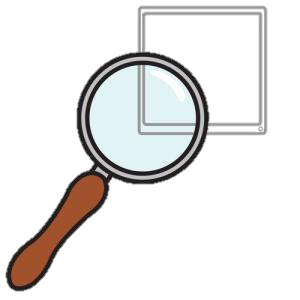 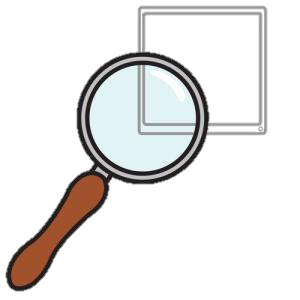 Buscando…
ATENCIÓN, VOCABULARIO Y COMPRESIÓN VERBAL
Autora: Psicóloga educativa Karen Marcela Herrera Chang
Autor pictogramas: Sergio Palao 
Procedencia: ARASAAC (http://arasaac.org). Licencia: CC (BY-NC-SA)
Propiedad: Gobierno de Aragón
INSTRUCCIONES
BUSCA LO QUE SE INDICA Y HAZ CLIC
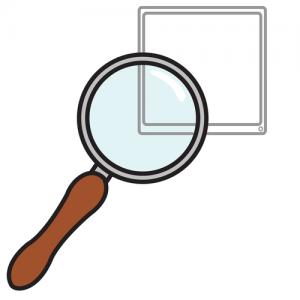 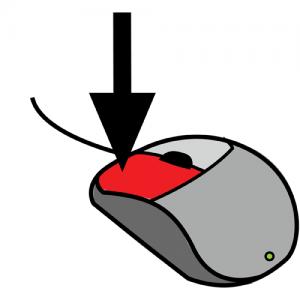 BUSCA UN MEDIO DE TRANSPORTE
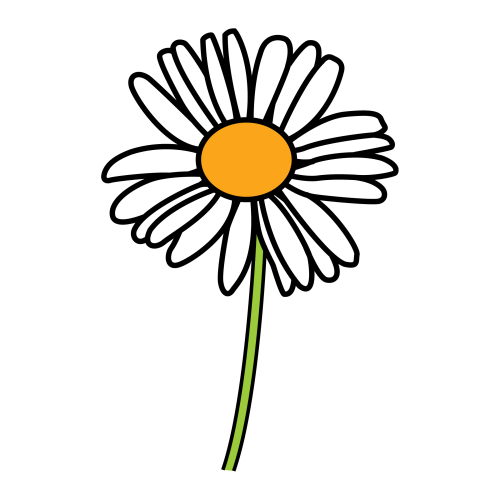 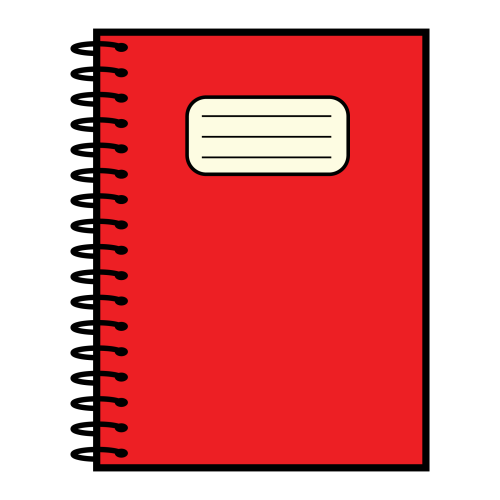 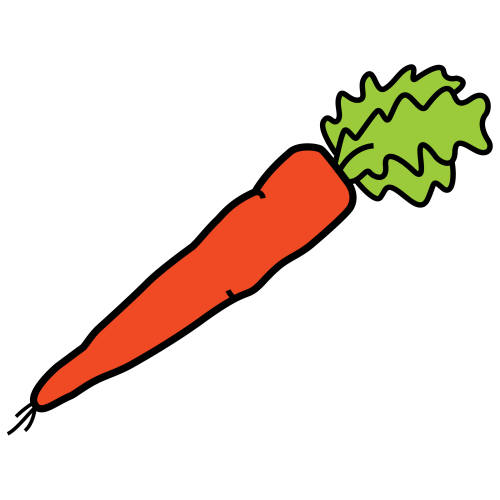 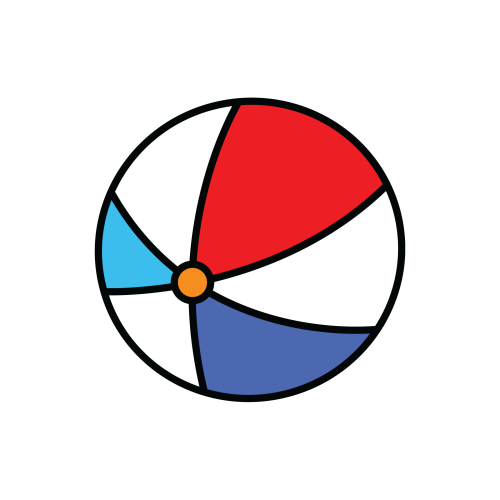 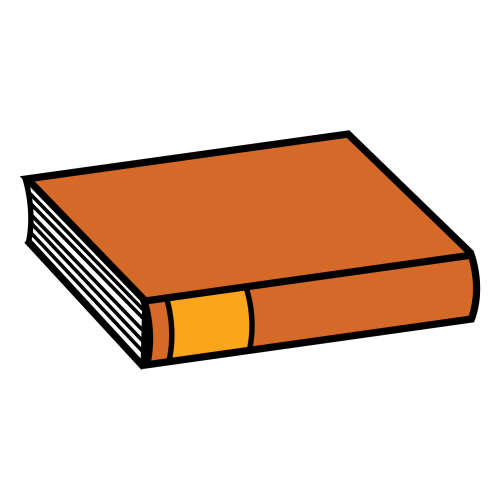 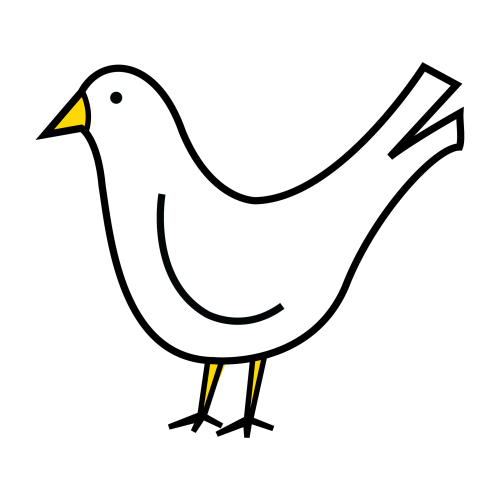 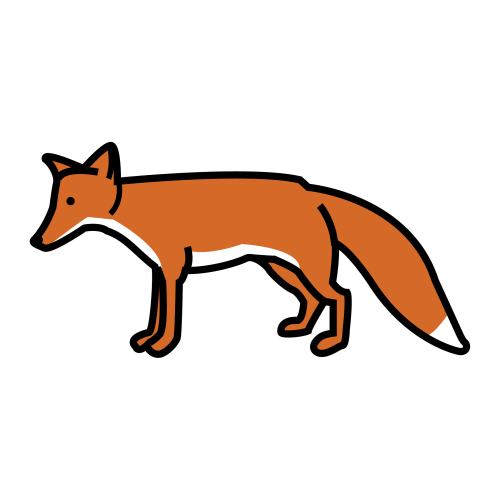 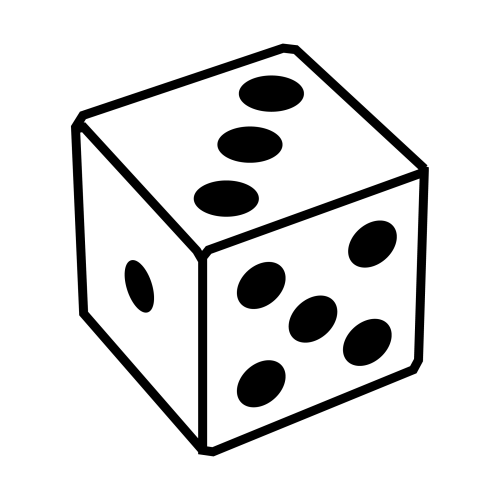 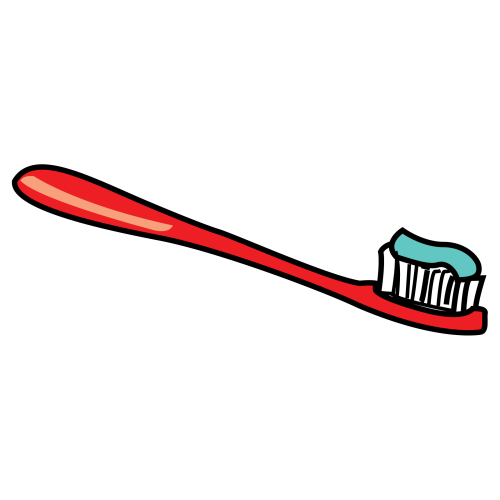 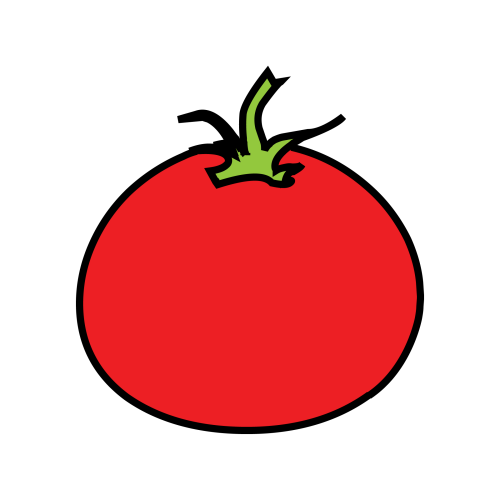 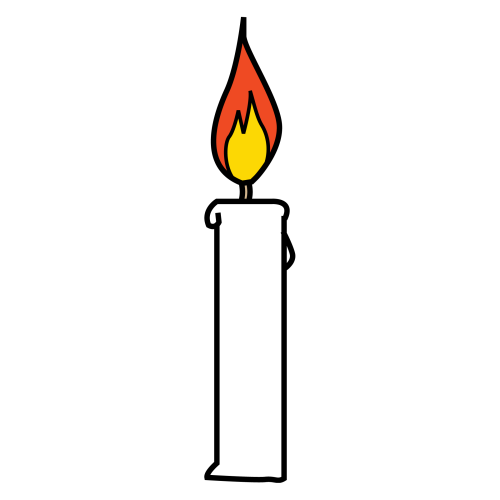 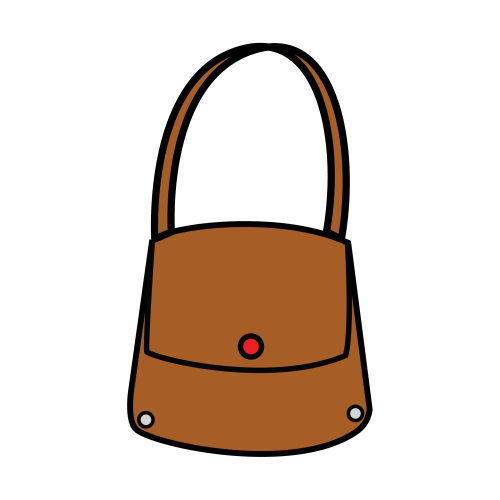 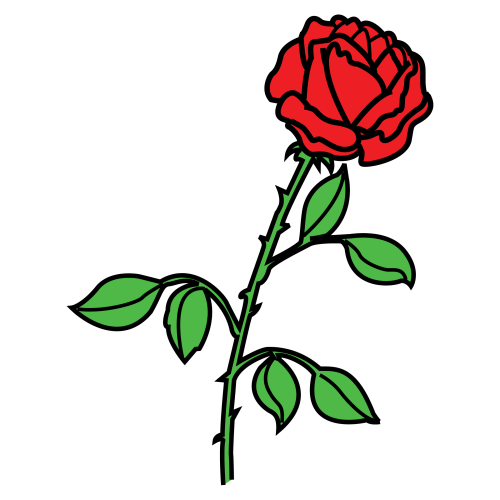 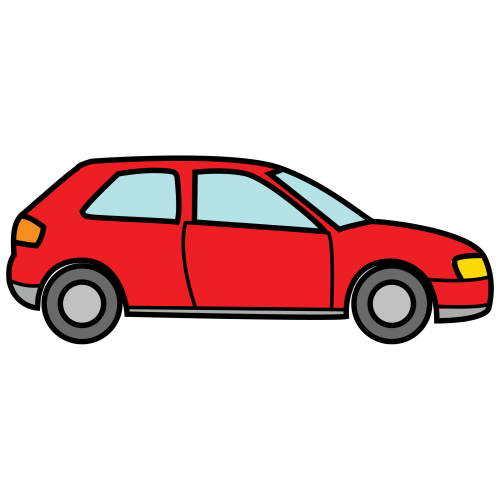 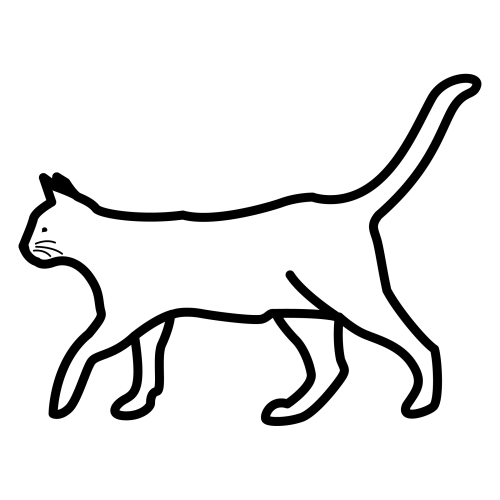 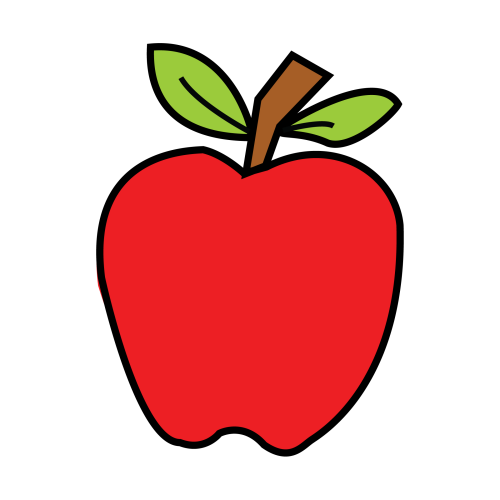 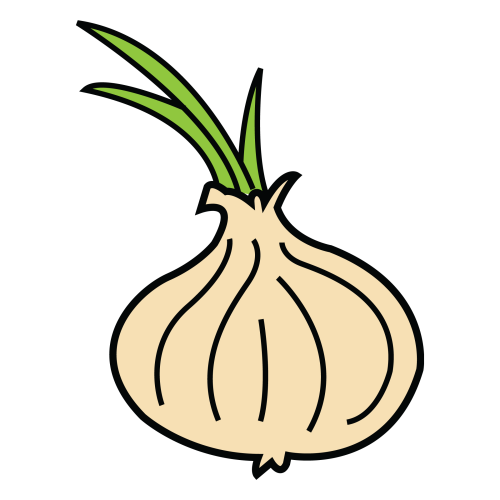 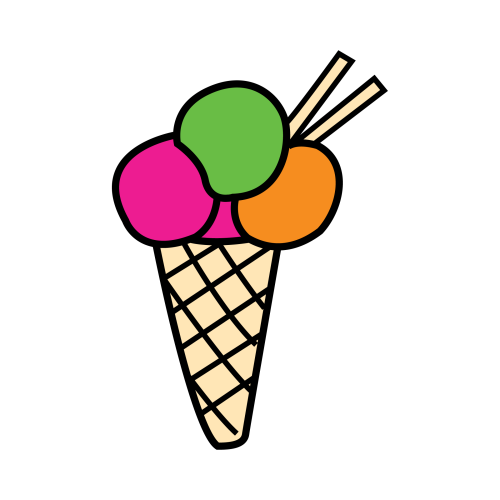 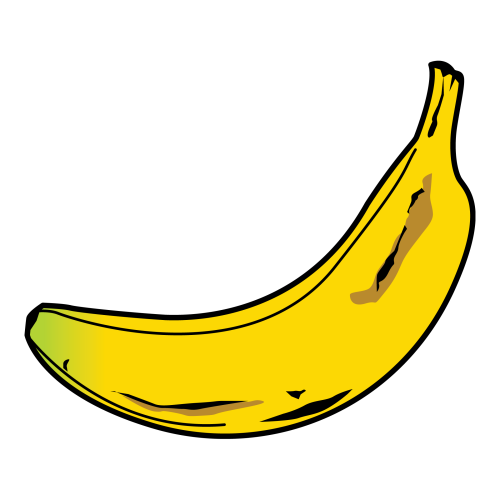 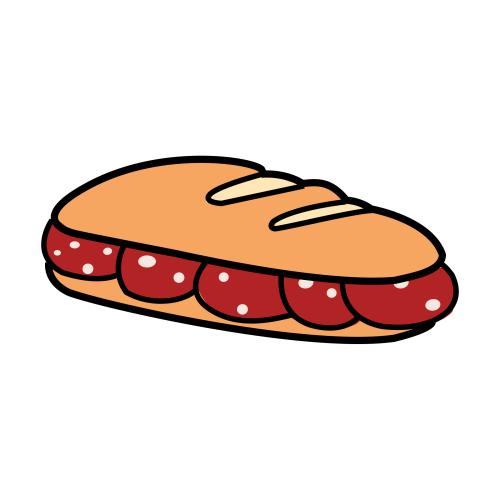 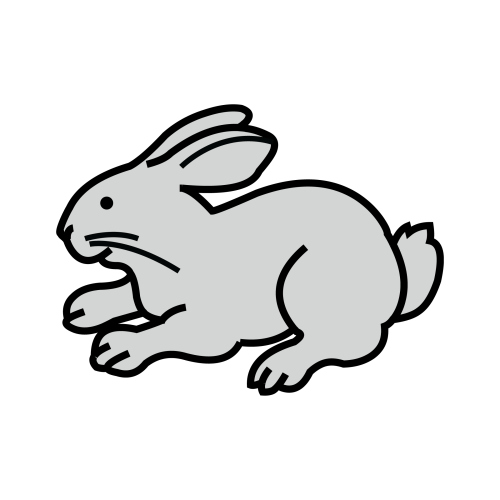 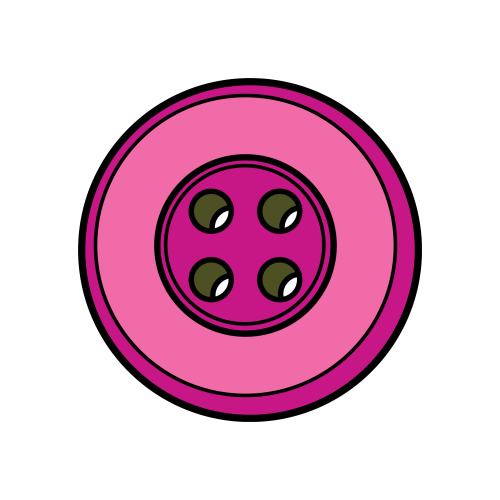 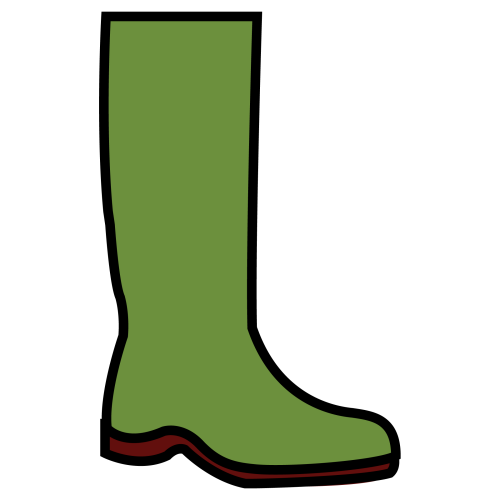 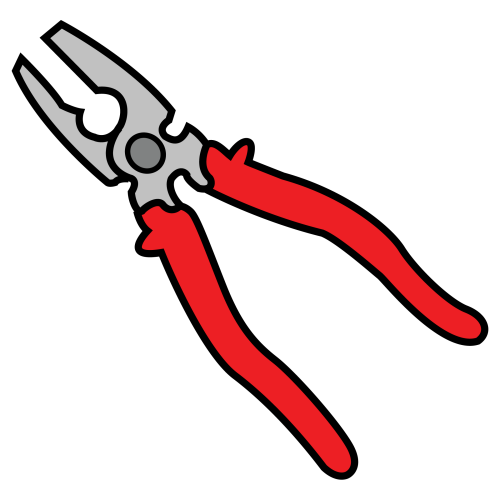 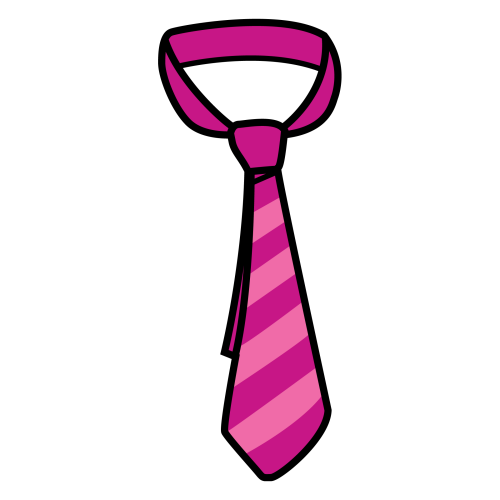 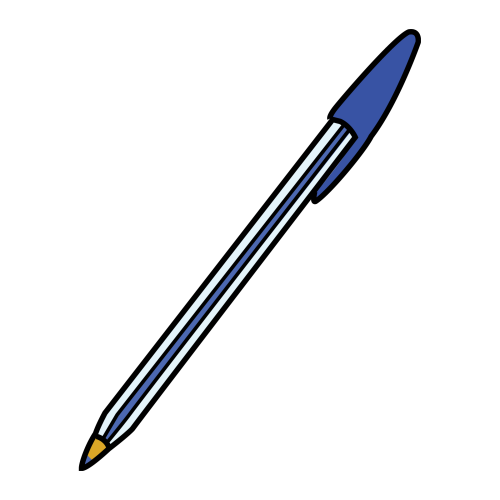 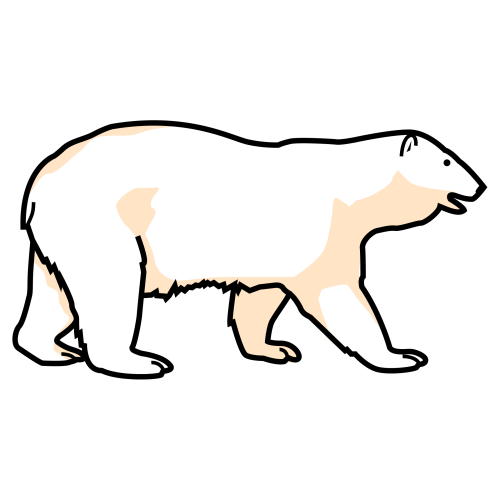 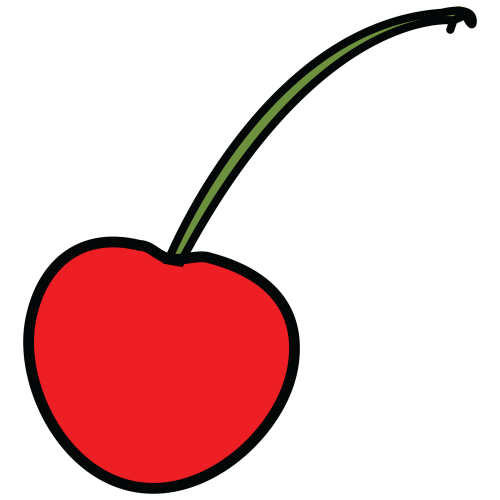 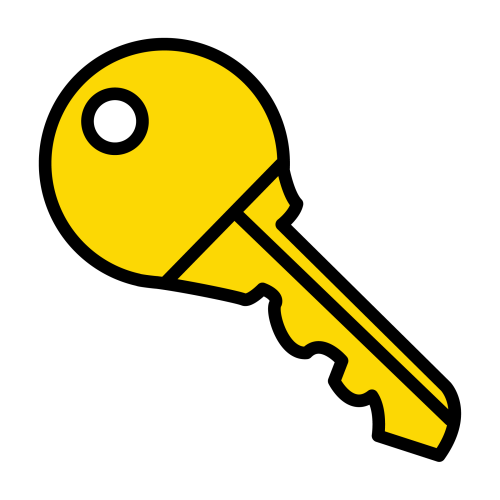 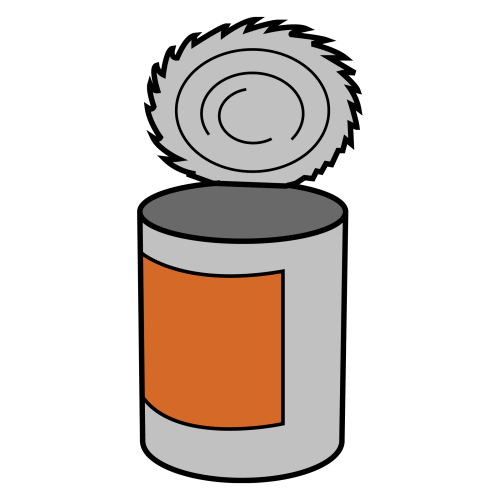 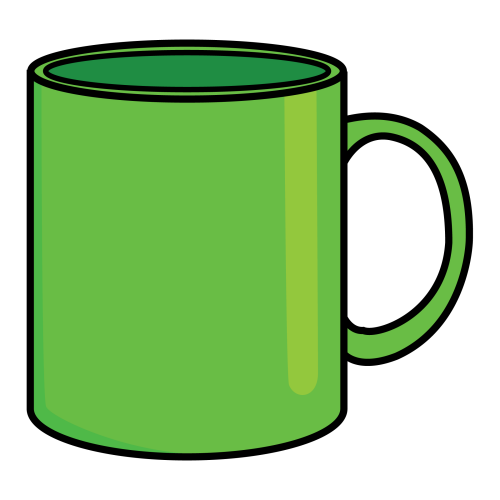 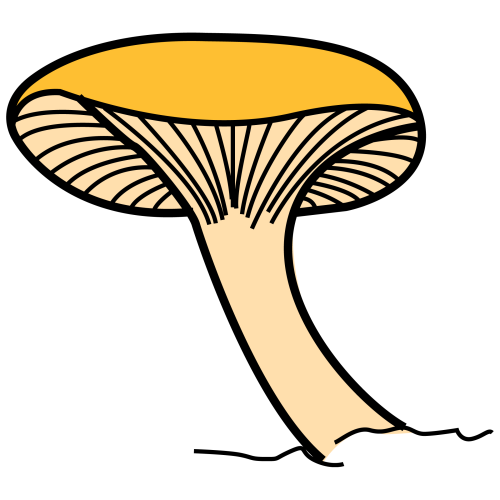 1
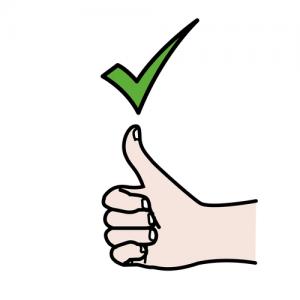 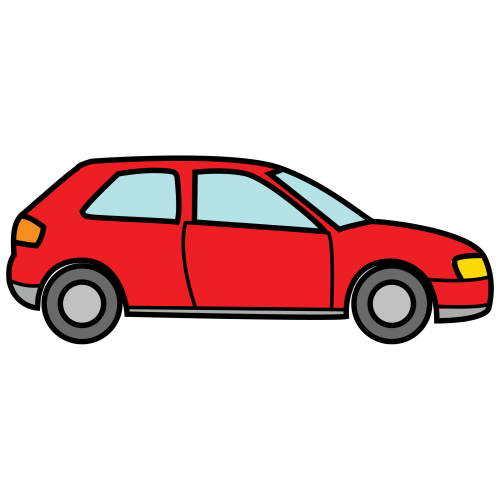 COCHE
BUSCA UN JUGUETE REDONDO
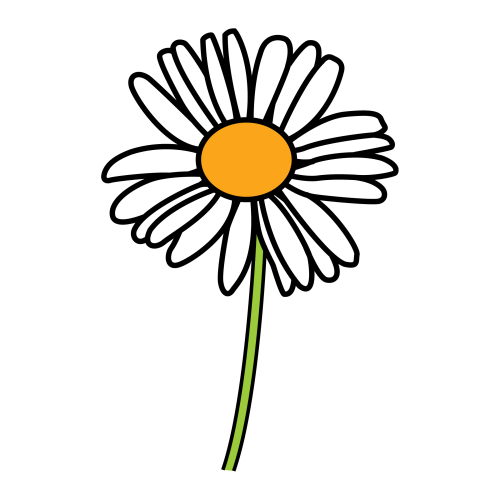 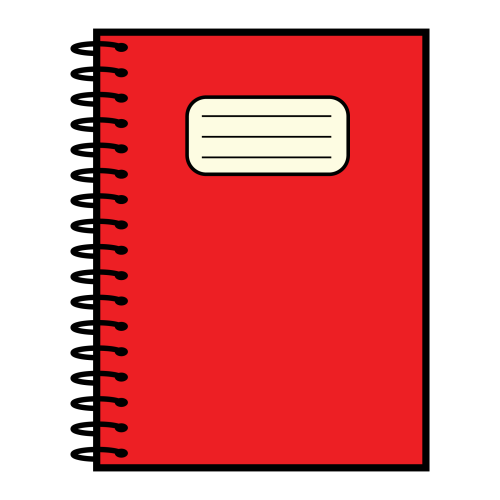 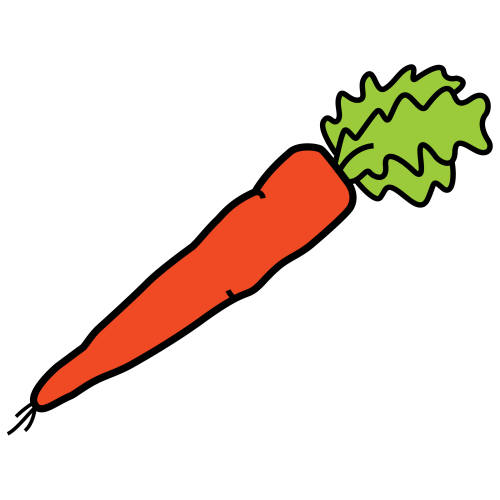 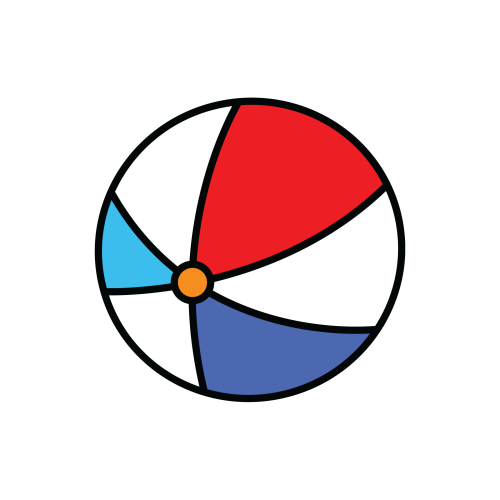 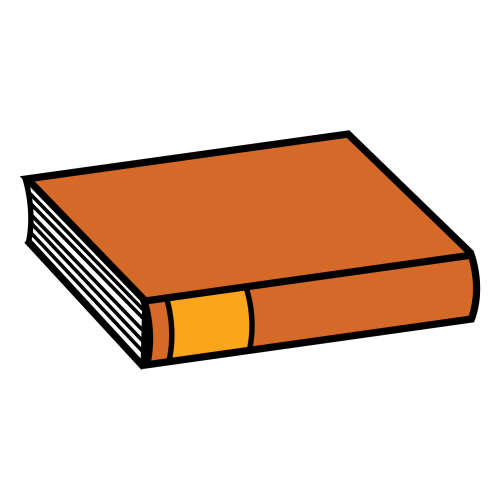 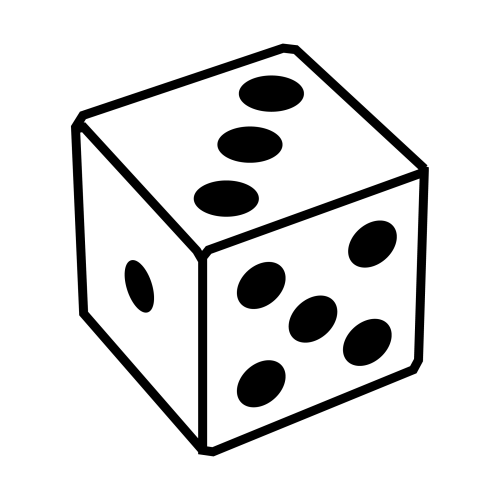 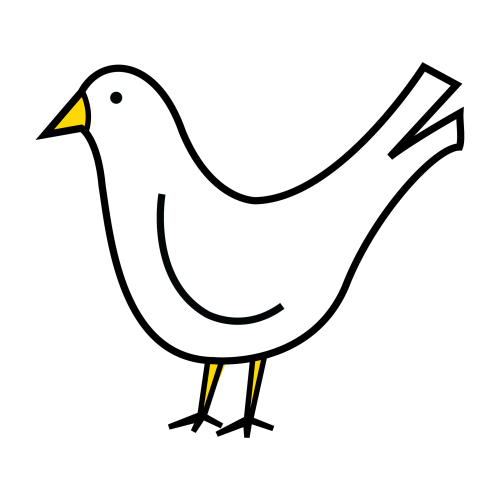 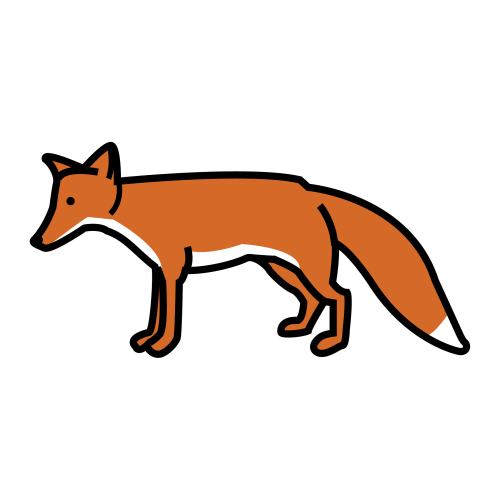 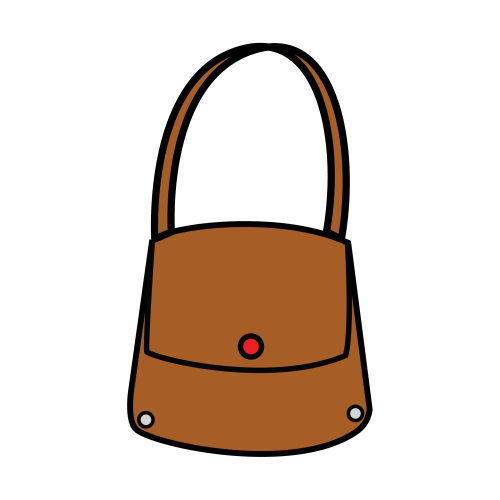 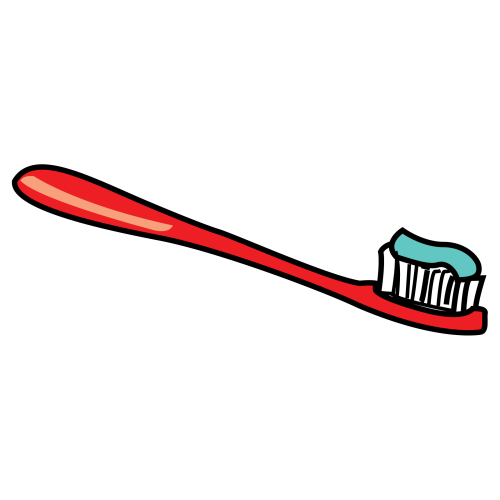 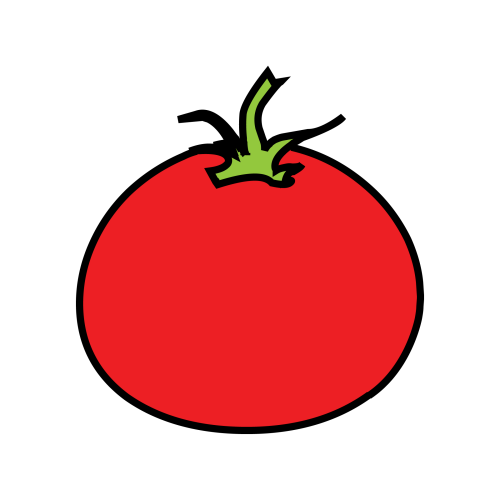 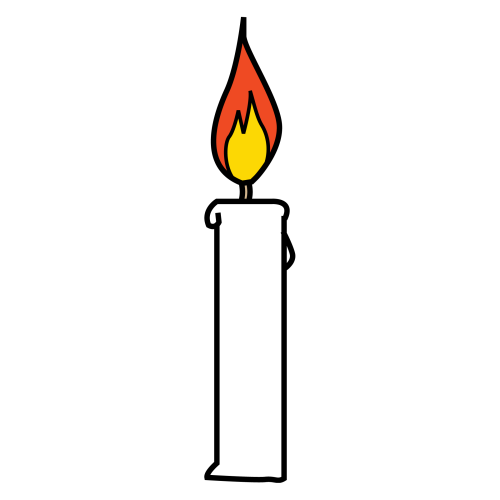 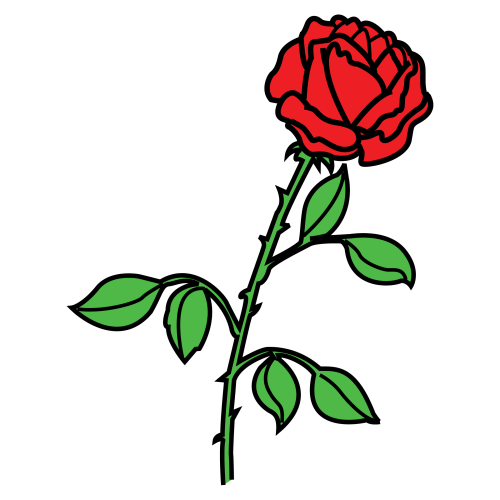 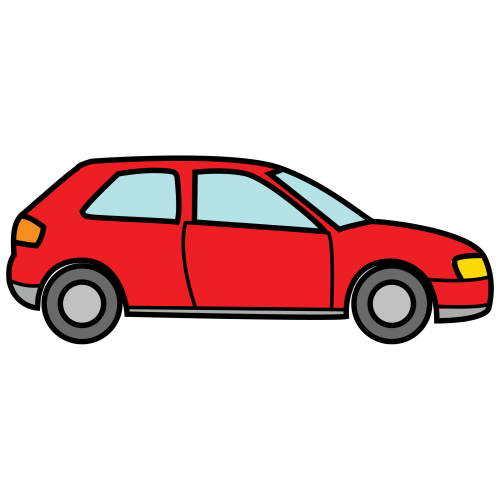 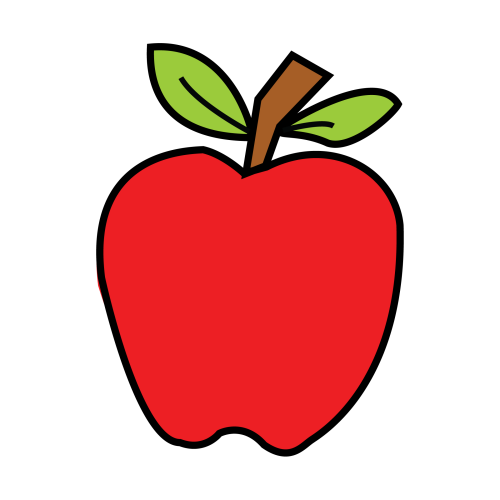 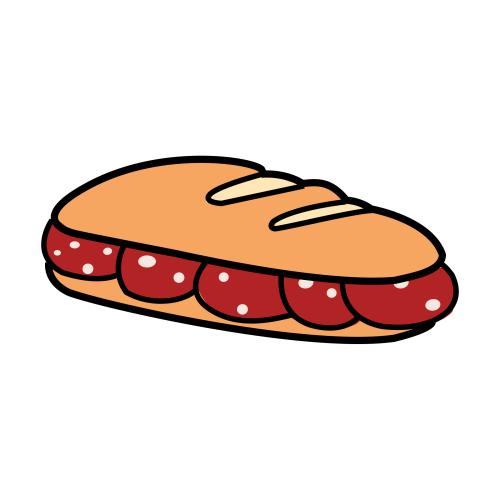 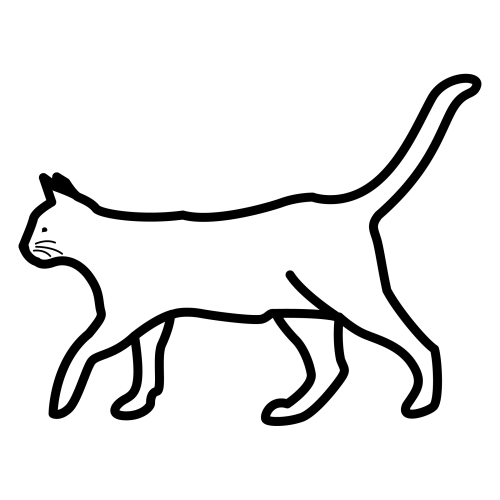 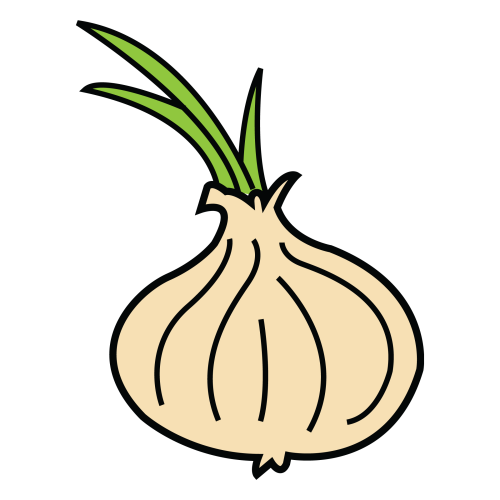 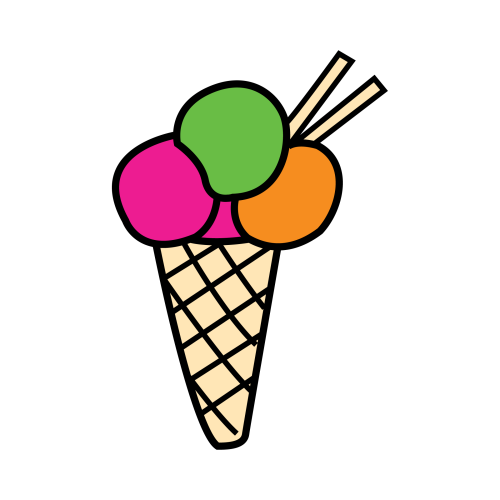 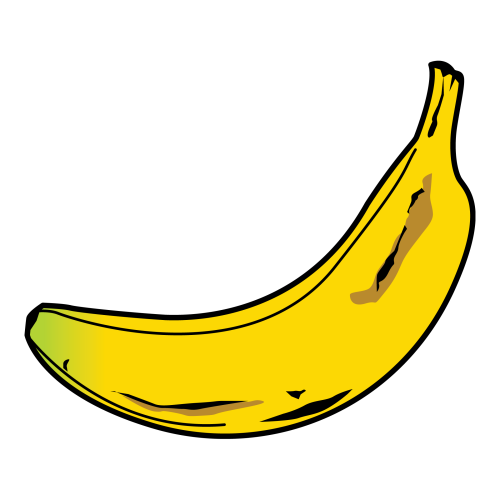 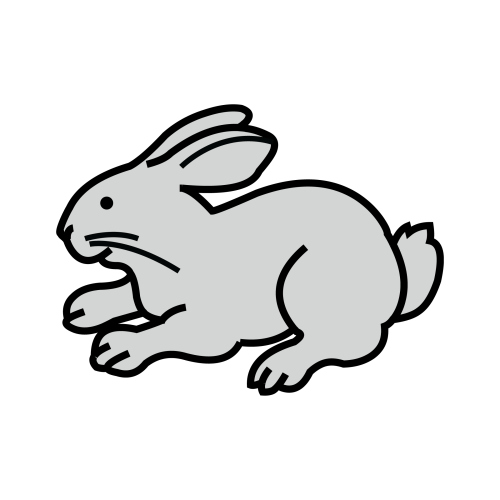 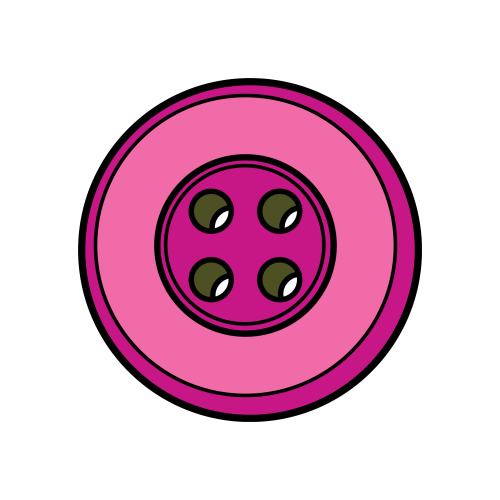 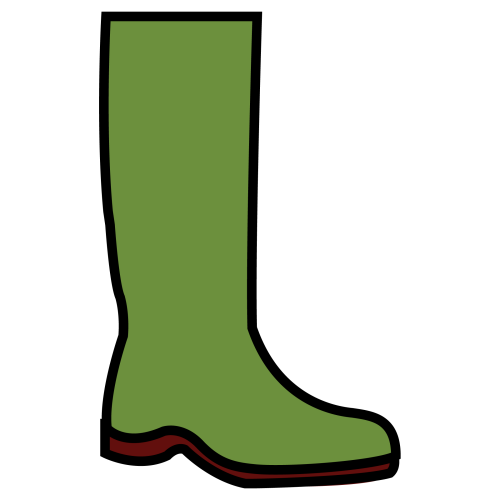 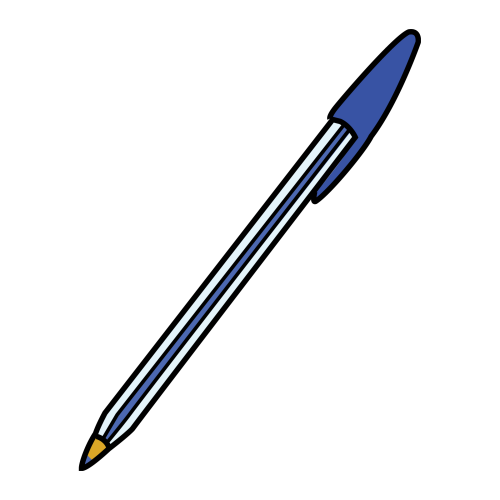 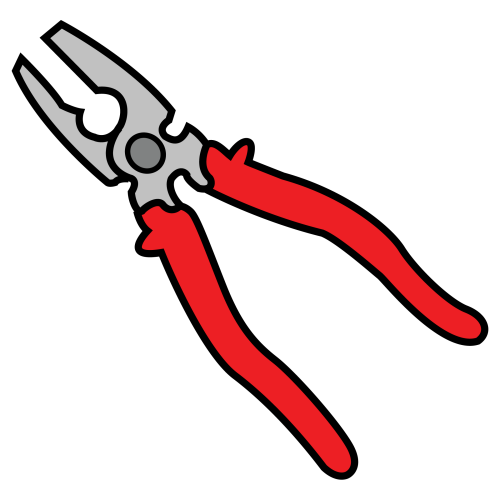 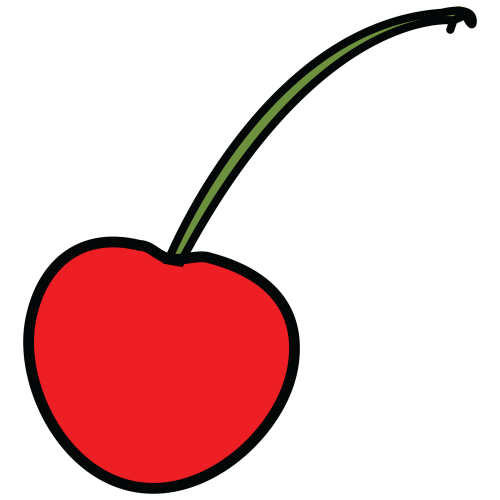 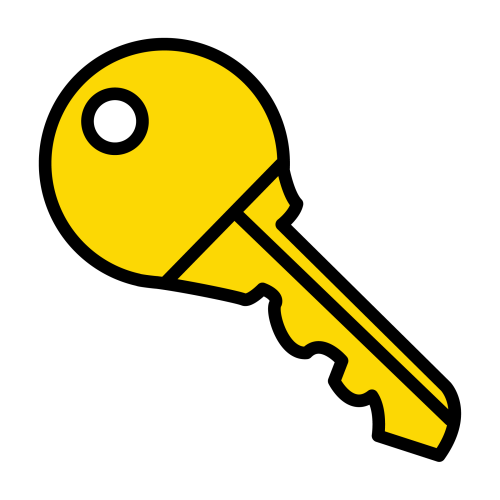 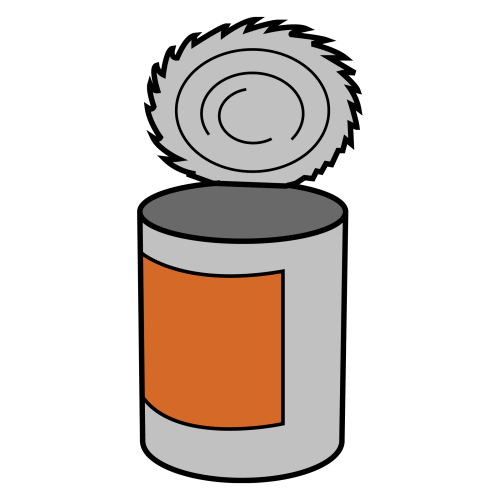 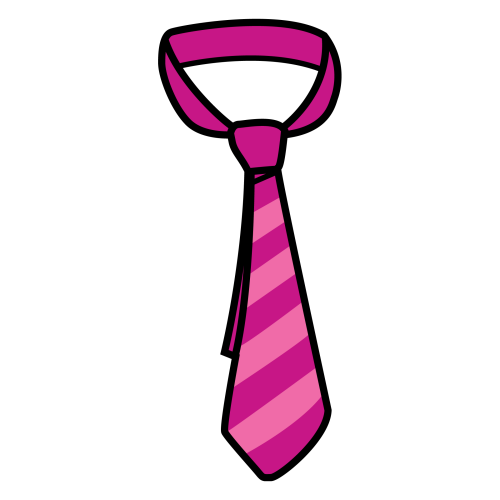 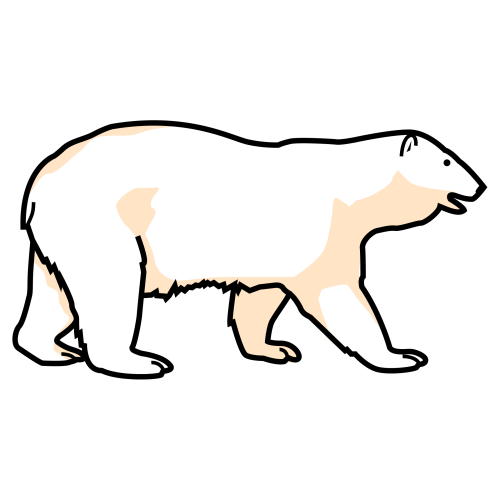 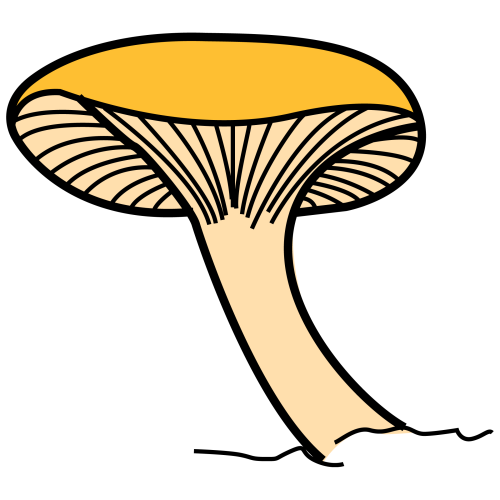 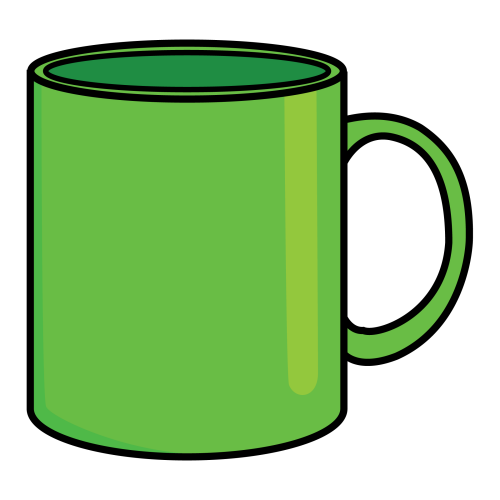 2
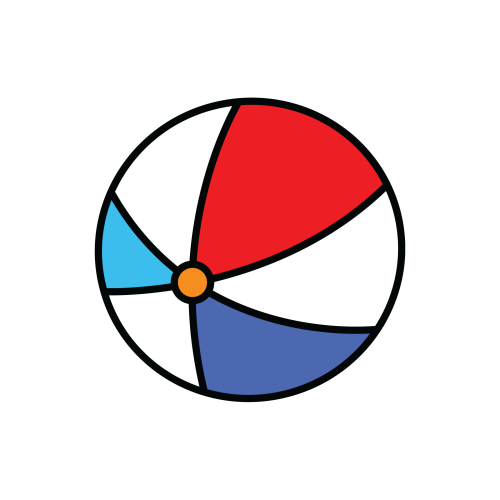 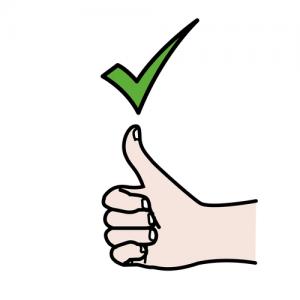 PELOTA
BUSCA ALGO QUE TE PONES EN EL CUELLO
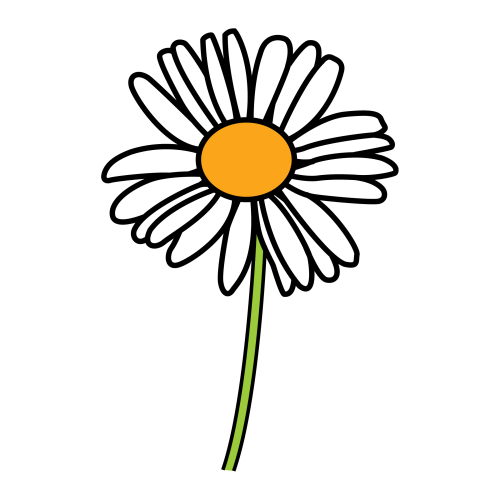 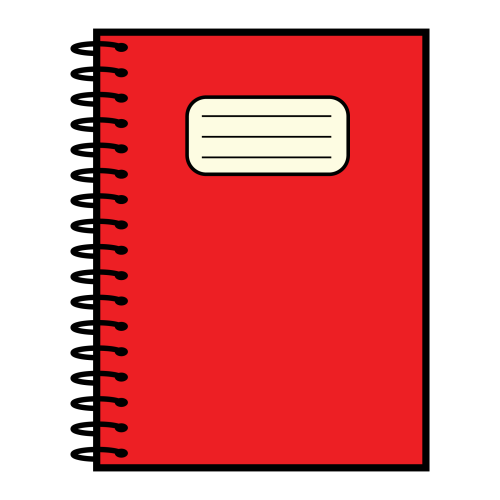 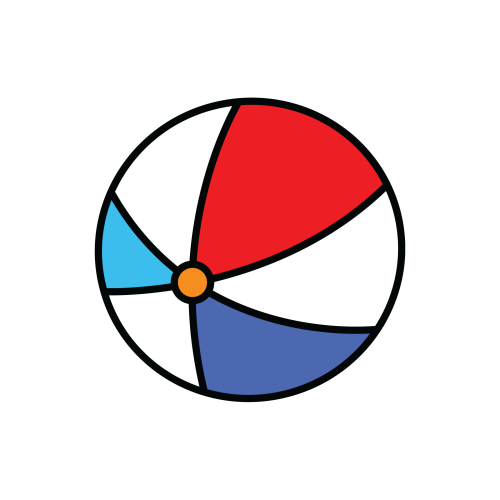 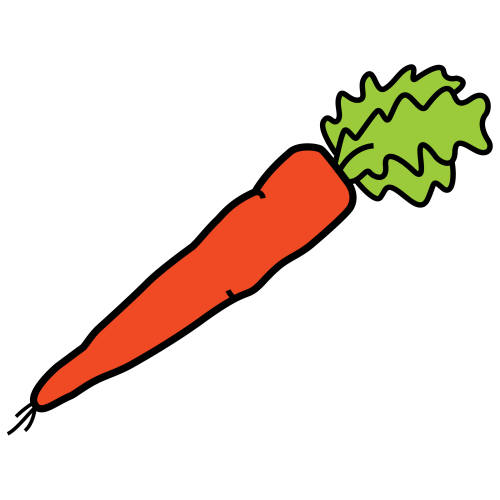 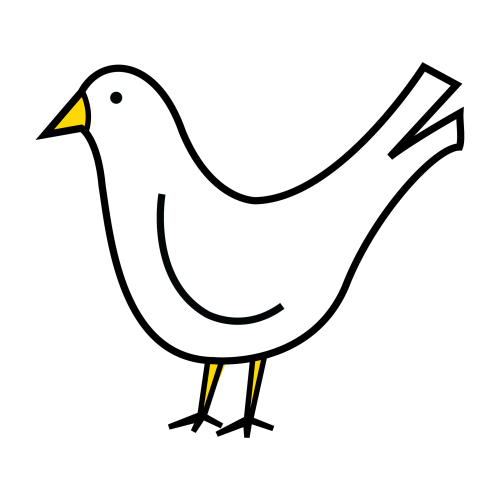 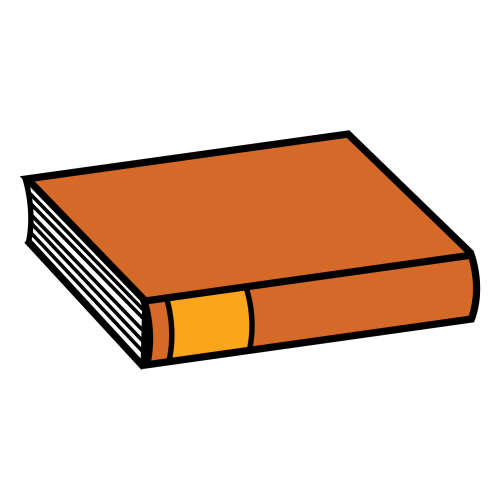 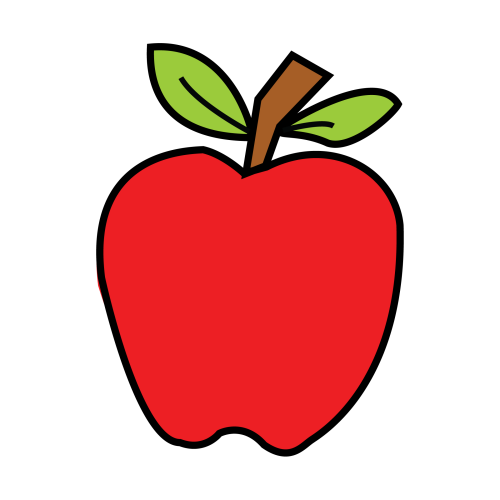 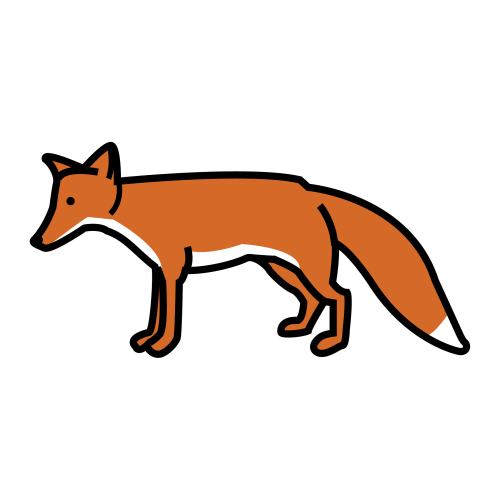 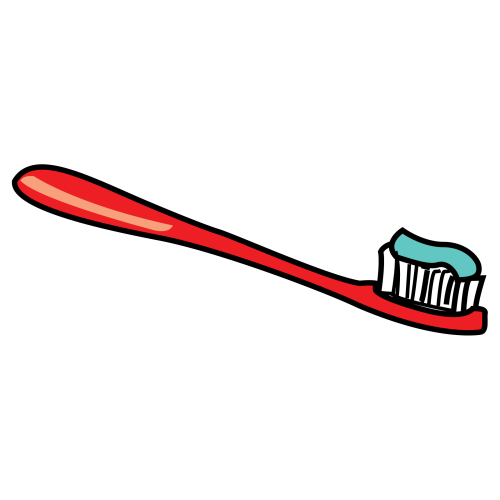 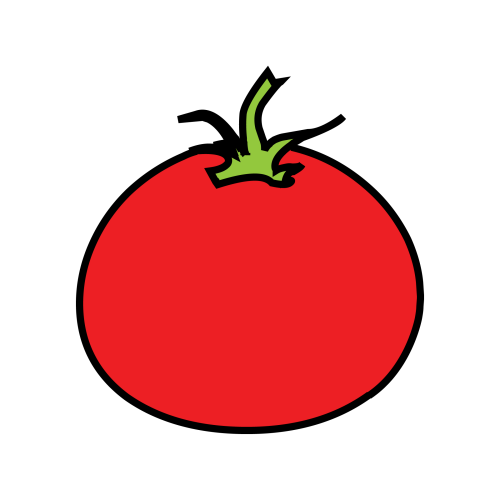 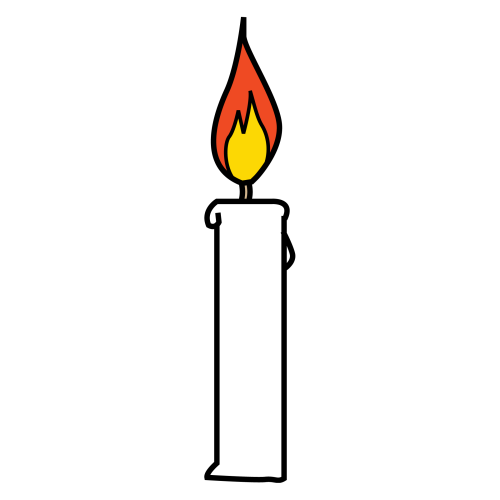 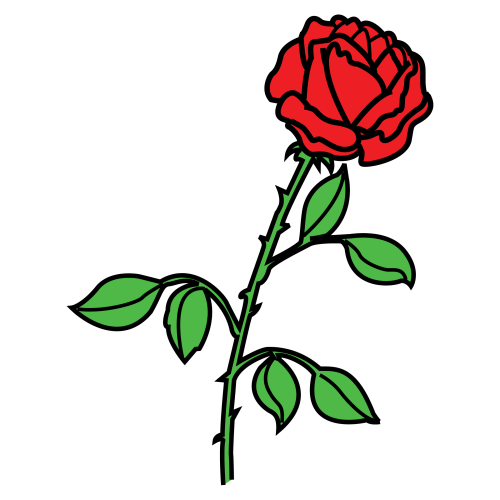 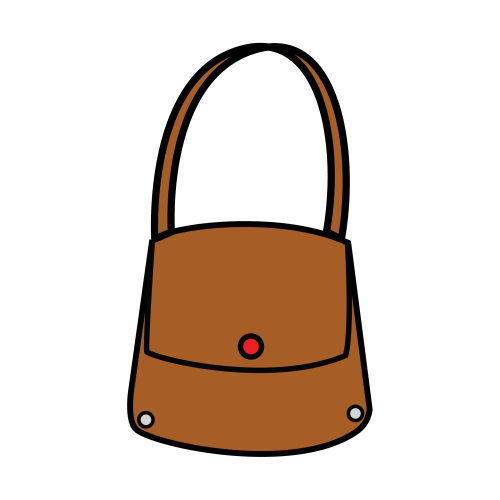 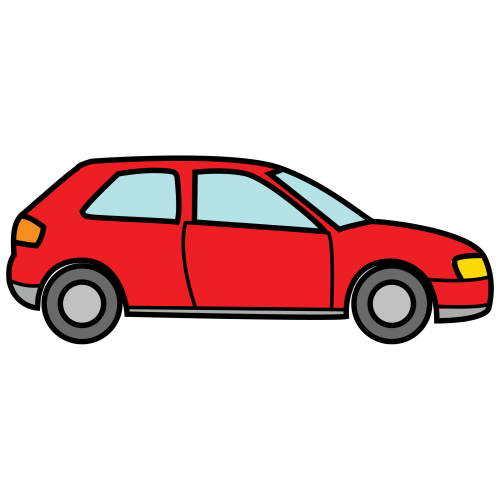 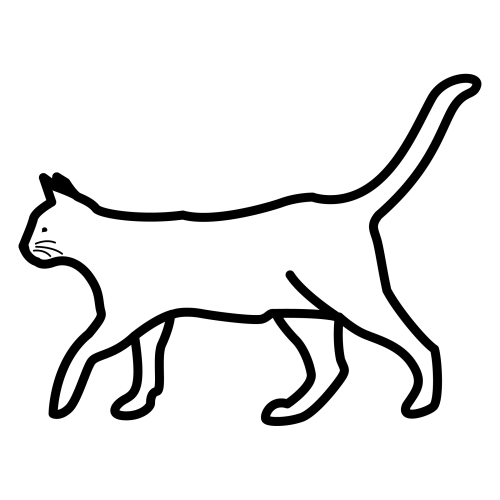 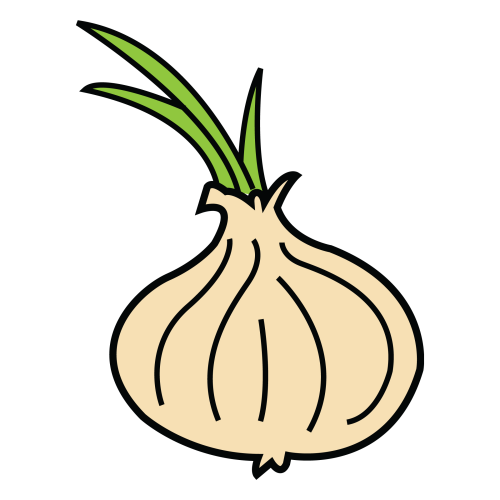 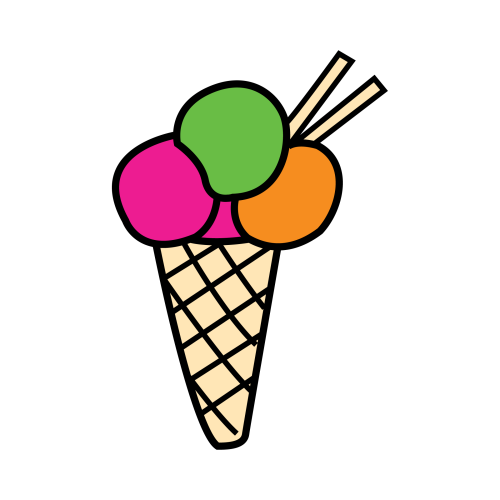 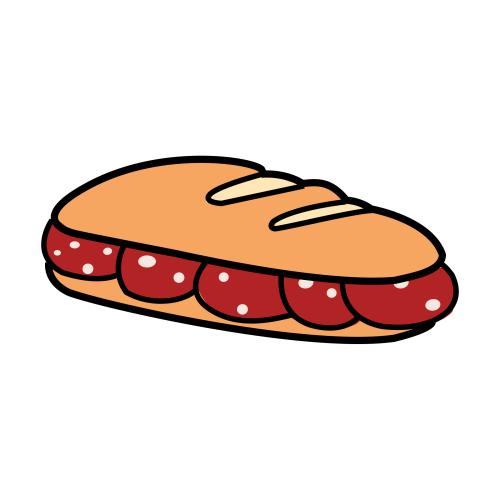 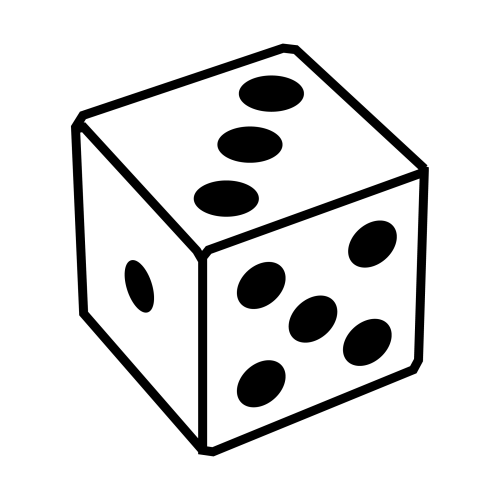 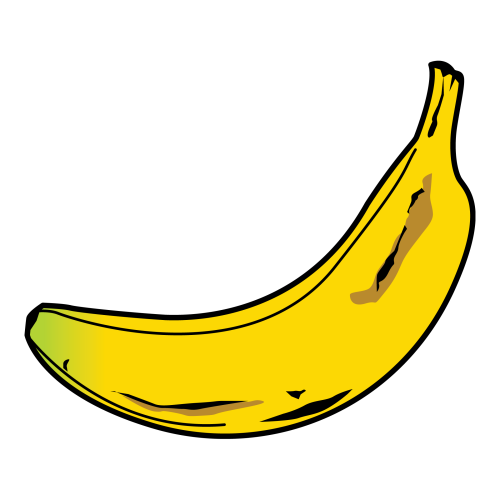 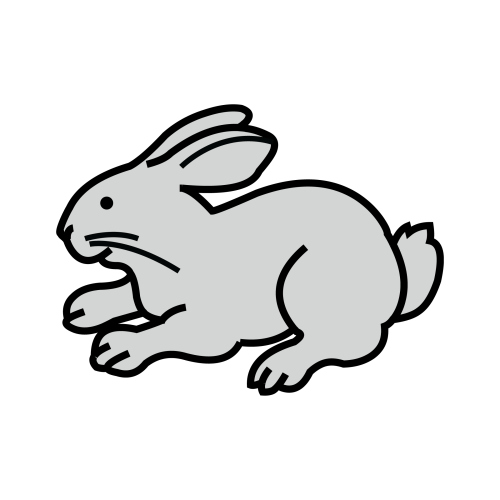 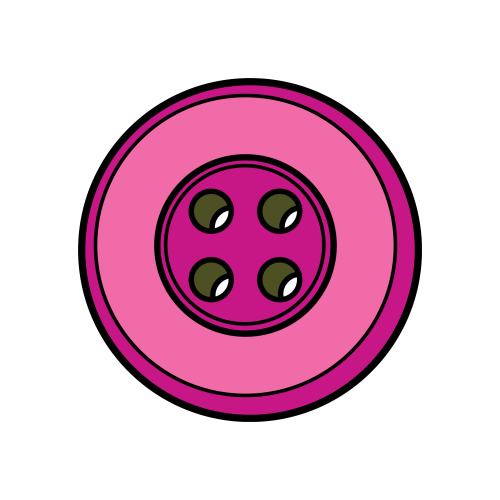 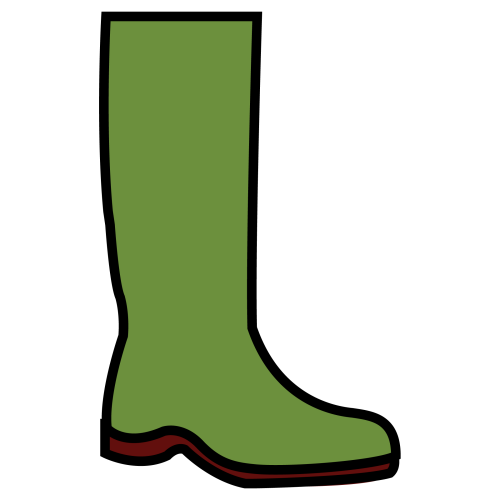 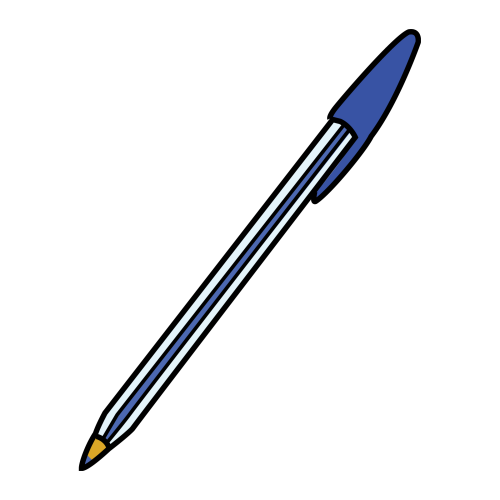 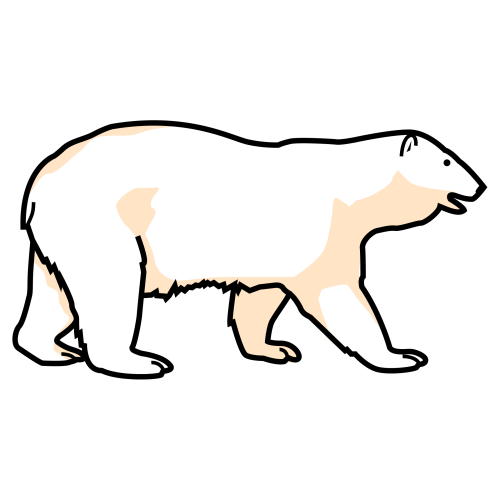 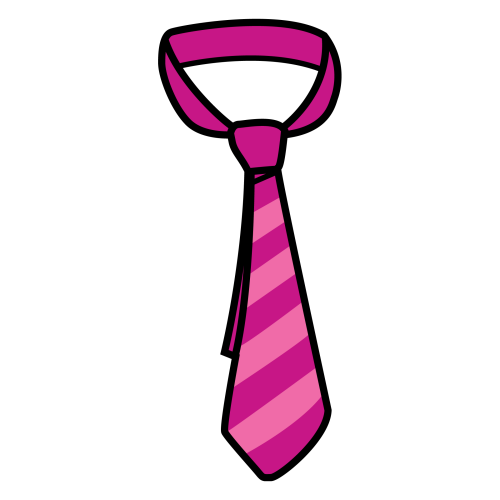 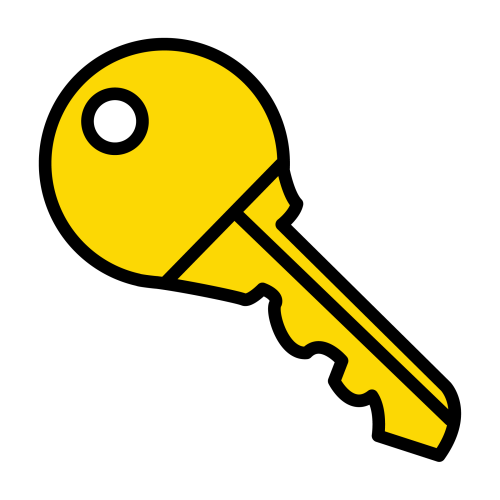 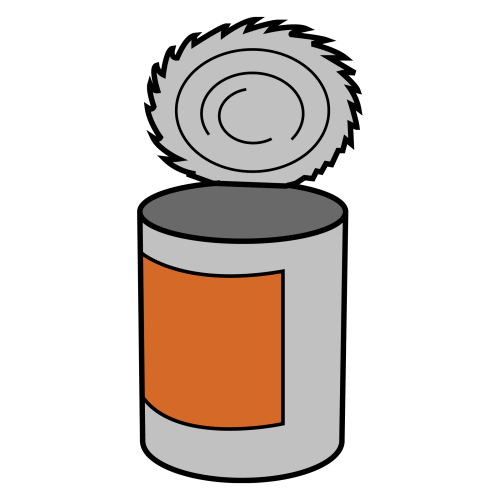 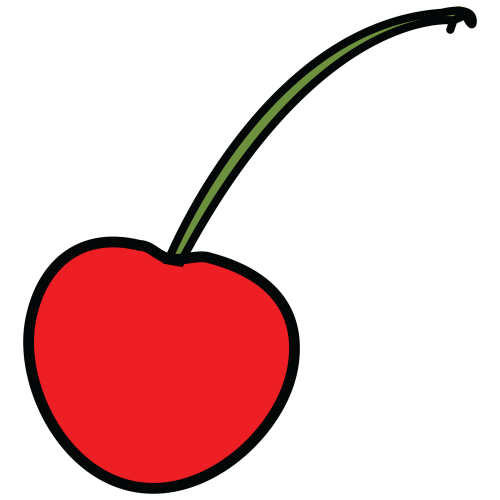 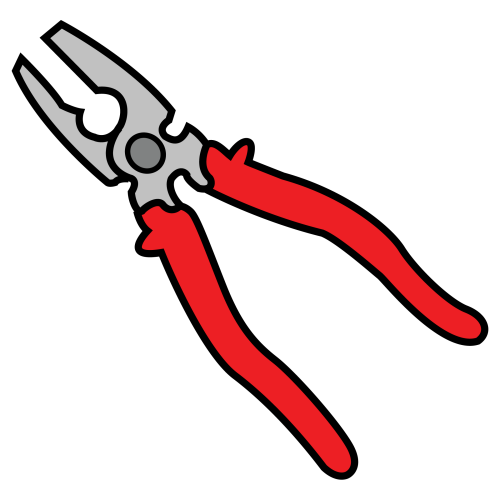 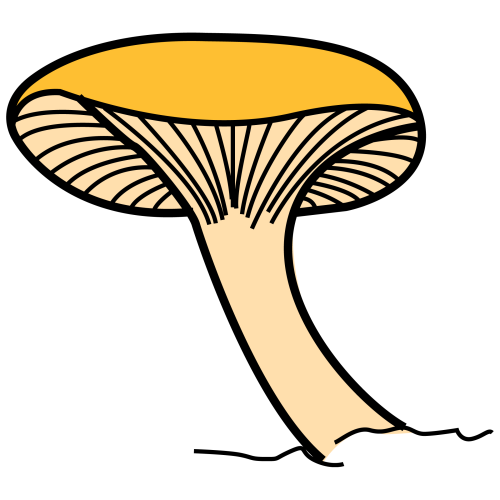 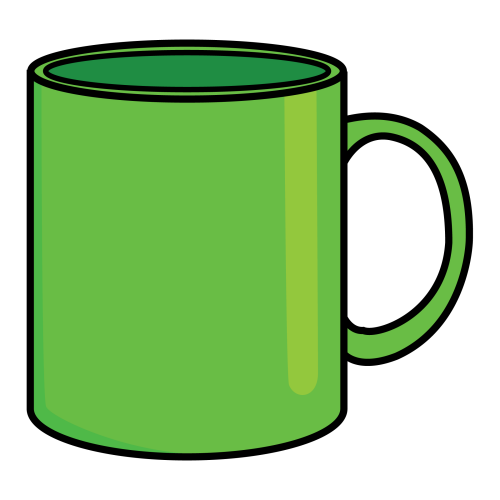 3
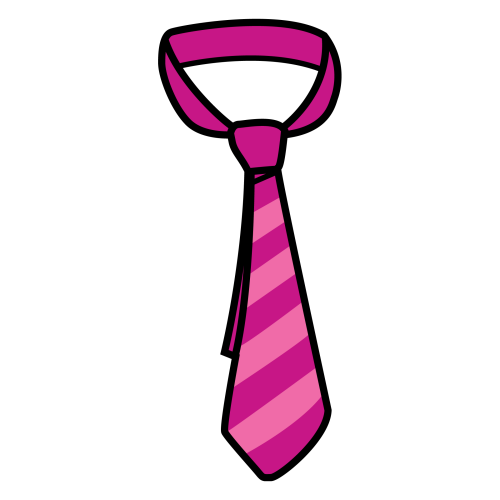 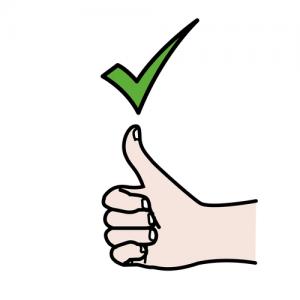 CORBATA
BUSCA UN CALZADO
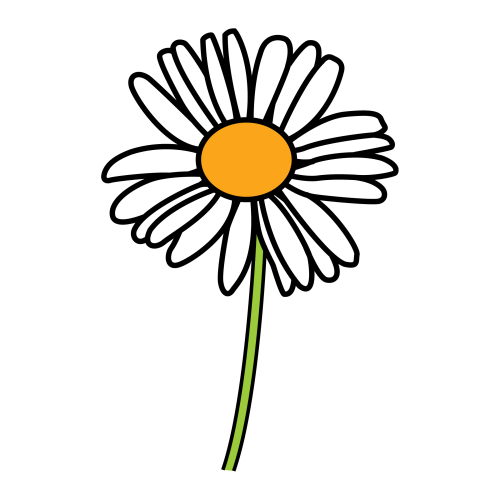 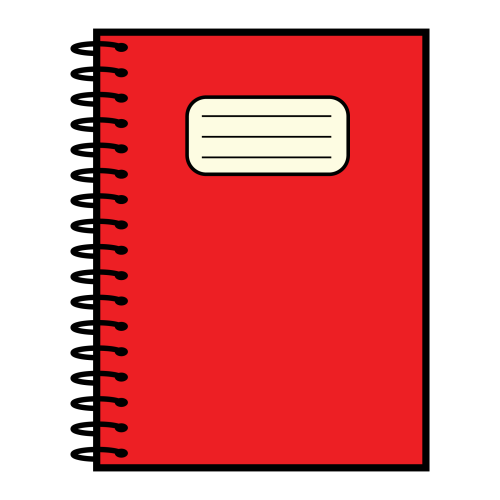 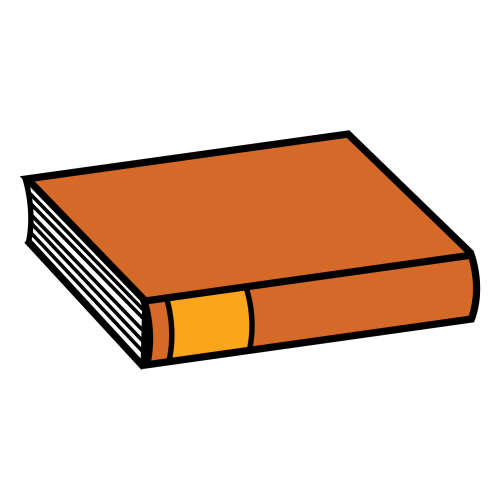 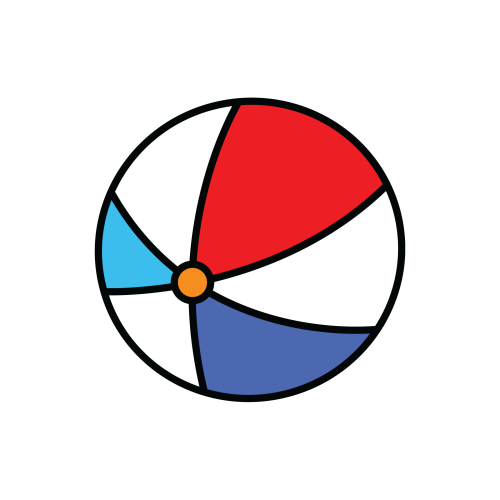 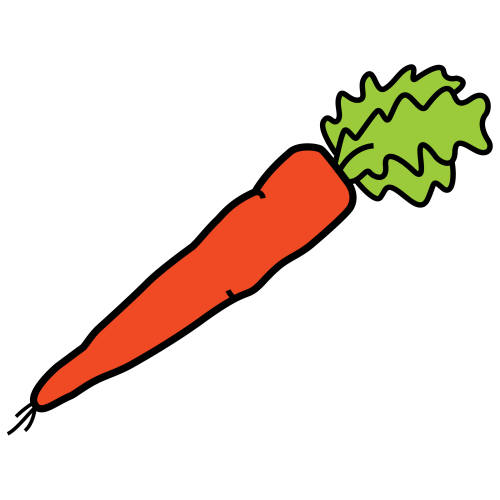 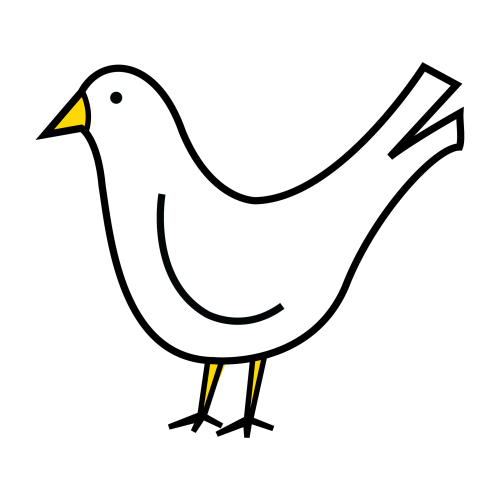 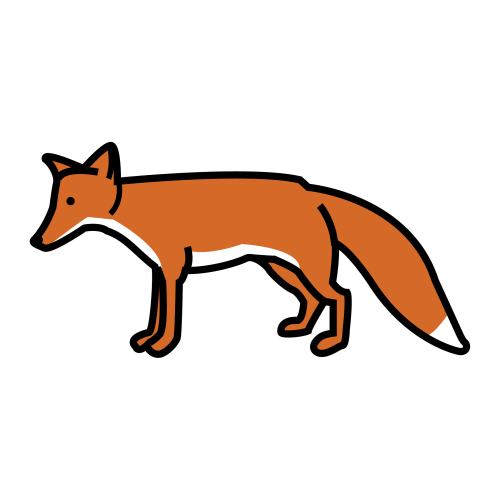 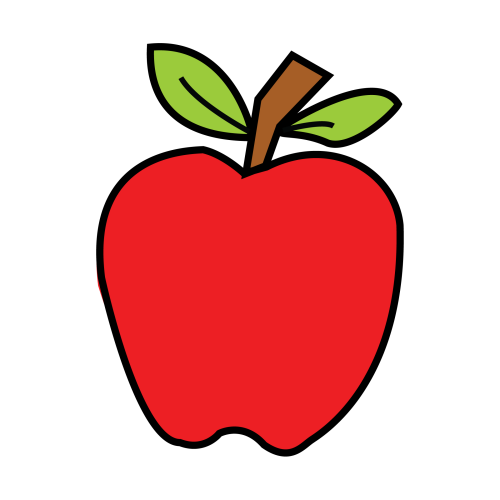 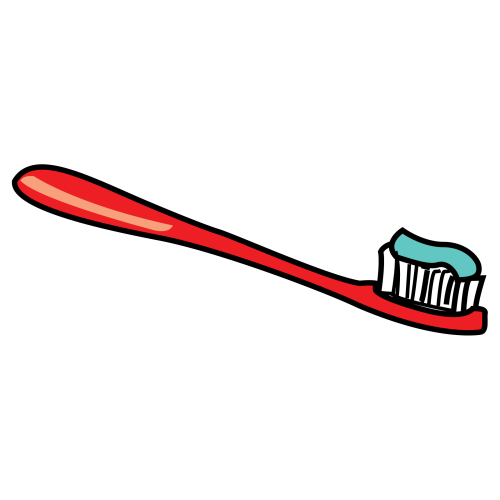 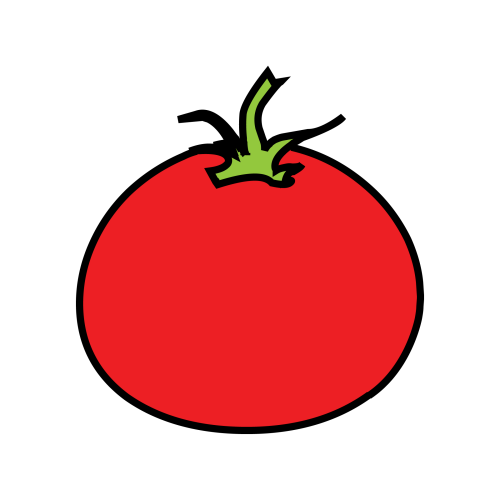 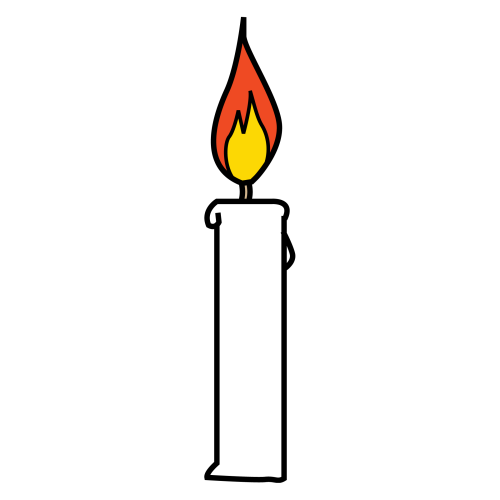 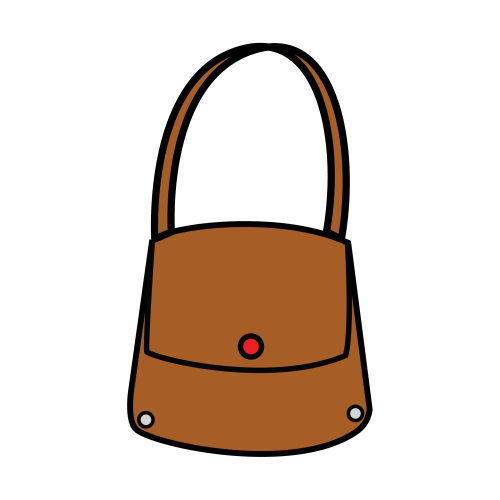 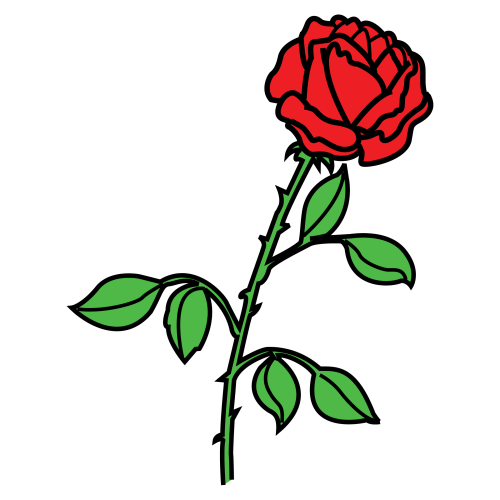 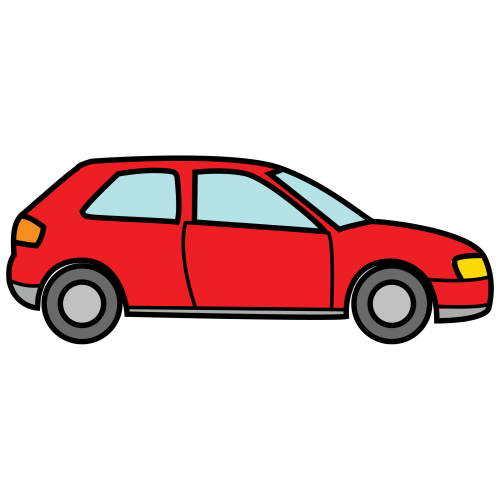 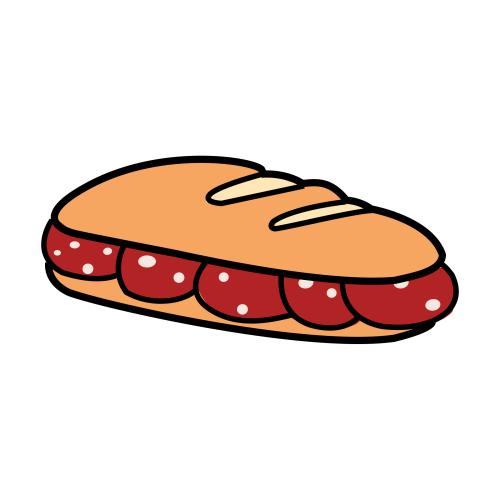 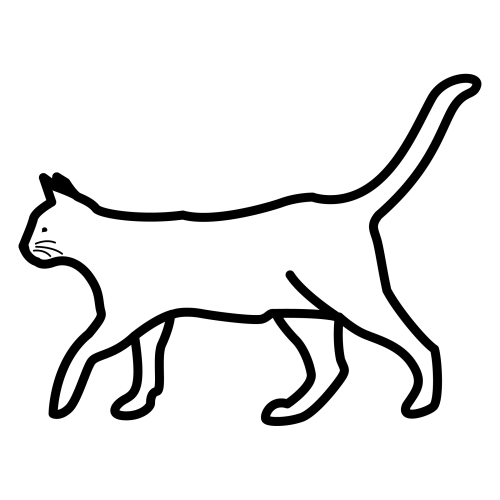 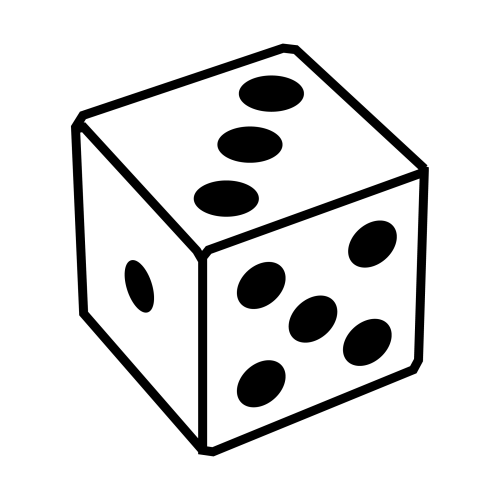 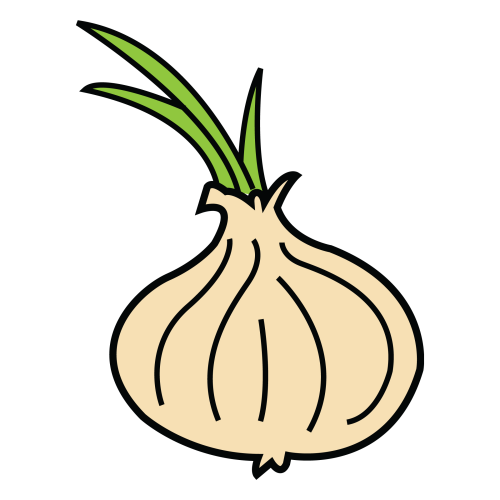 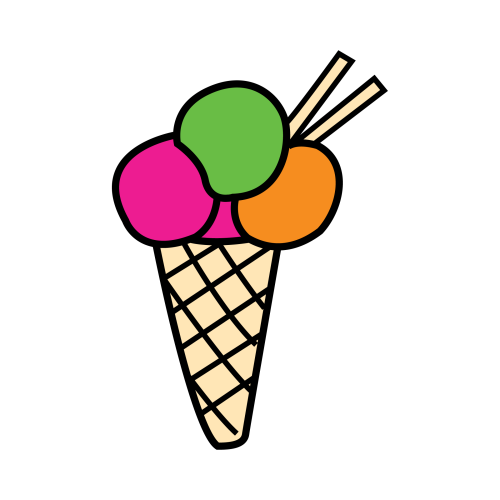 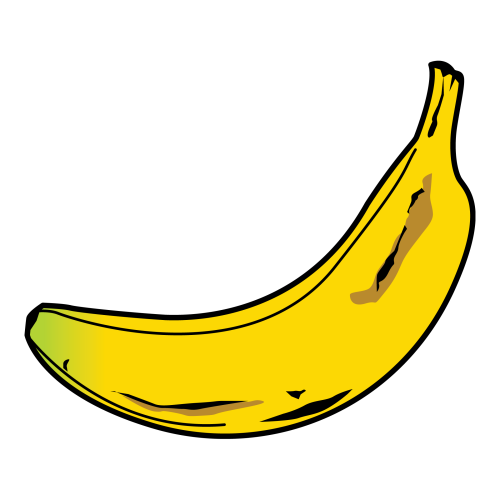 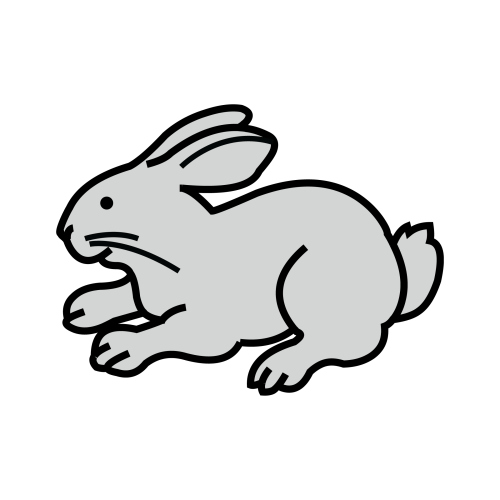 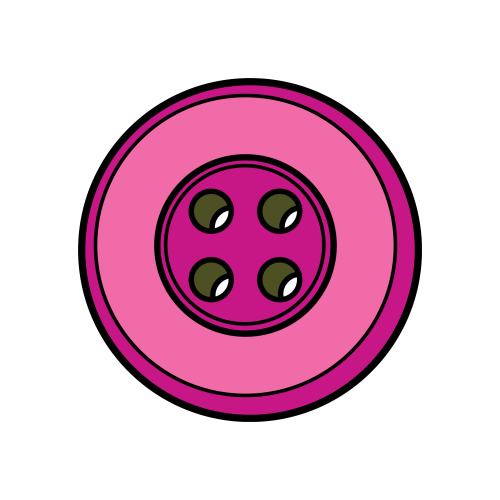 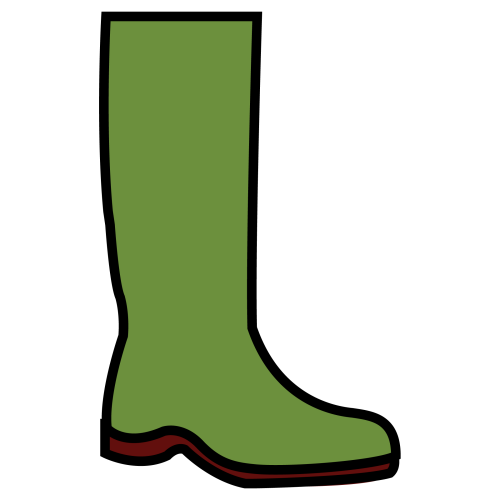 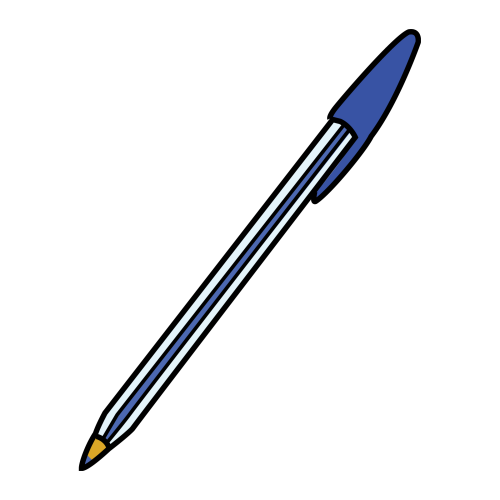 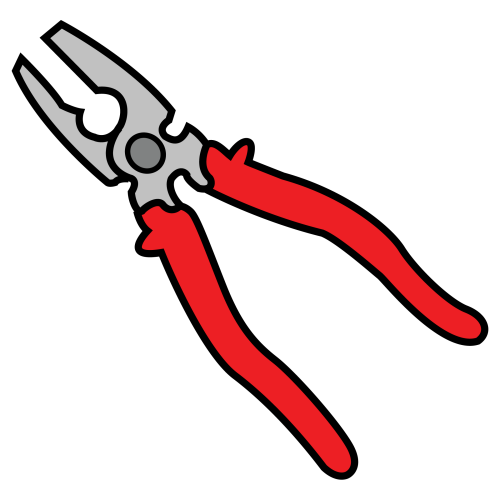 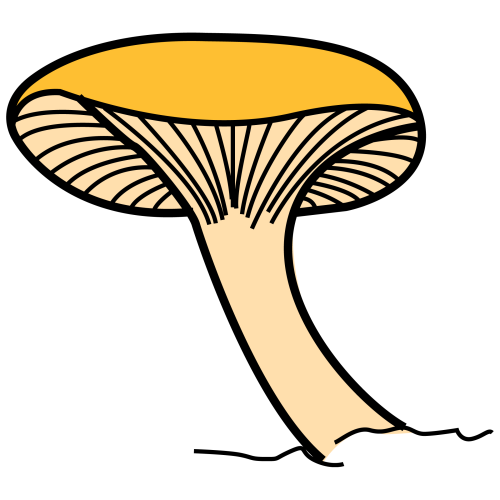 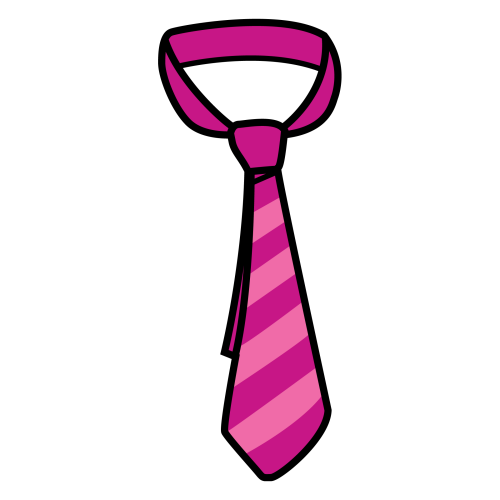 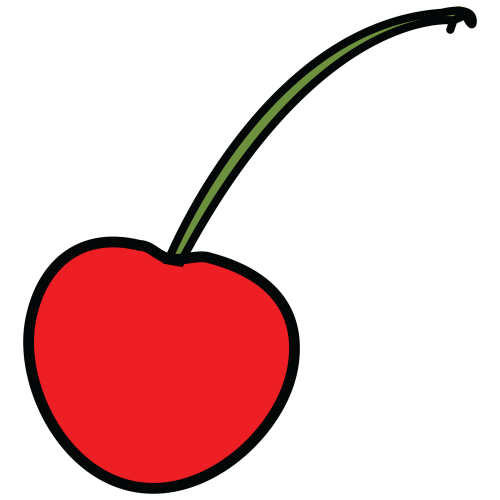 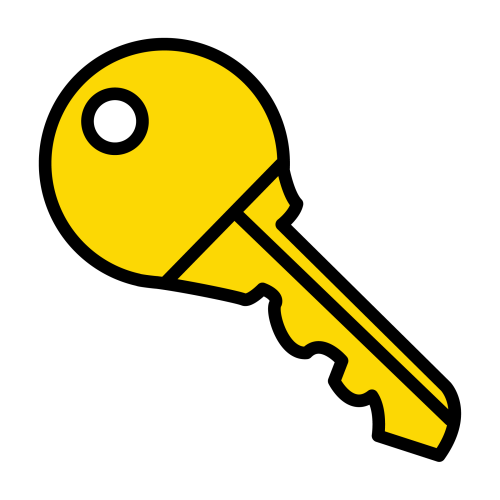 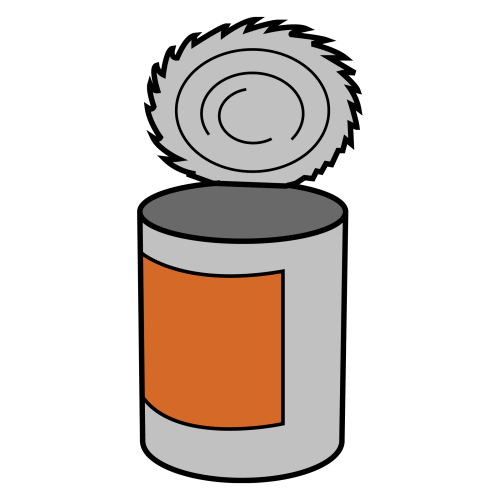 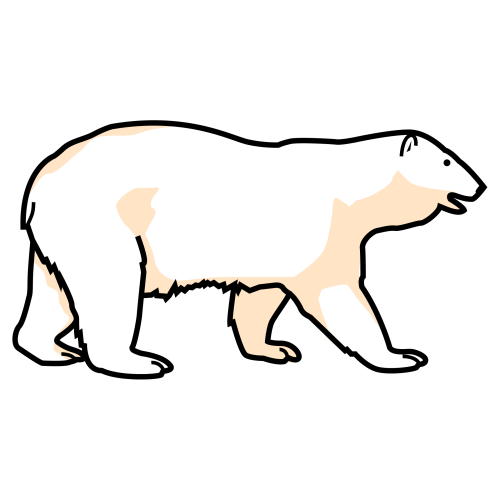 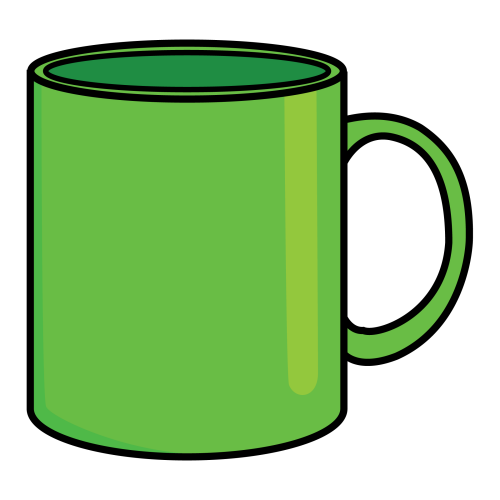 4
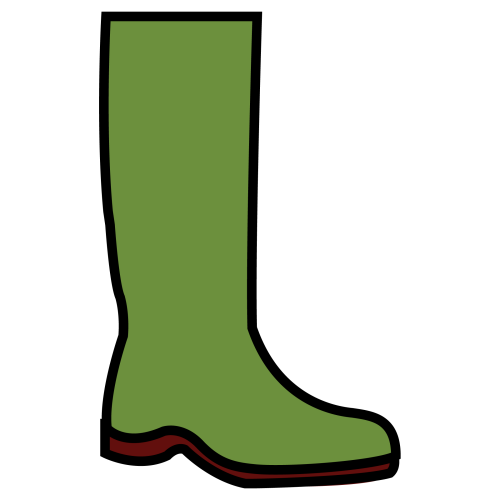 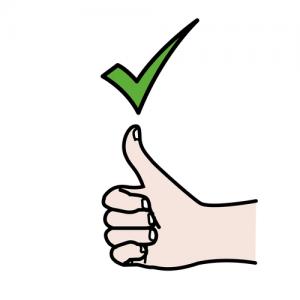 BOTA
BUSCA ALGO DE ASEO
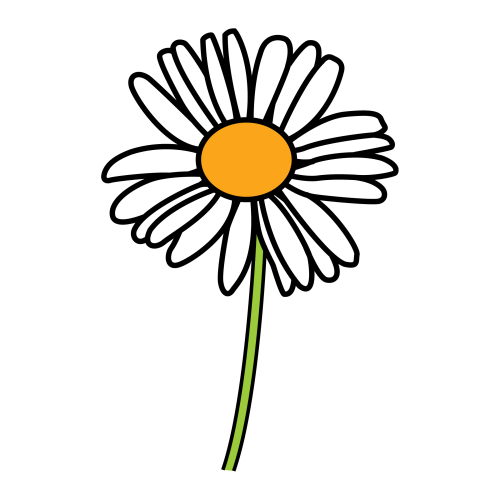 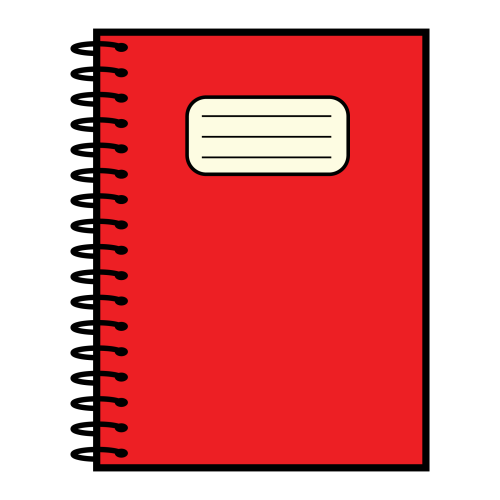 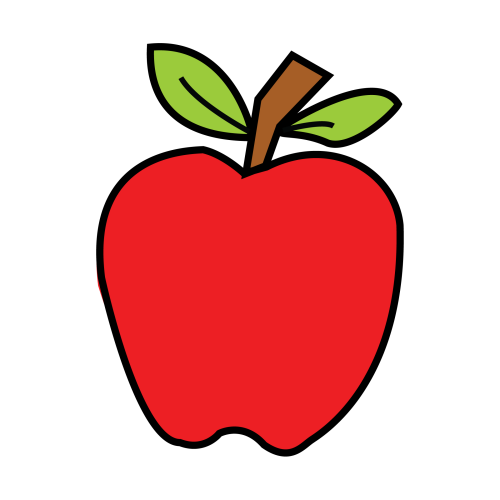 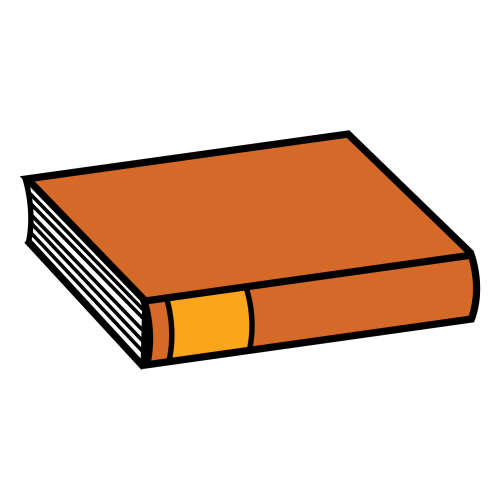 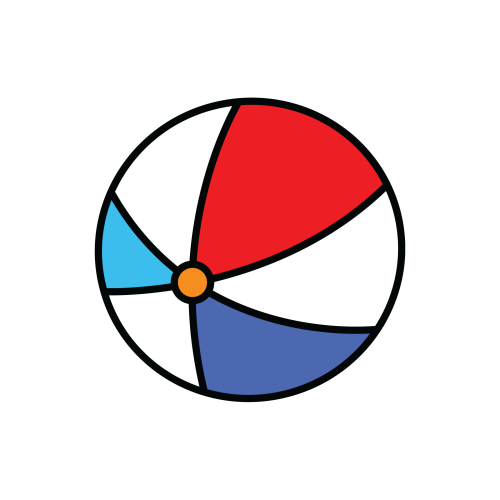 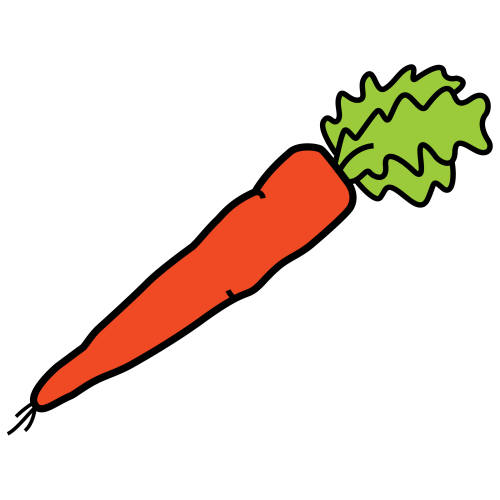 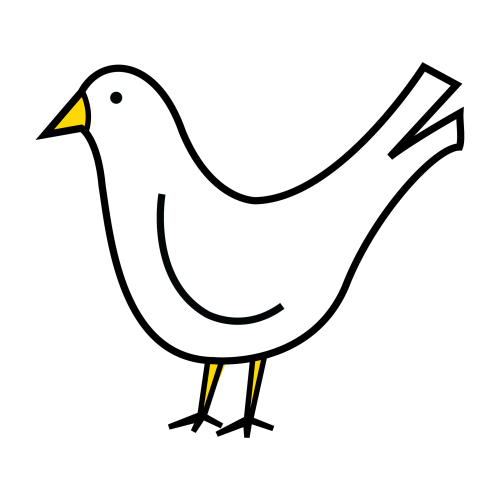 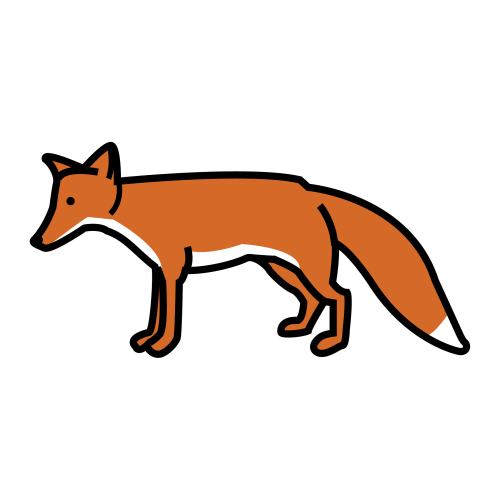 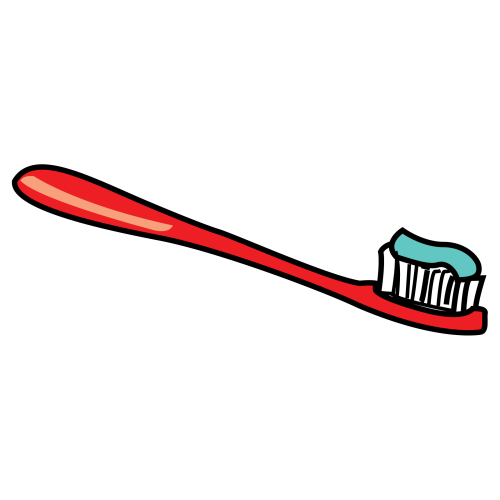 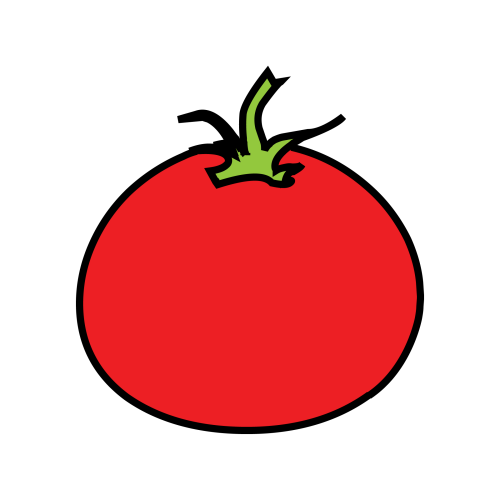 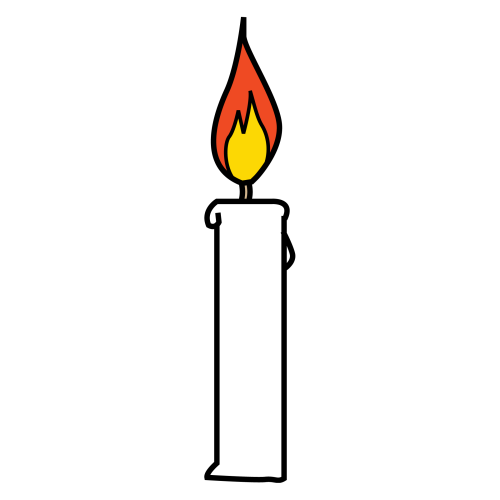 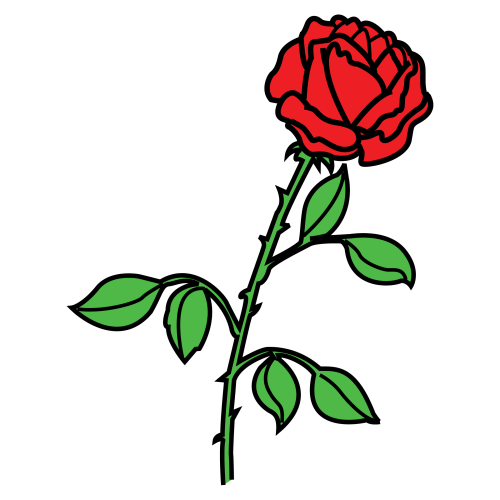 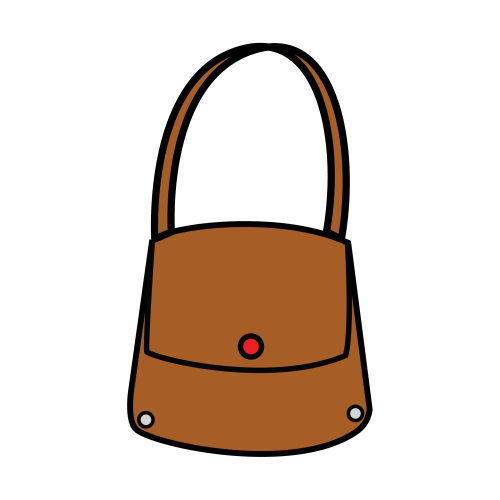 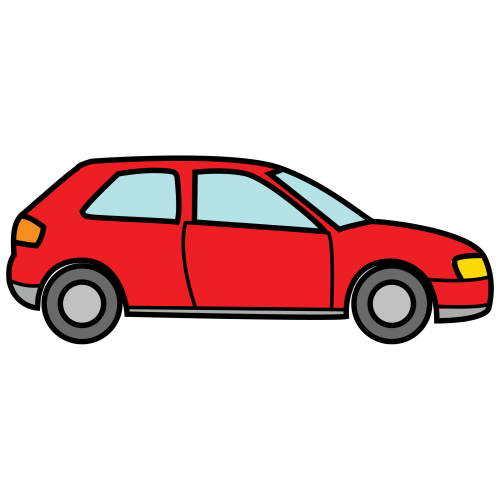 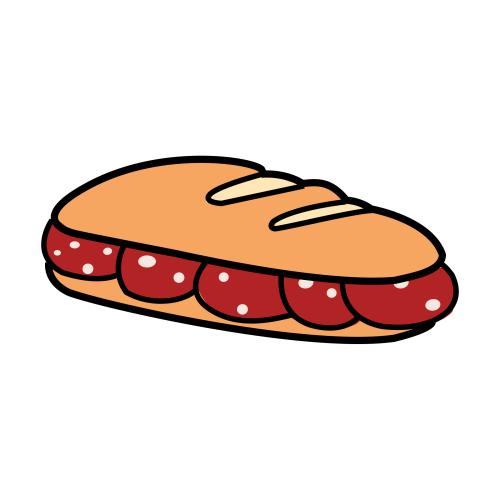 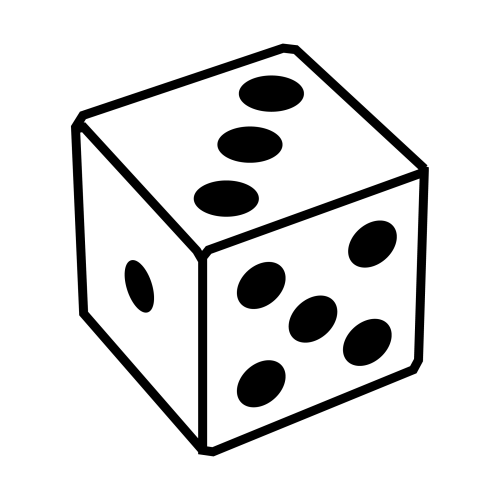 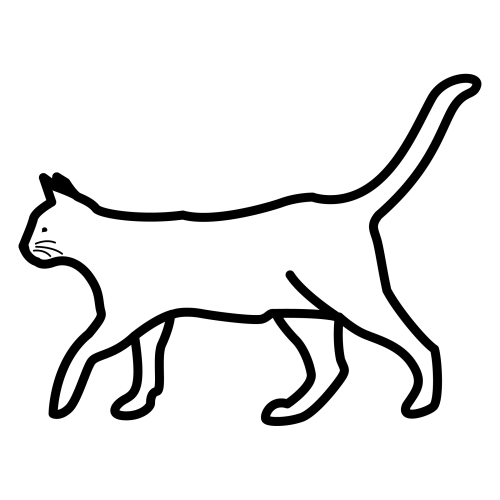 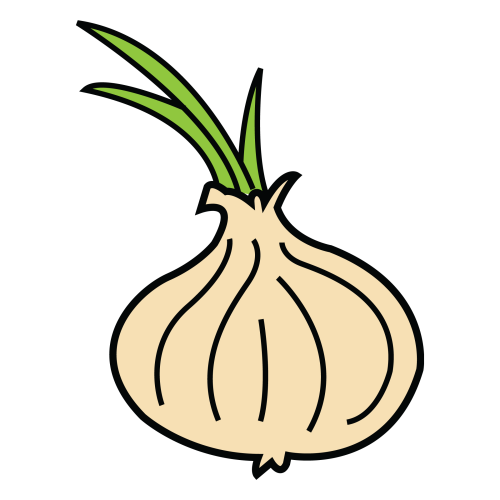 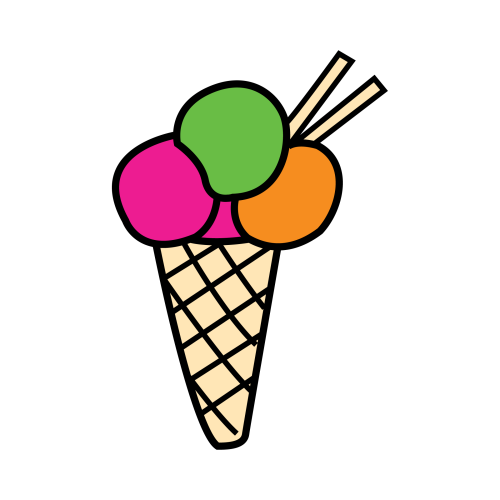 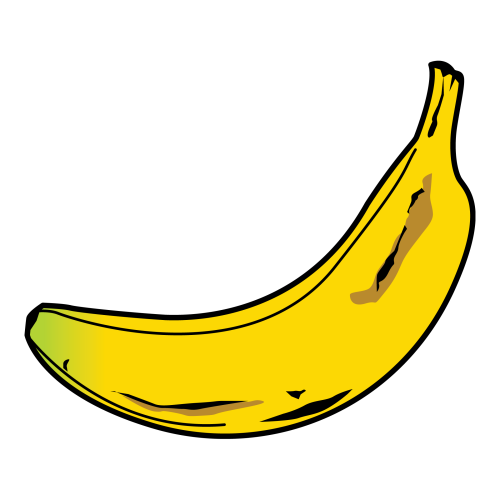 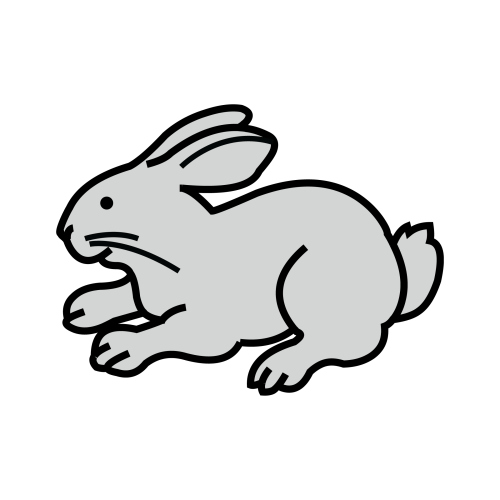 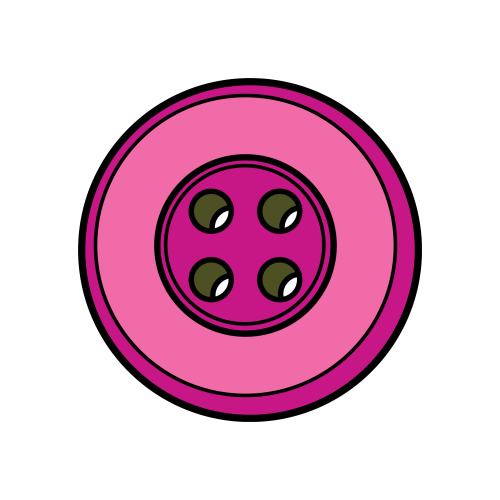 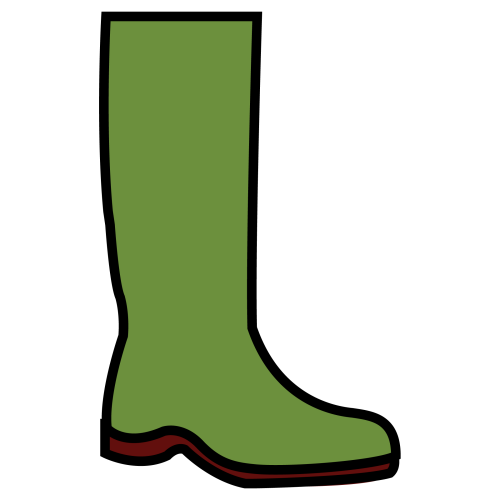 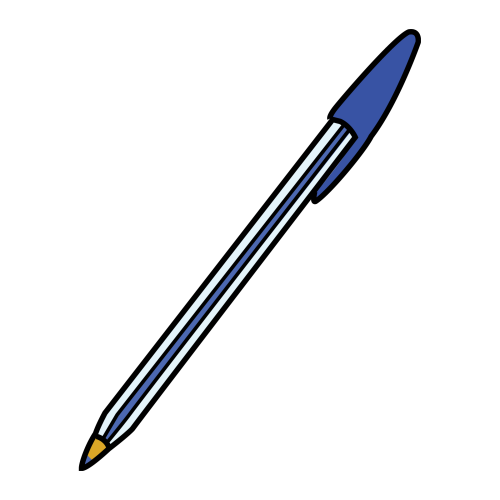 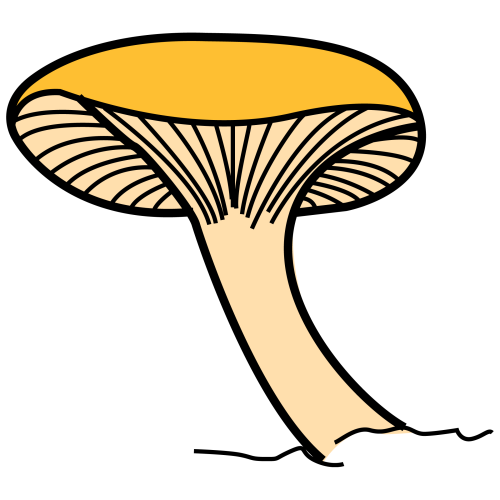 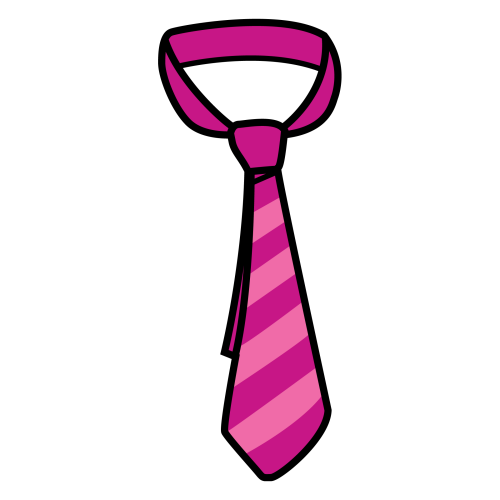 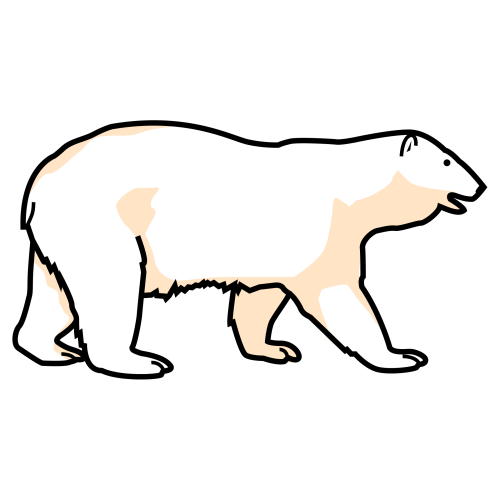 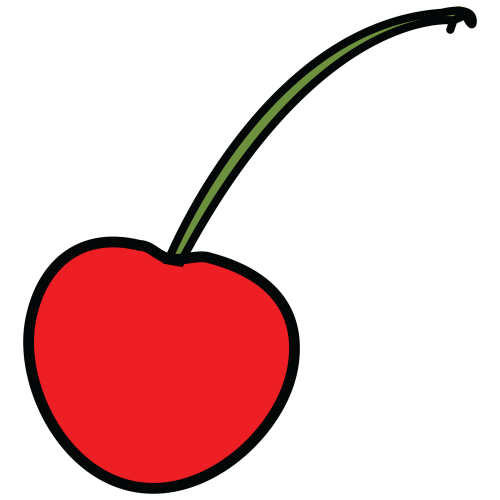 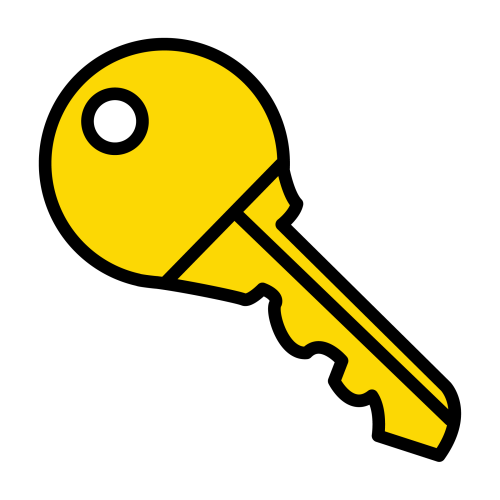 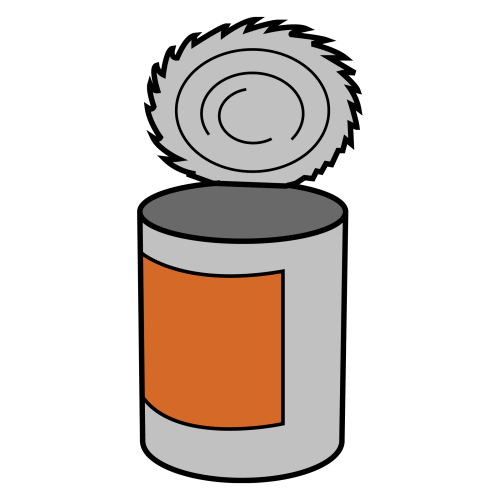 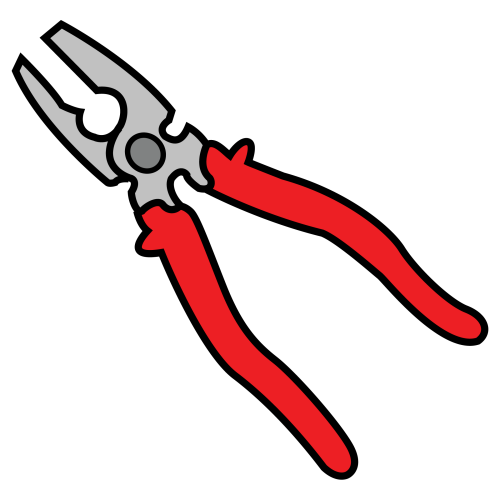 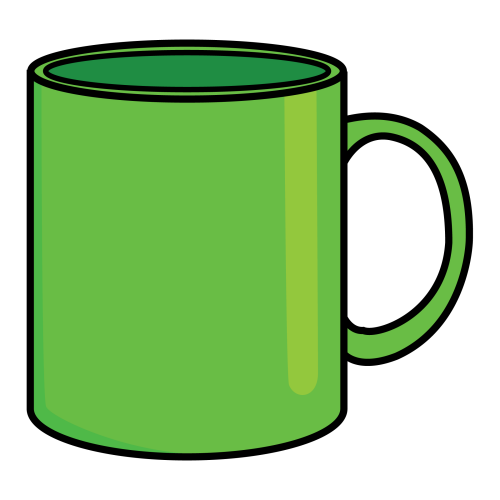 5
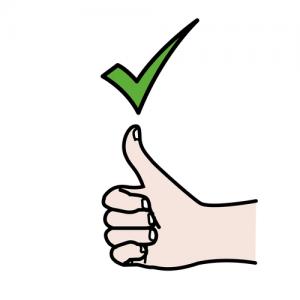 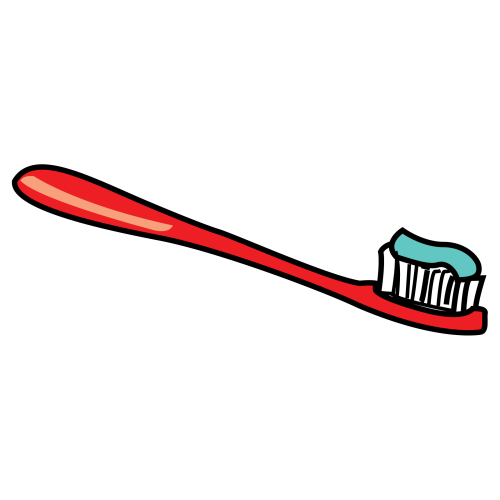 CEPILLO
BUSCA UNA FRUTA AMARILLA
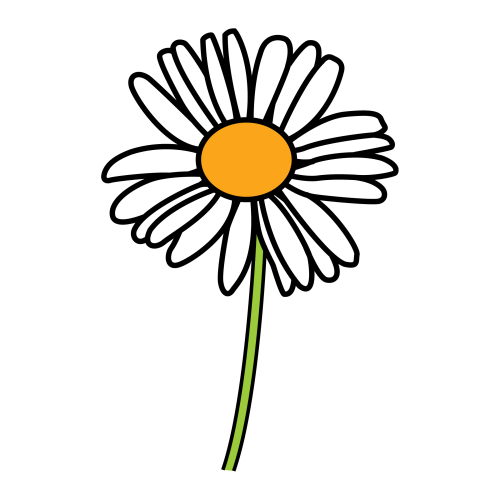 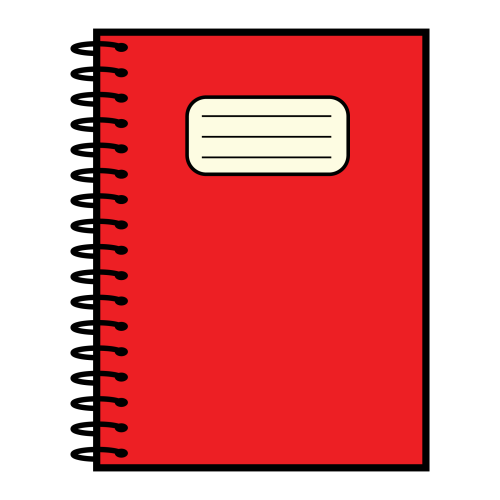 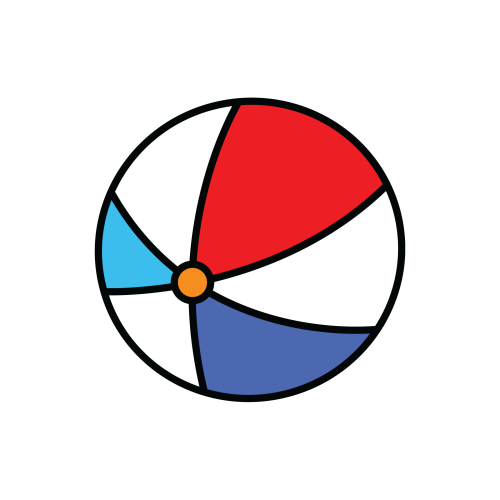 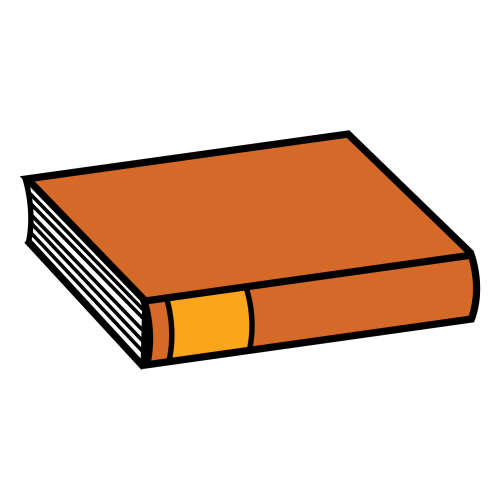 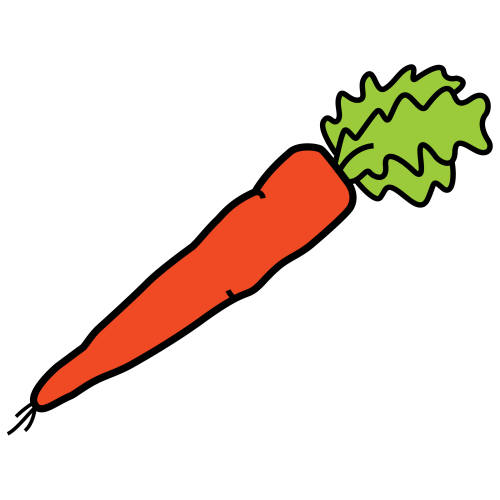 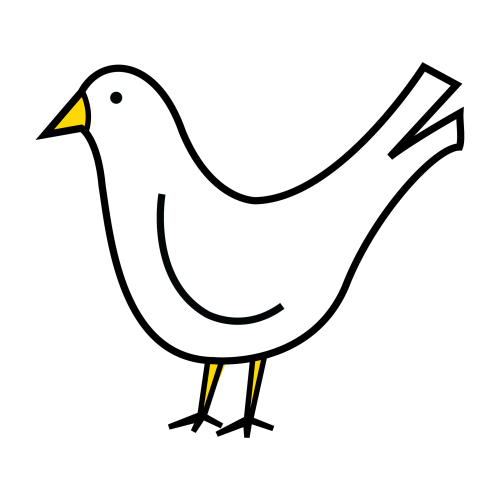 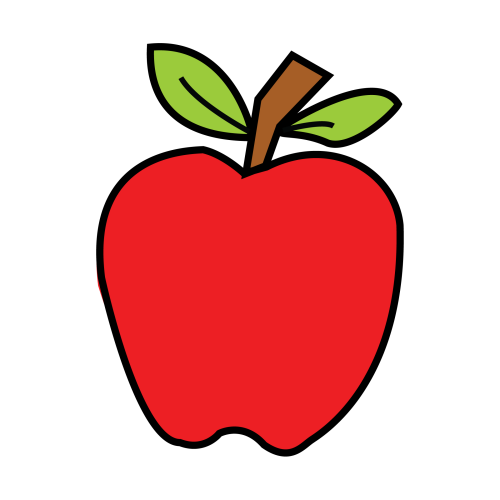 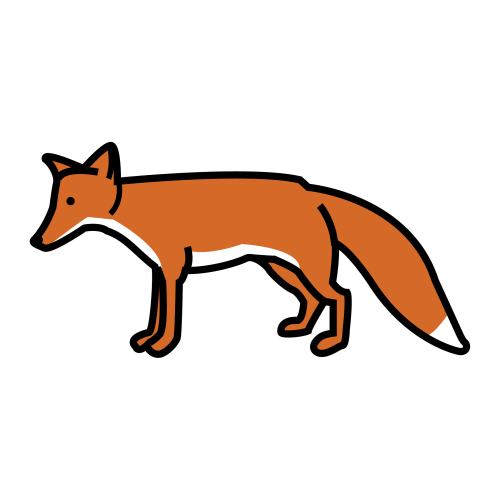 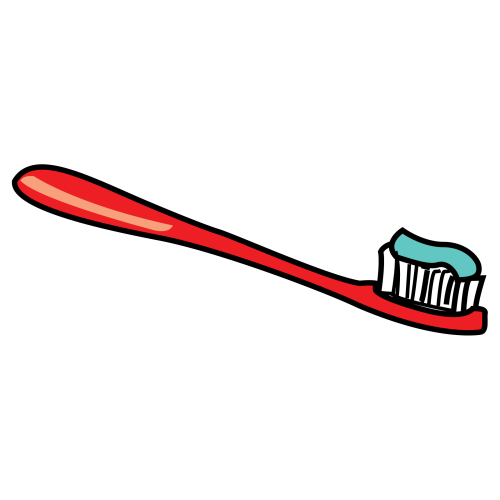 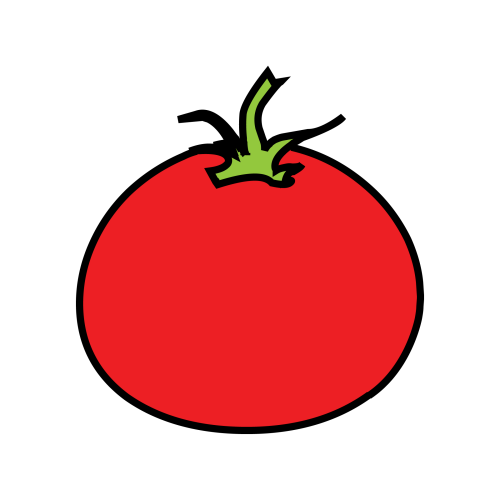 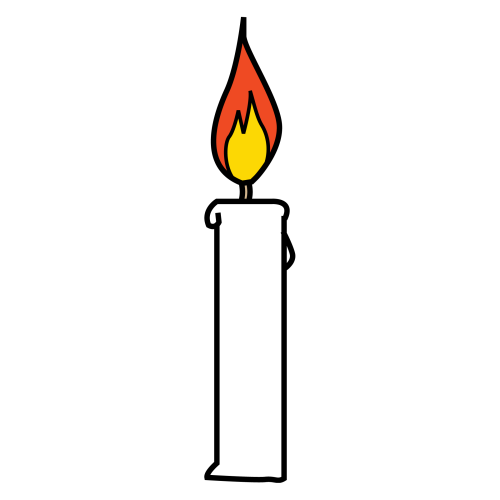 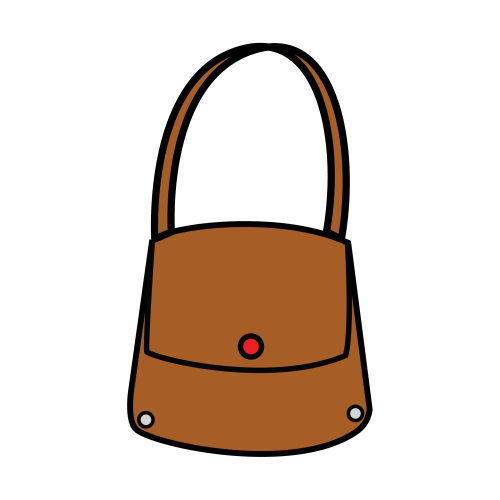 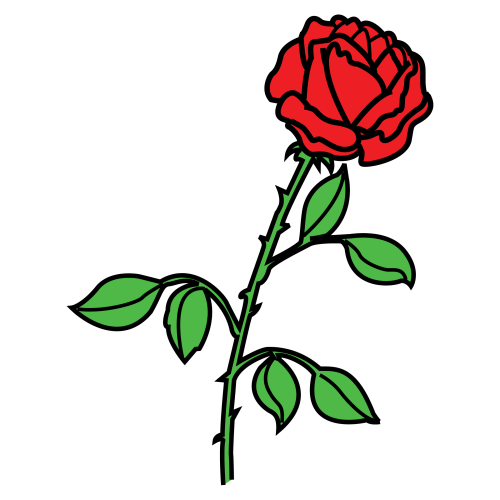 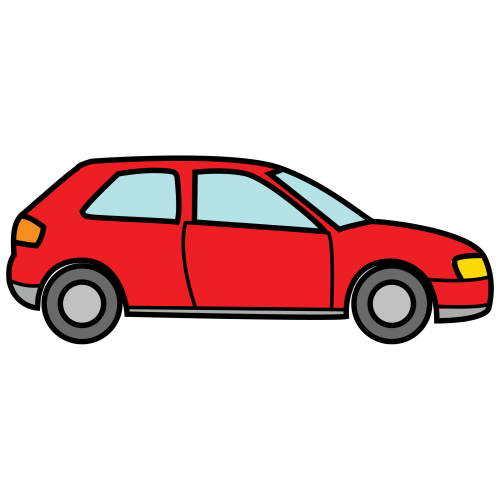 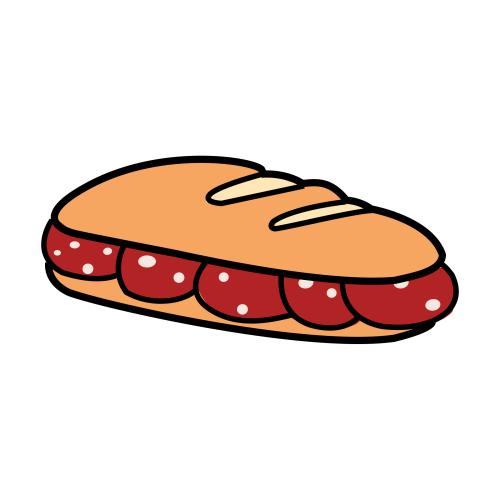 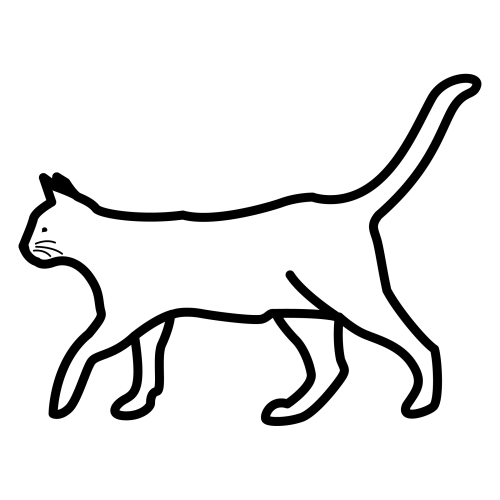 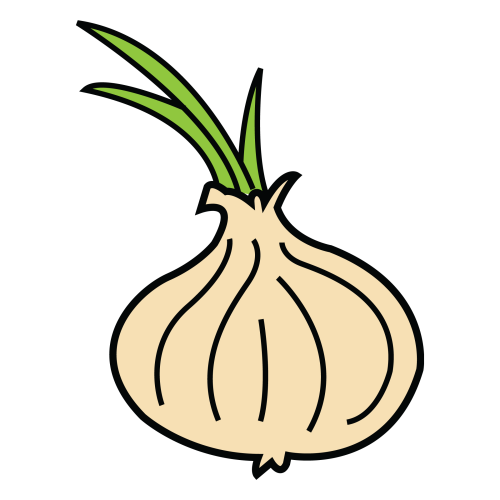 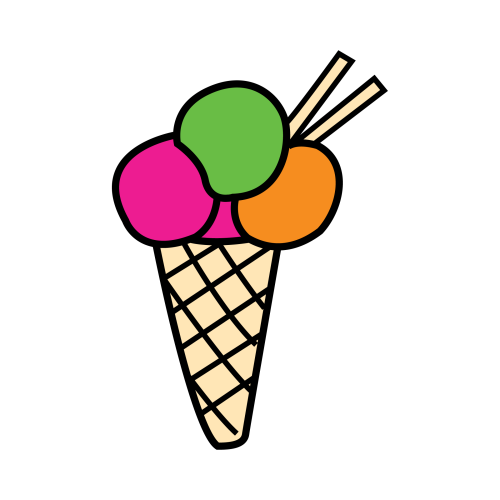 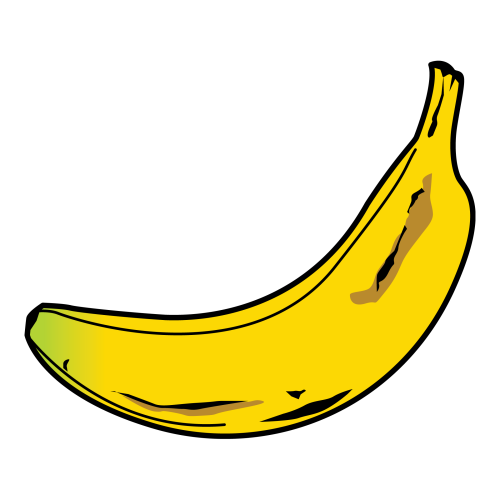 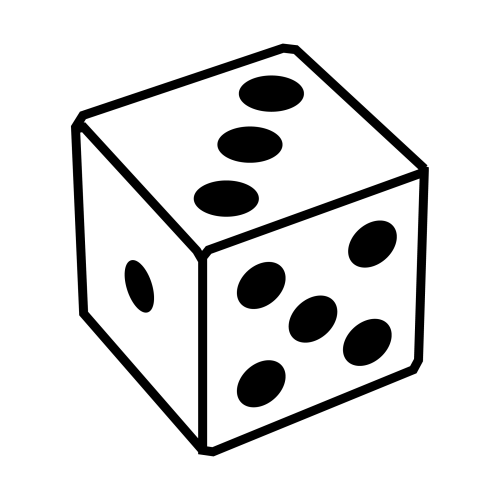 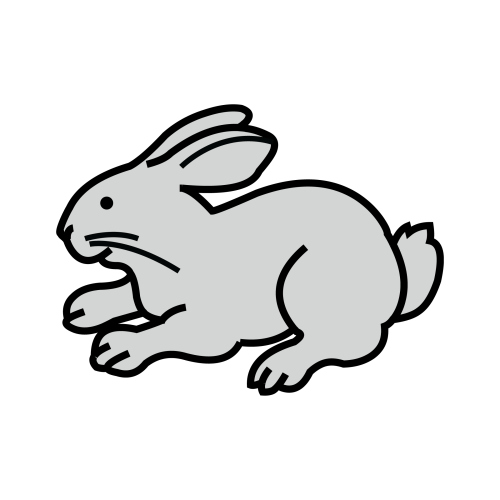 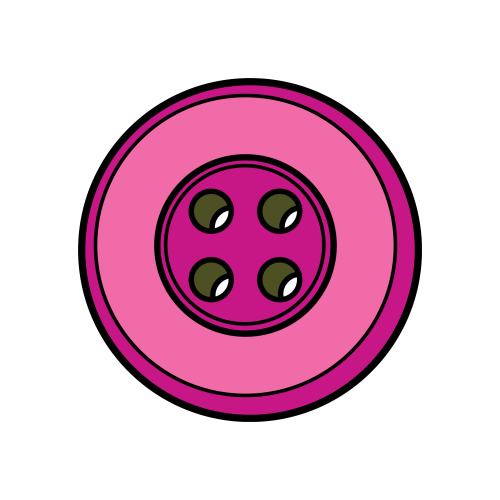 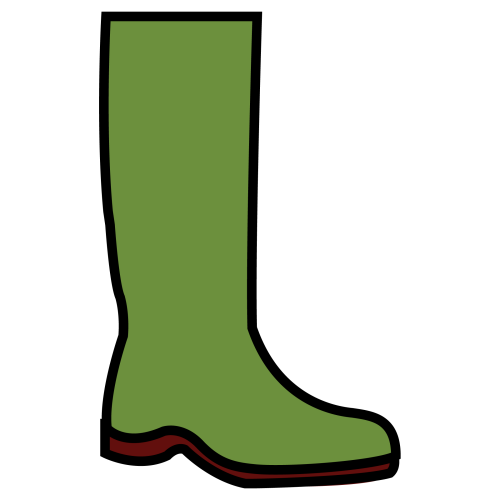 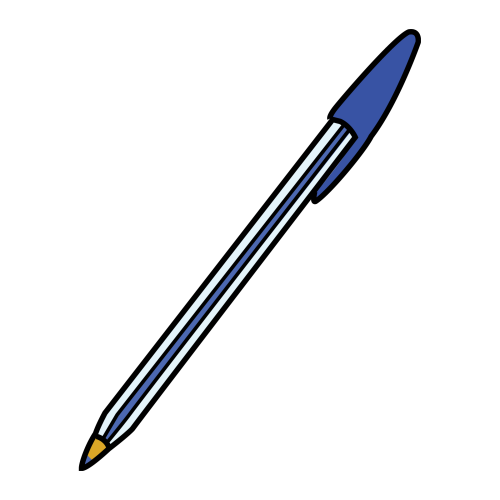 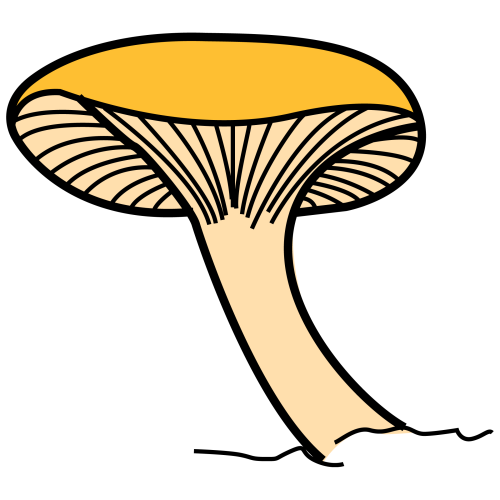 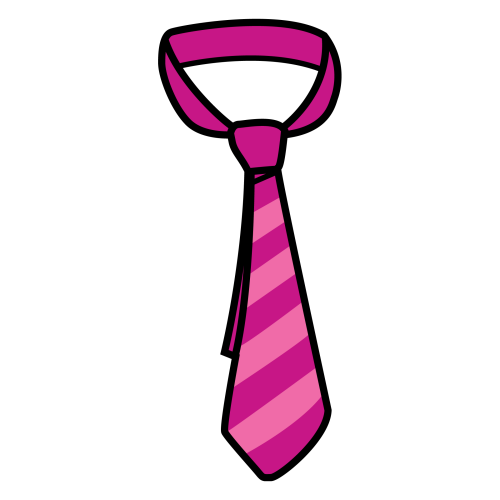 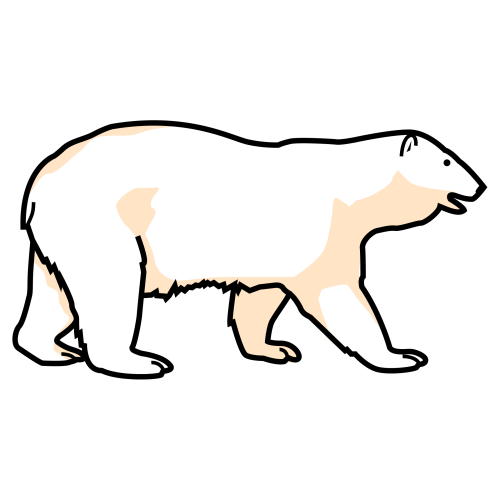 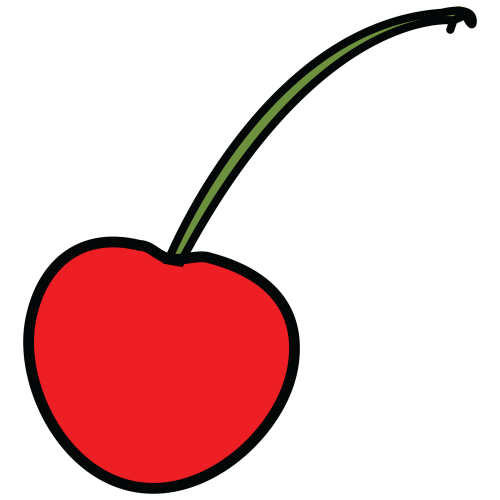 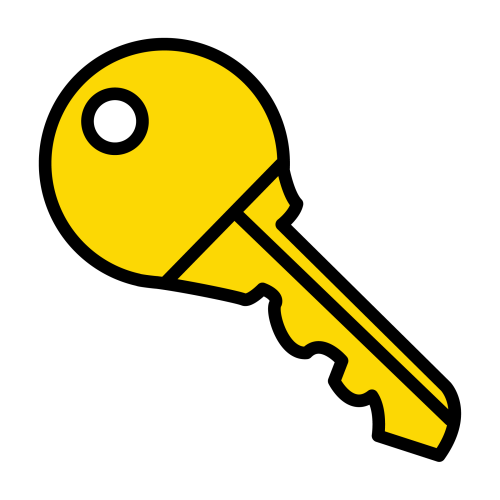 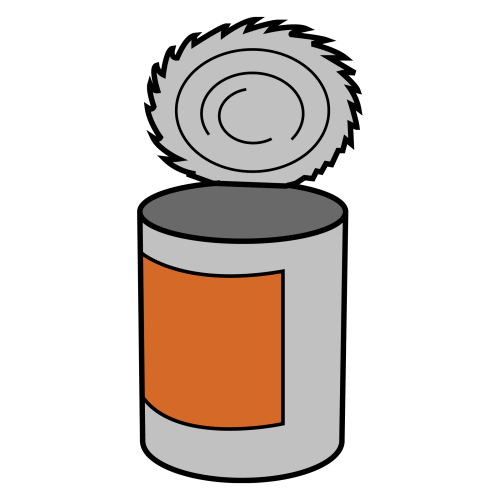 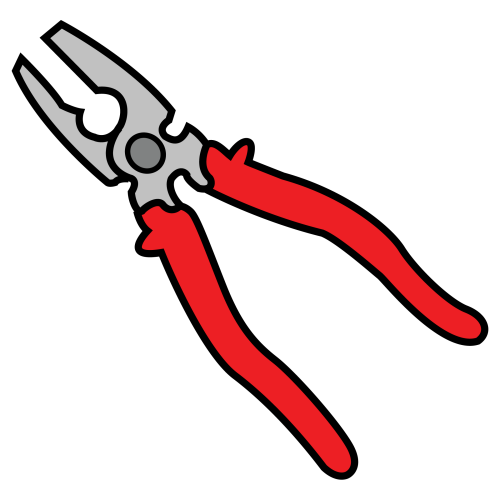 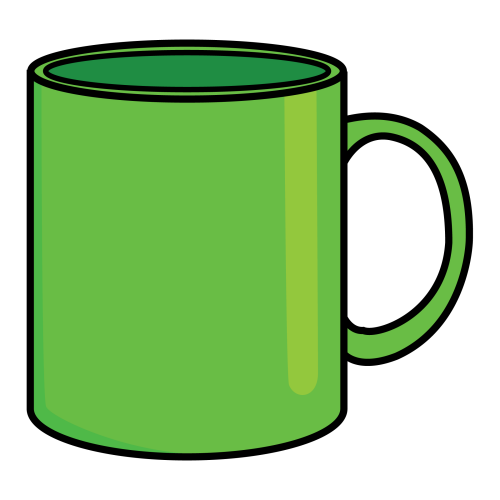 7
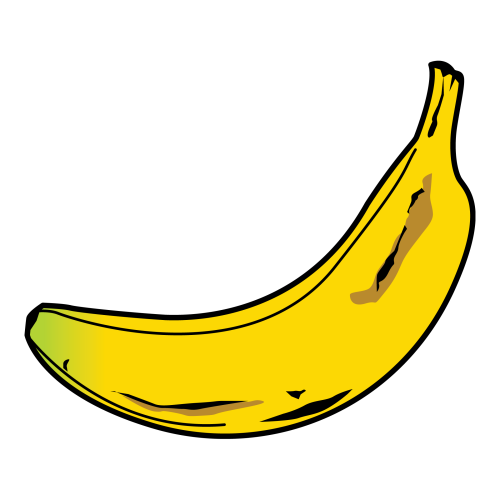 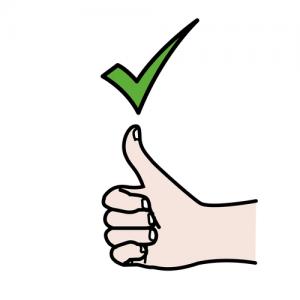 PLÁTANO
BUSCA ALGO PARA LEER
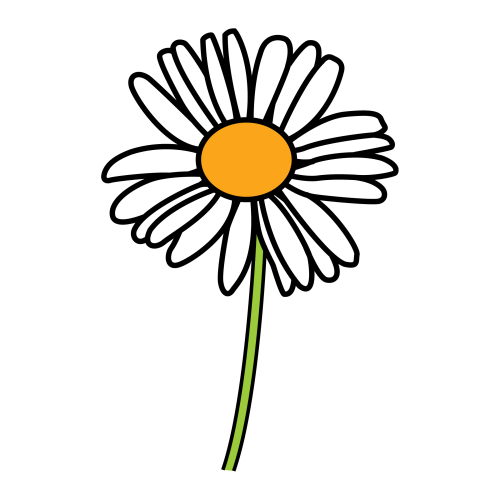 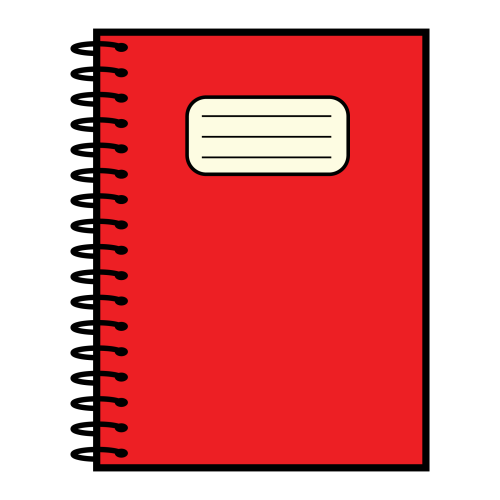 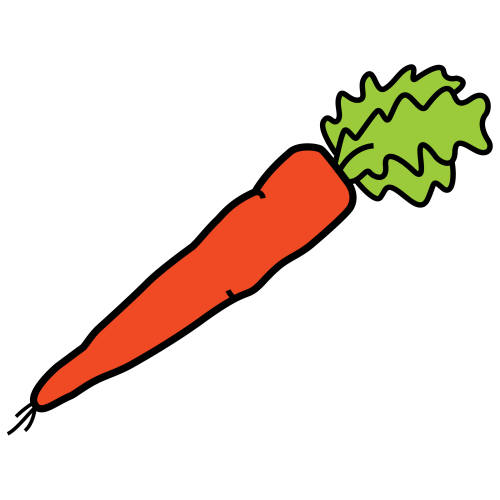 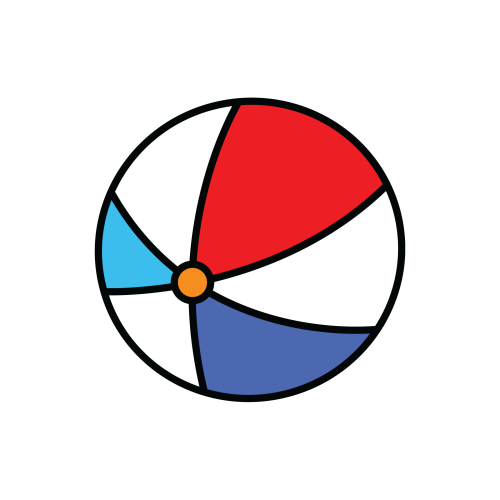 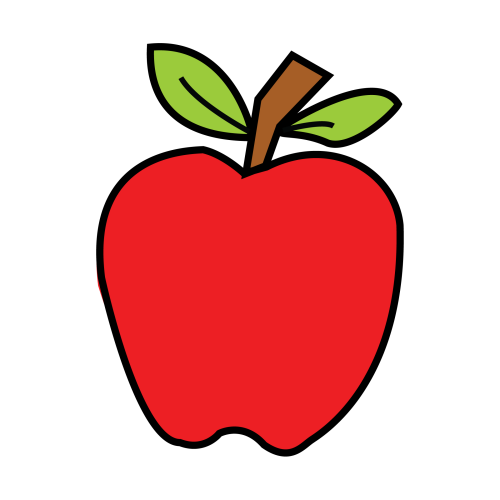 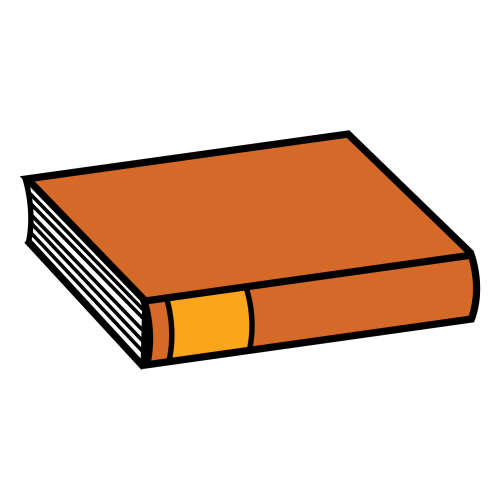 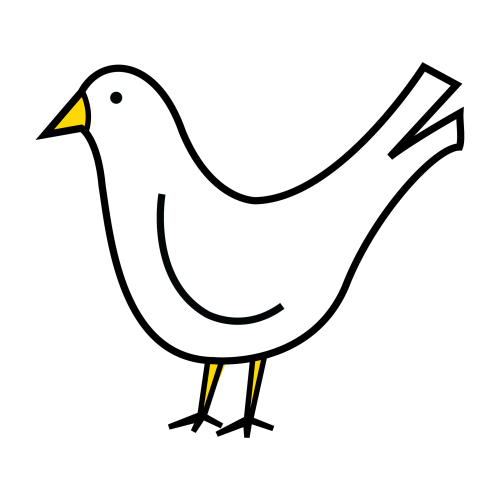 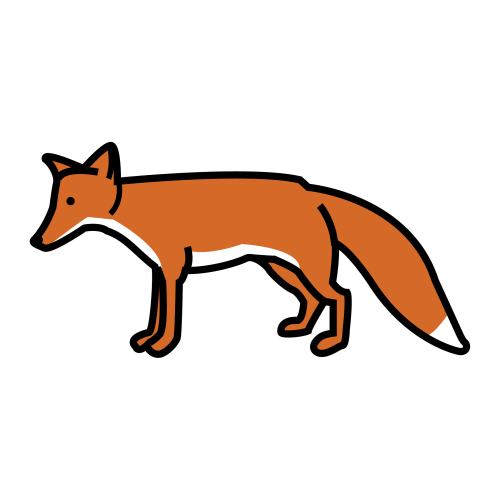 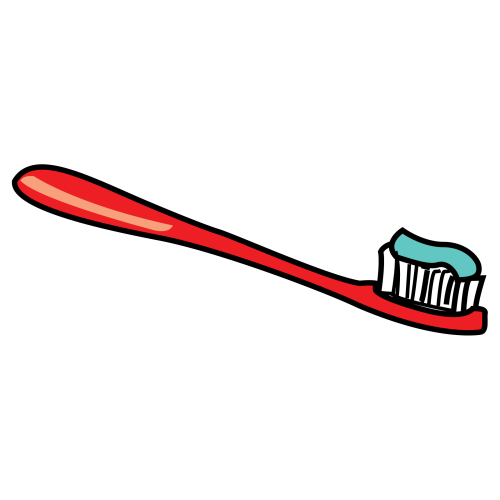 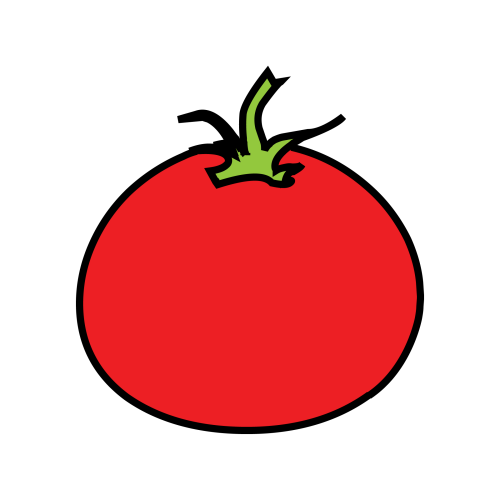 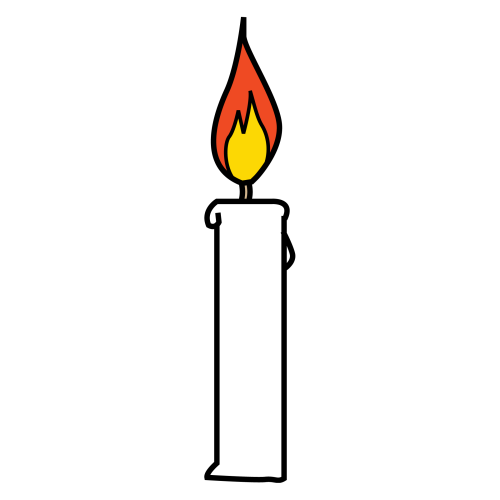 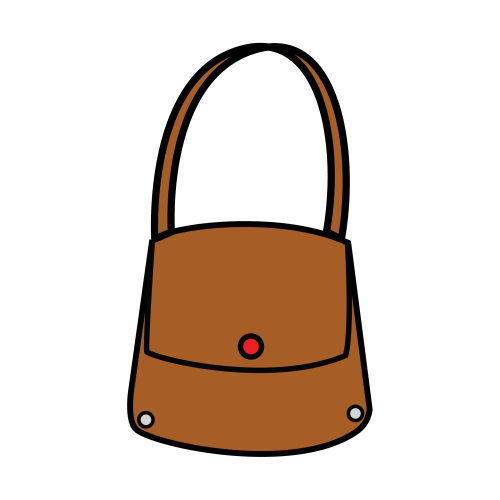 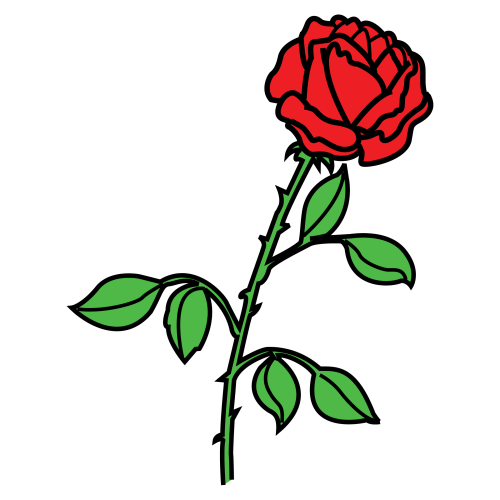 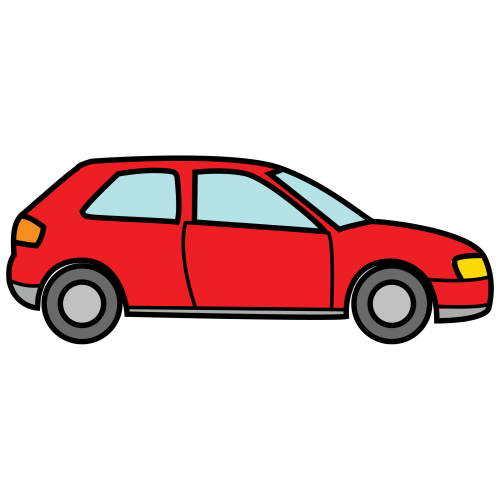 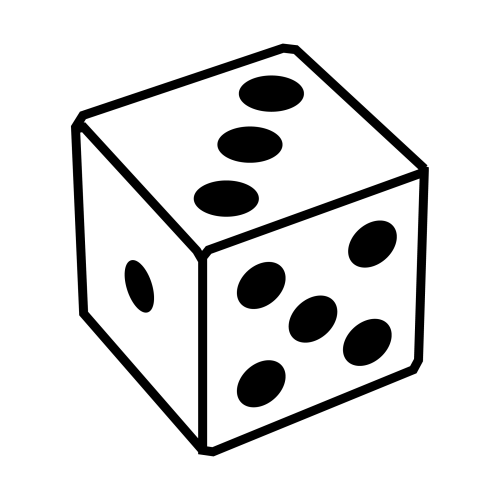 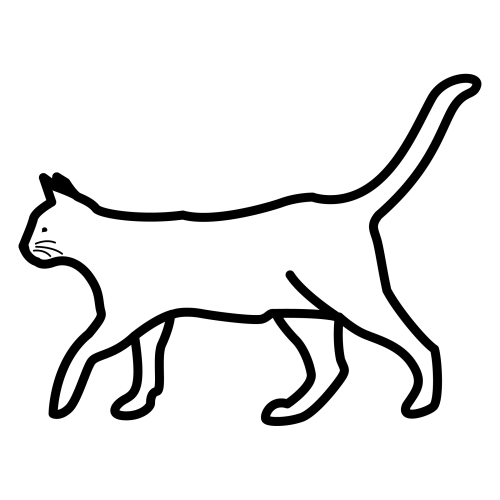 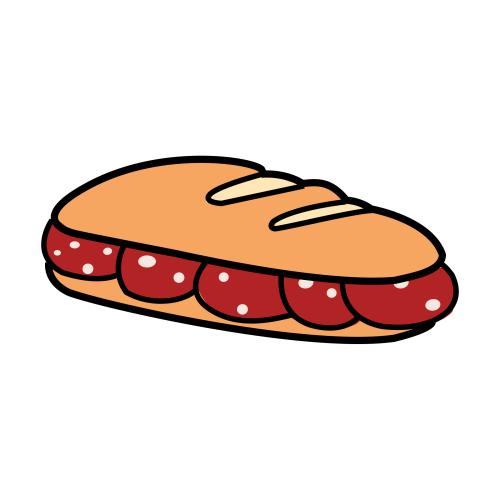 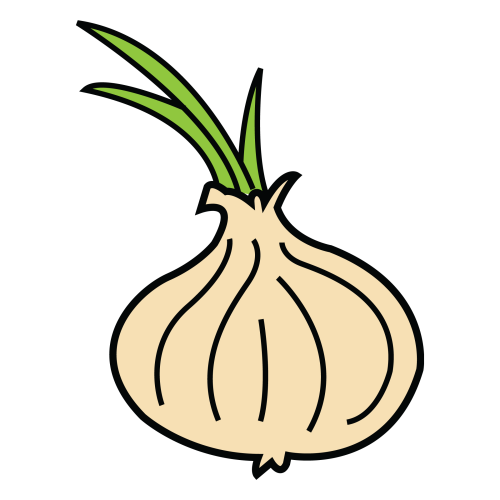 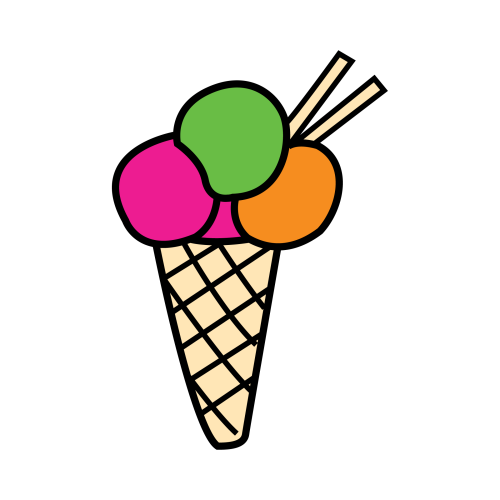 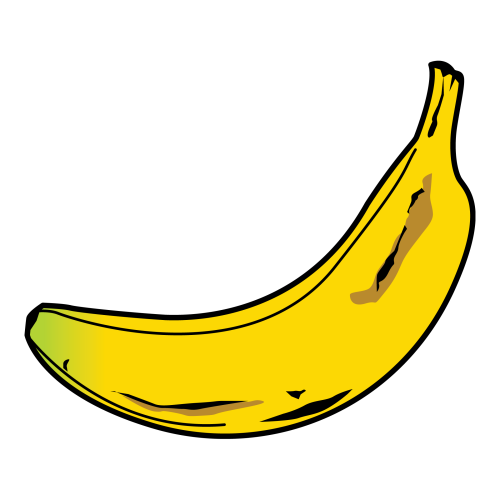 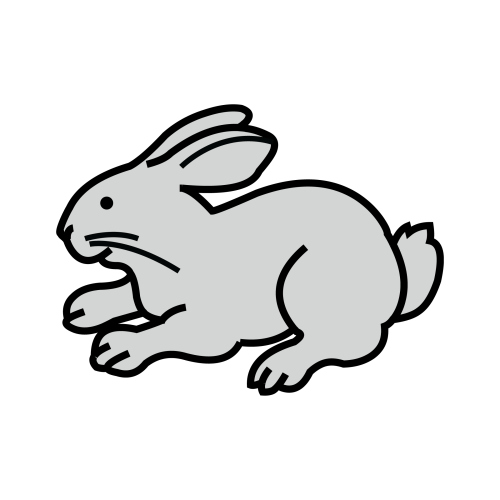 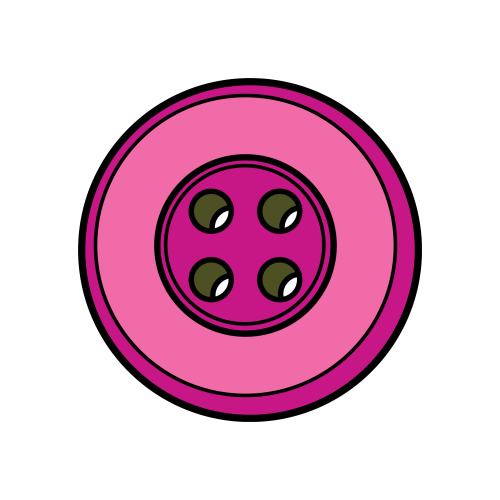 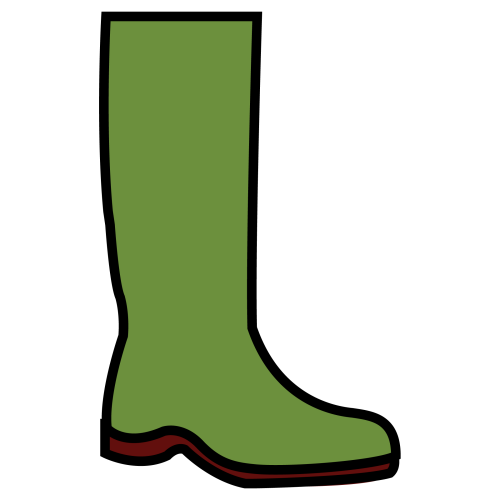 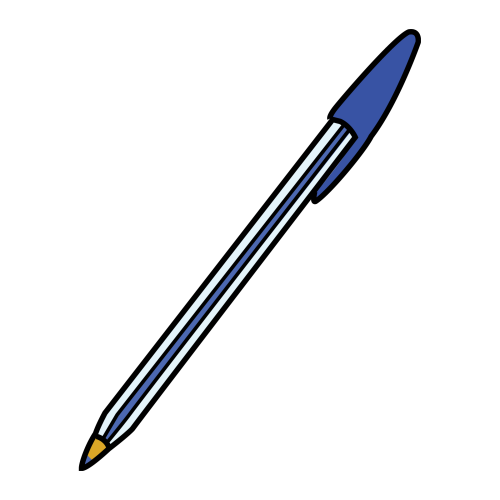 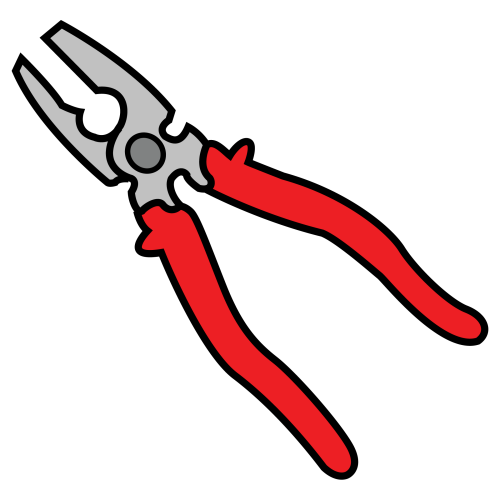 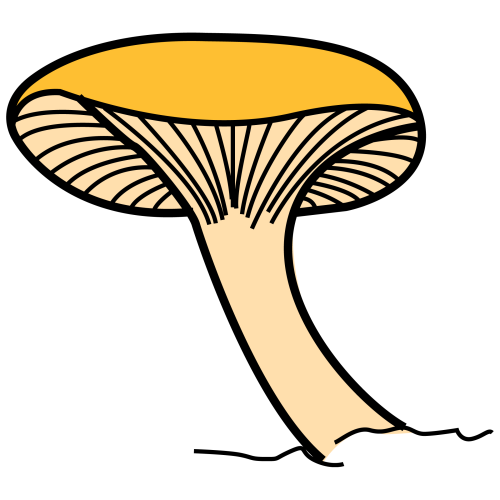 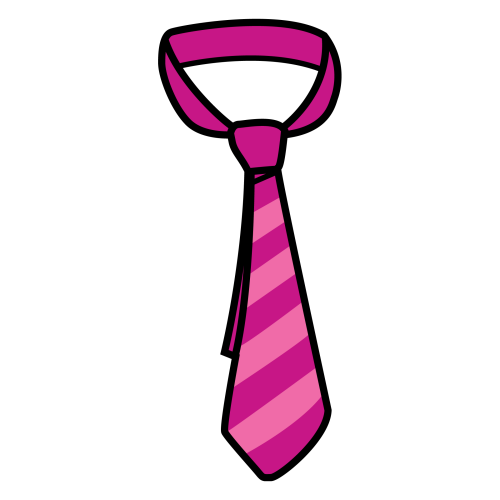 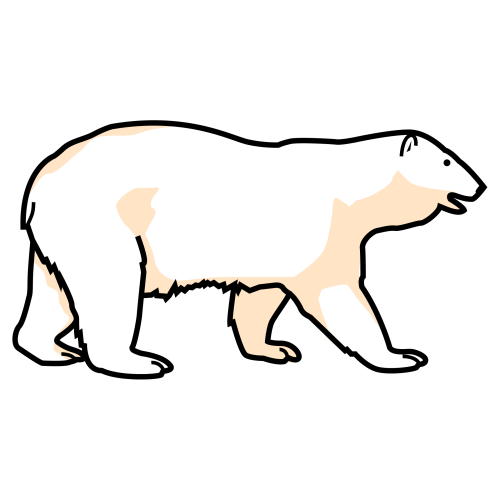 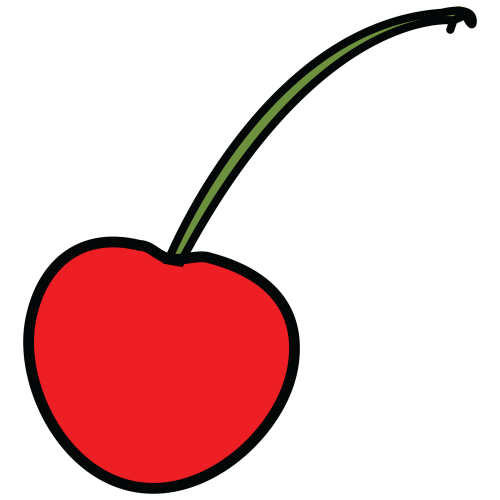 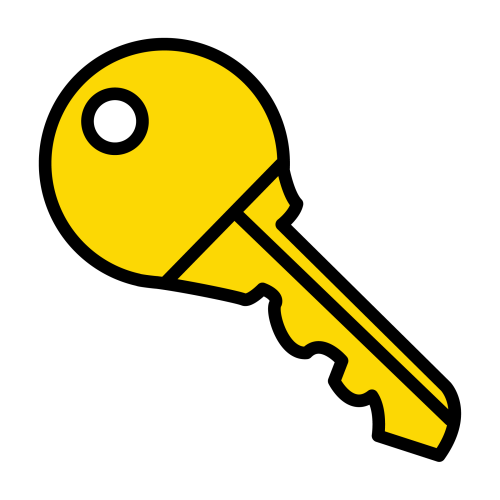 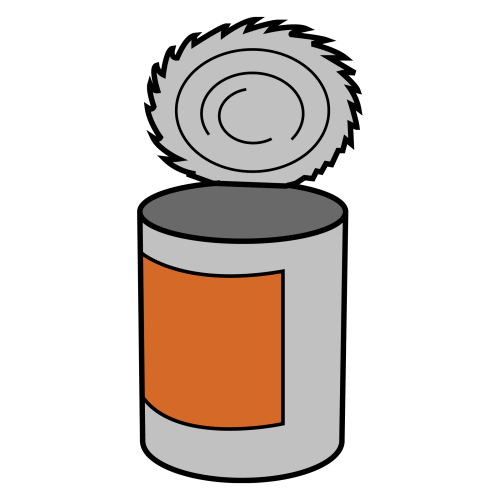 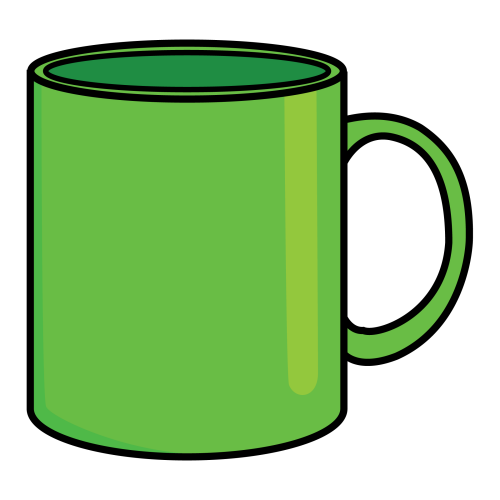 8
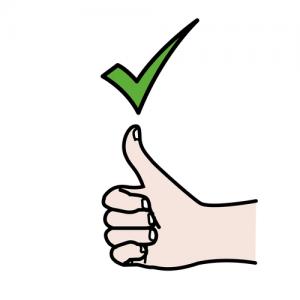 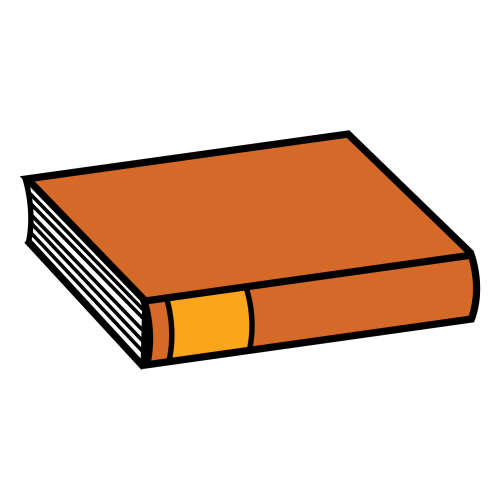 LIBRO
BUSCA ALGO QUE ABRE PUERTAS
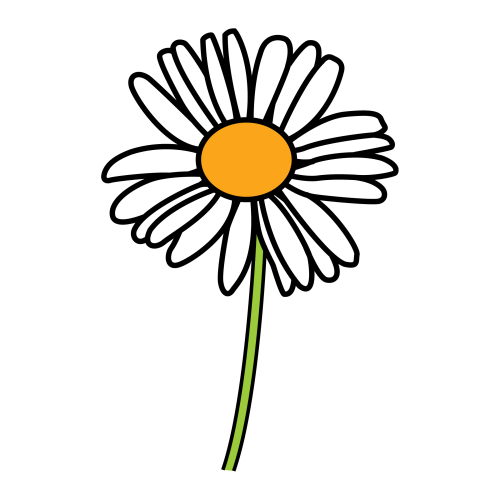 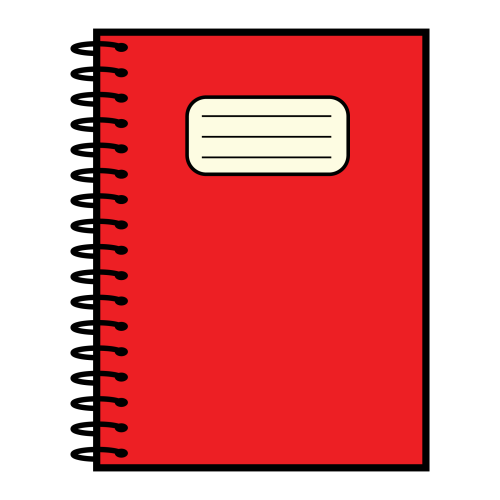 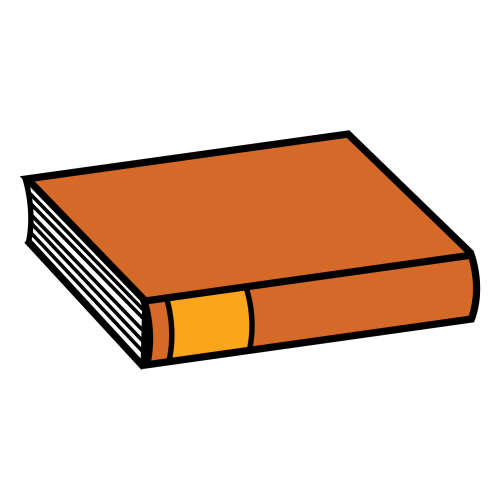 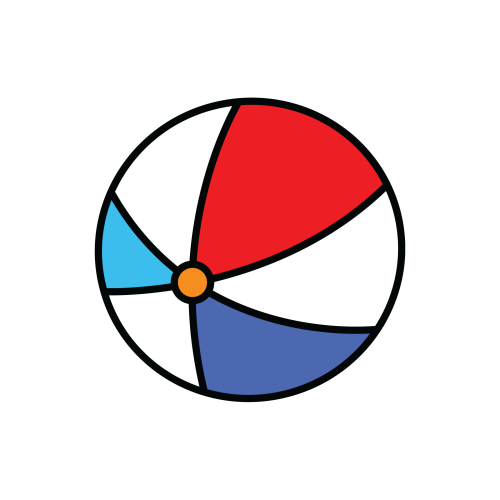 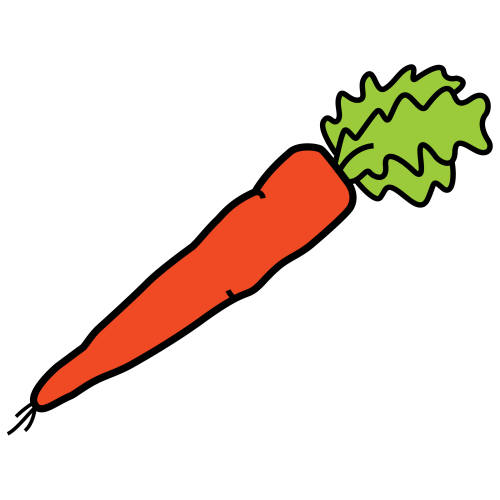 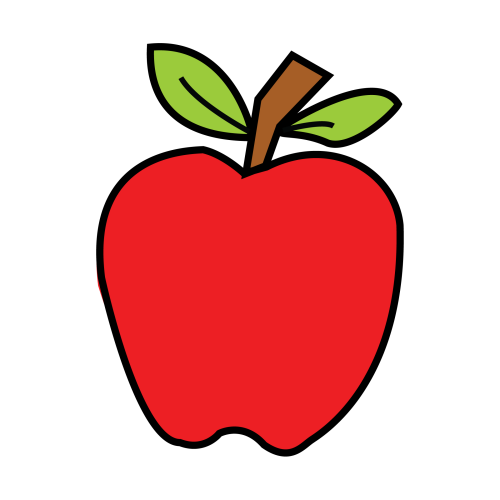 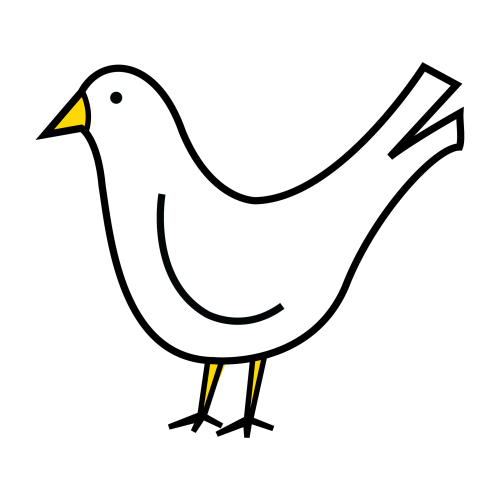 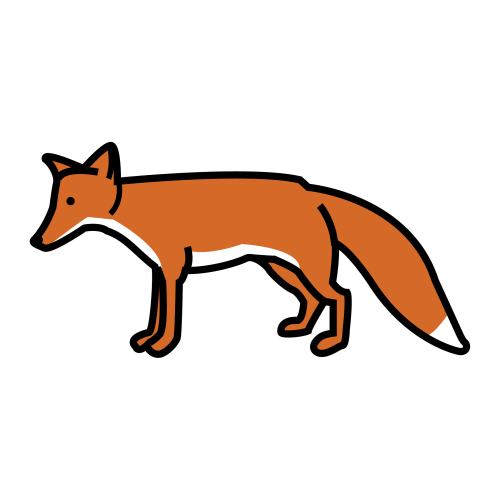 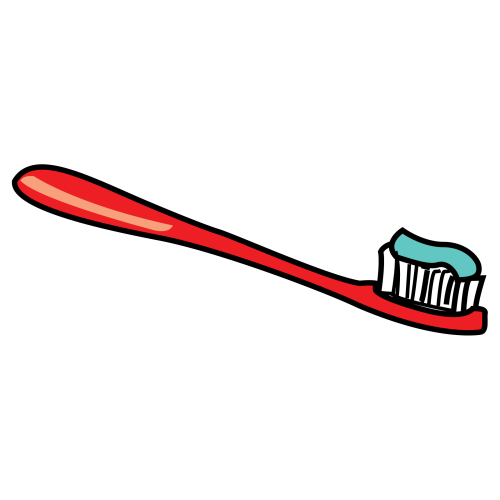 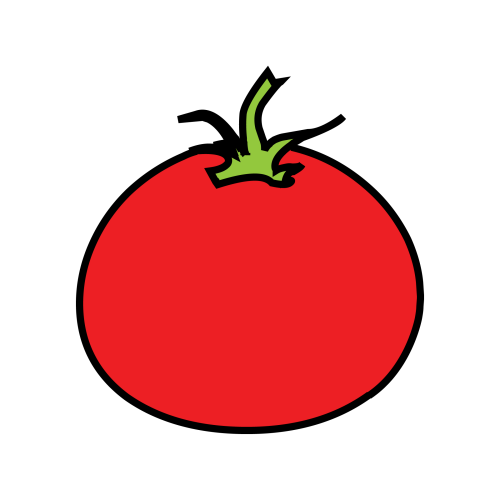 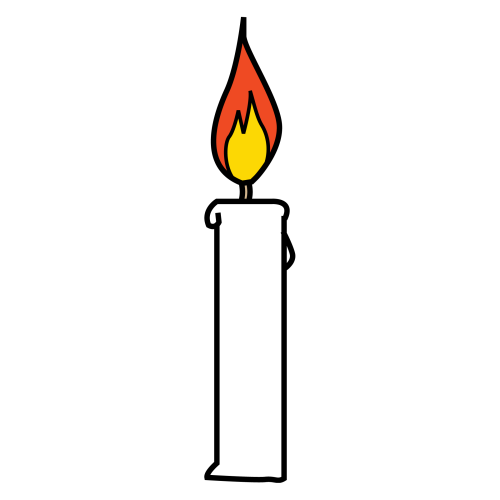 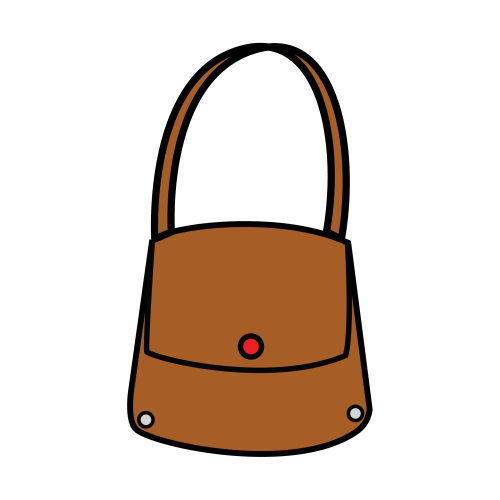 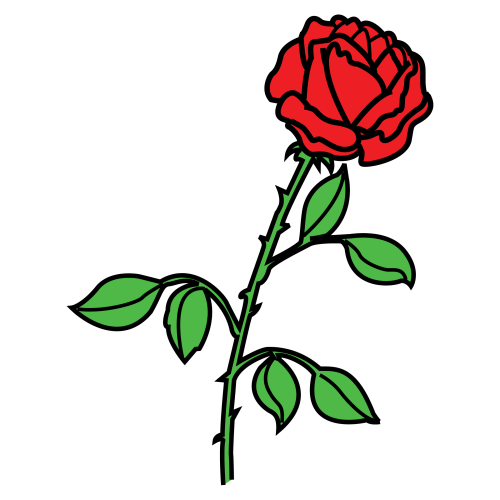 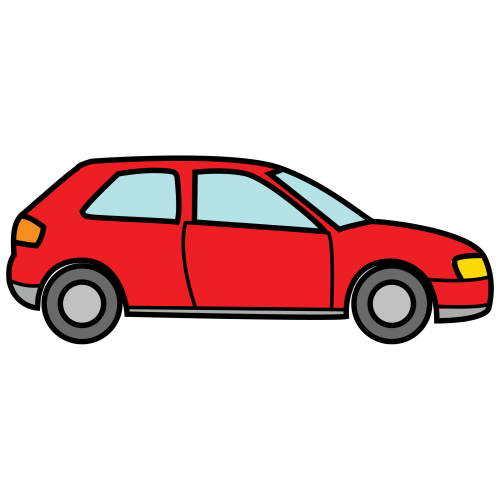 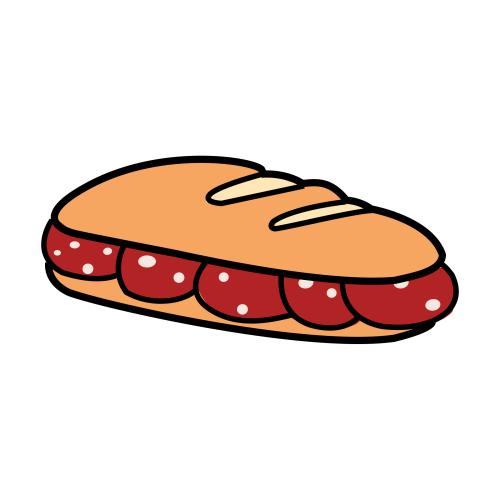 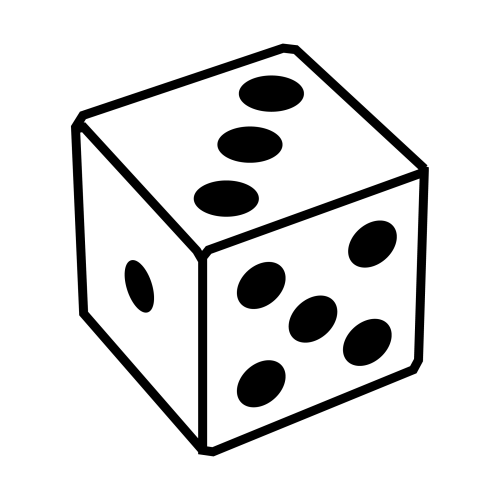 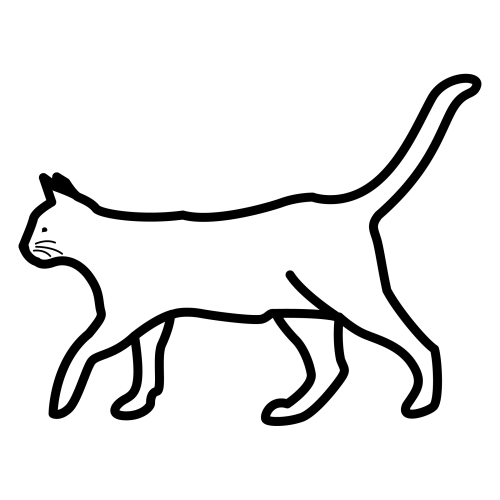 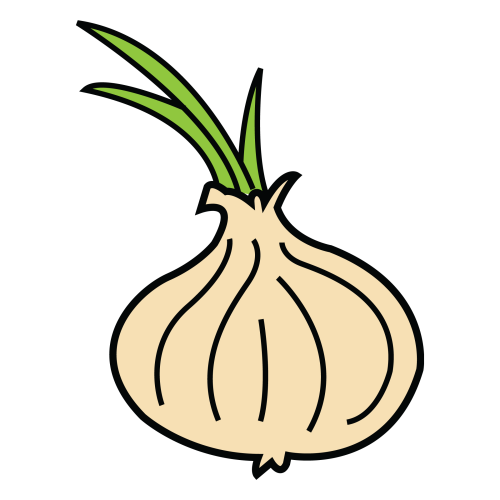 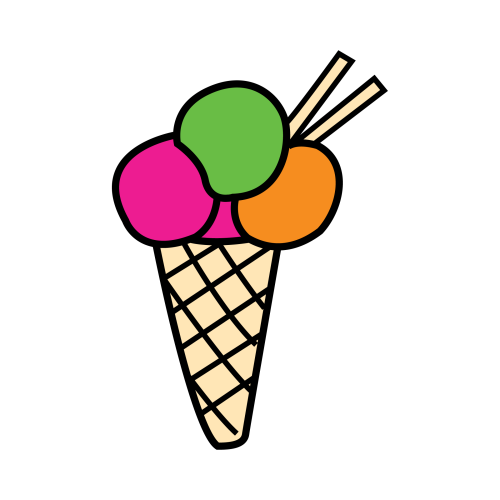 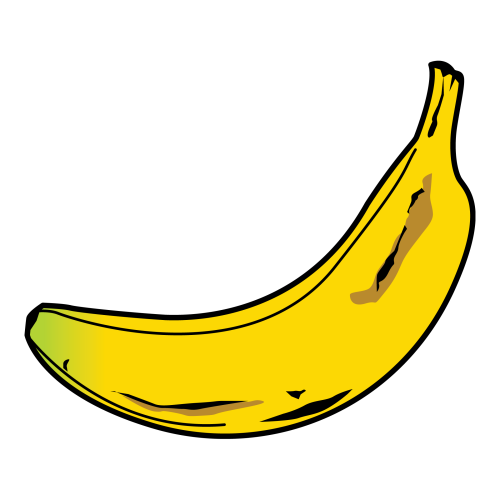 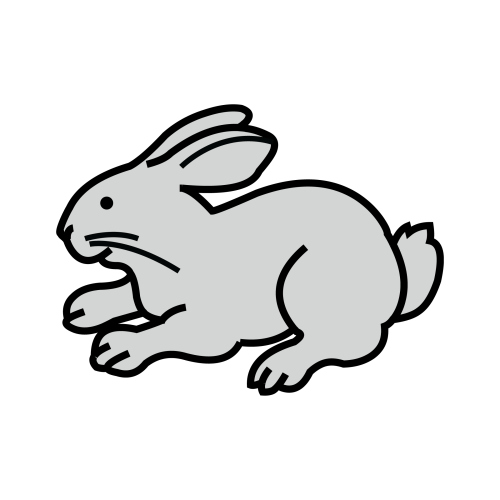 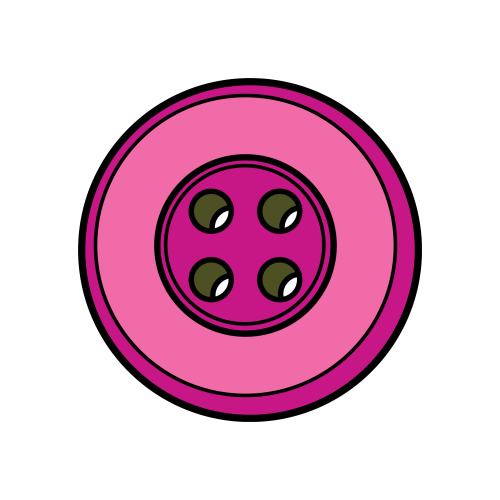 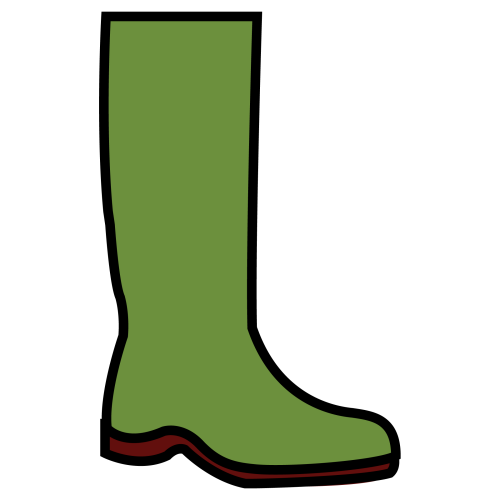 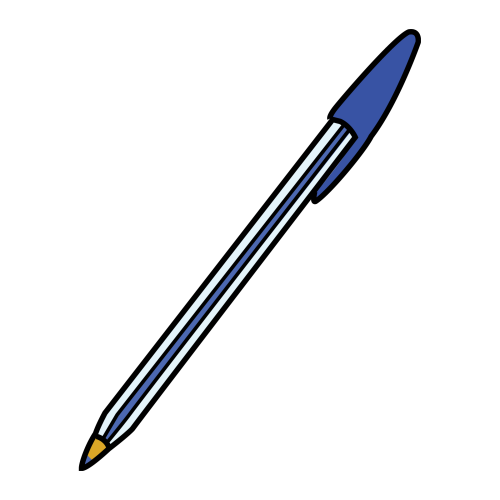 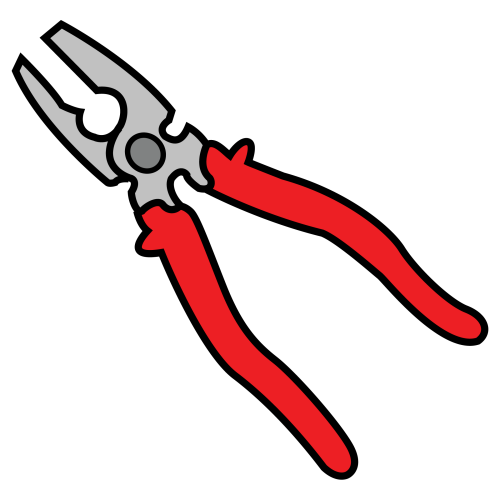 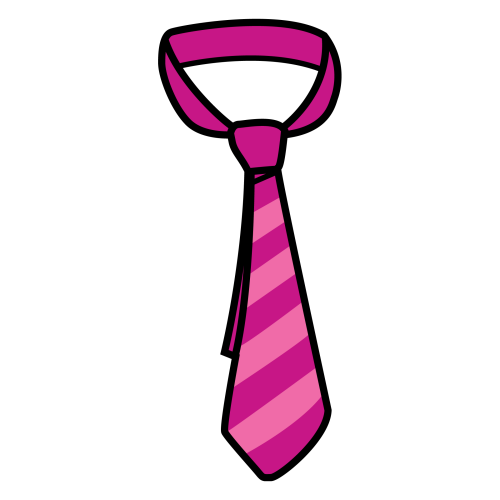 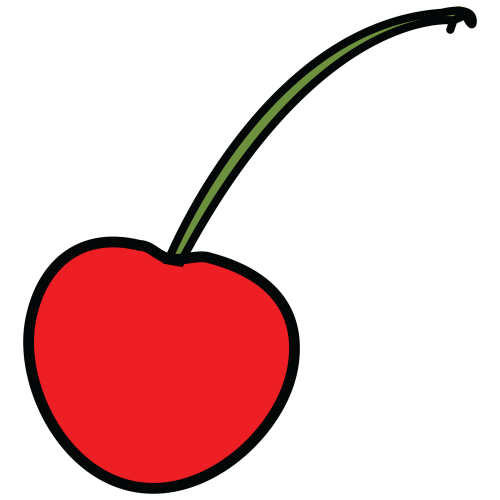 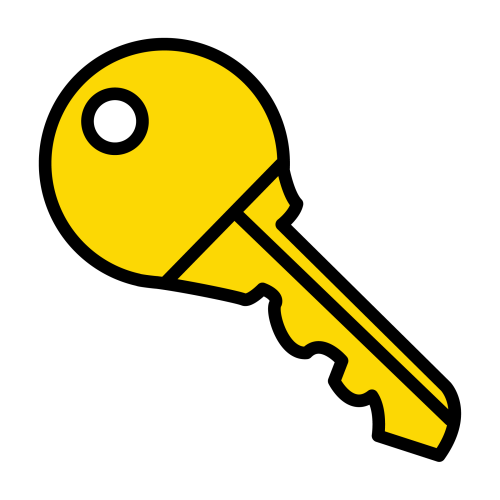 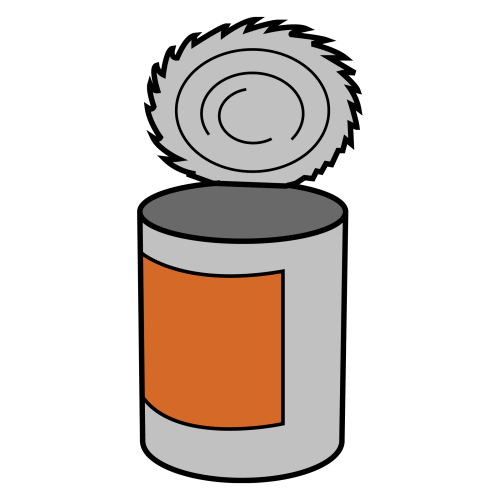 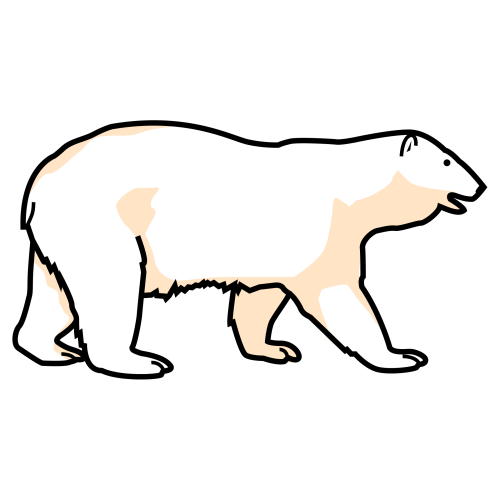 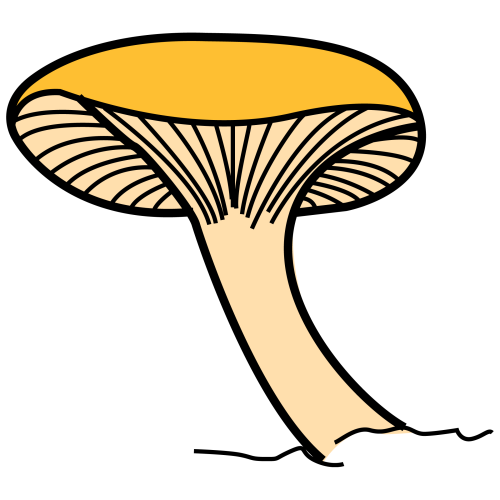 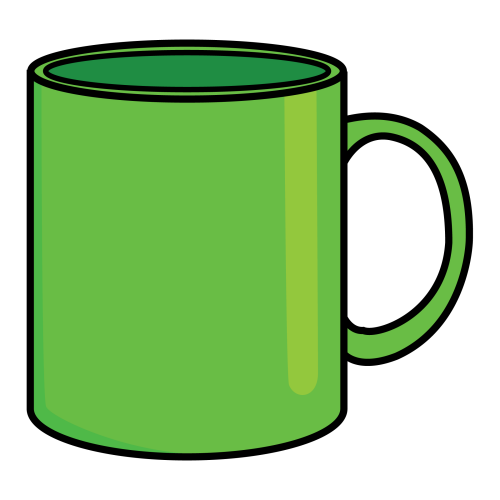 9
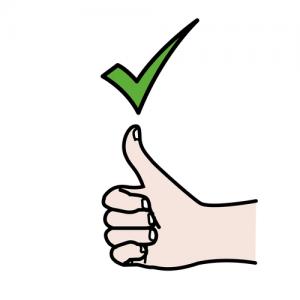 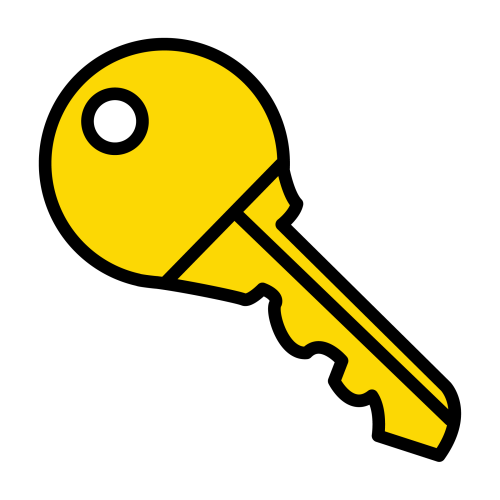 LLAVE
BUSCA UNA VERDURA NARANJA
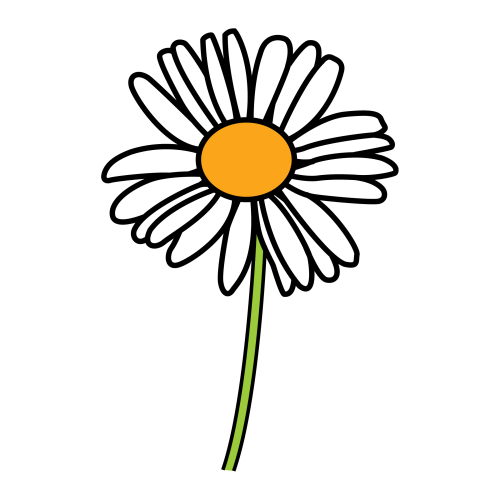 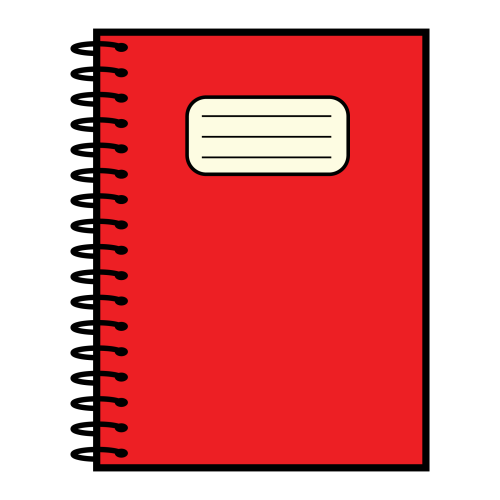 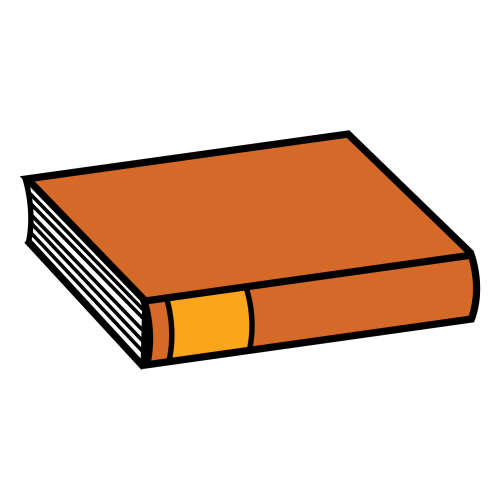 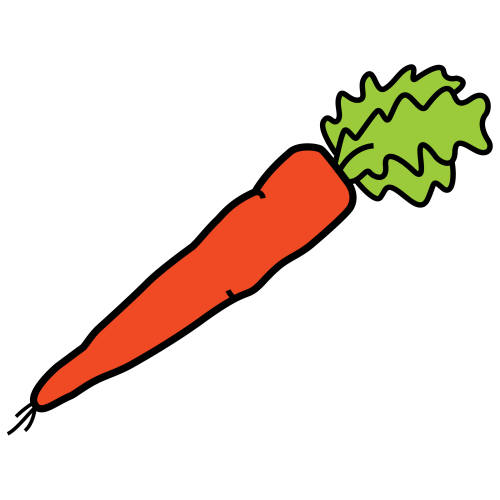 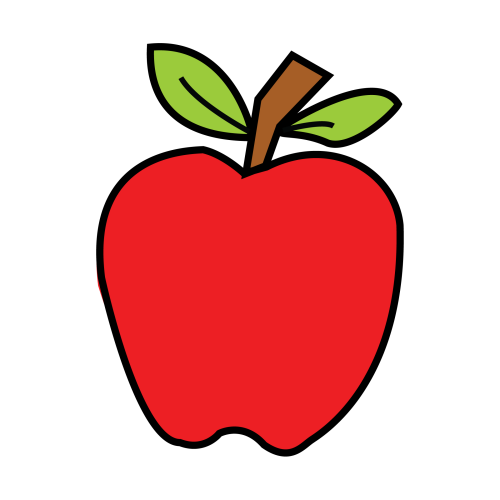 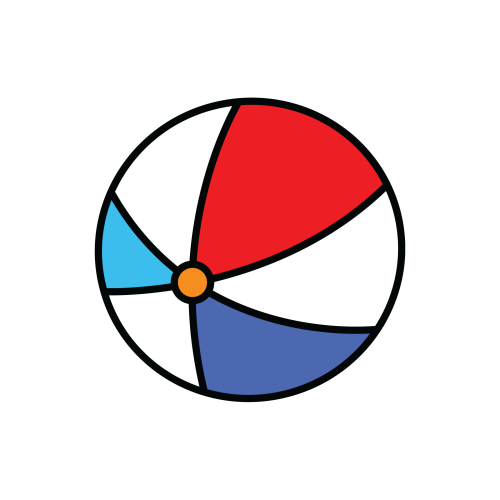 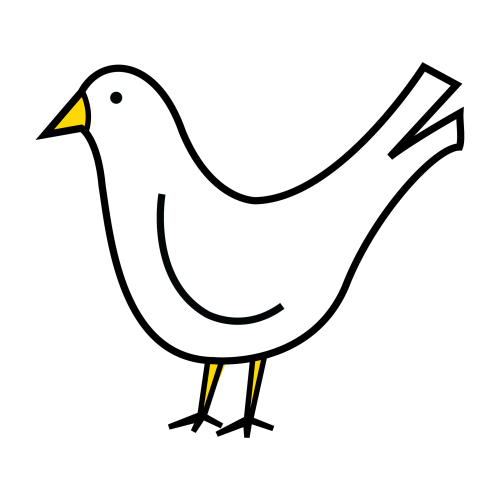 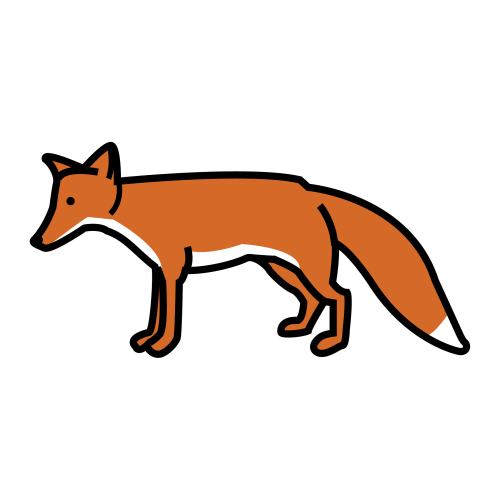 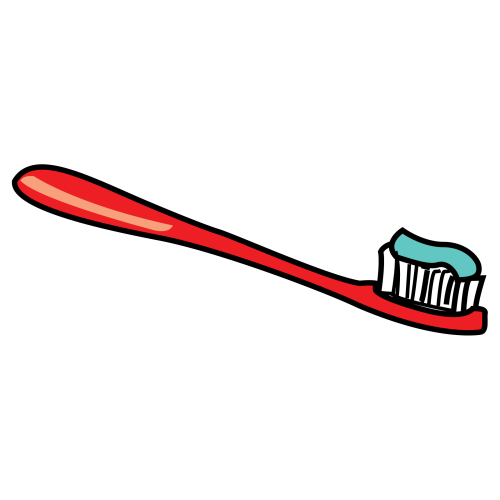 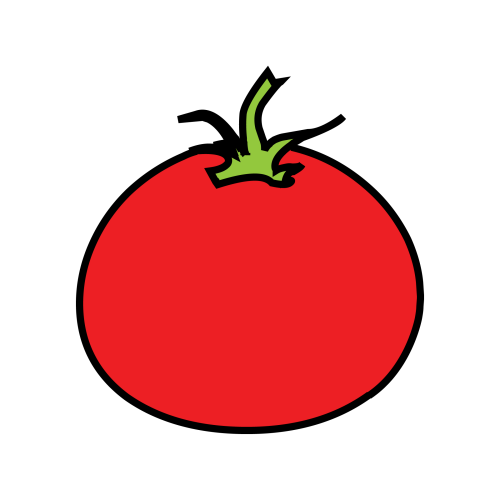 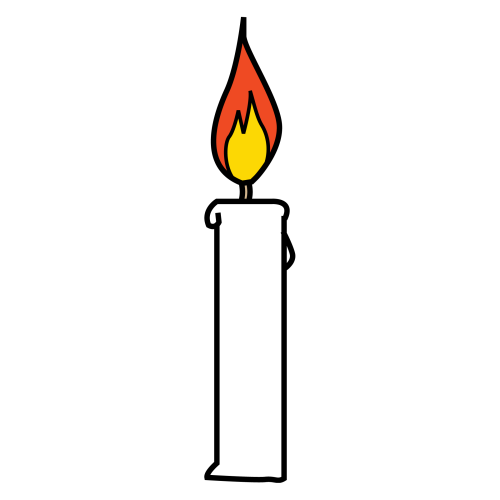 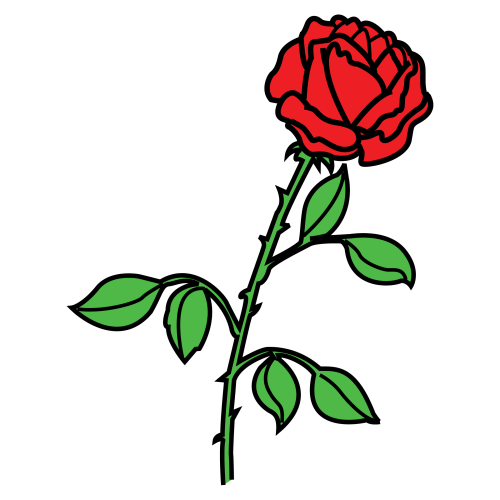 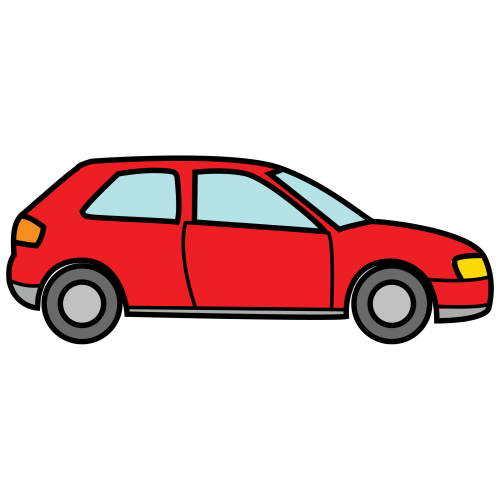 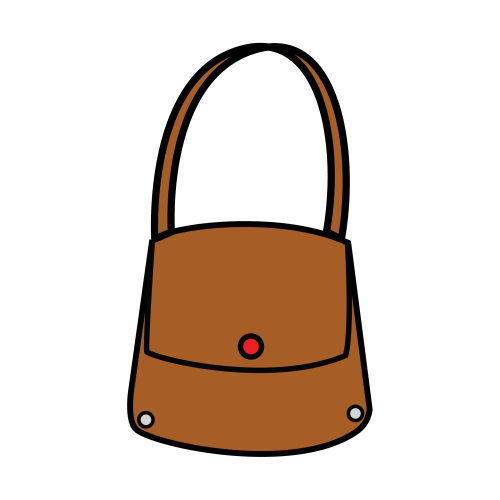 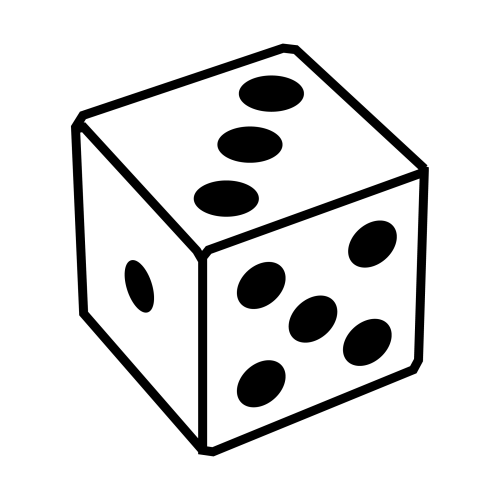 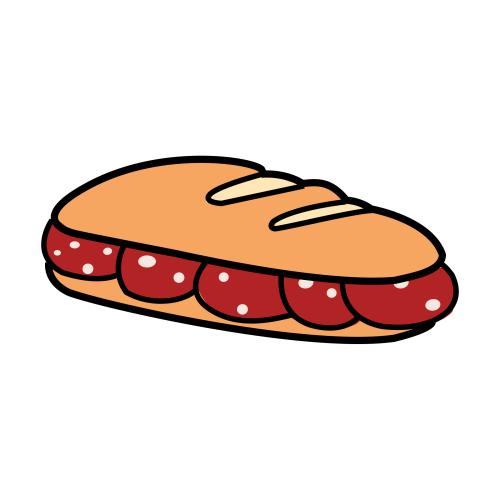 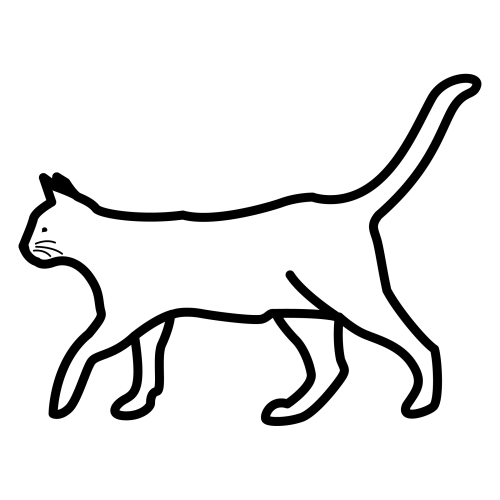 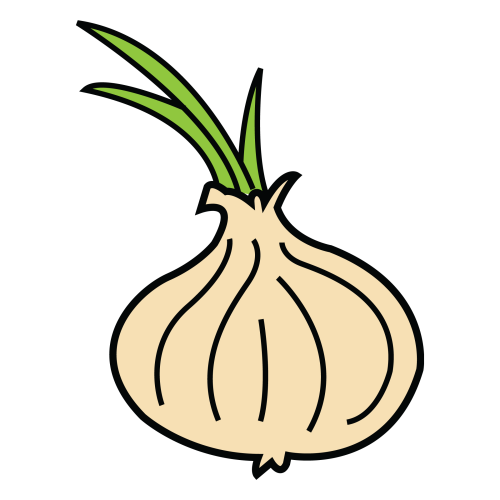 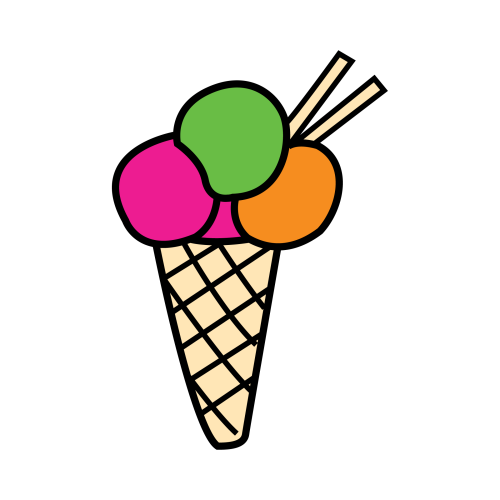 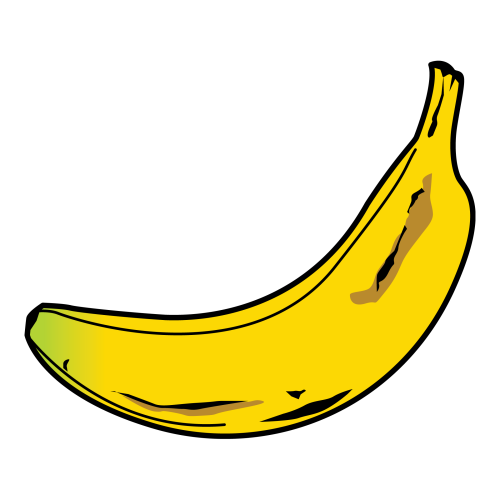 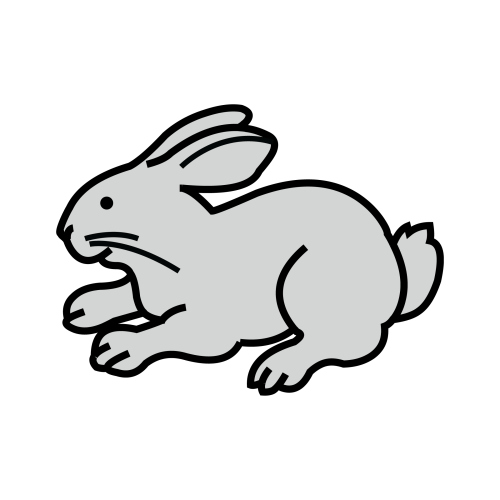 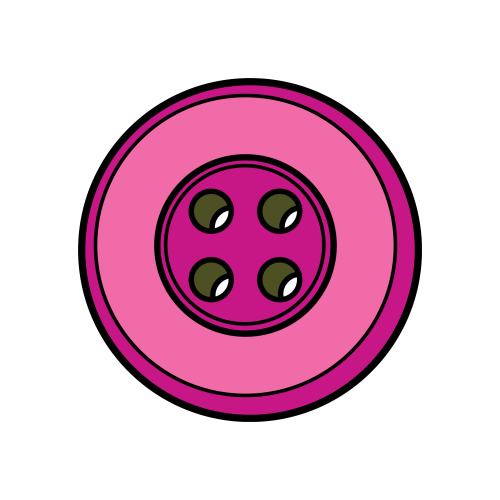 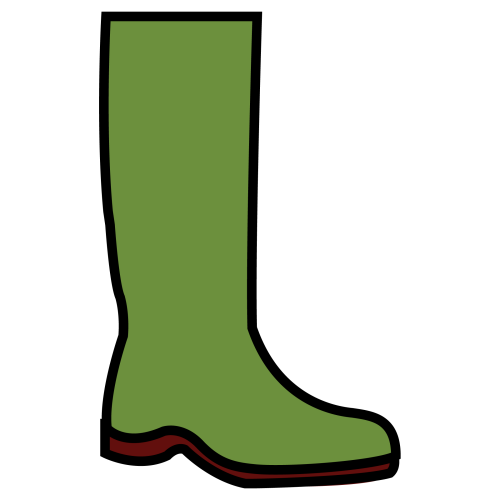 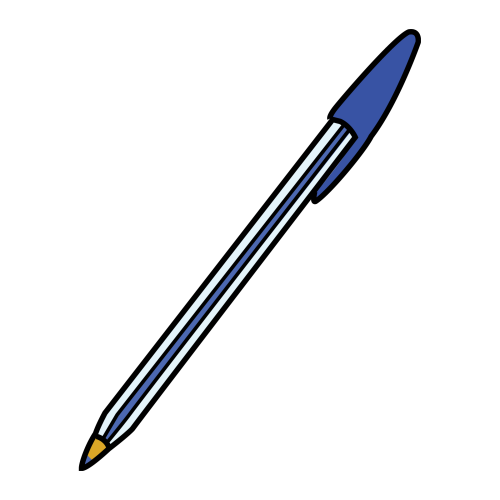 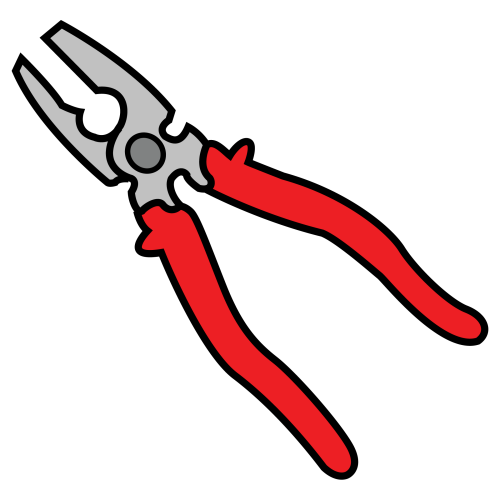 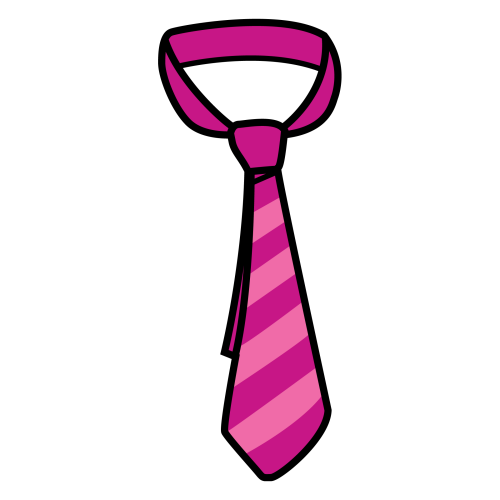 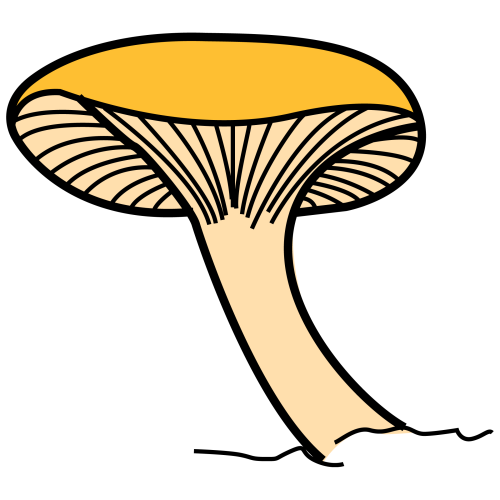 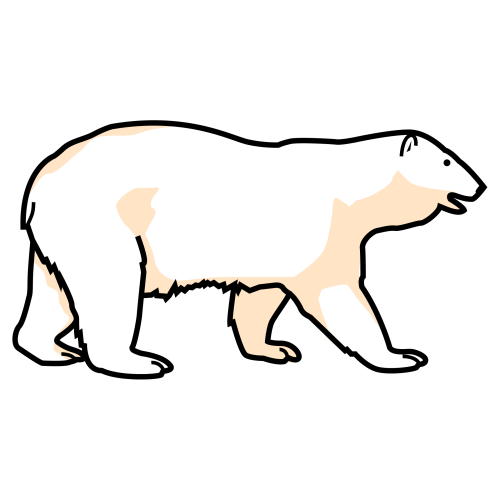 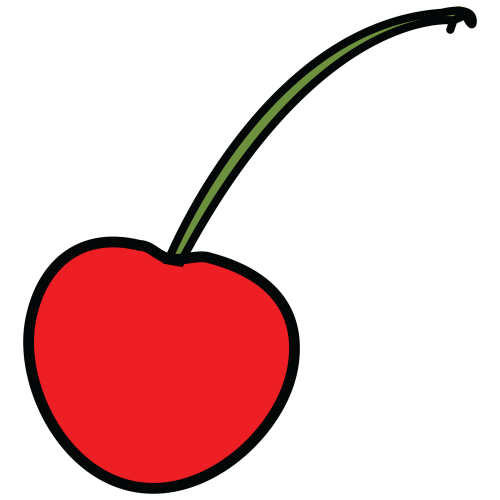 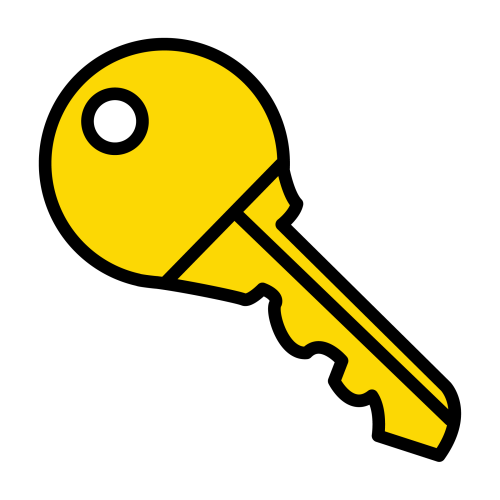 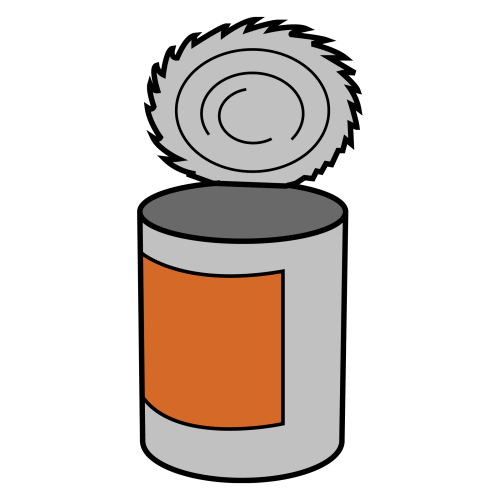 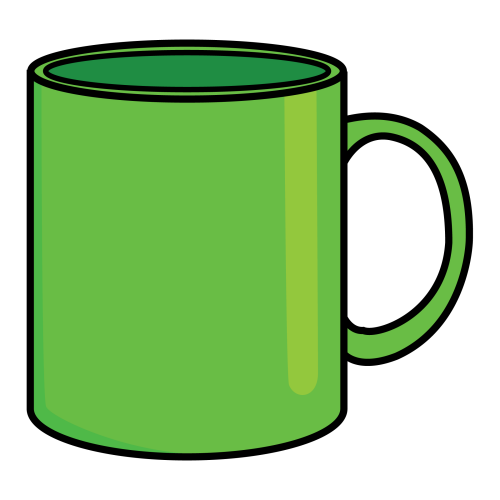 10
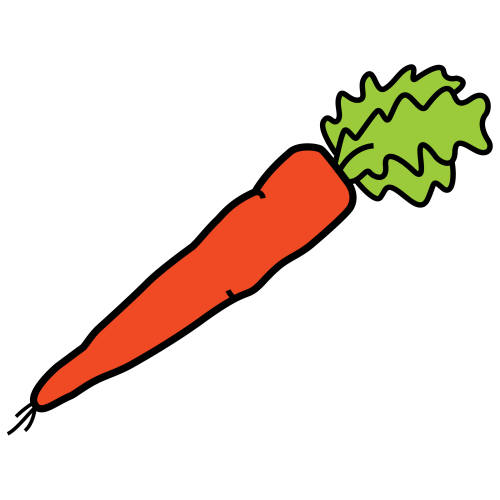 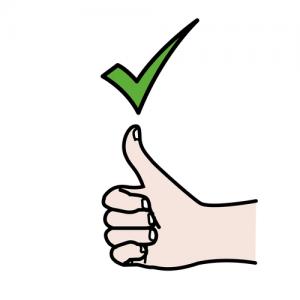 ZANAHORIA
BUSCA UNA HERRAMIENTA
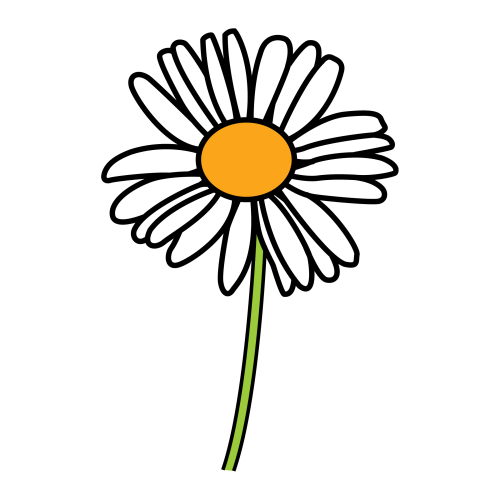 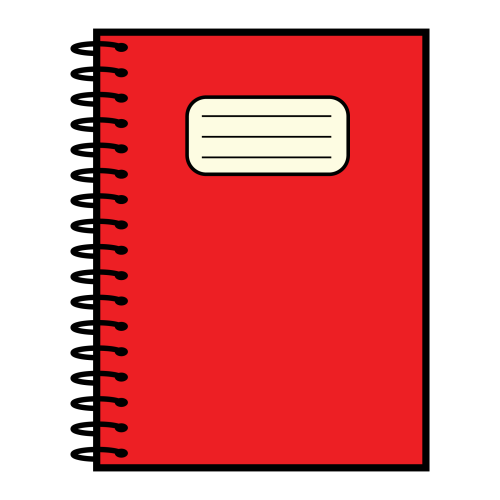 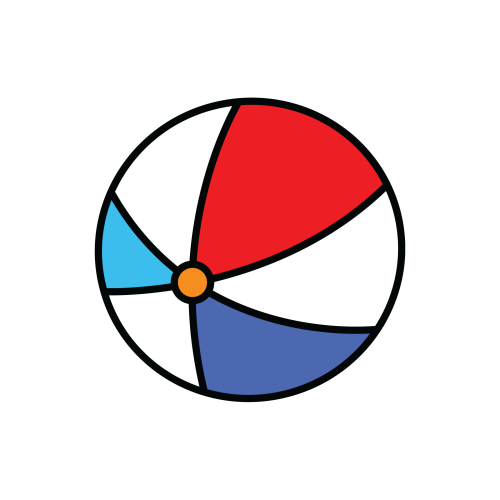 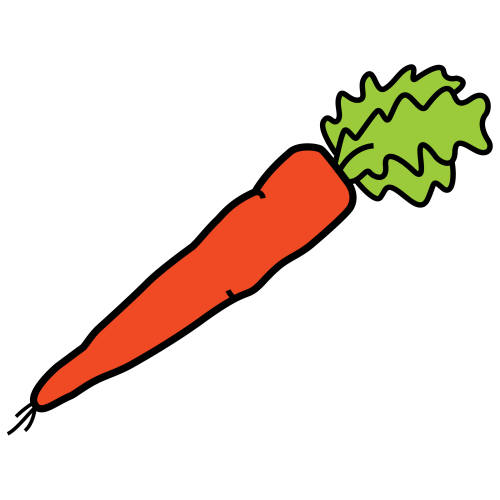 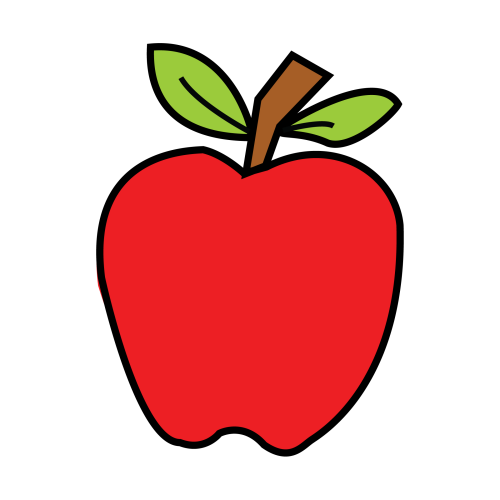 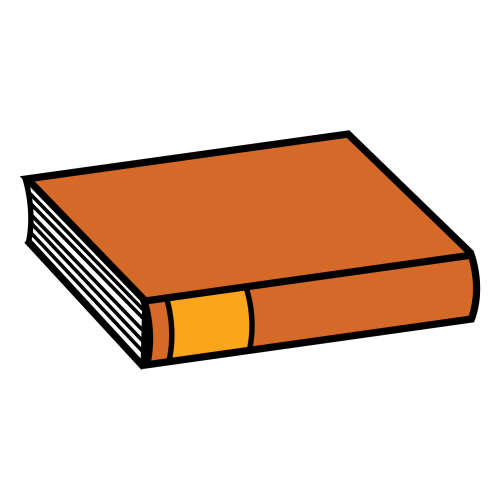 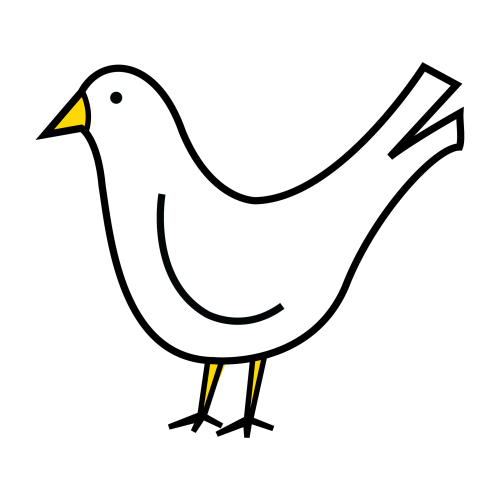 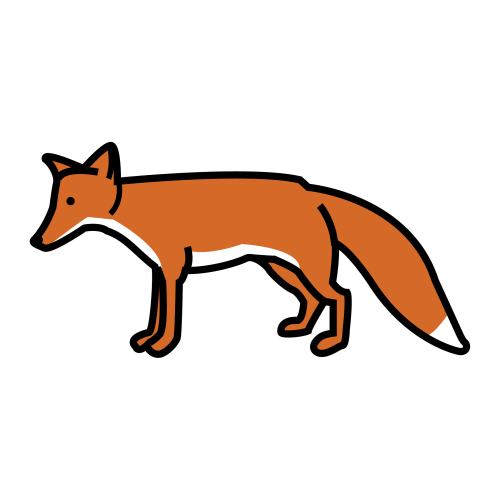 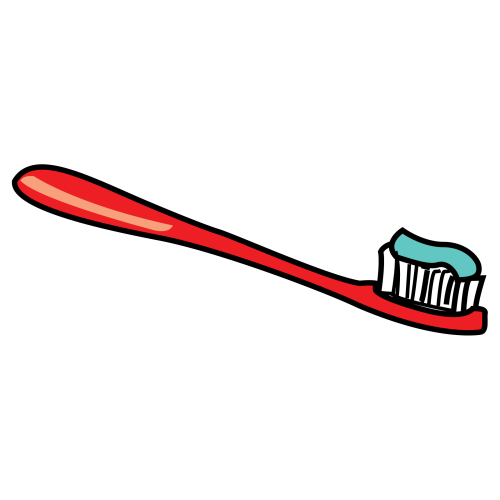 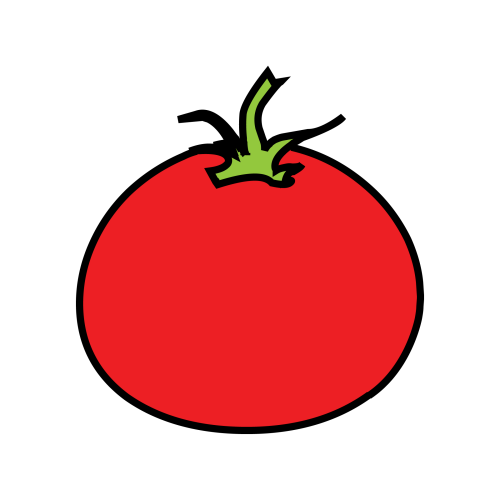 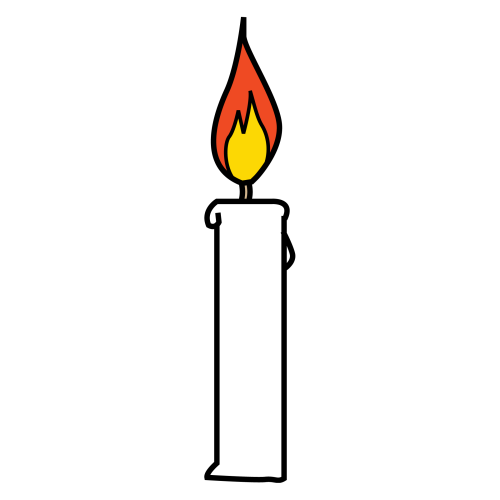 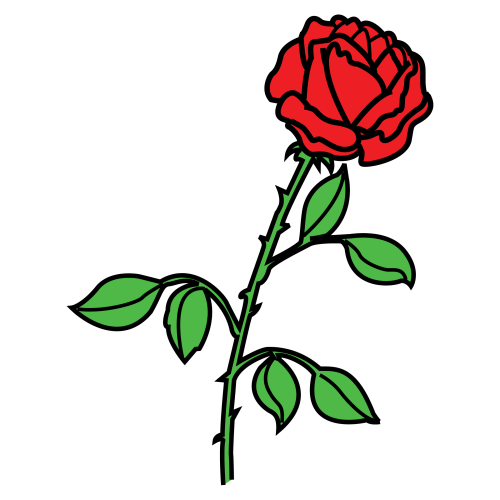 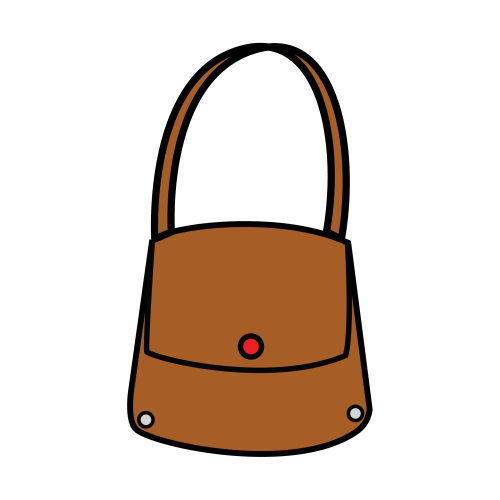 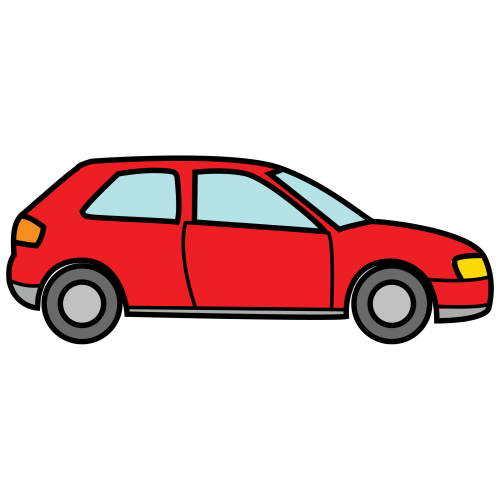 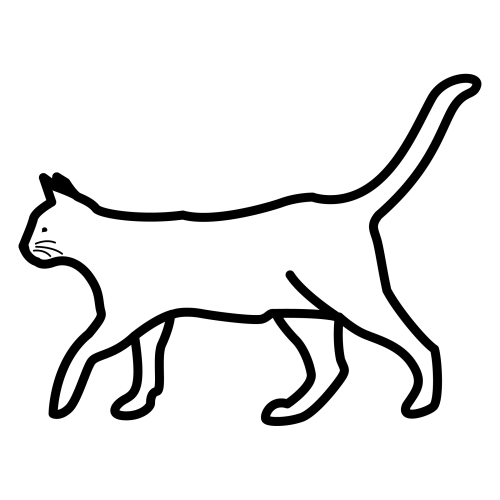 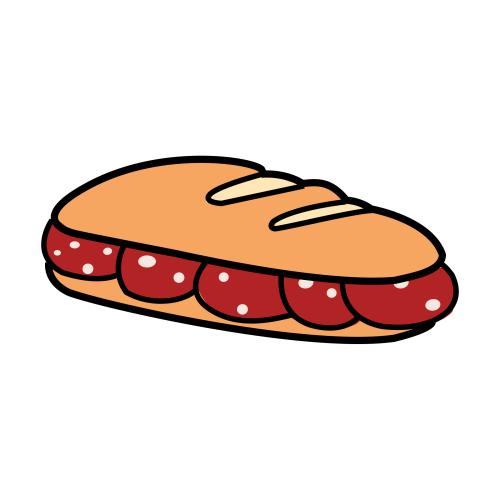 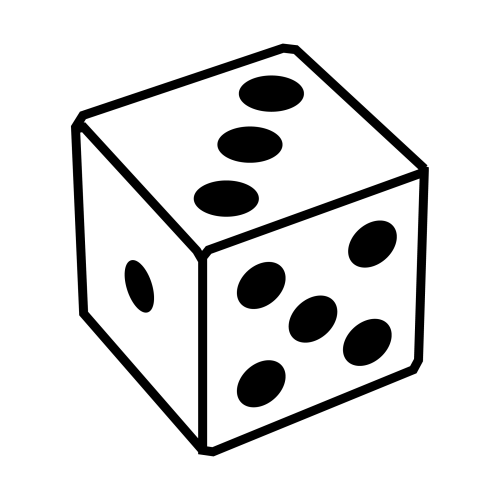 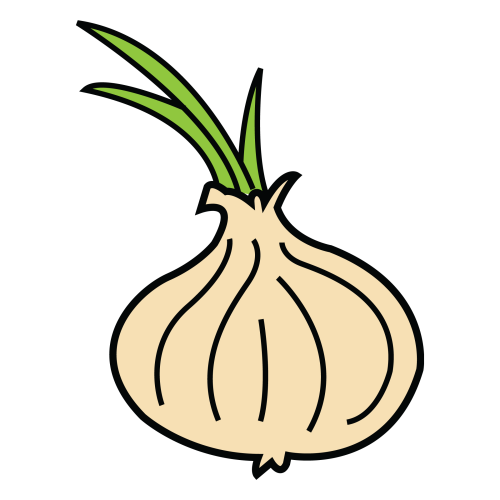 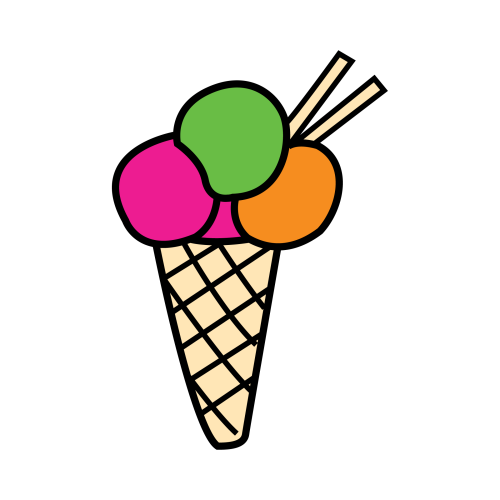 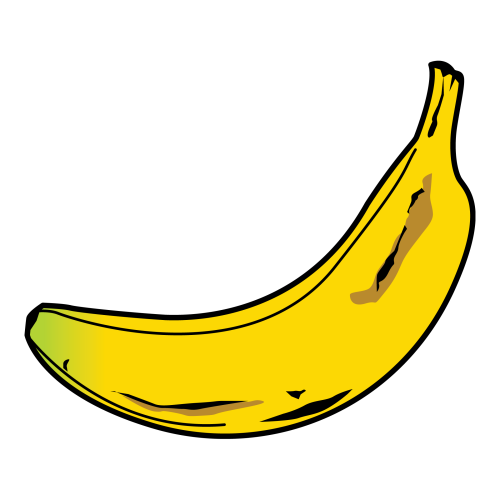 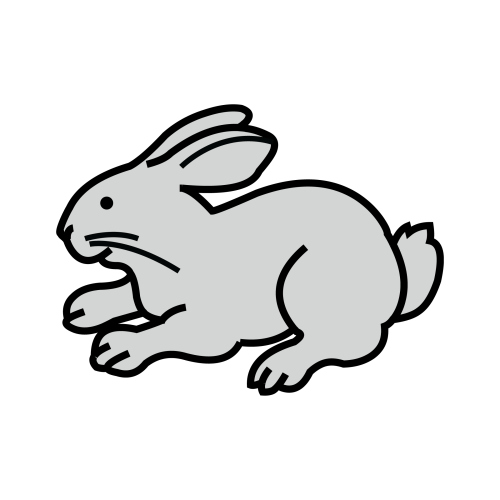 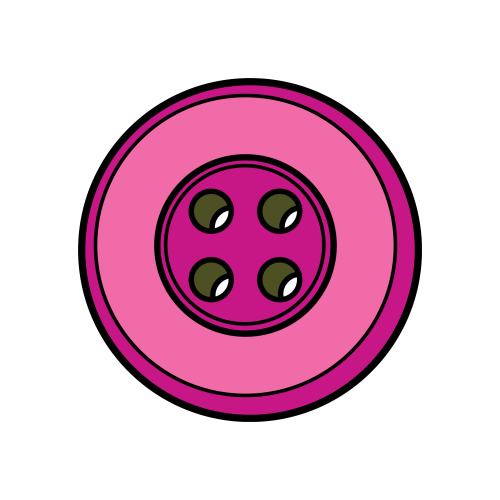 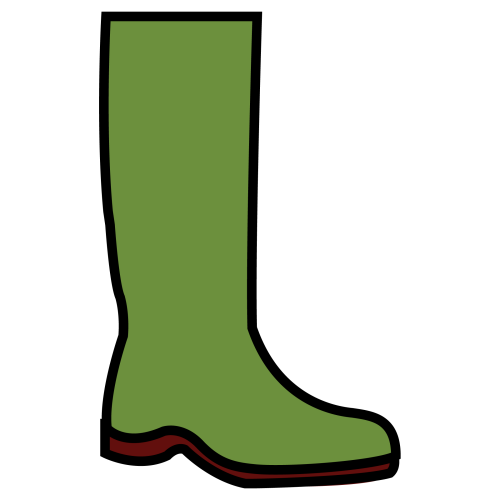 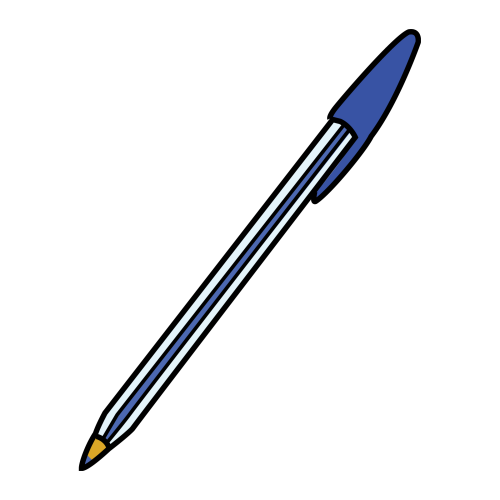 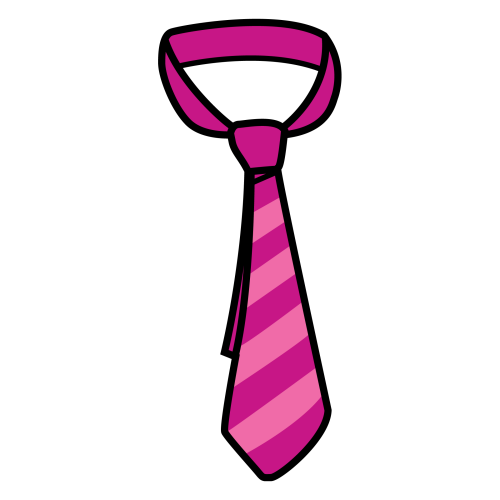 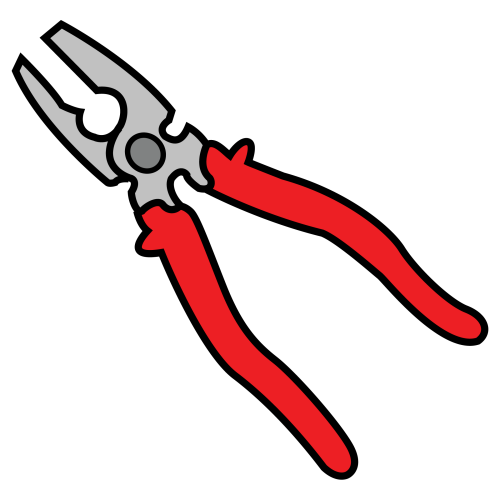 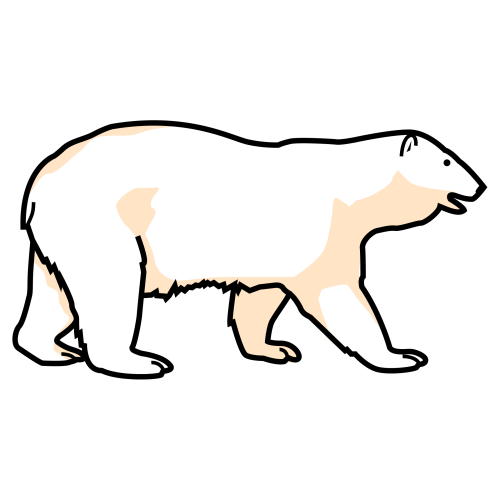 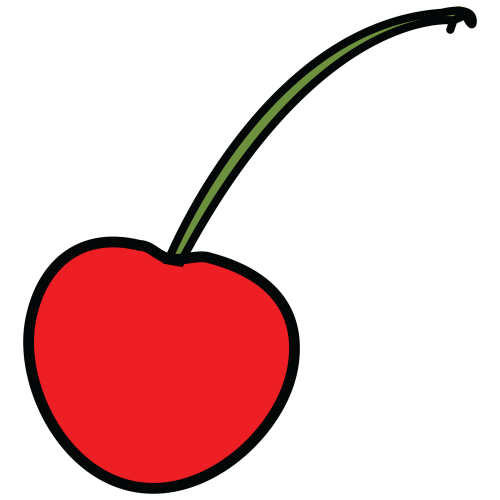 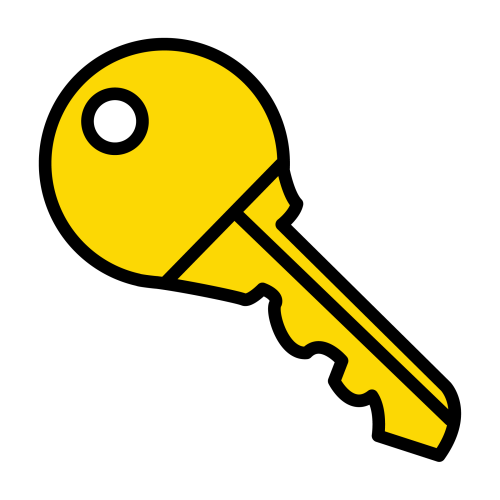 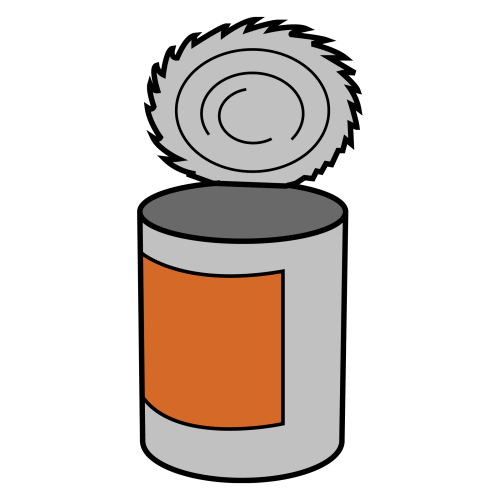 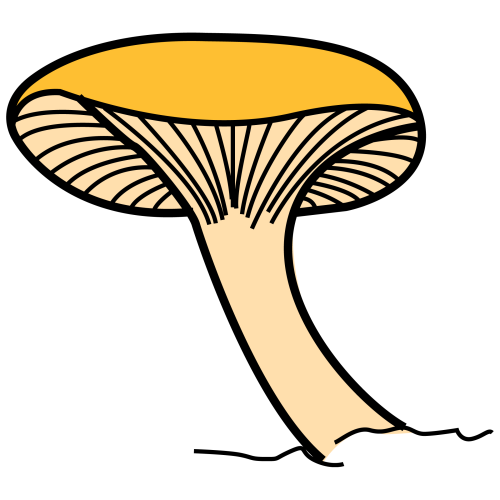 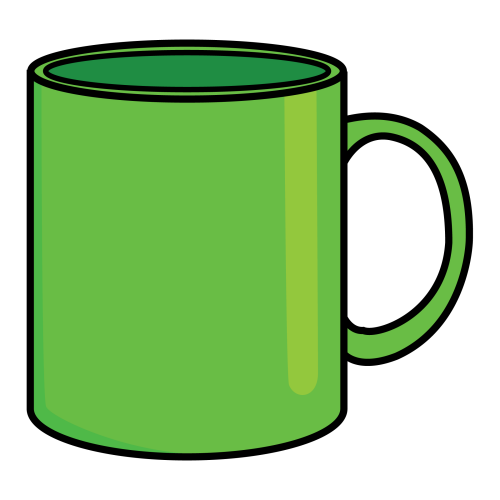 11
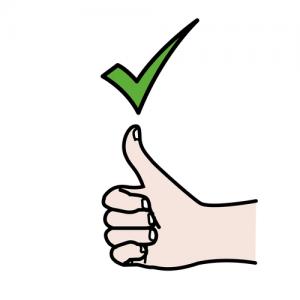 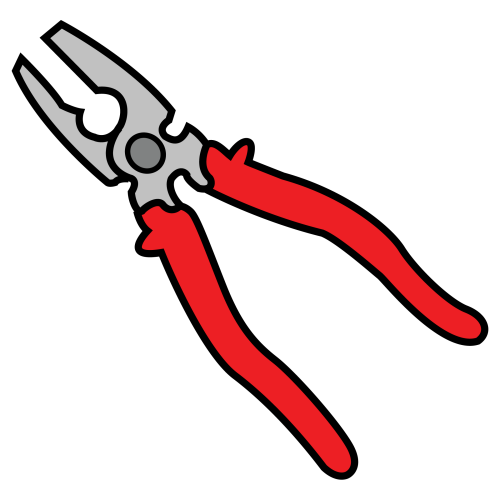 ALICATE
BUSCA UNA FLOR ROJA
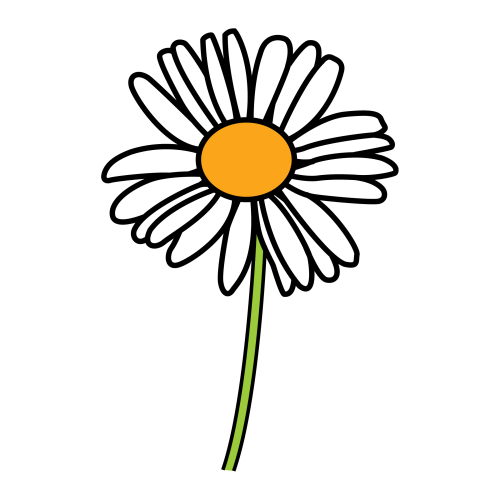 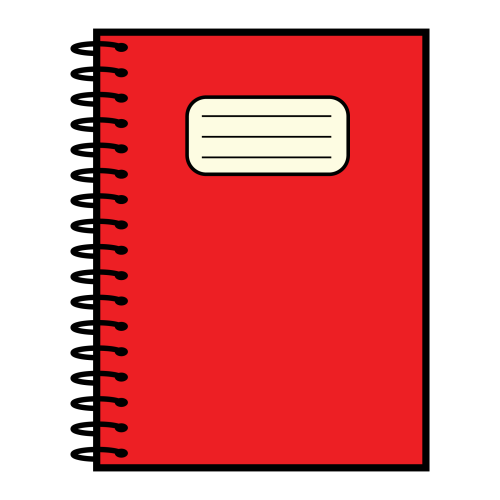 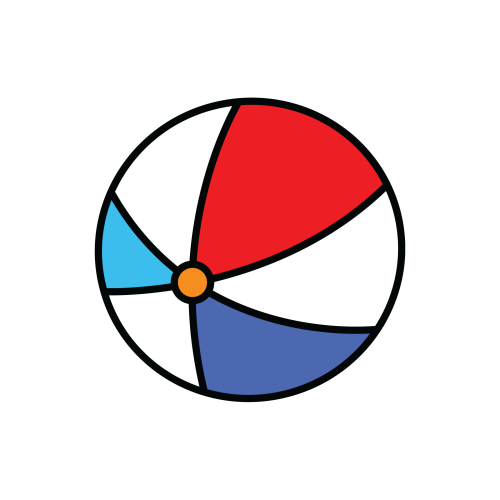 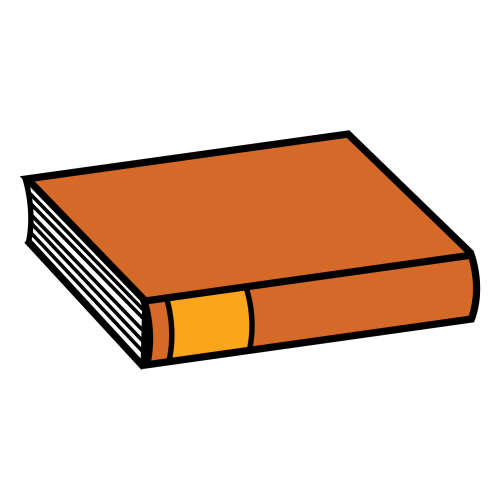 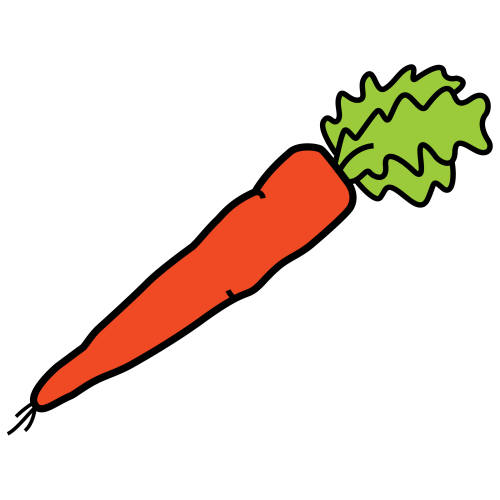 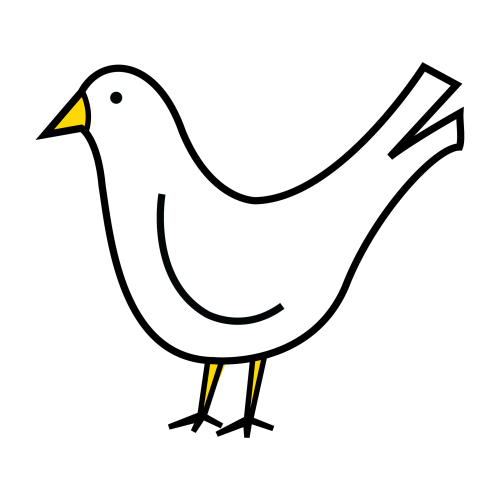 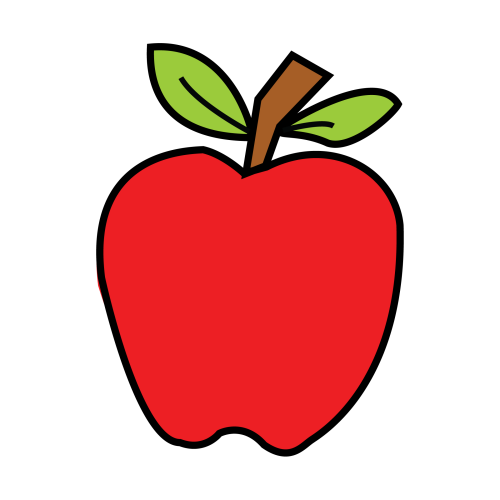 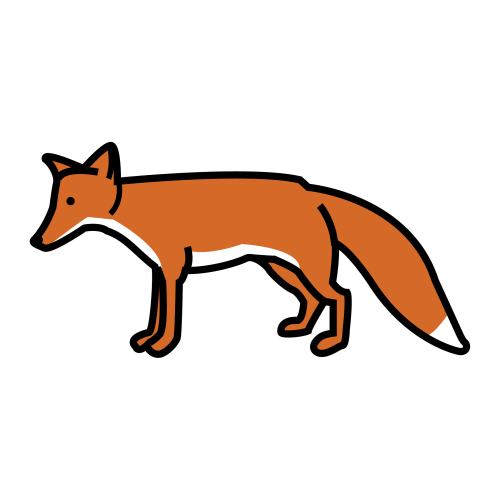 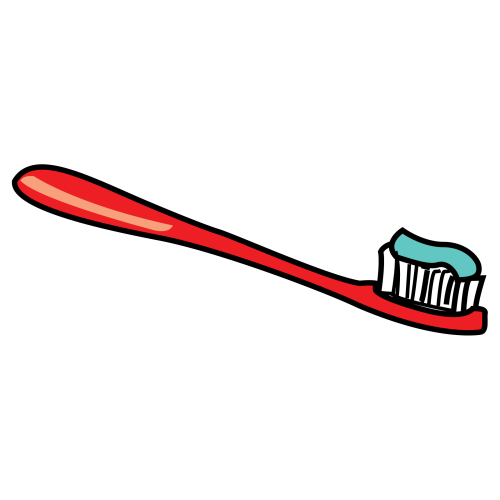 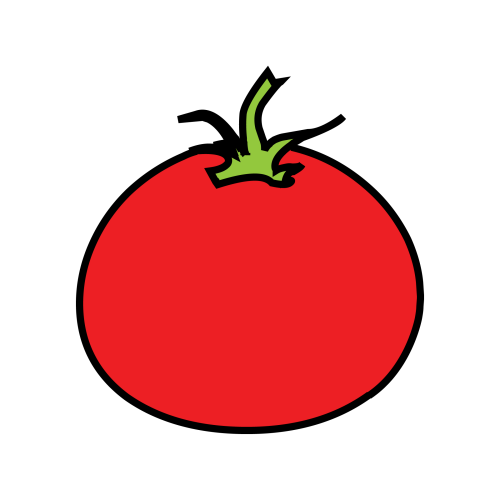 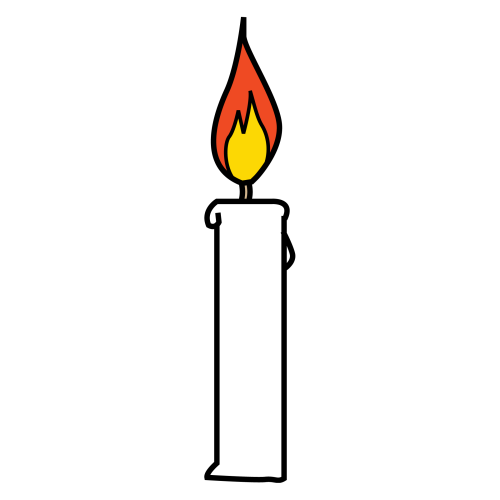 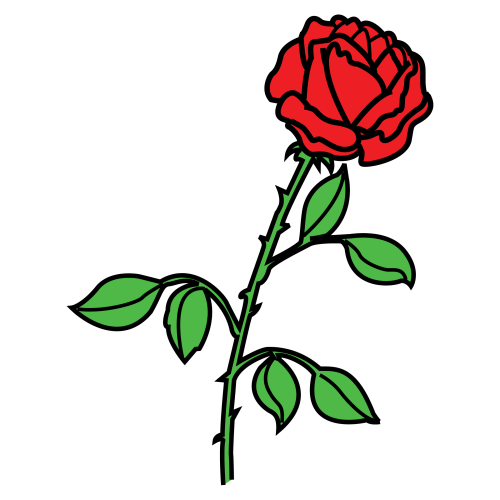 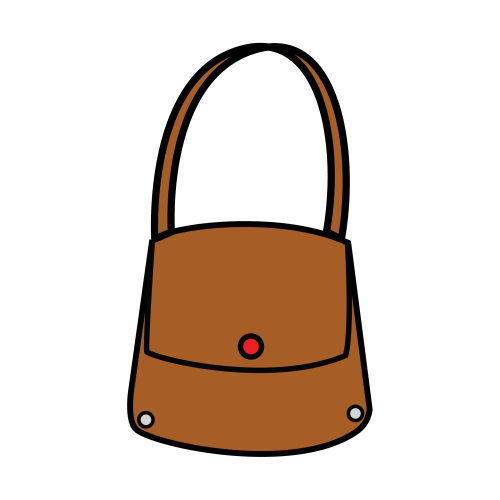 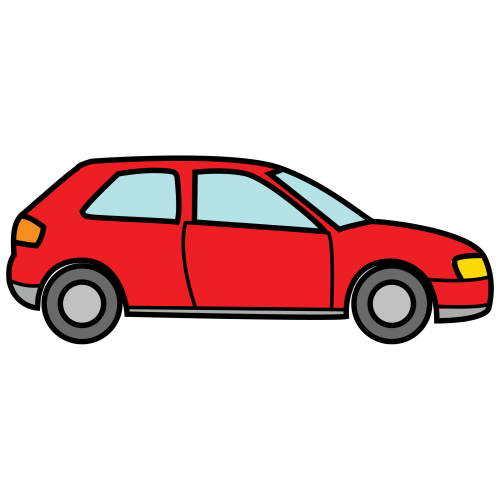 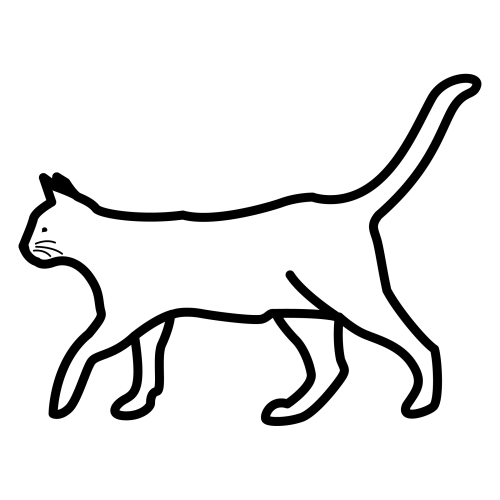 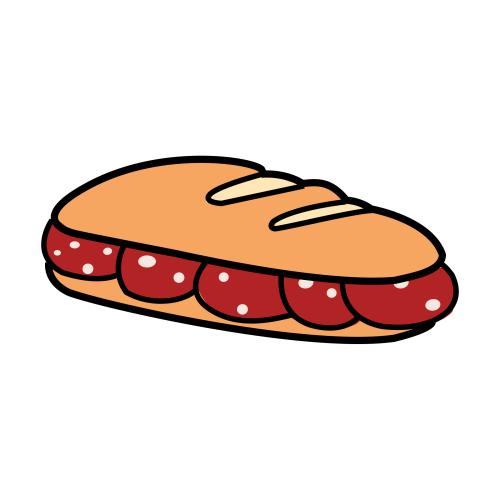 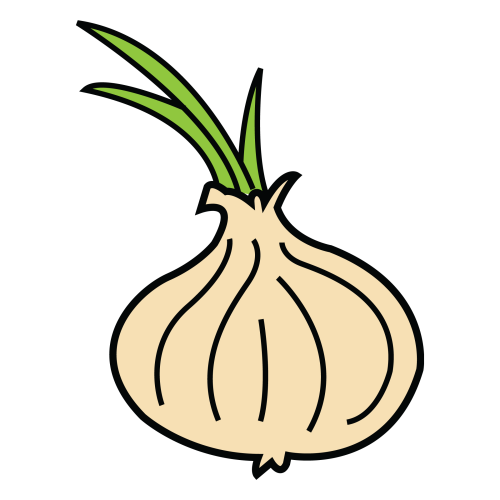 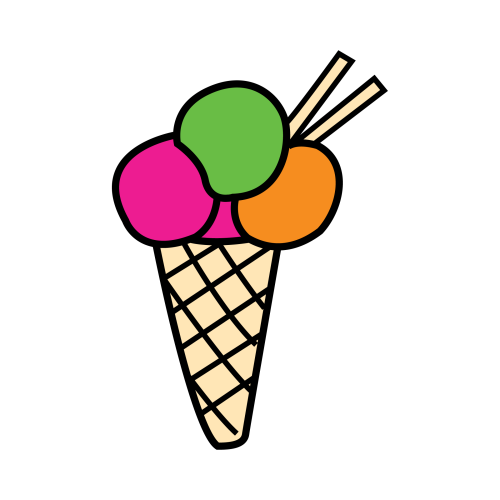 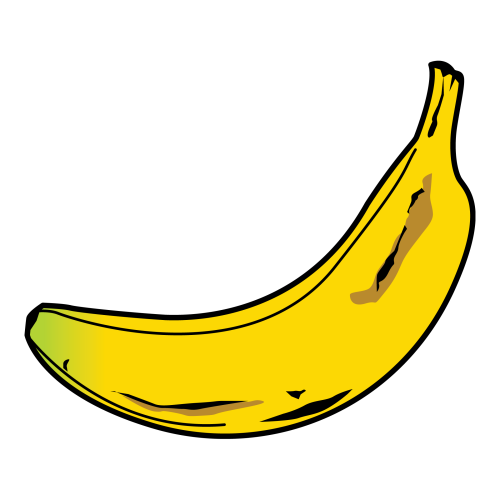 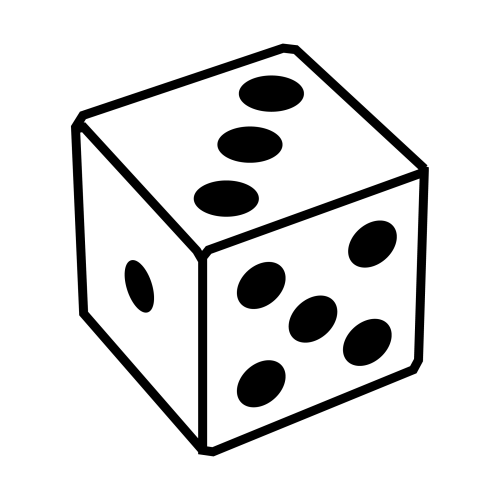 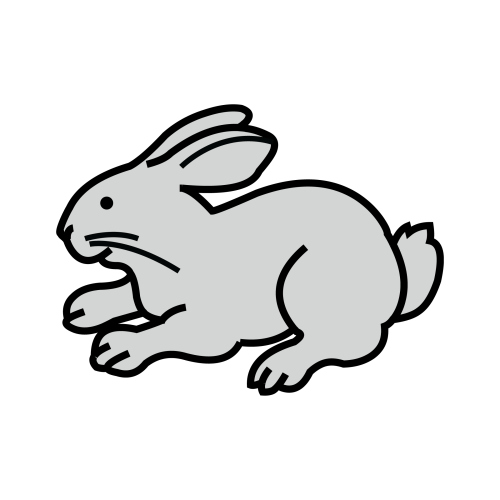 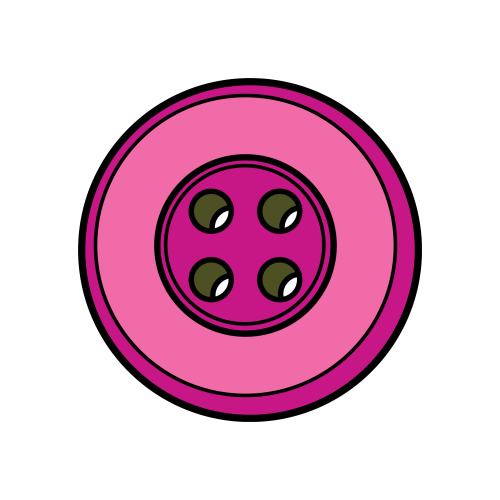 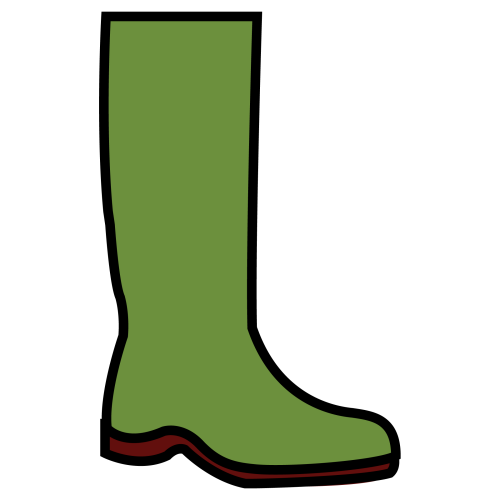 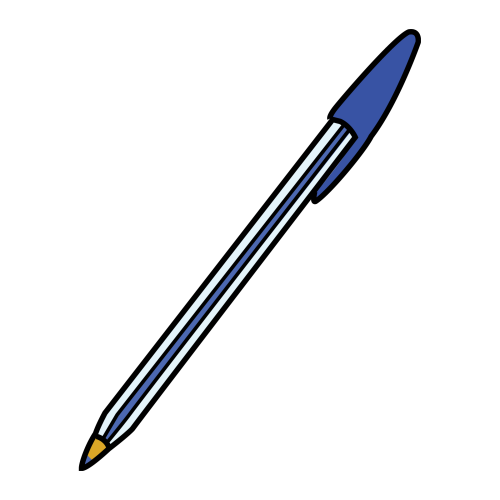 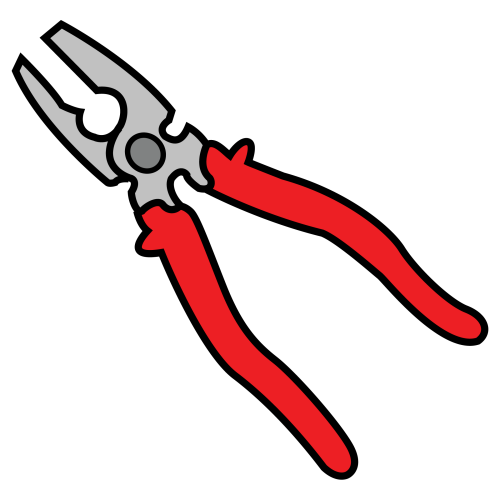 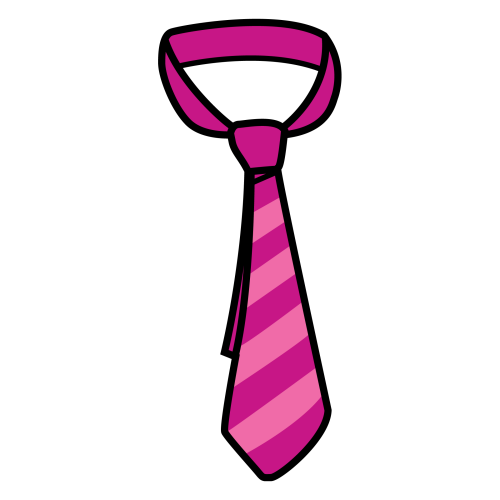 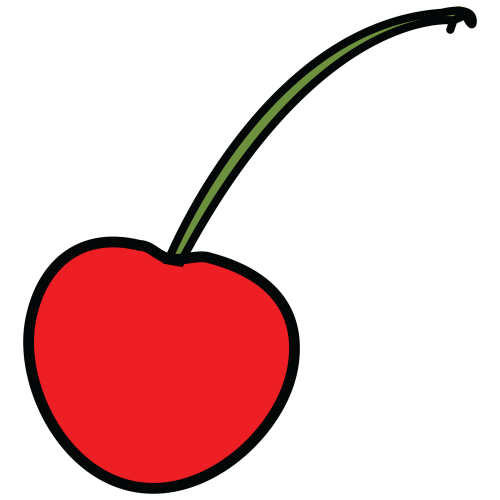 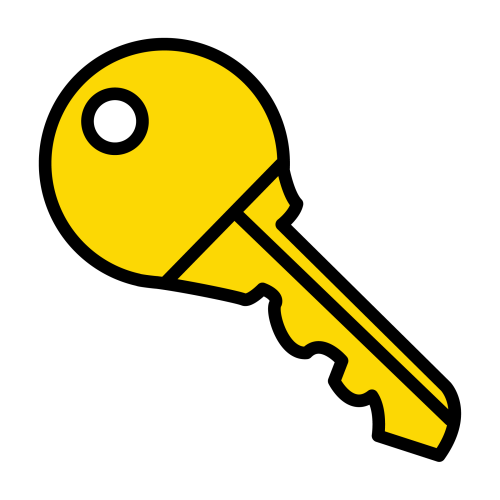 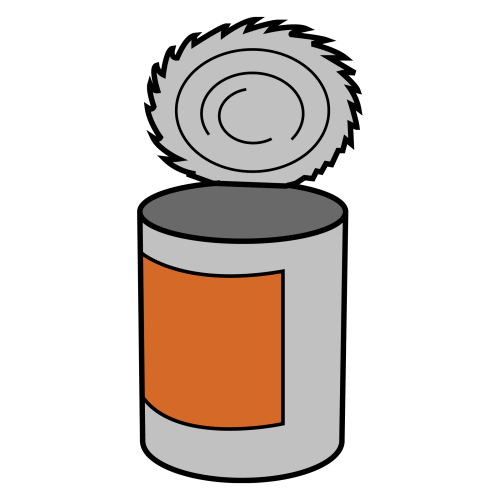 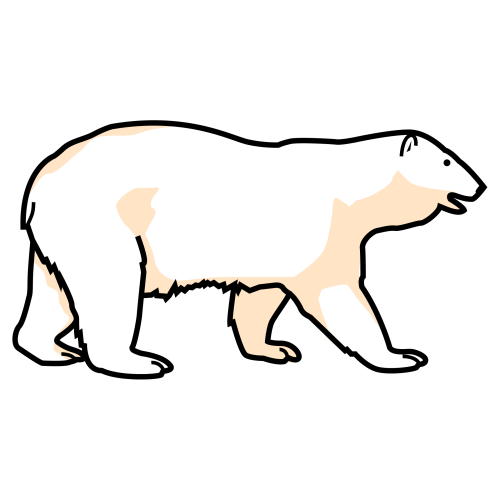 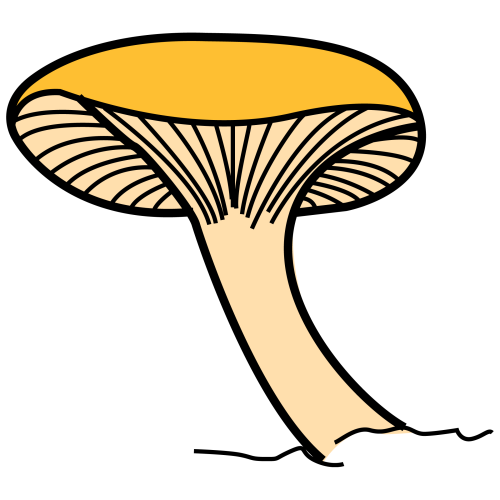 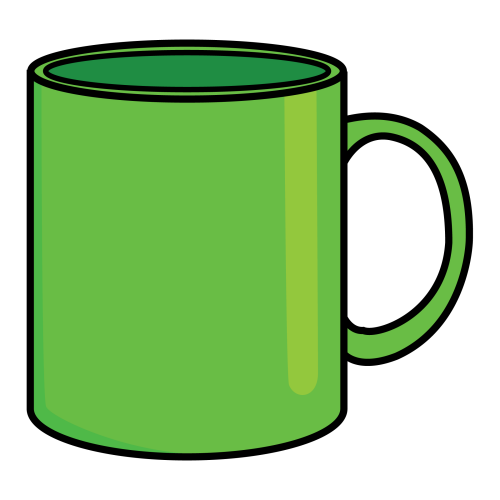 12
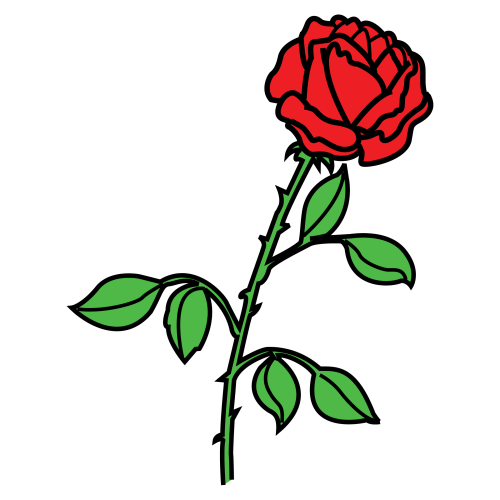 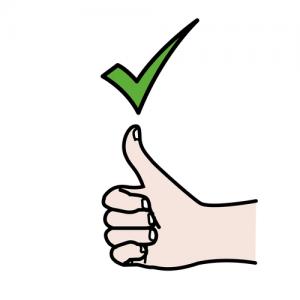 ROSA
BUSCA ALGO QUE USA UNA MUJER
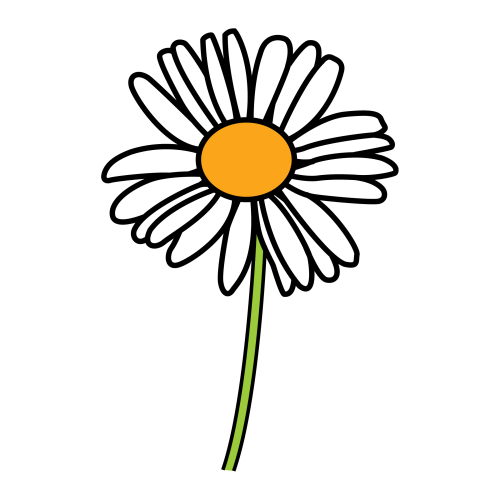 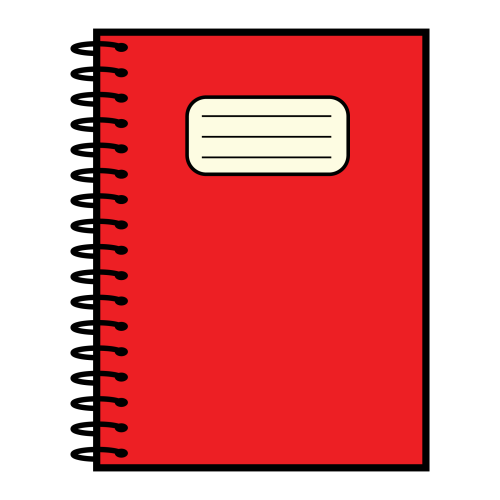 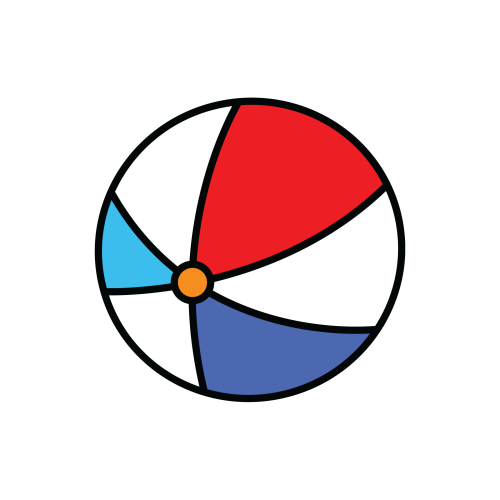 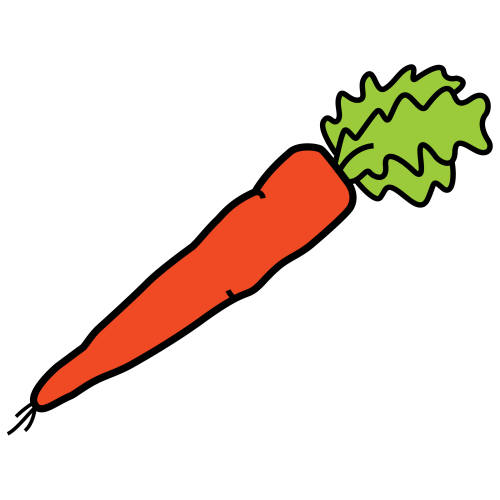 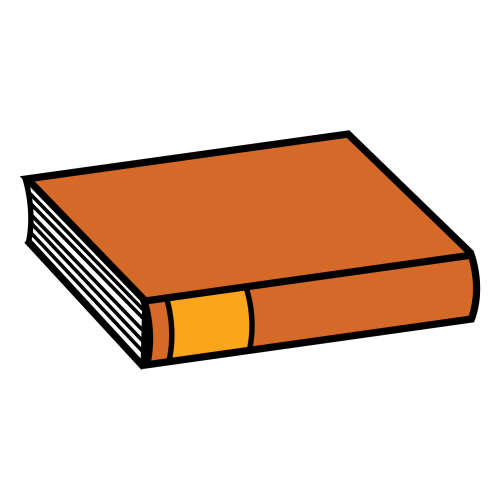 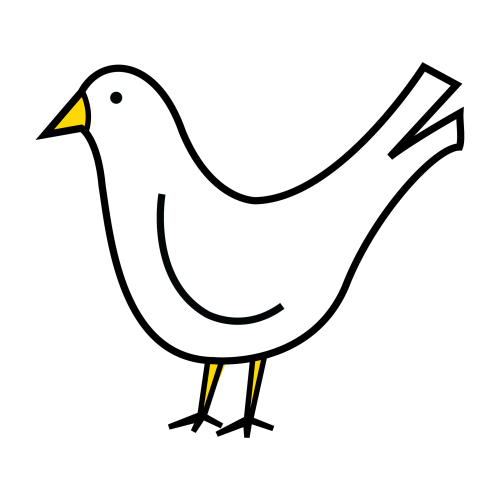 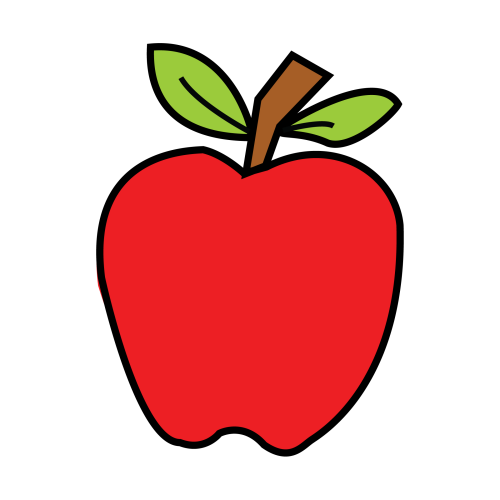 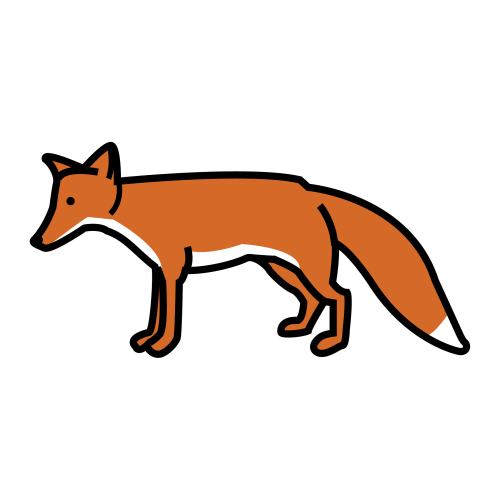 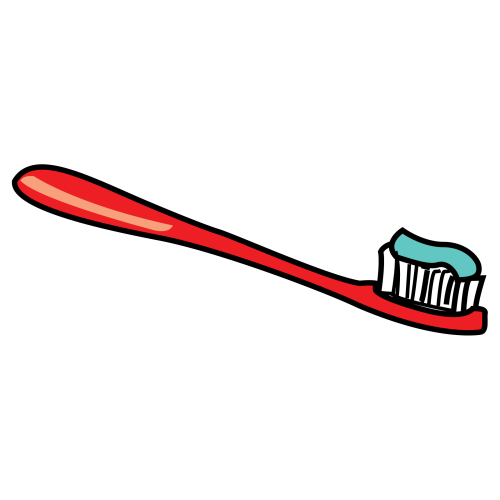 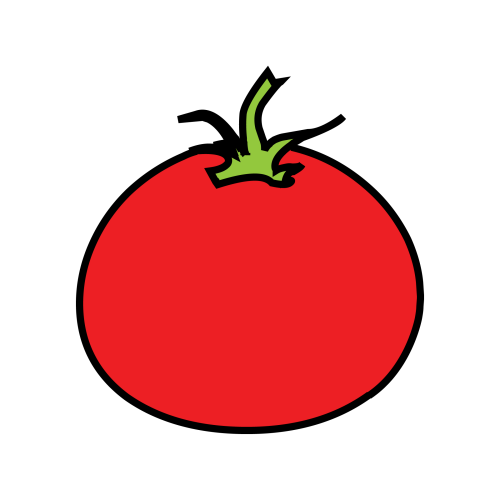 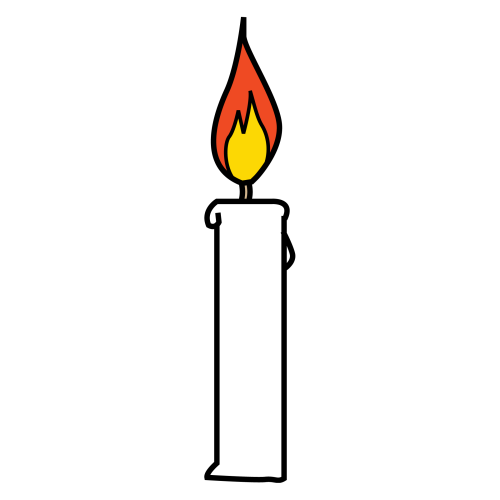 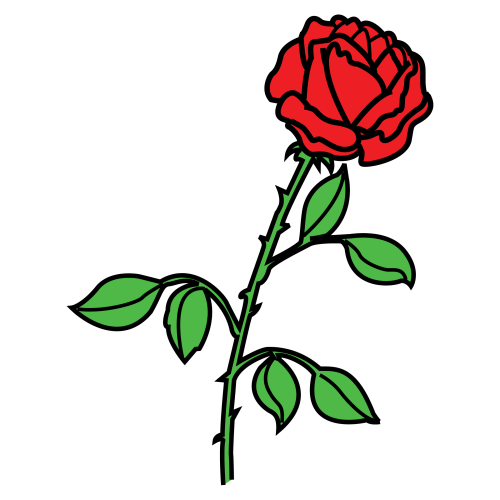 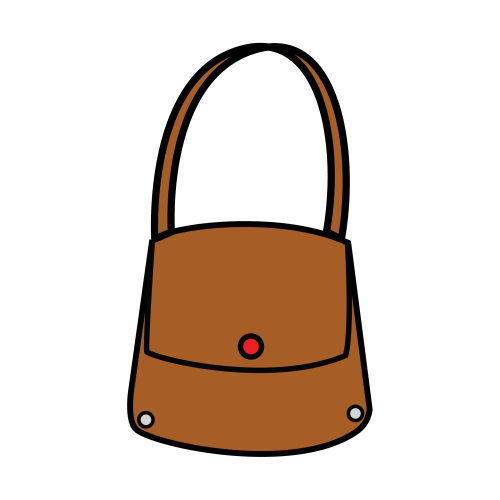 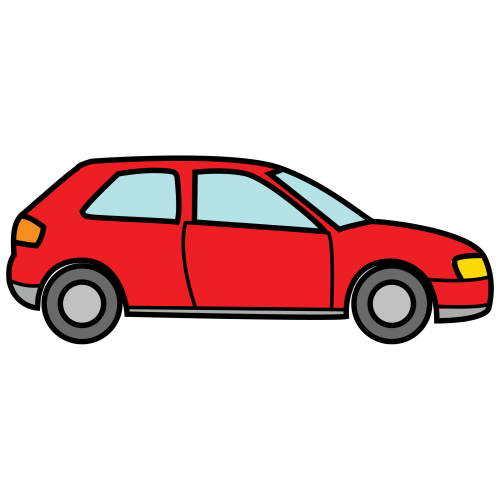 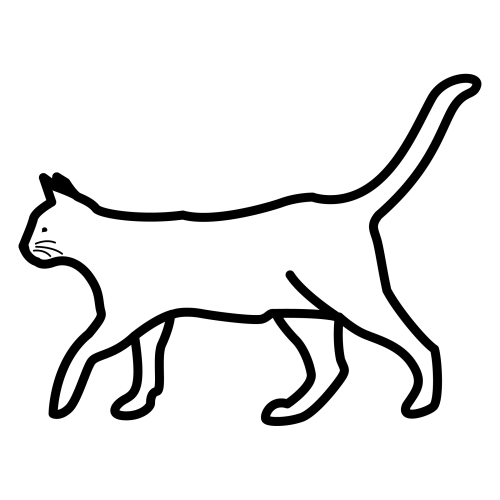 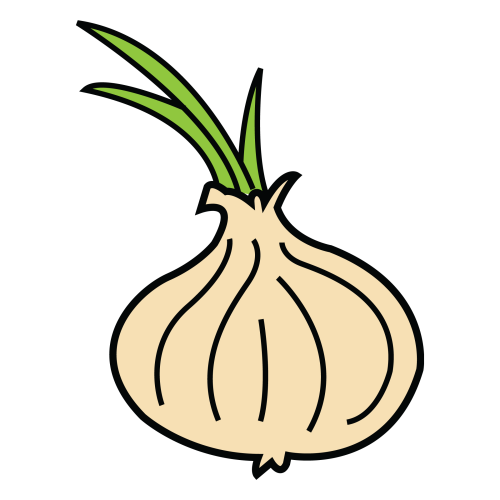 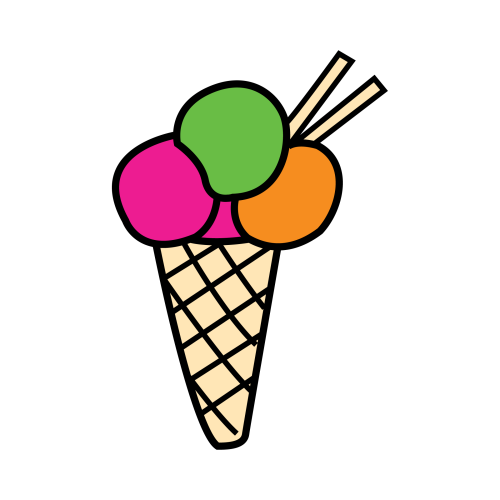 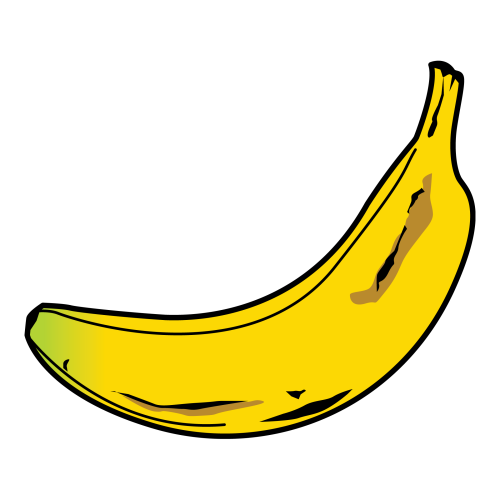 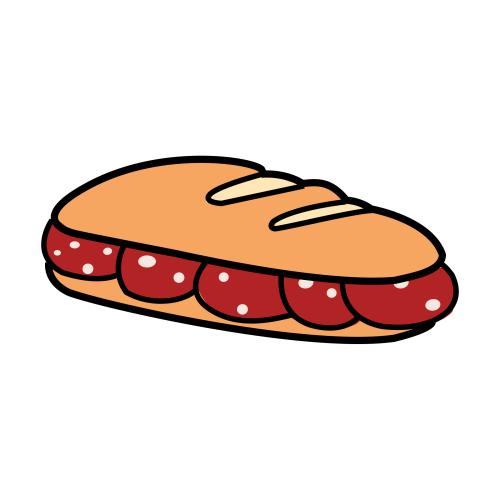 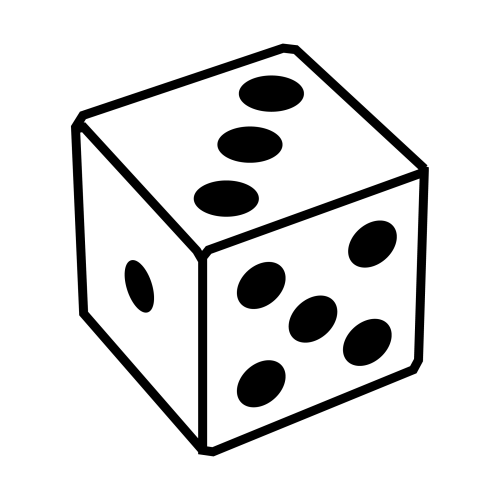 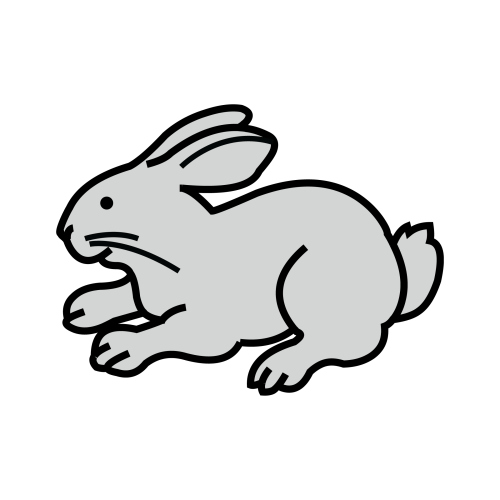 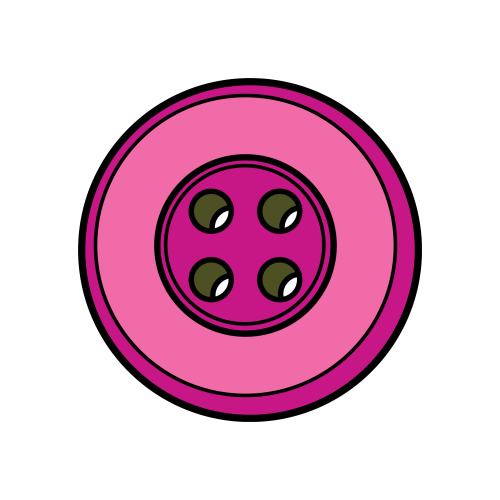 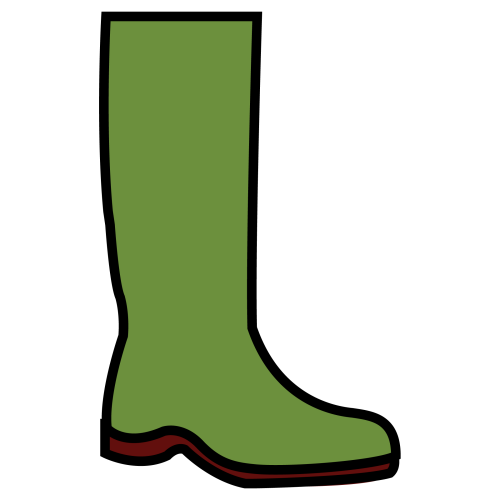 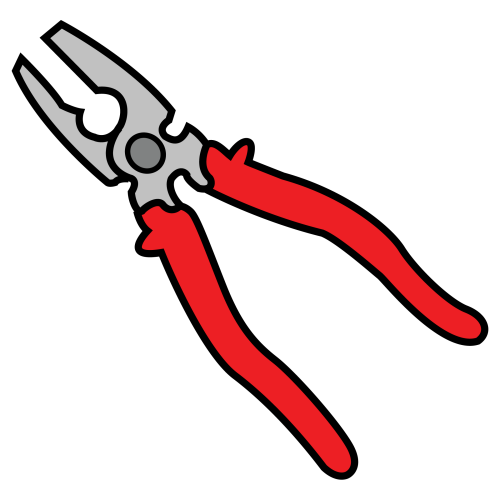 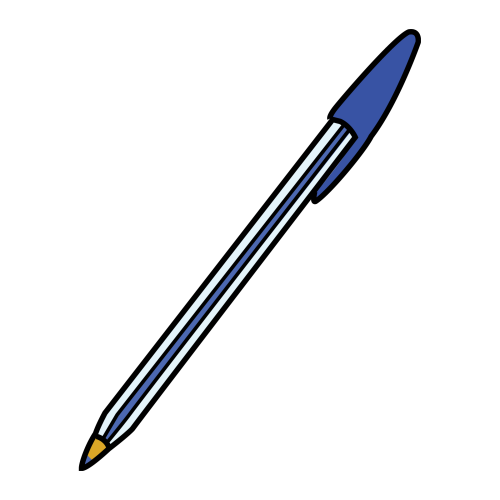 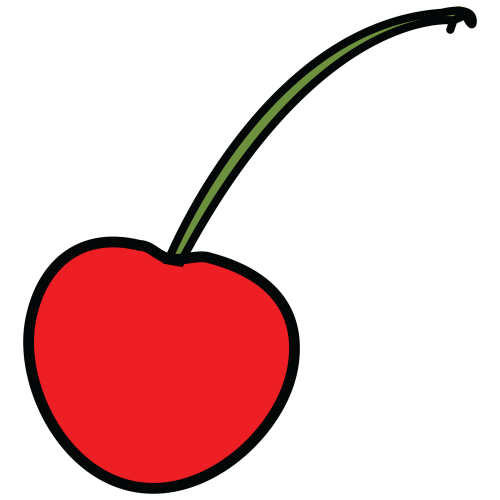 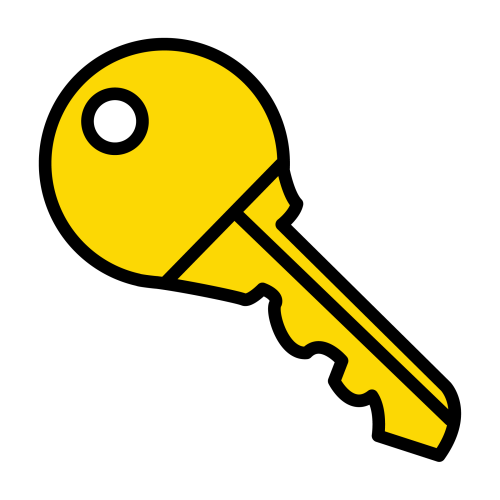 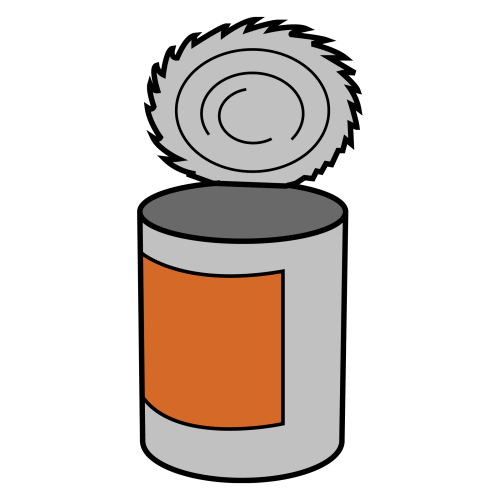 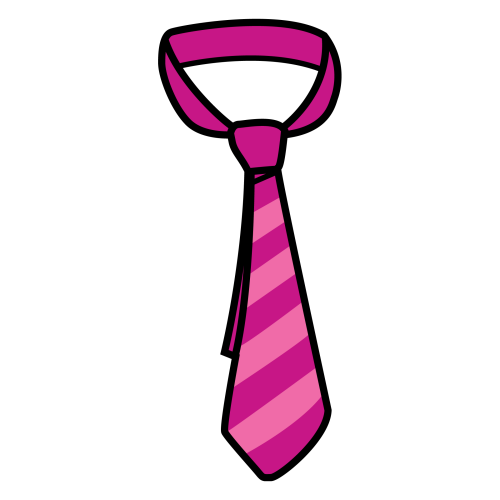 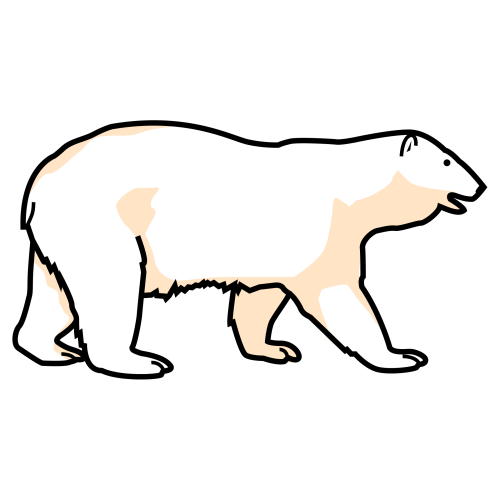 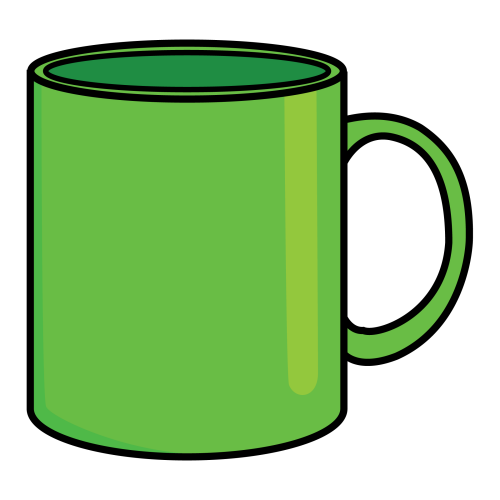 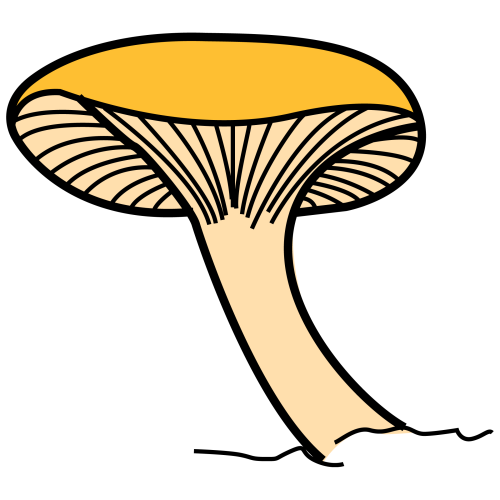 13
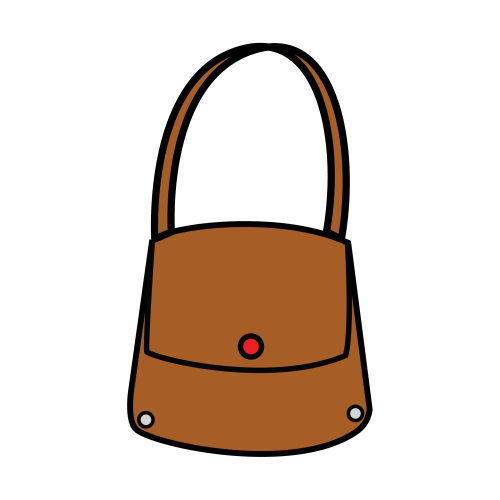 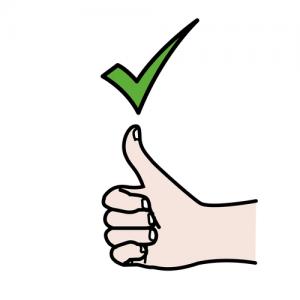 BOLSO
BUSCA EL ANIMAL QUE DICE MIAU
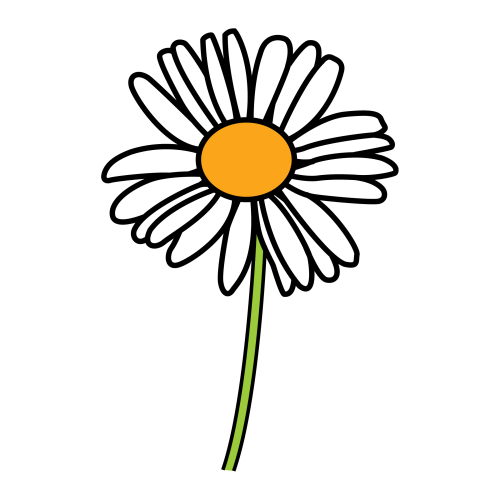 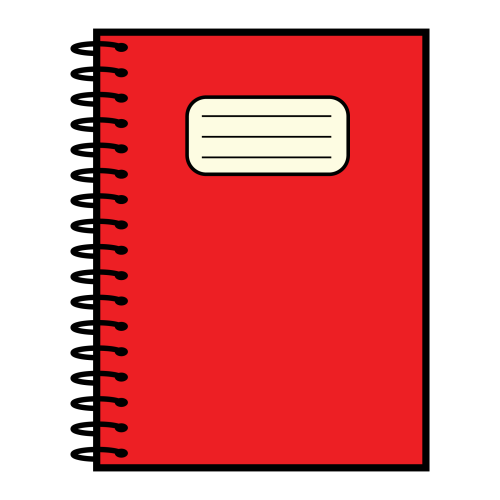 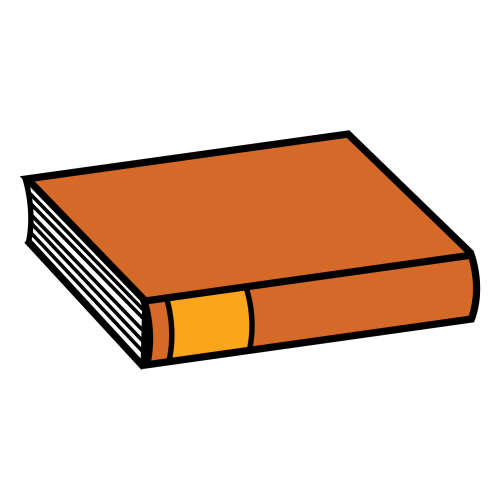 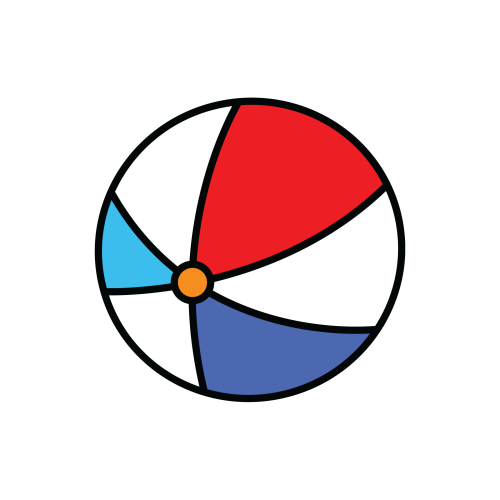 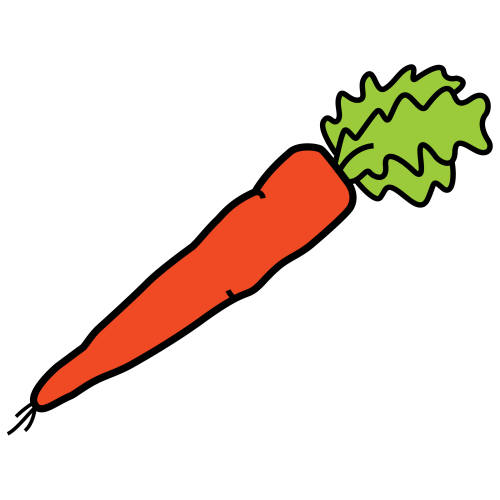 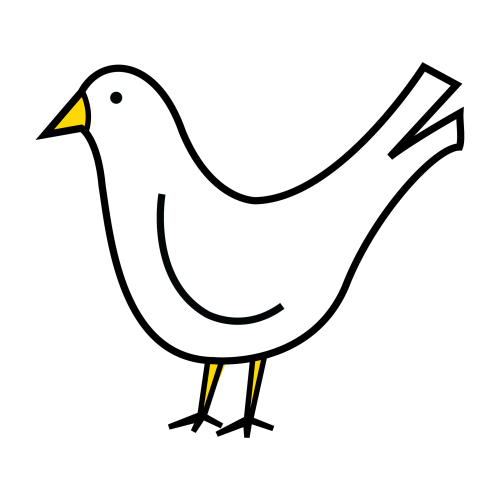 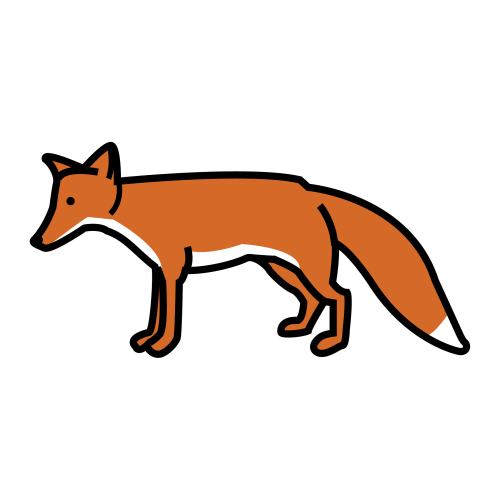 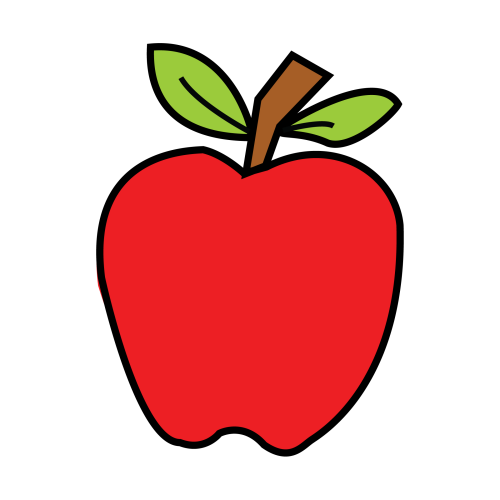 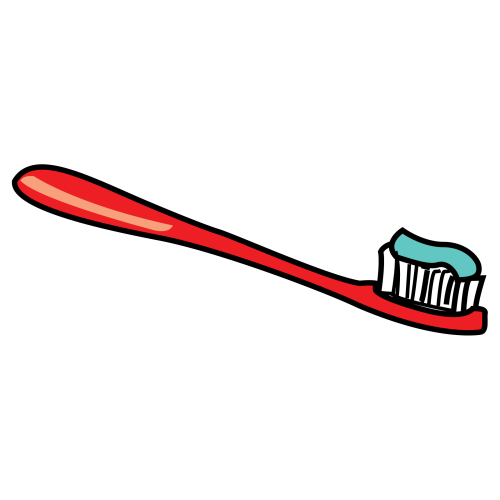 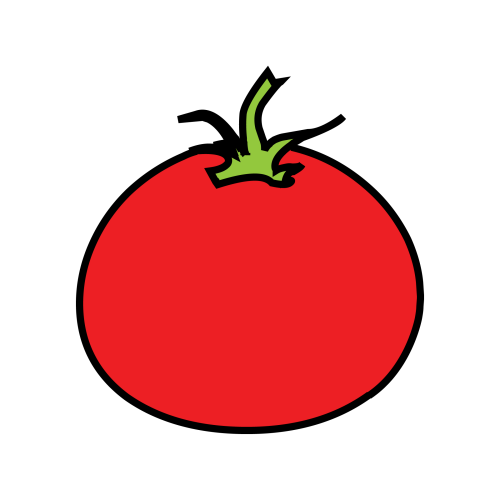 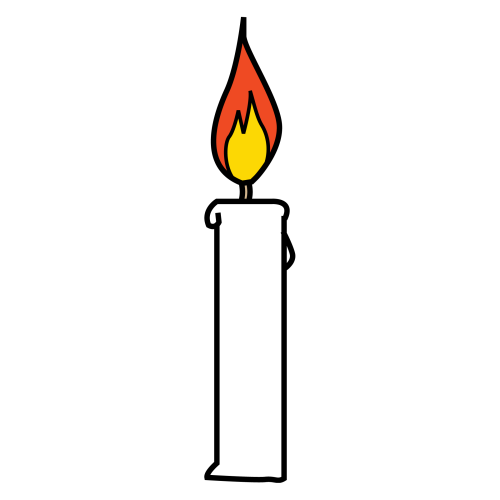 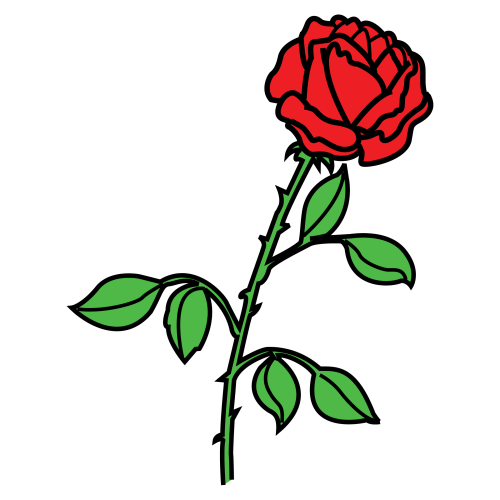 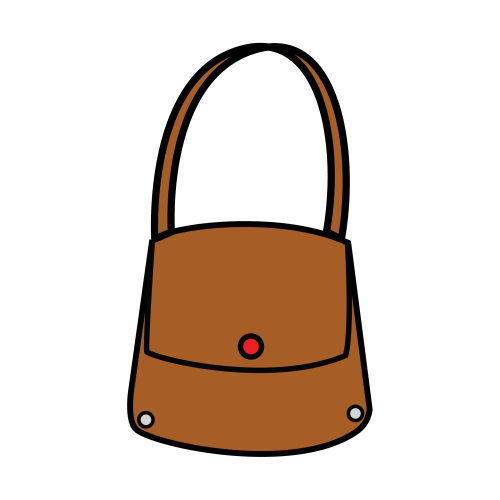 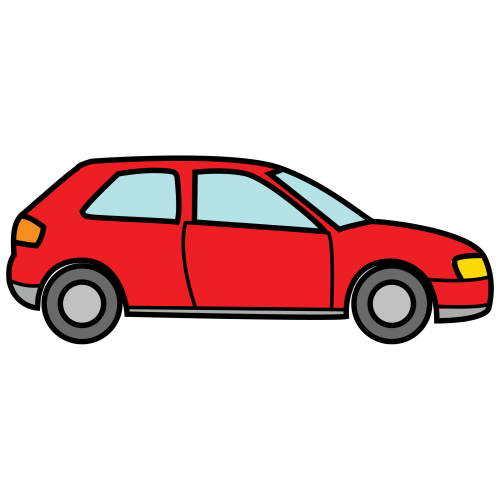 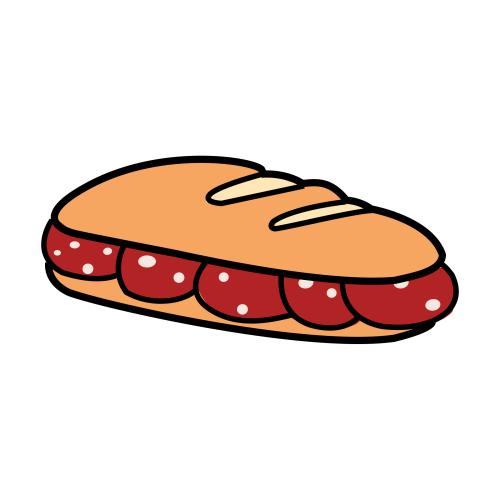 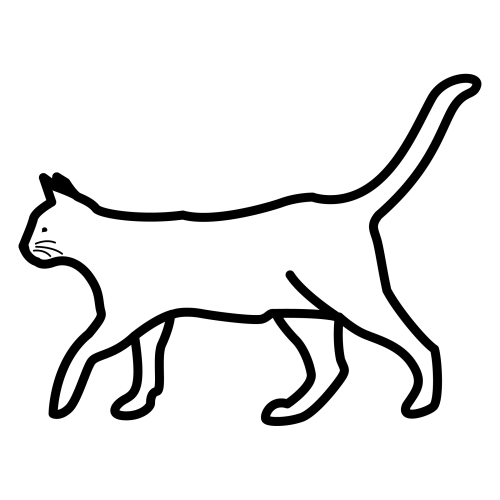 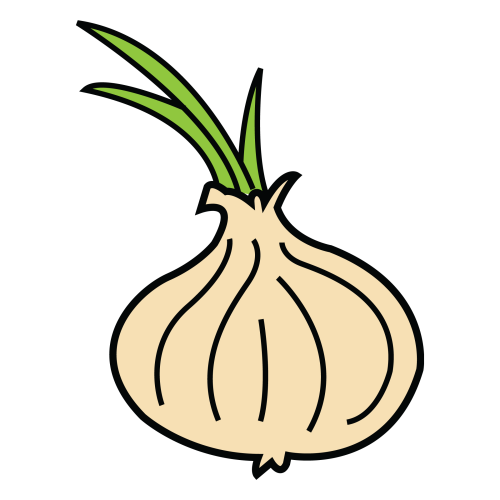 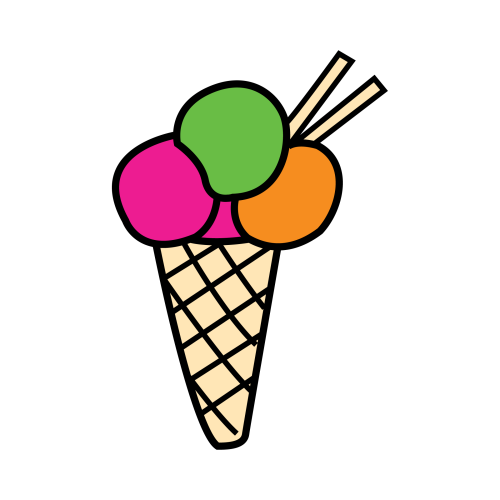 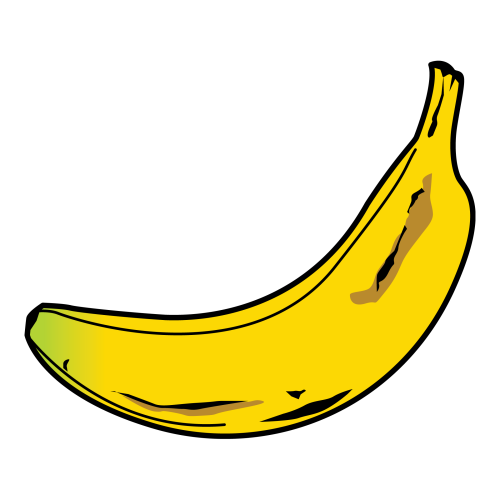 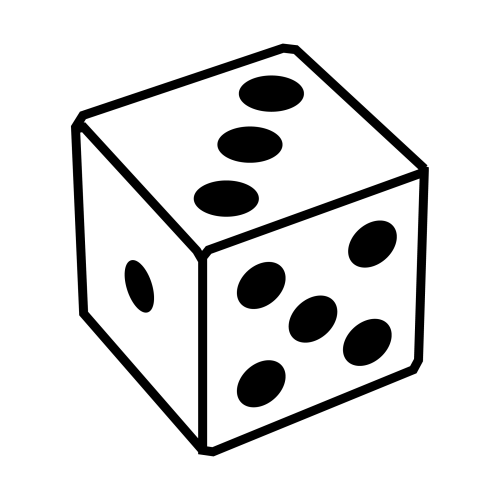 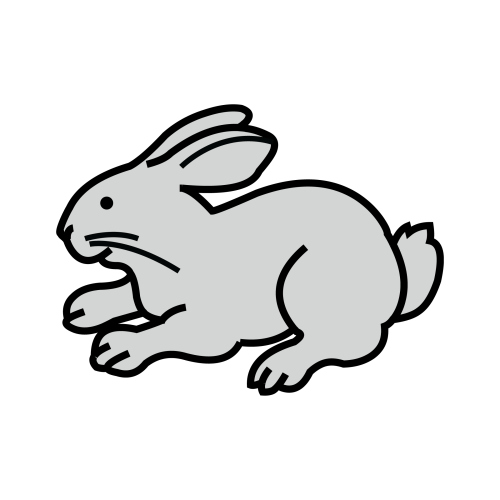 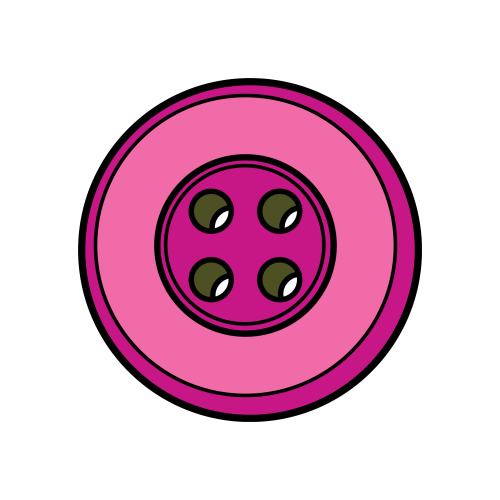 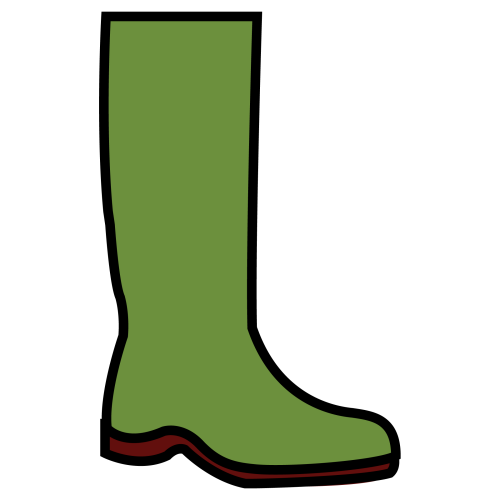 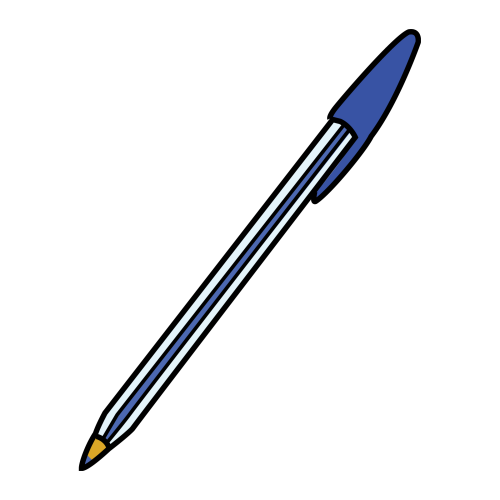 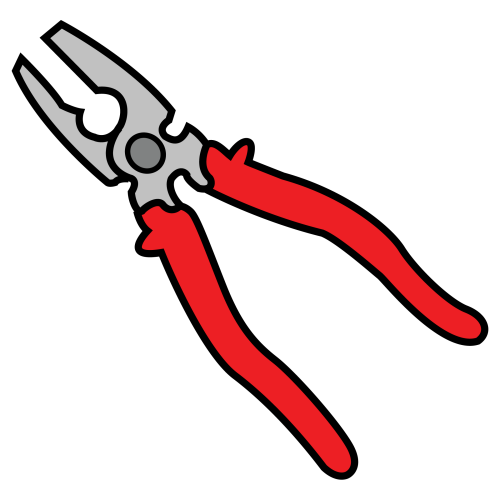 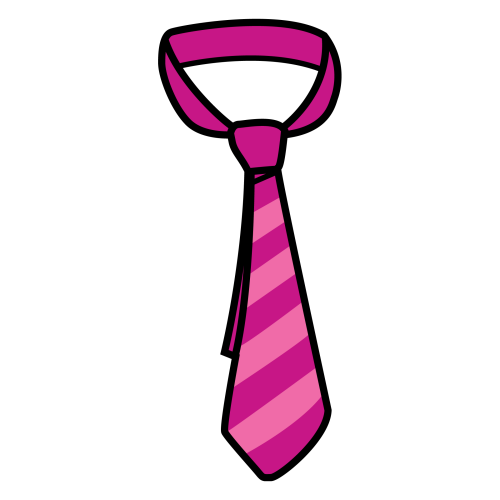 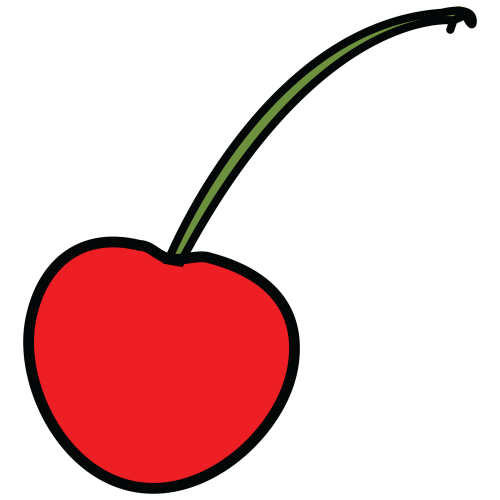 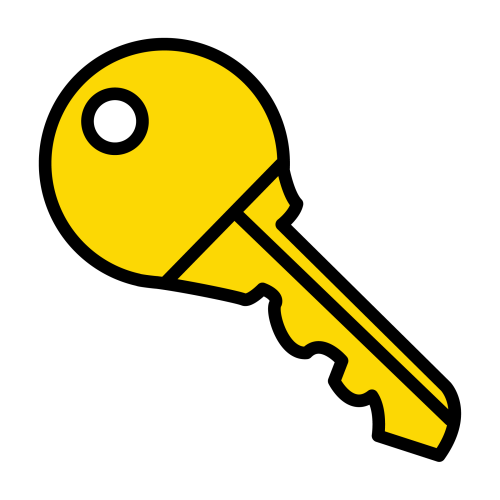 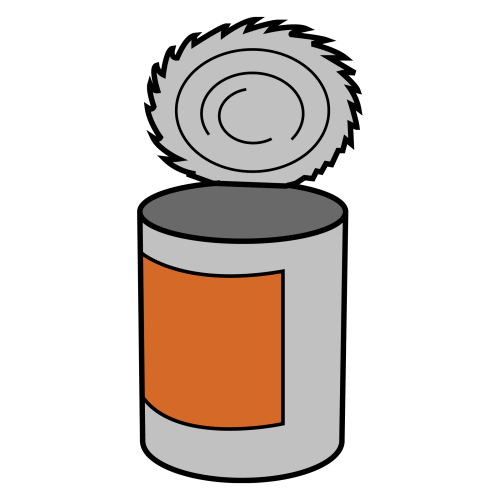 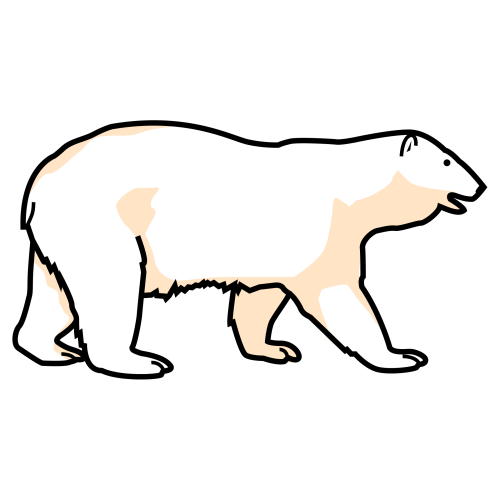 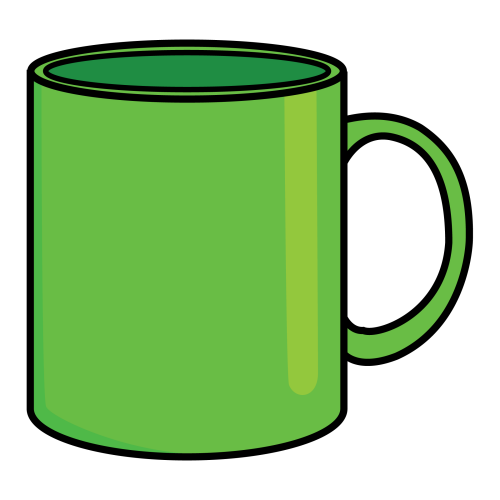 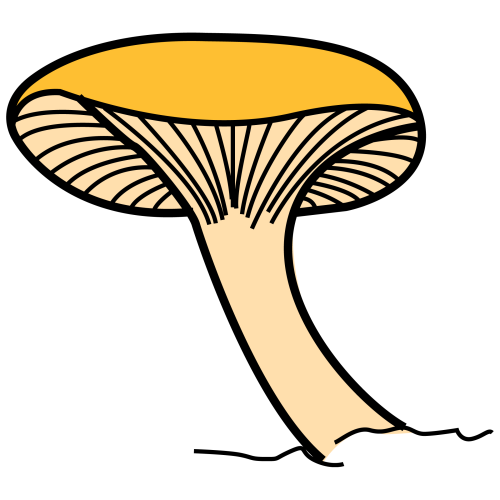 14
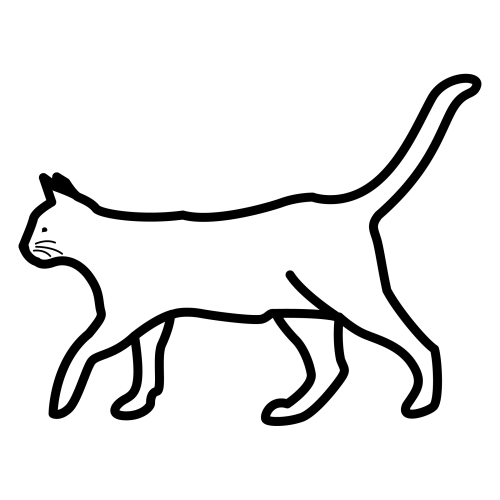 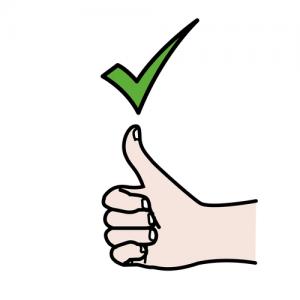 GATO
BUSCA ALGO CON QUE ESCRIBIR
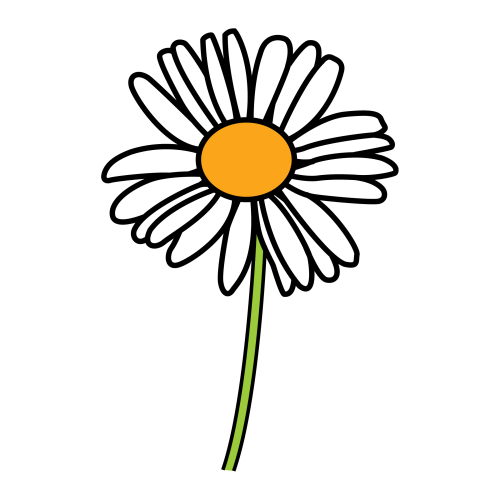 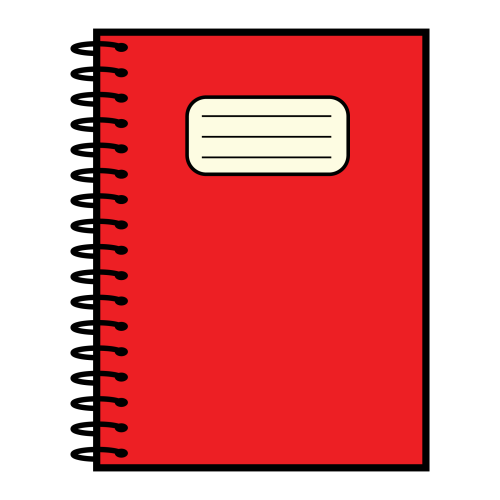 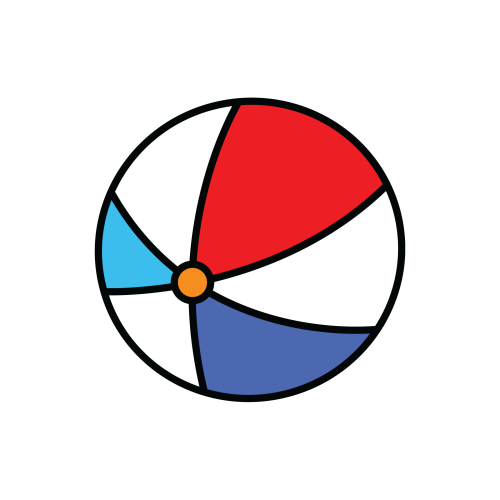 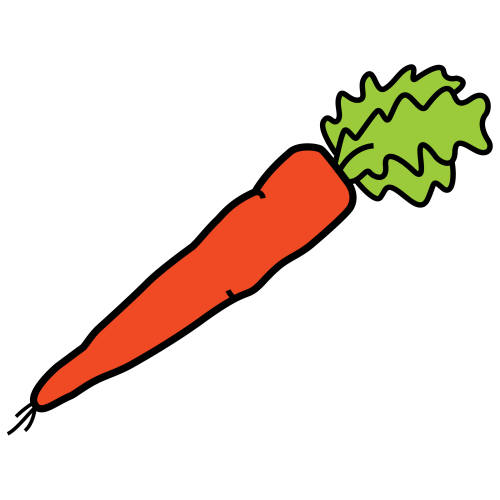 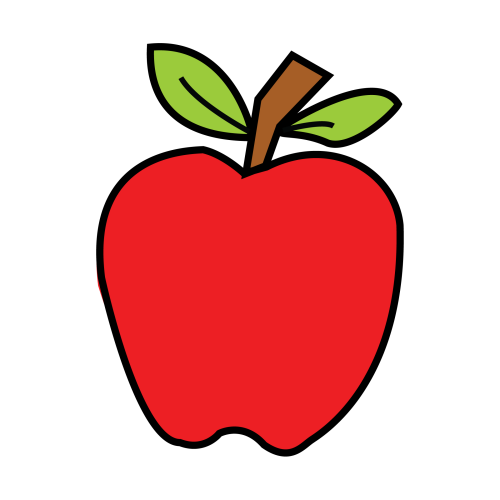 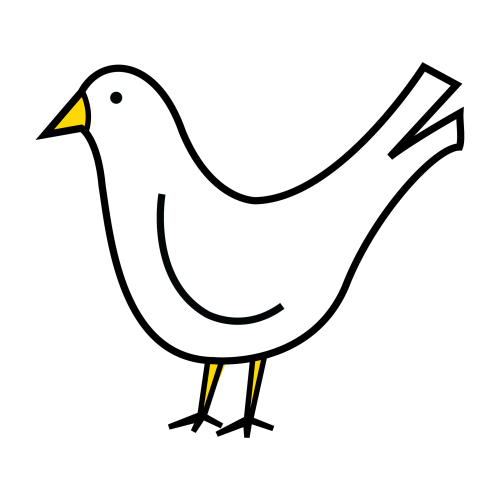 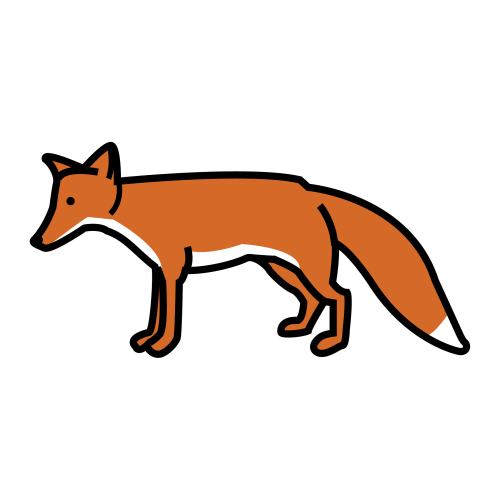 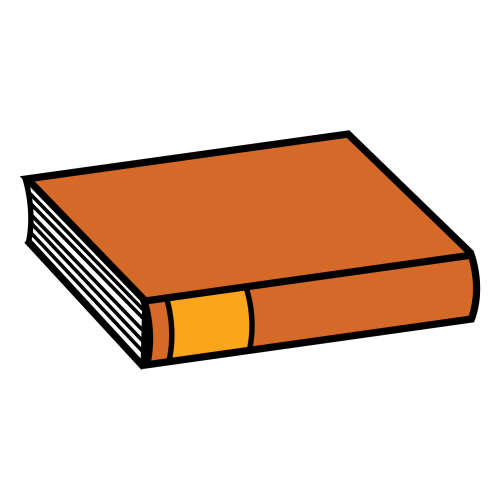 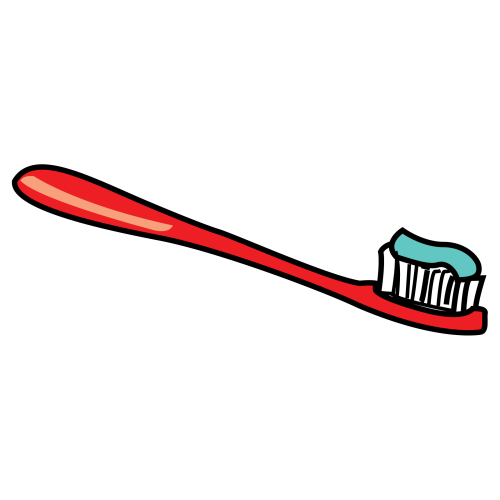 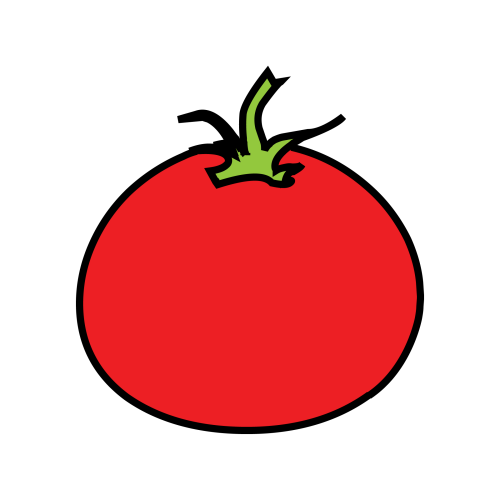 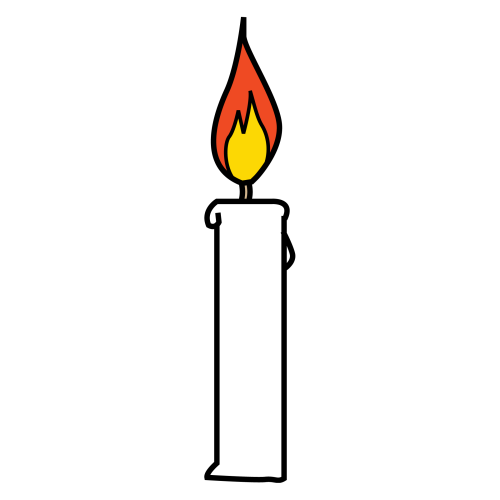 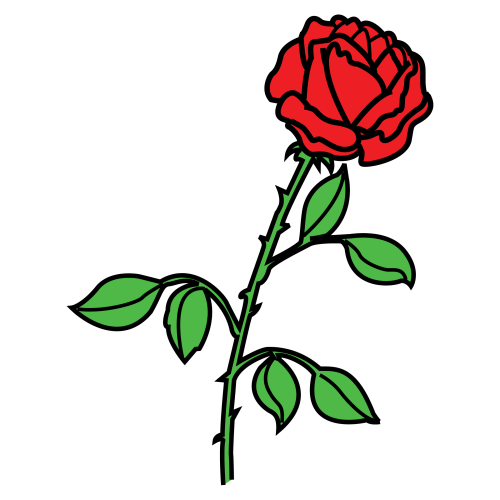 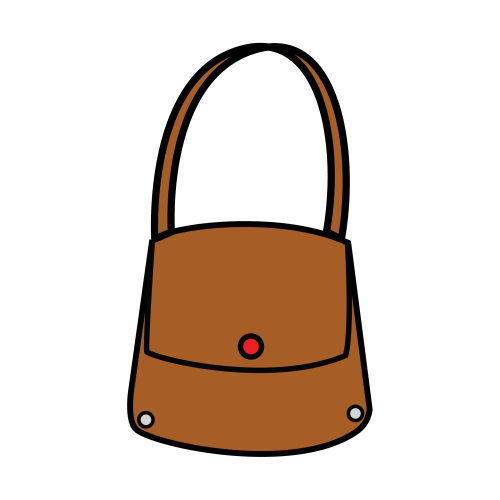 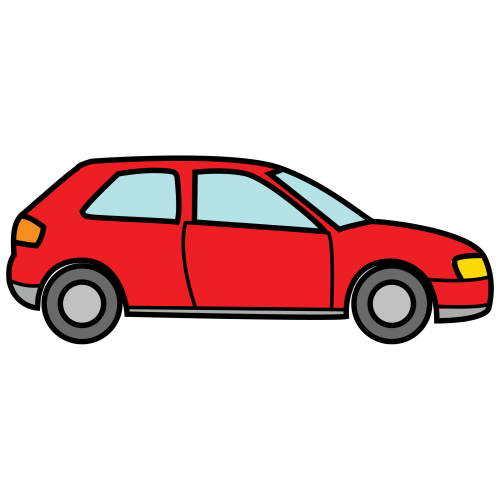 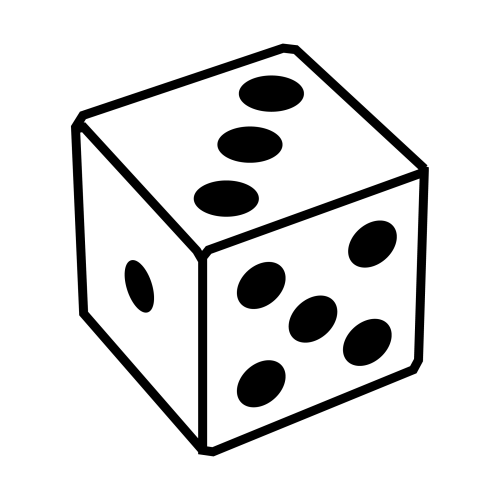 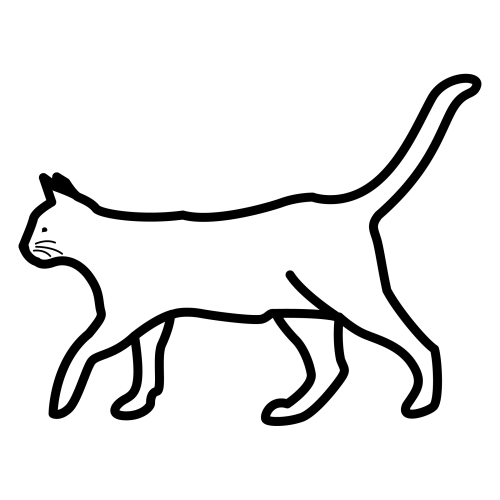 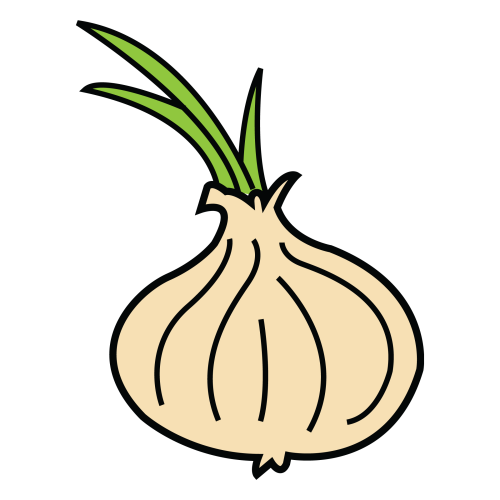 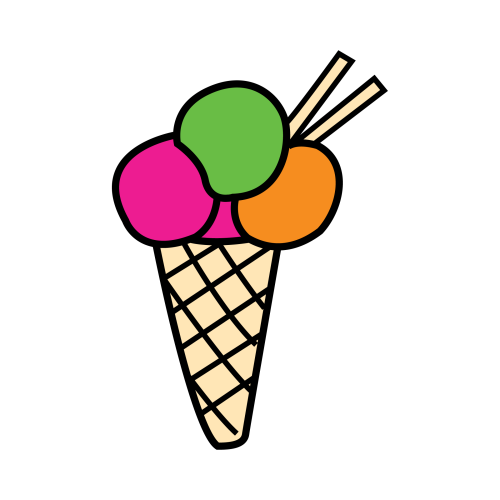 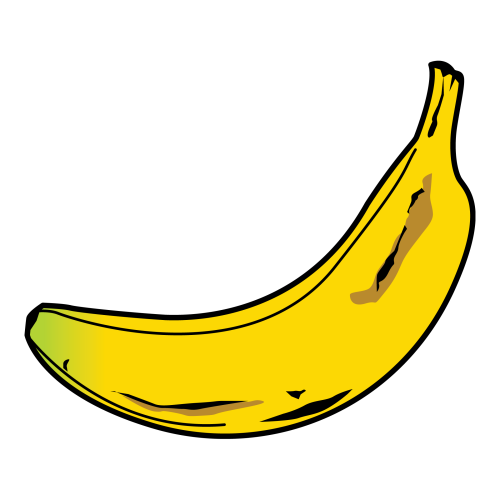 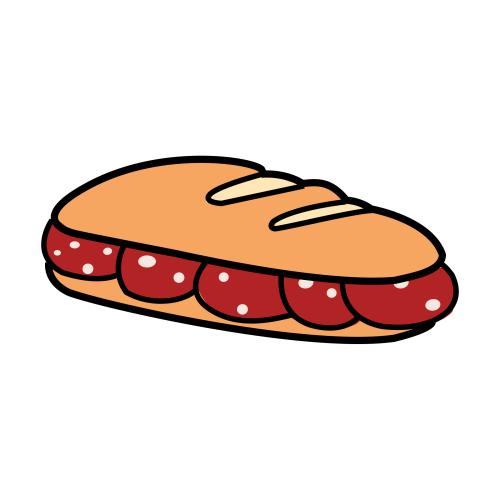 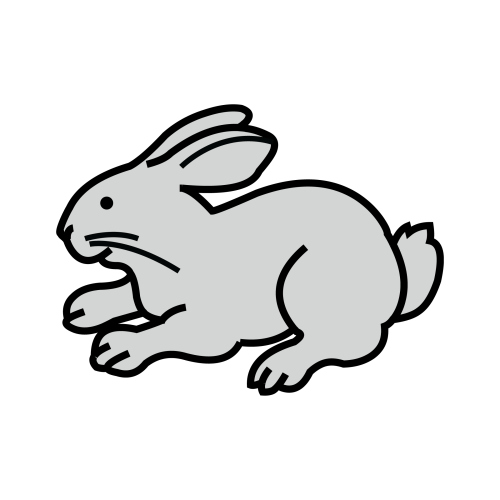 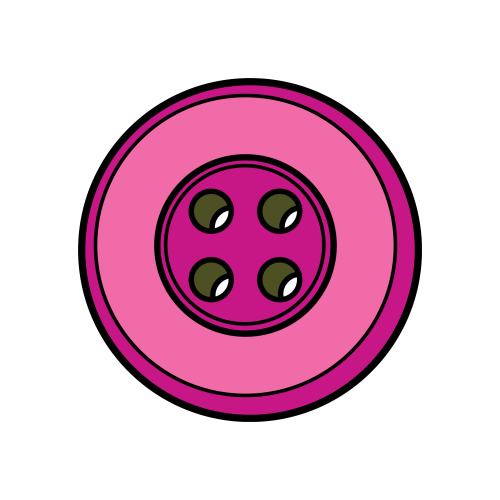 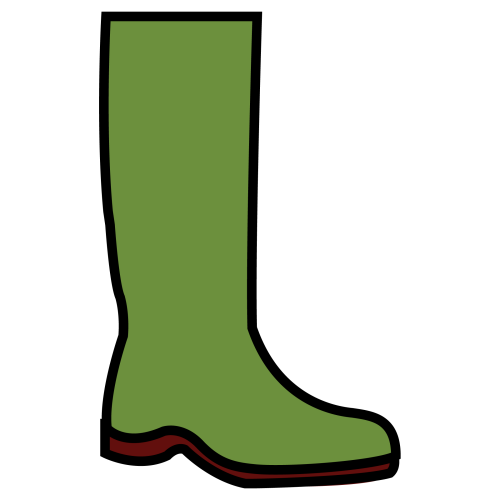 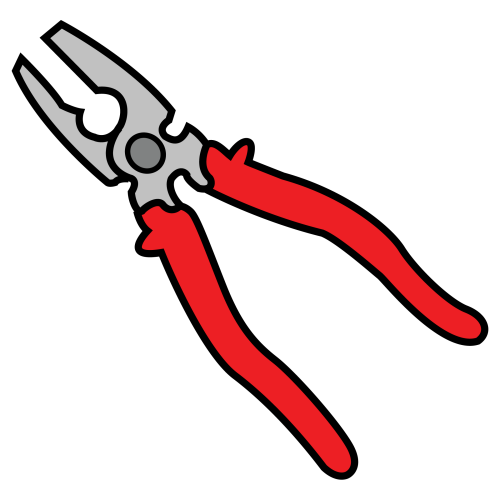 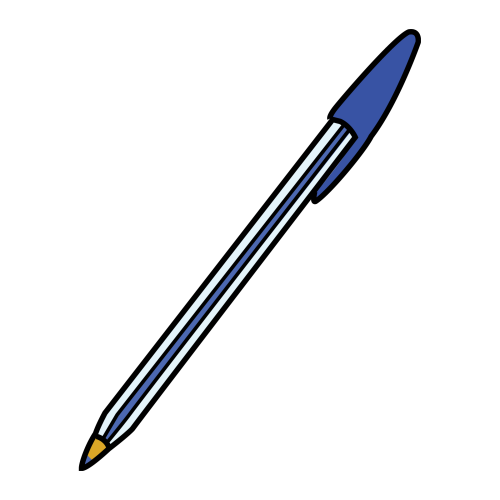 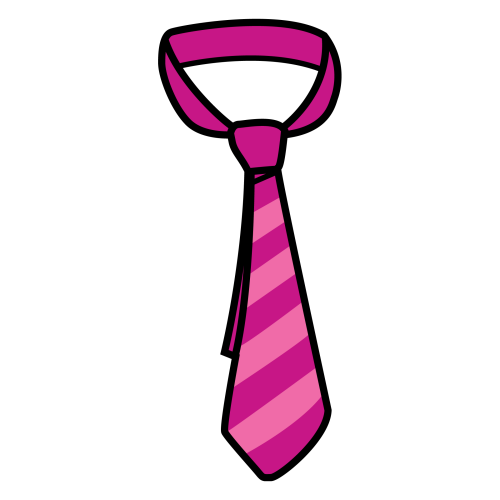 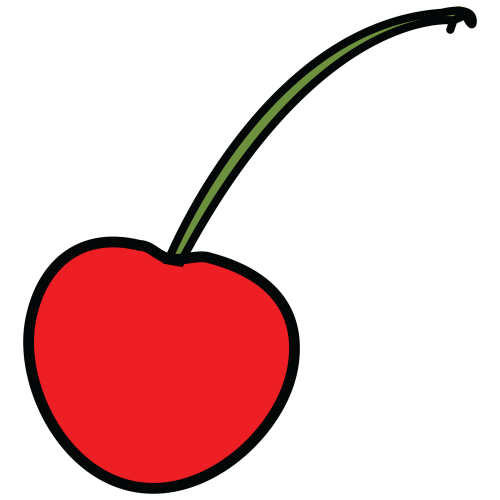 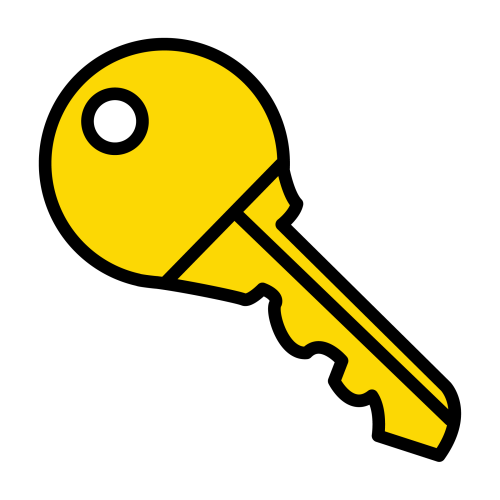 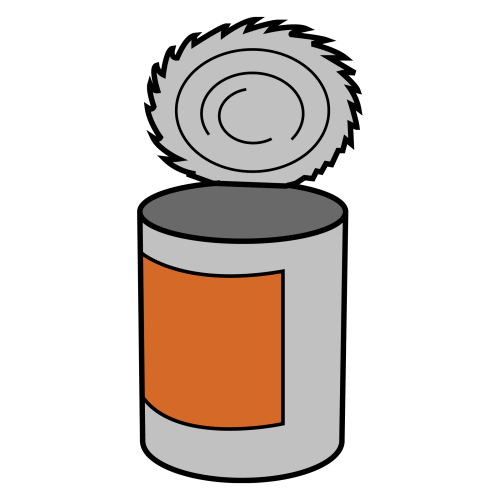 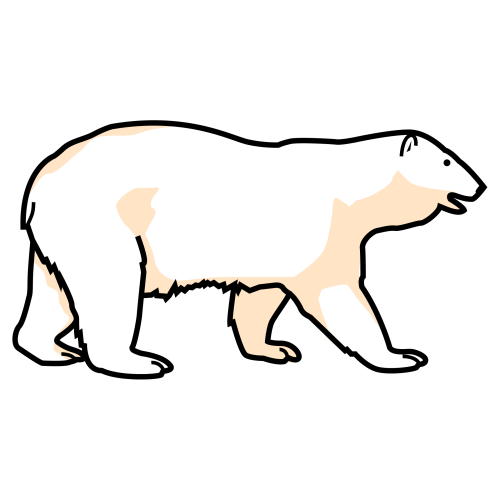 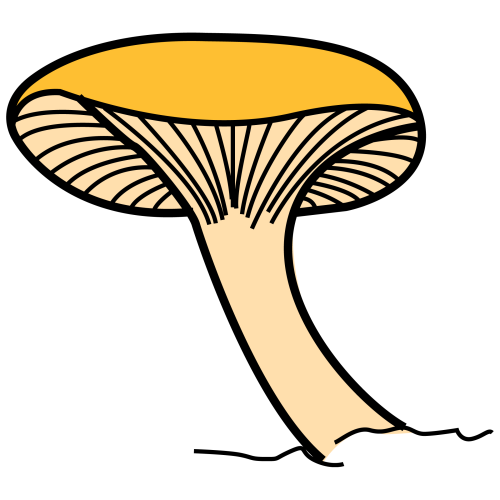 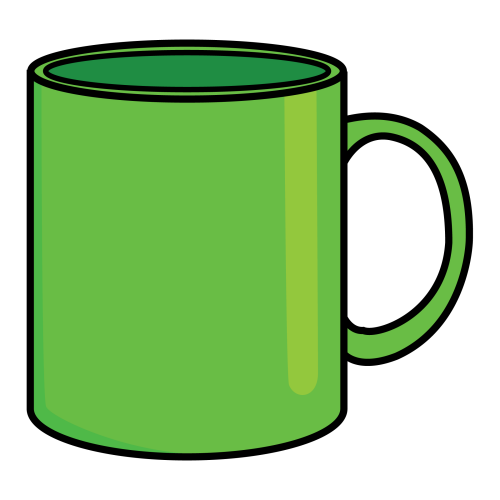 15
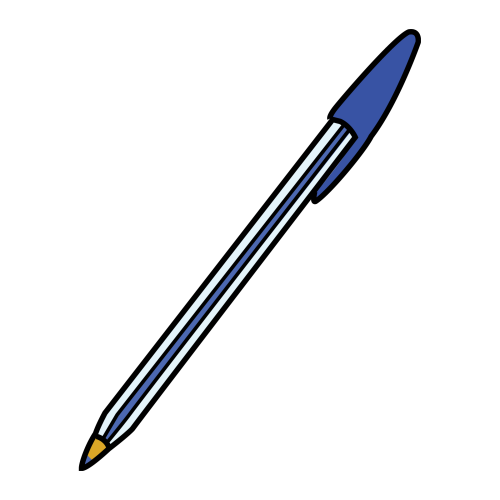 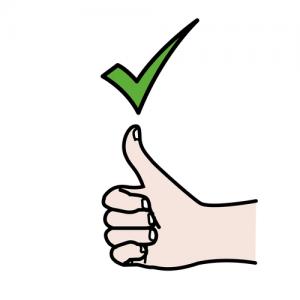 BOLÍGRAFO
BUSCA UN ANIMAL QUE SALTA
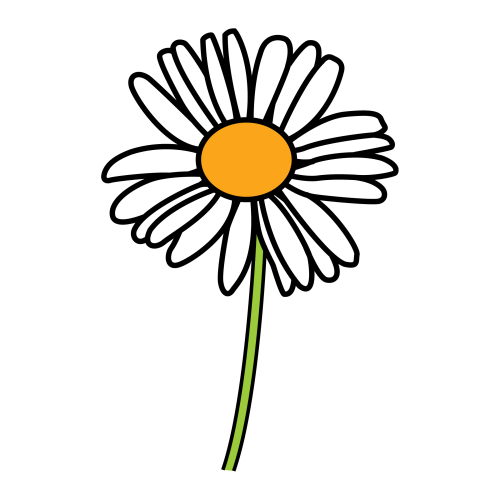 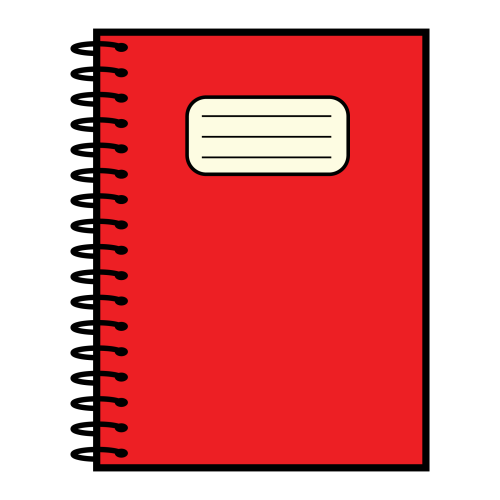 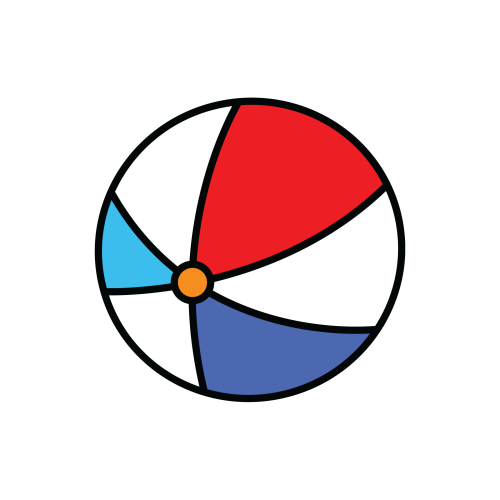 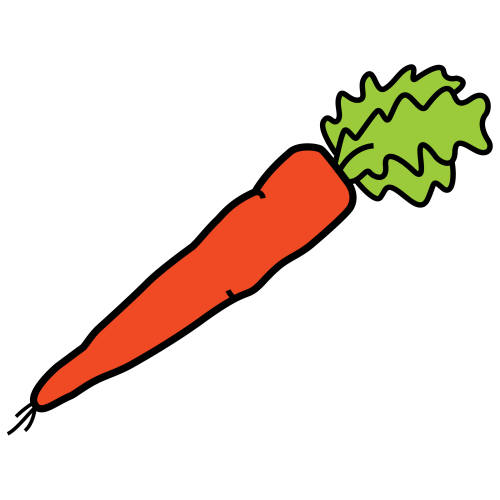 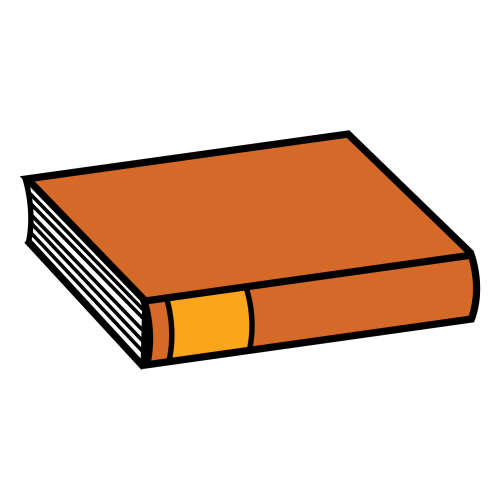 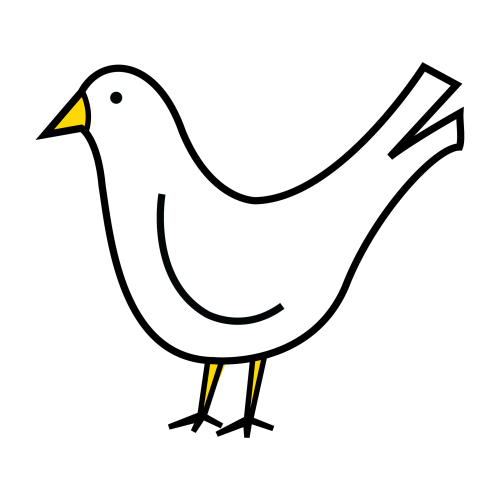 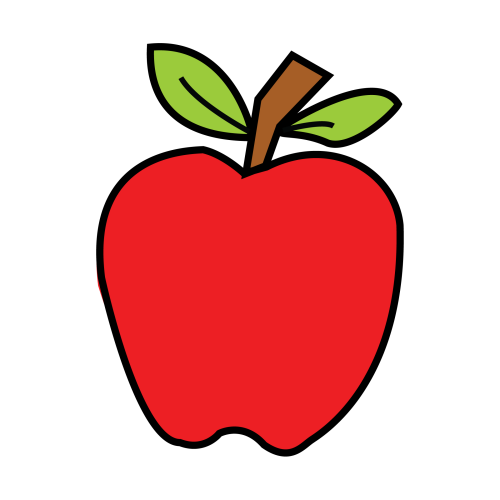 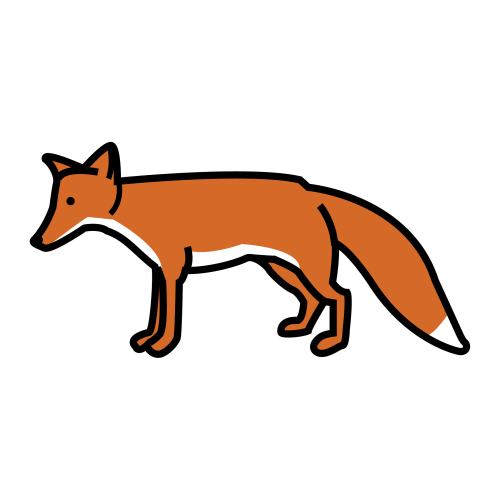 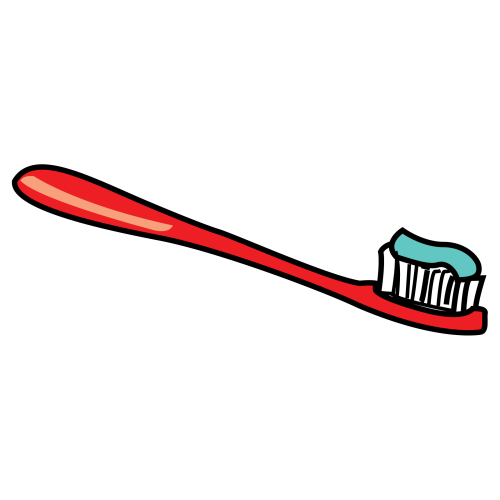 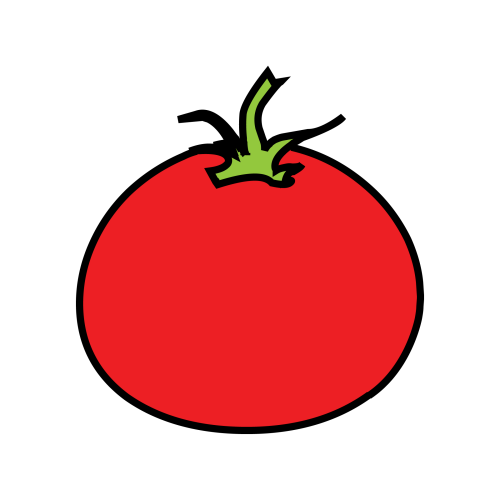 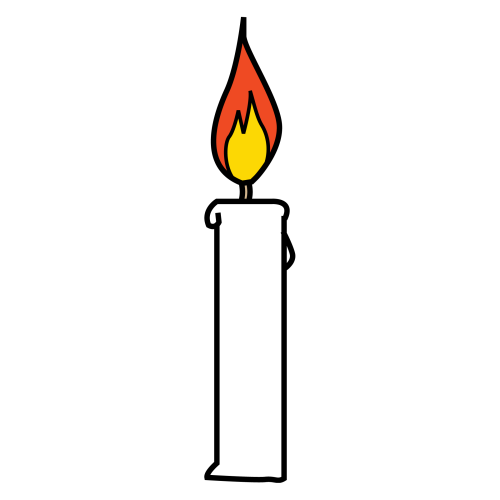 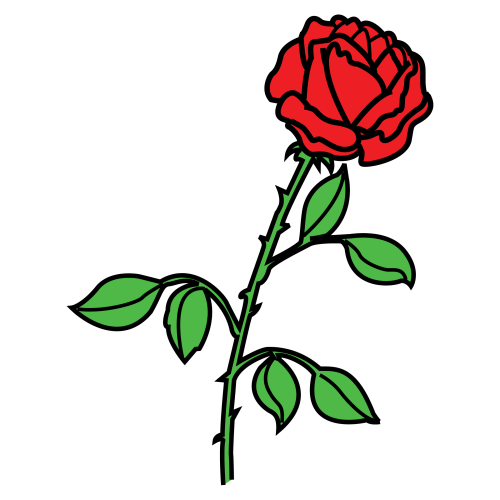 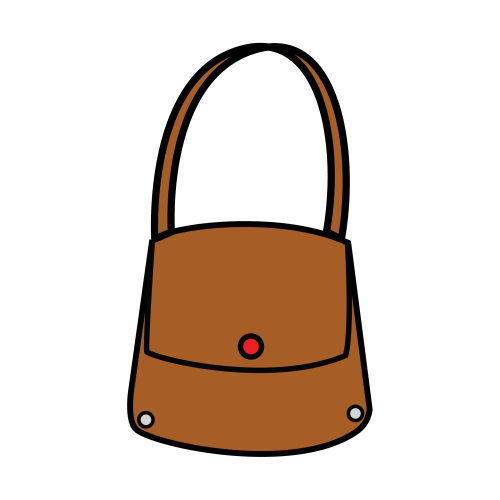 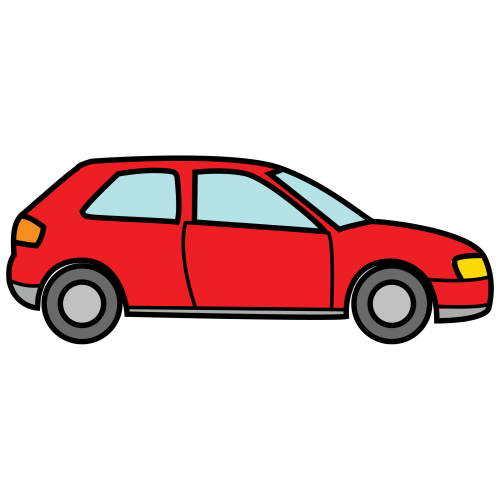 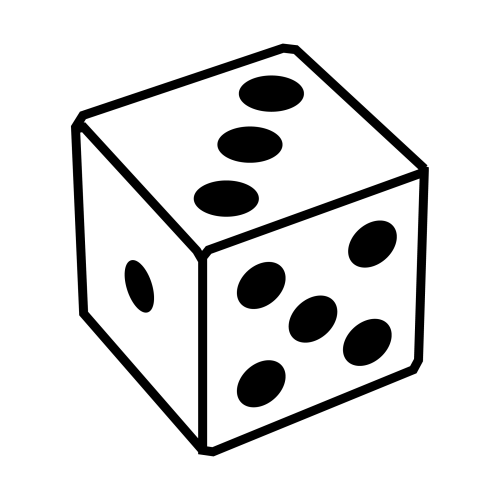 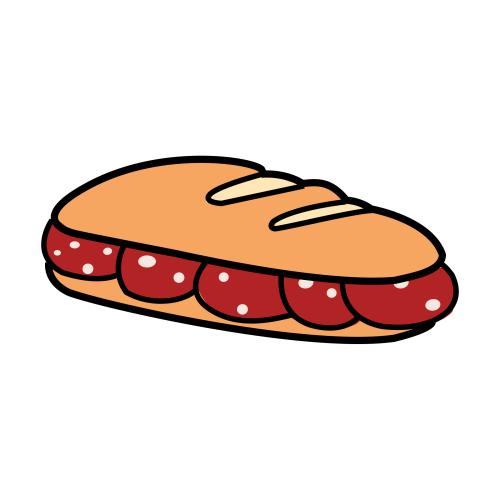 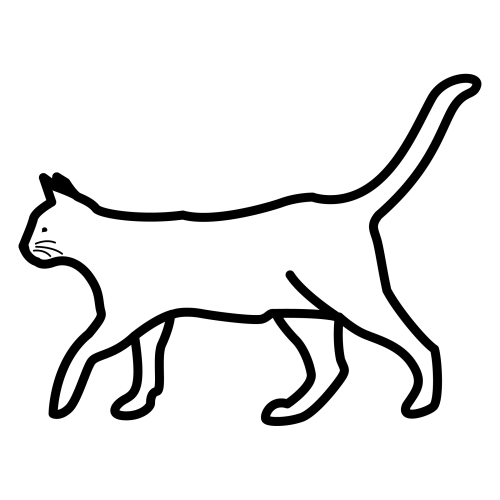 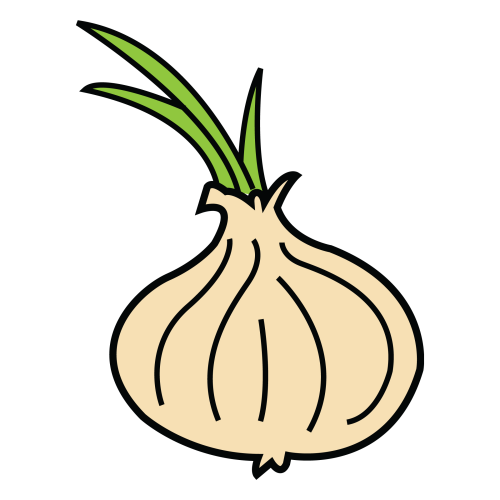 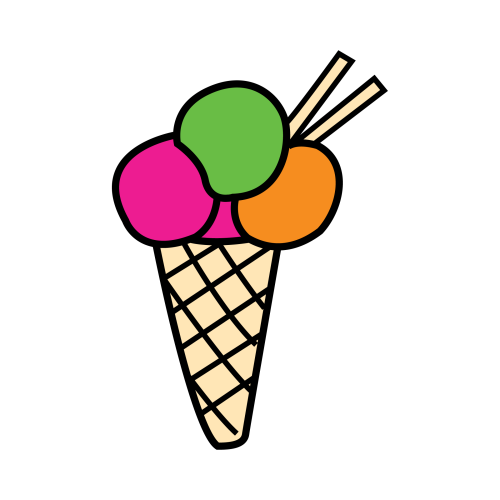 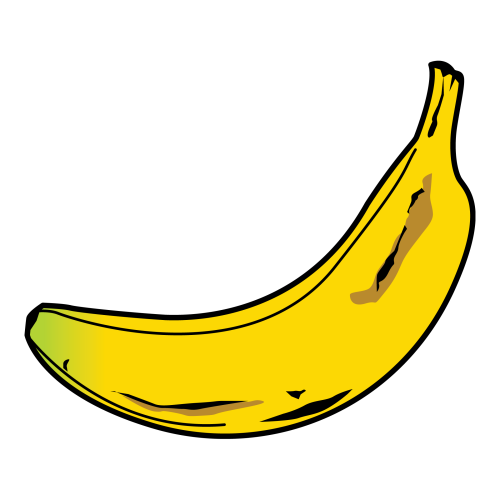 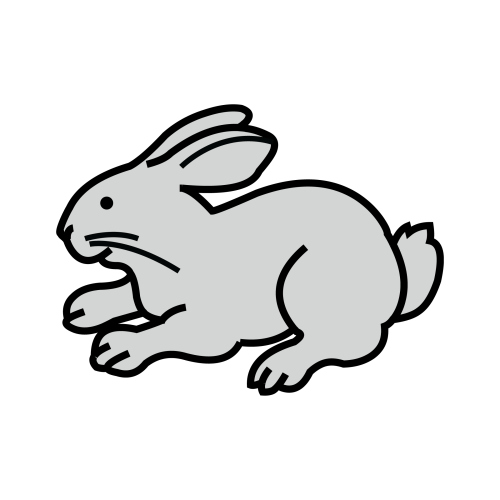 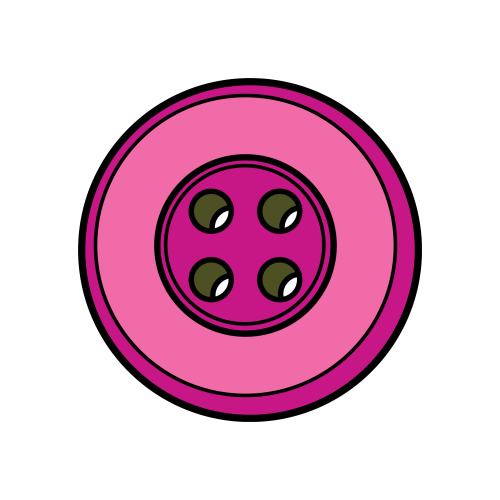 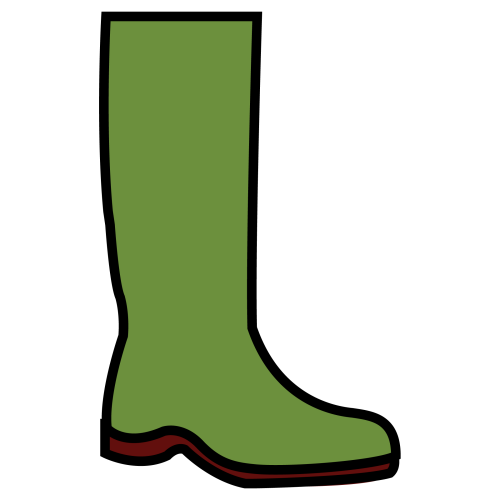 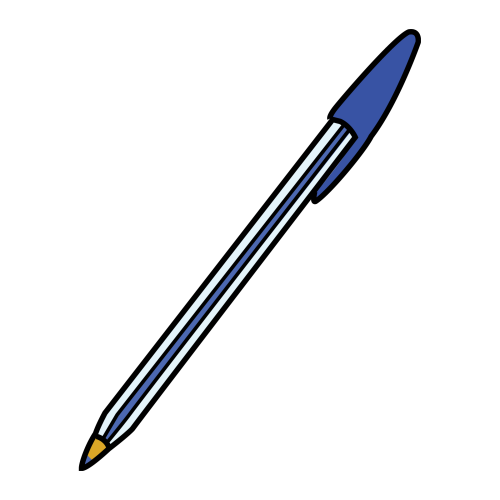 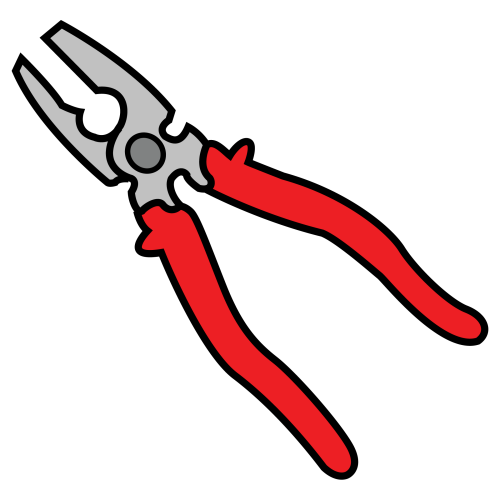 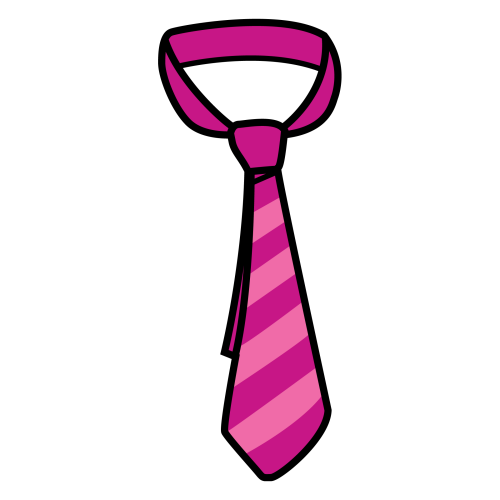 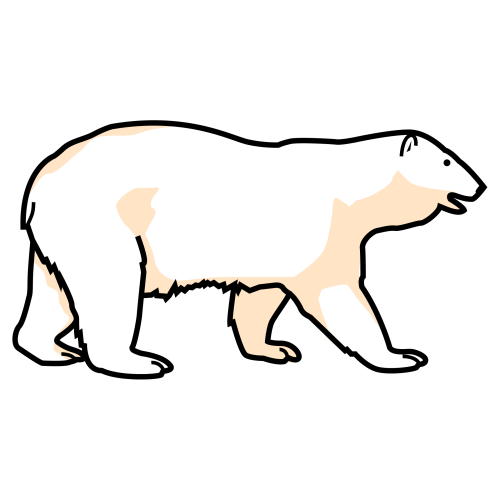 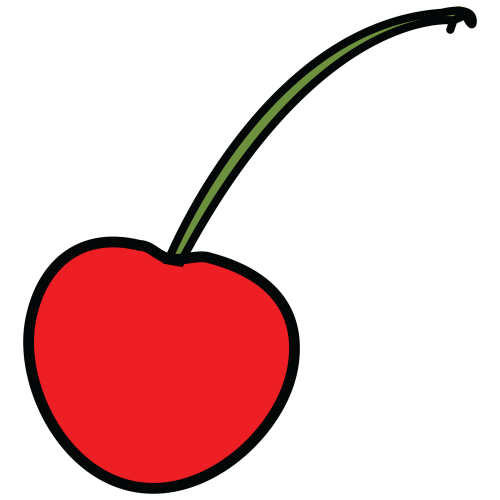 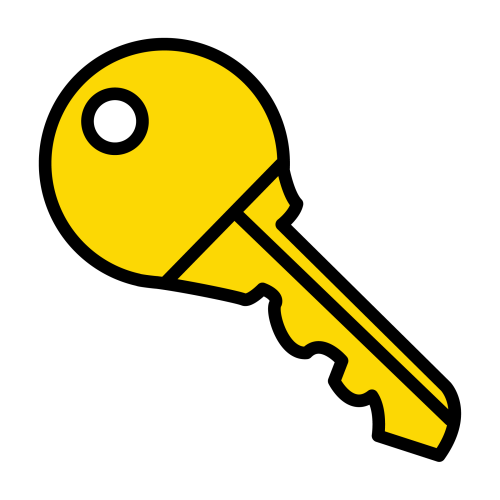 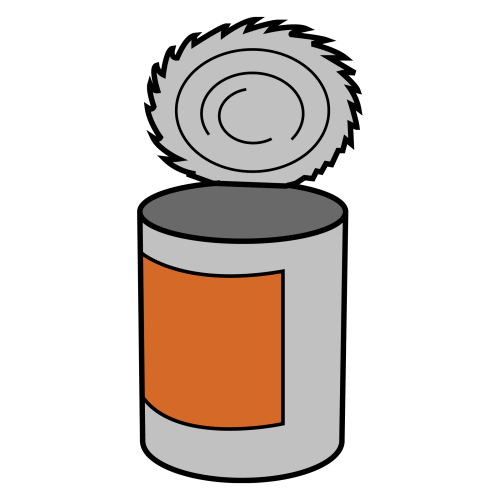 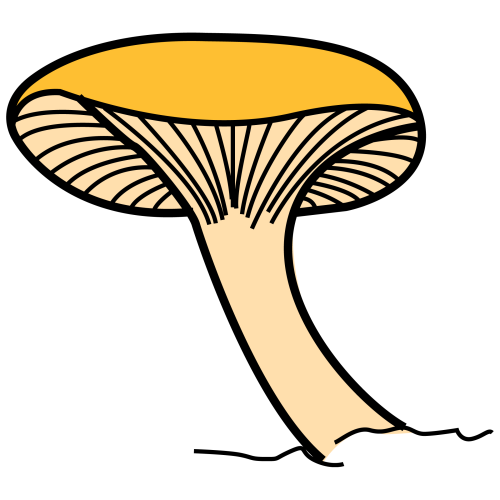 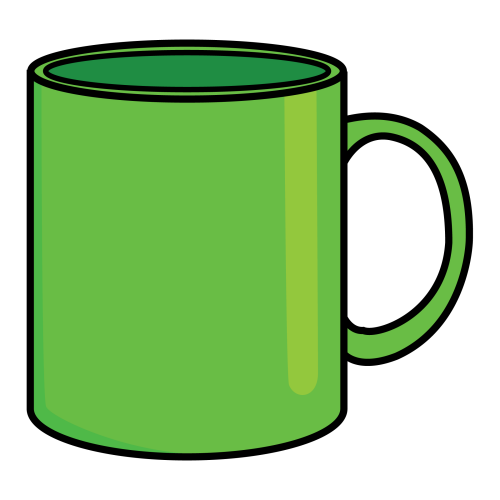 16
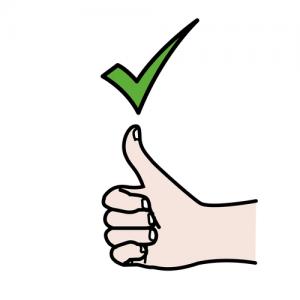 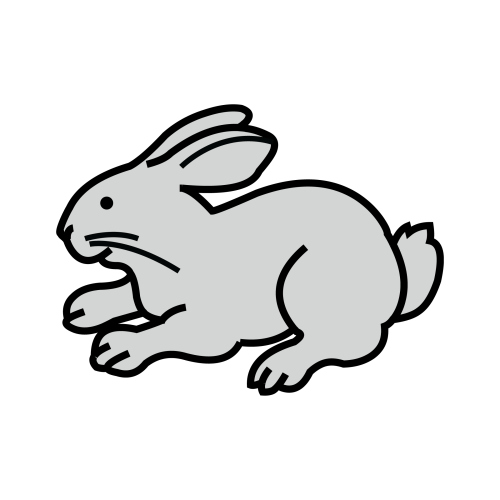 CONEJO
BUSCA ALGO QUE TENGA NÚMEROS
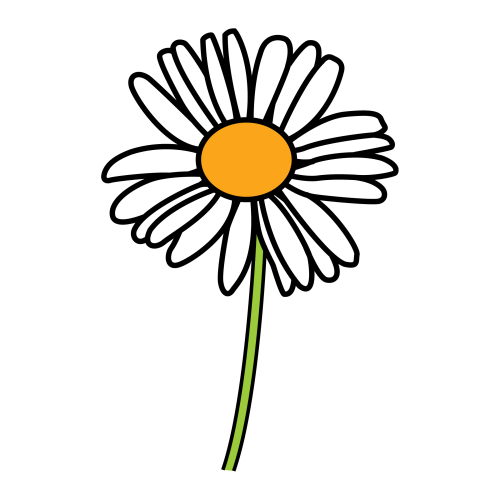 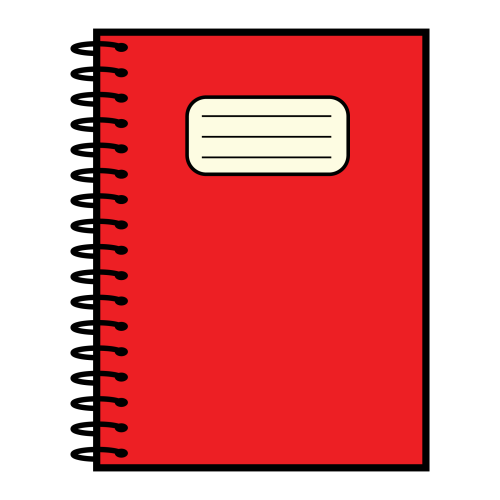 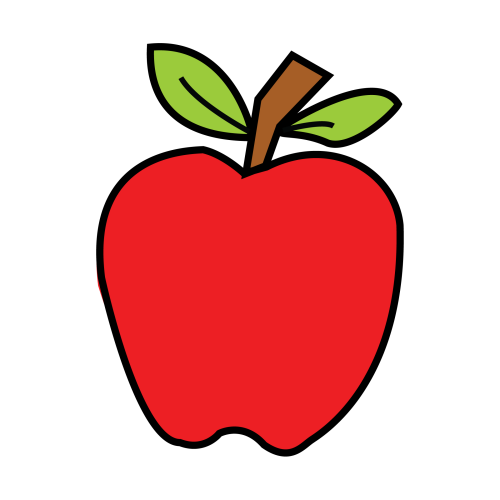 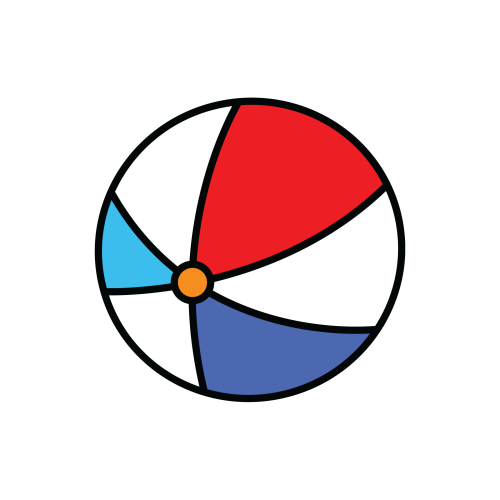 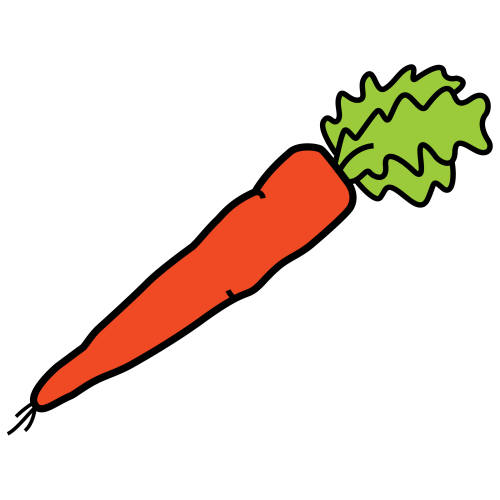 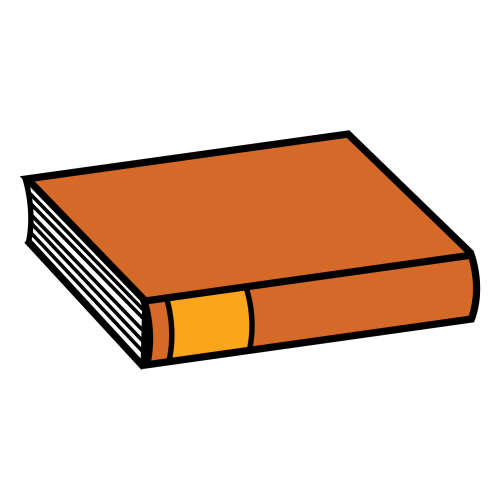 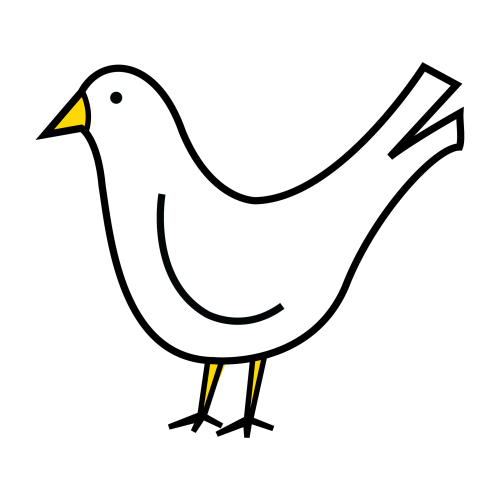 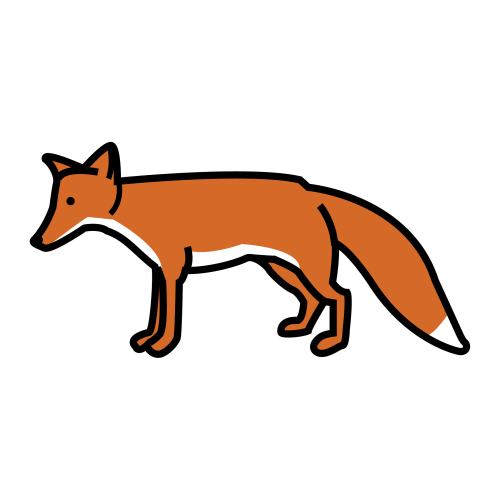 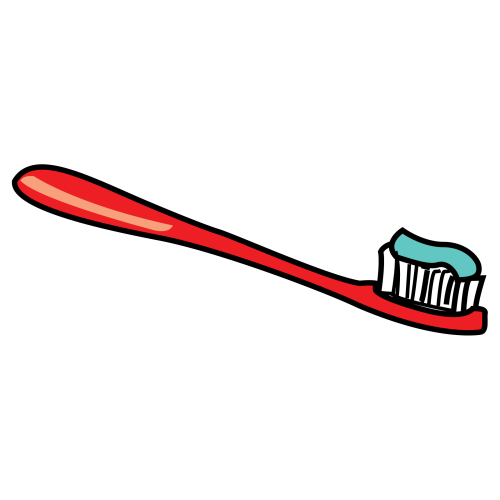 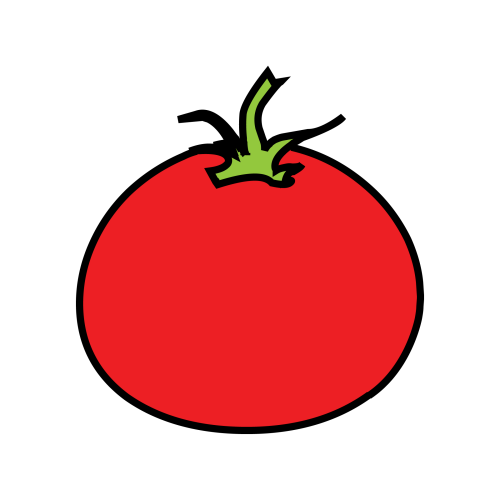 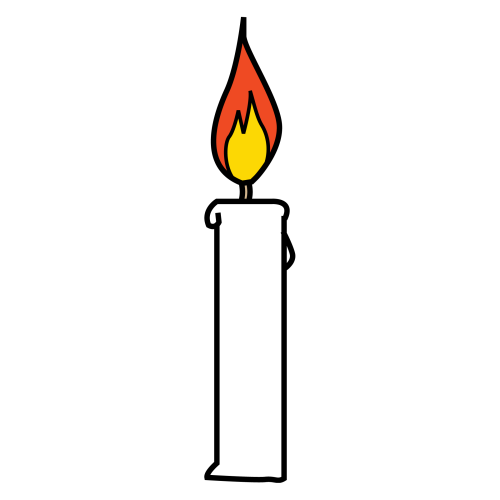 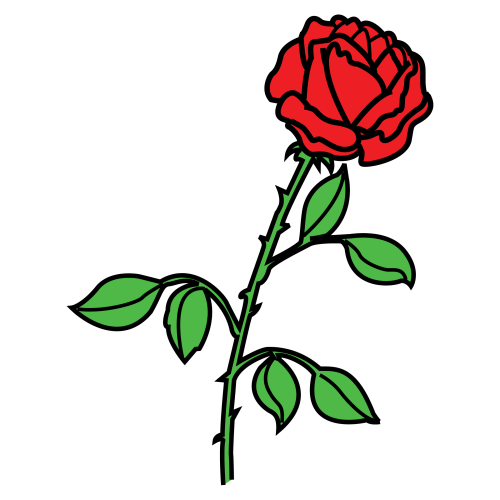 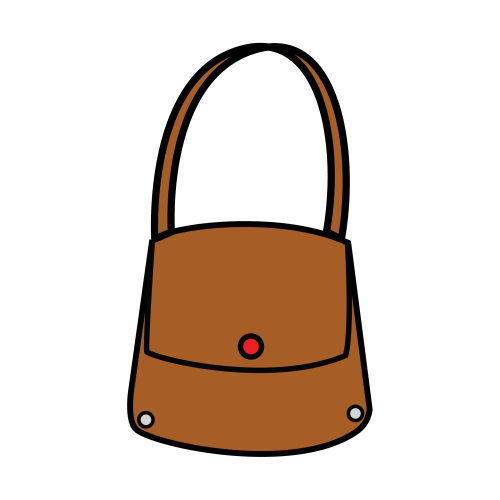 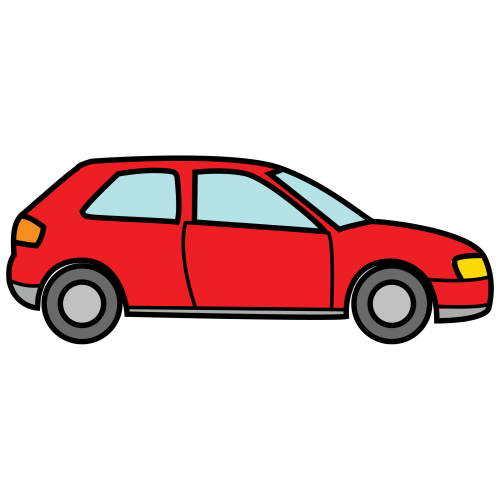 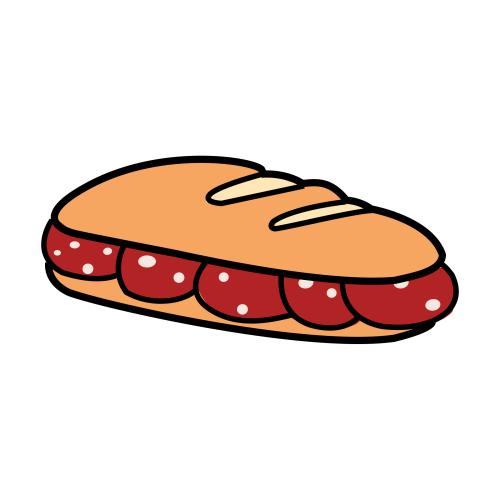 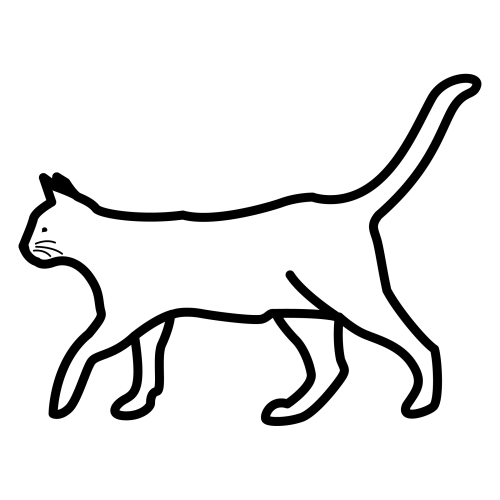 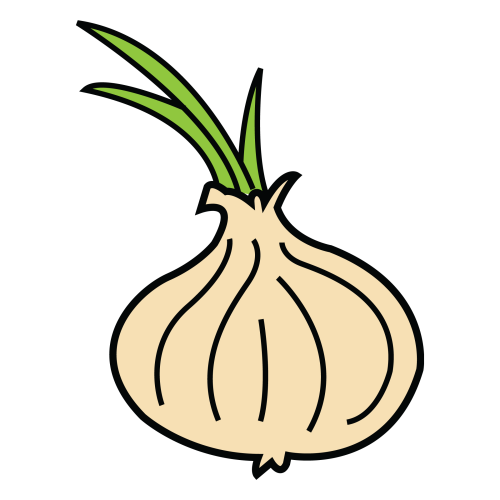 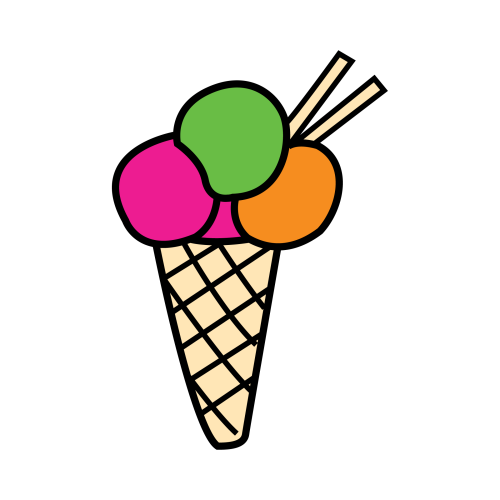 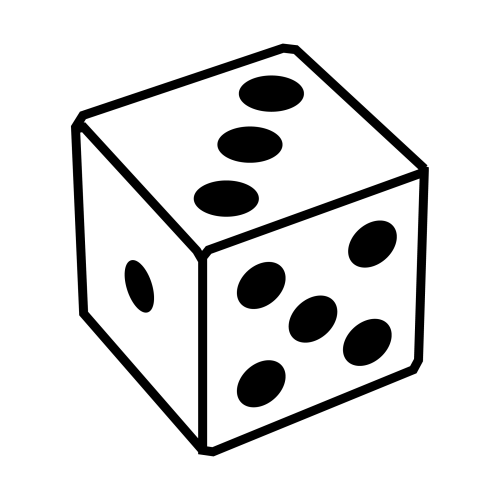 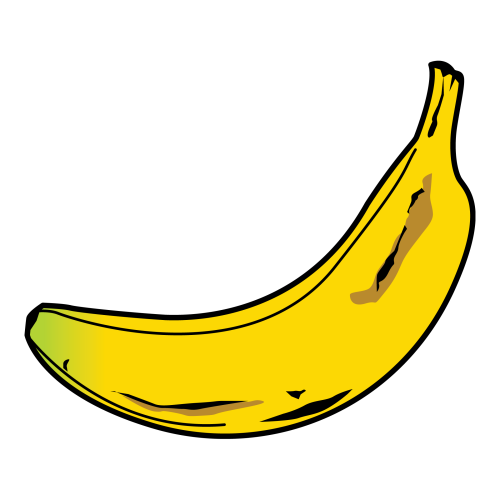 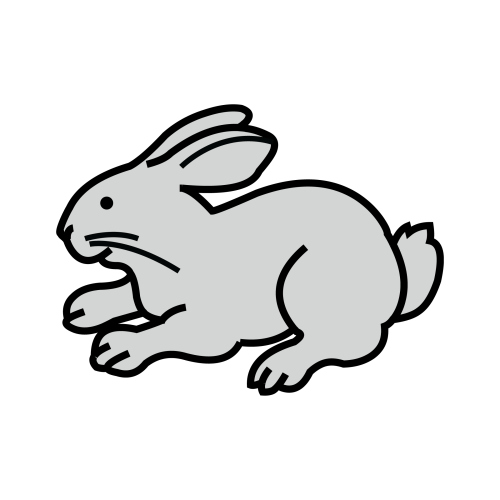 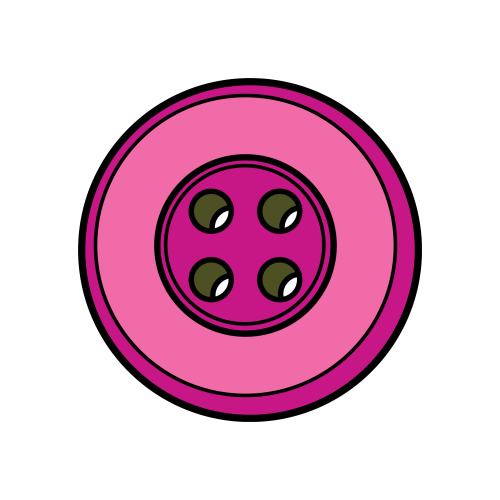 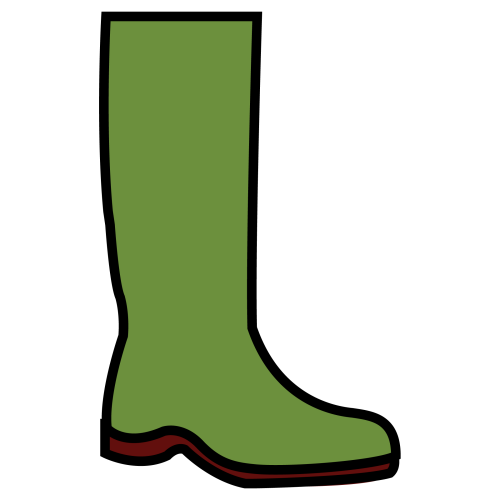 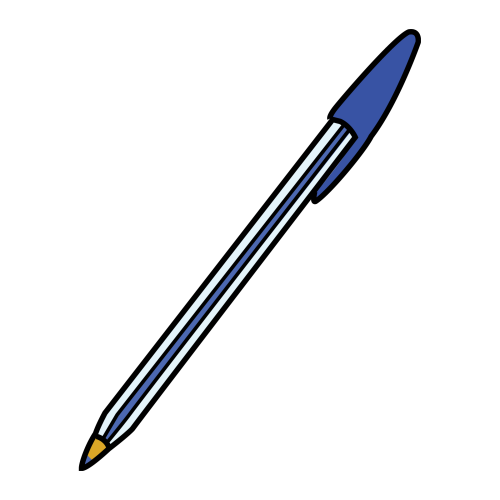 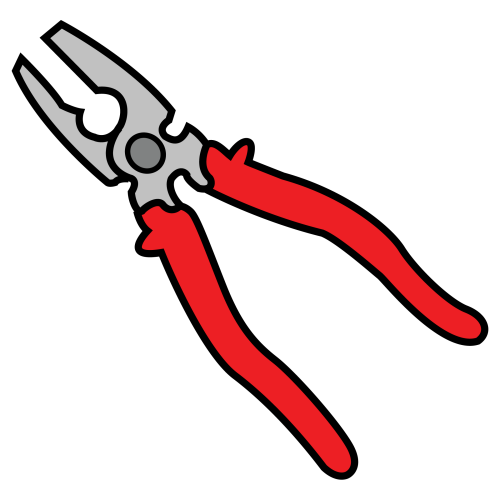 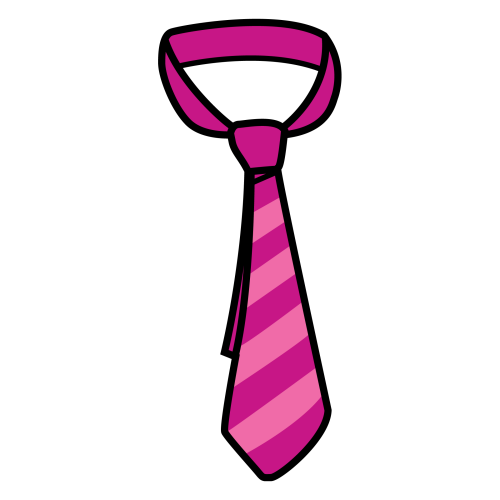 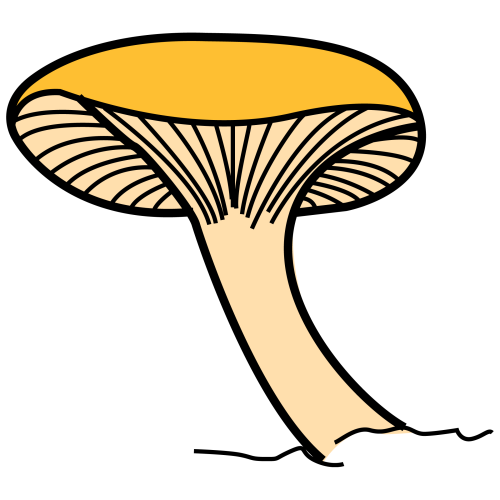 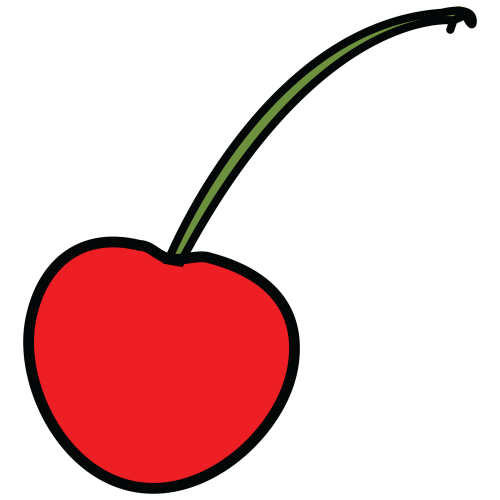 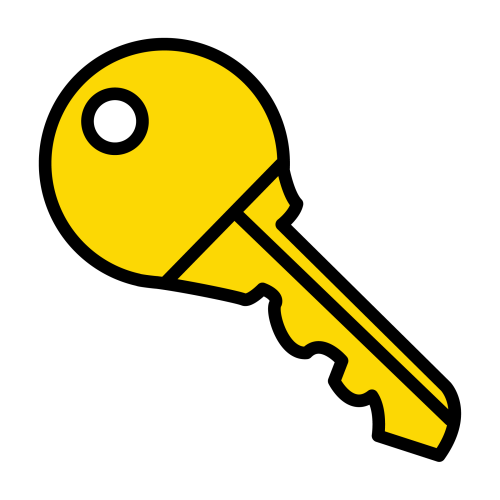 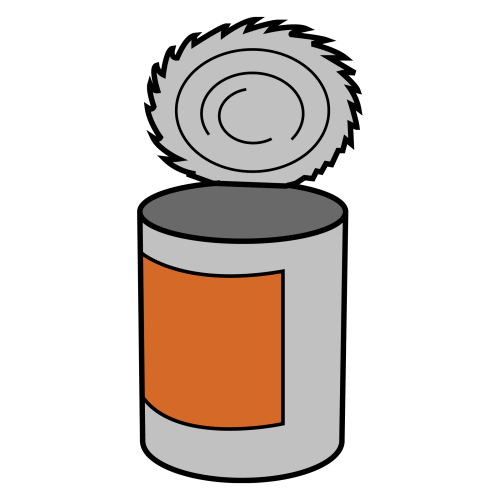 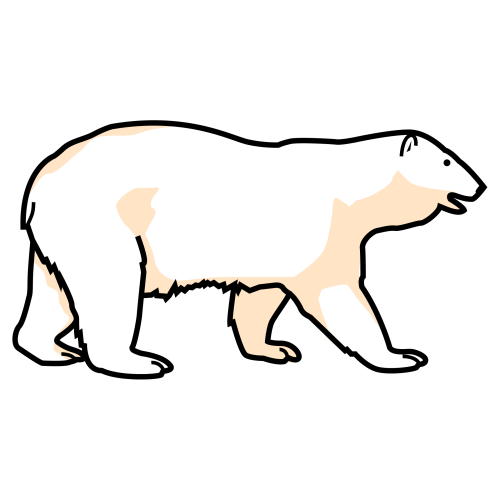 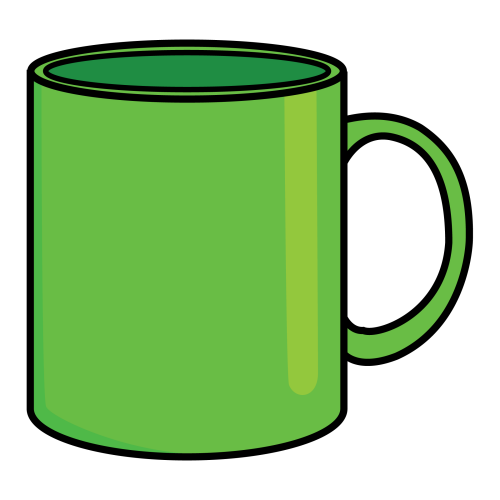 17
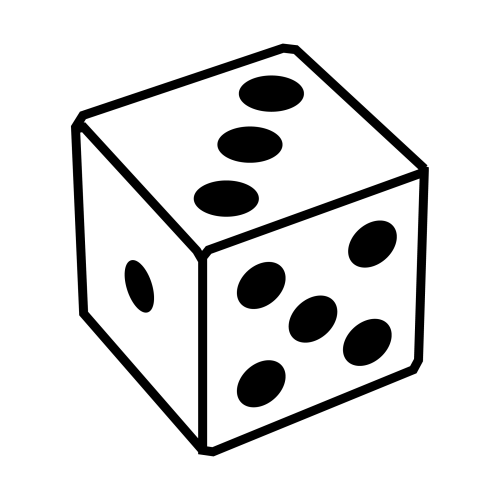 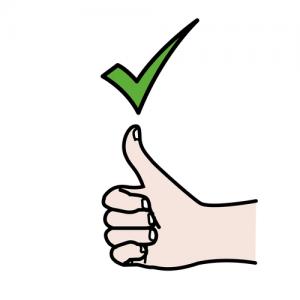 DADO
BUSCA UNA FRUTA ROJA Y PEQUEÑA
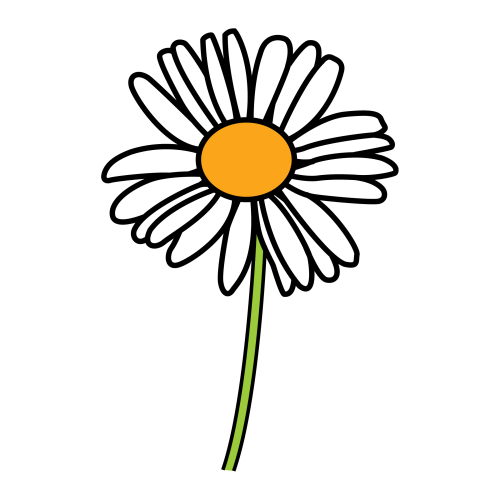 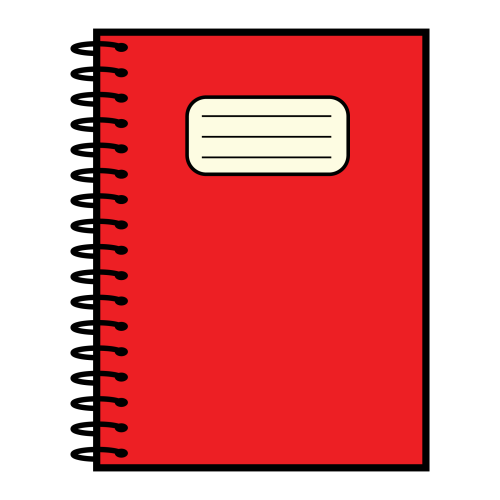 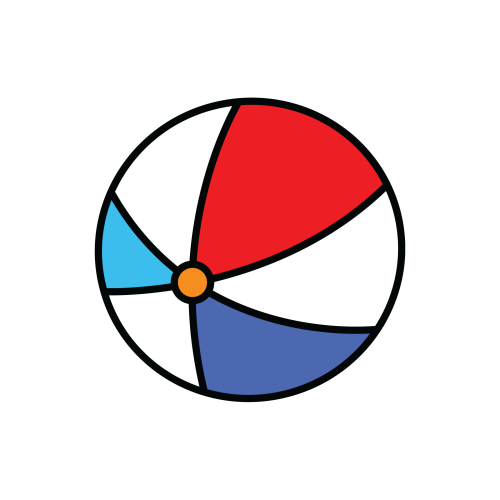 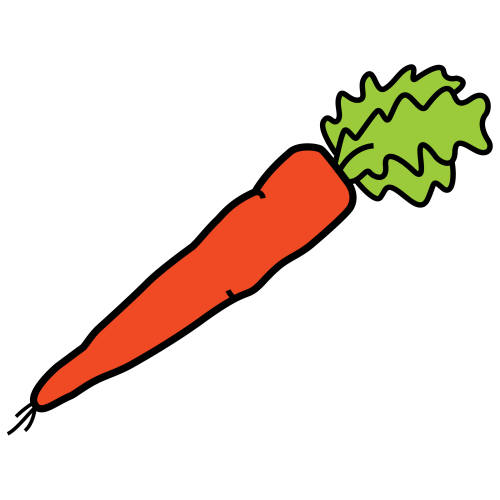 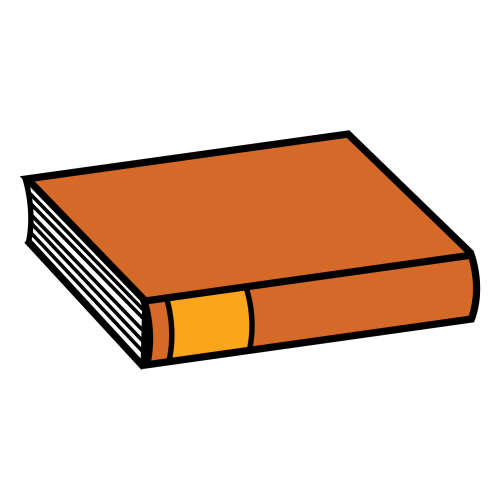 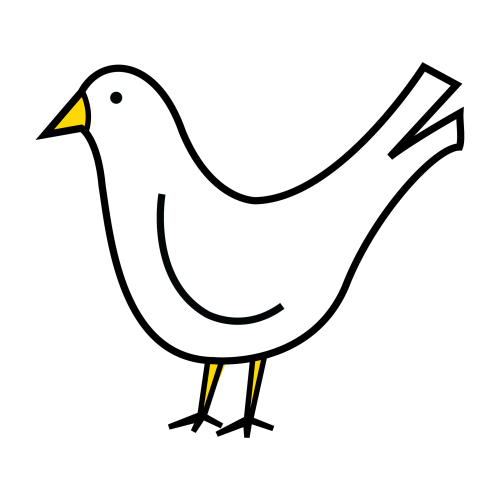 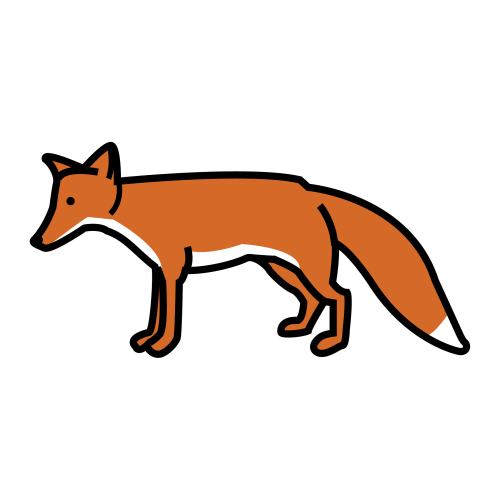 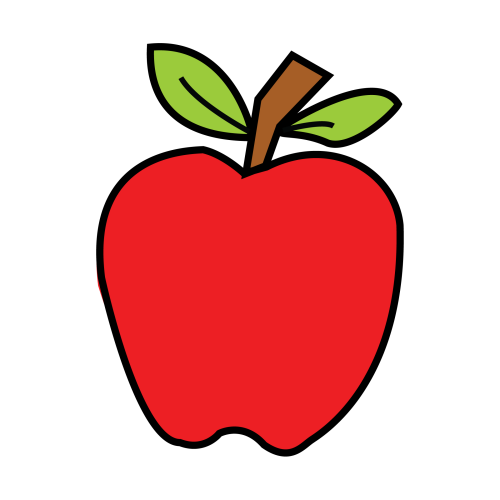 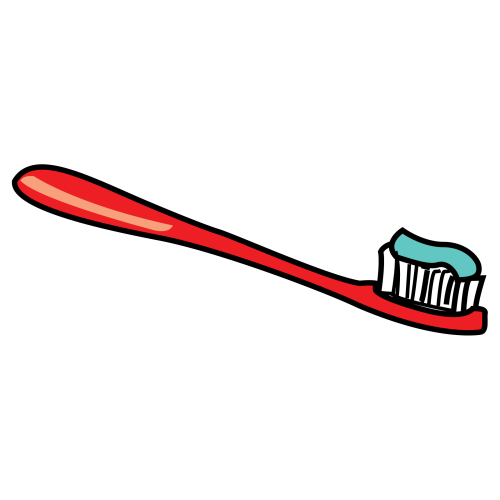 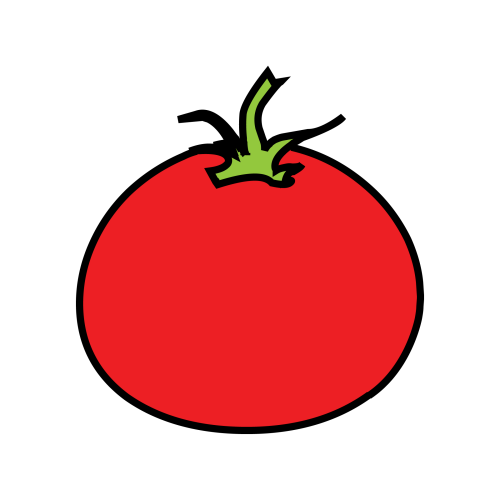 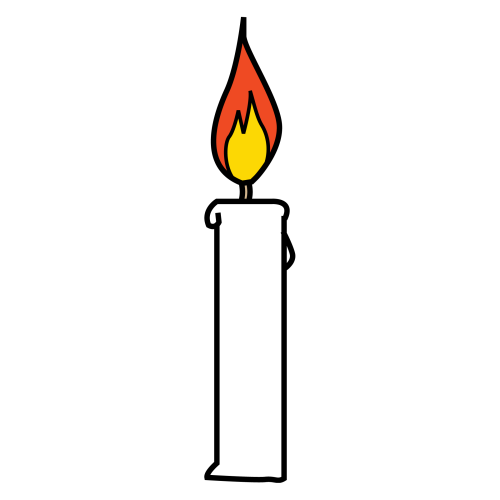 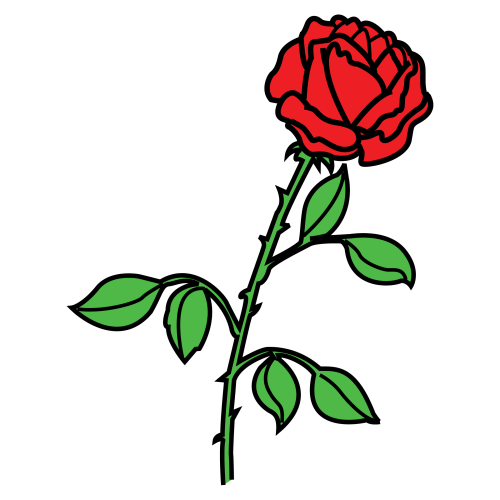 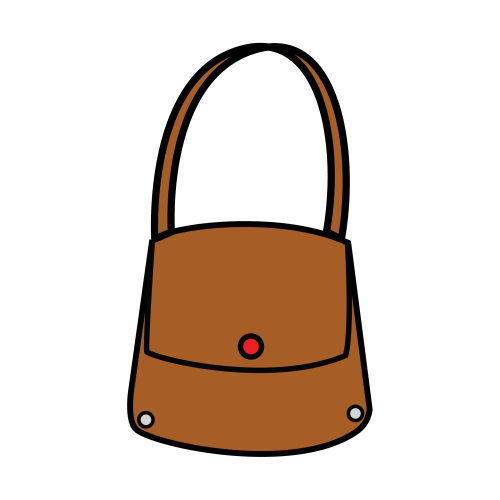 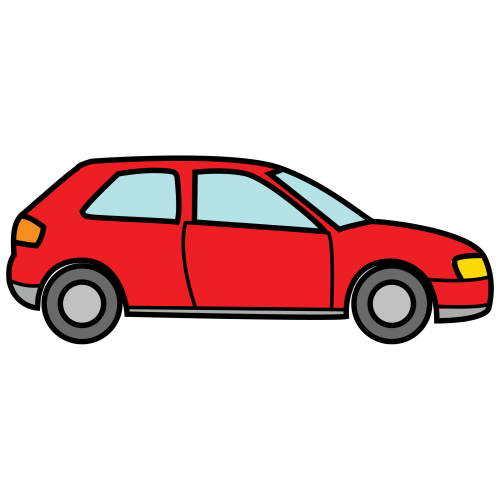 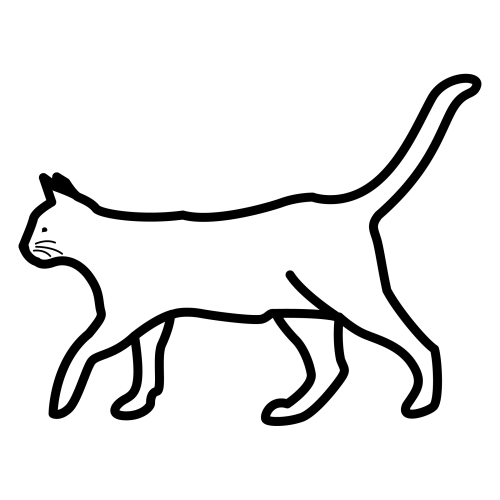 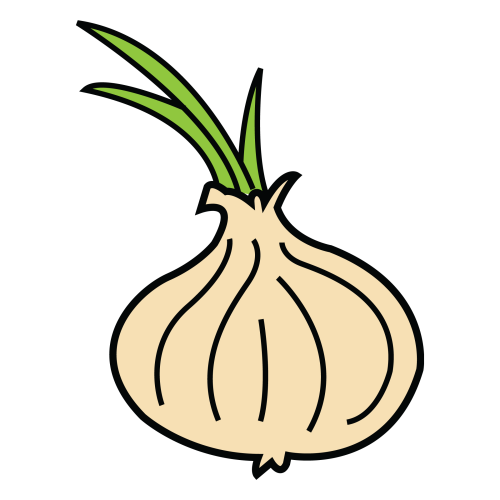 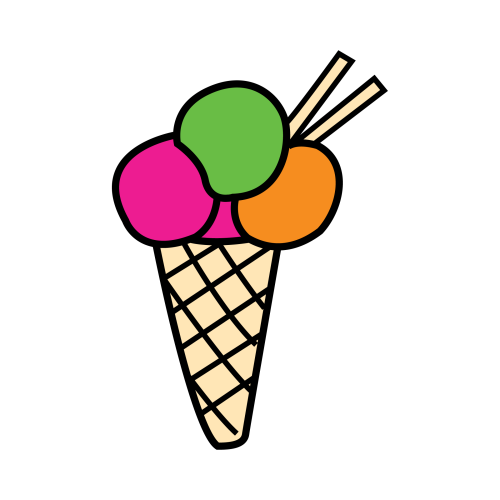 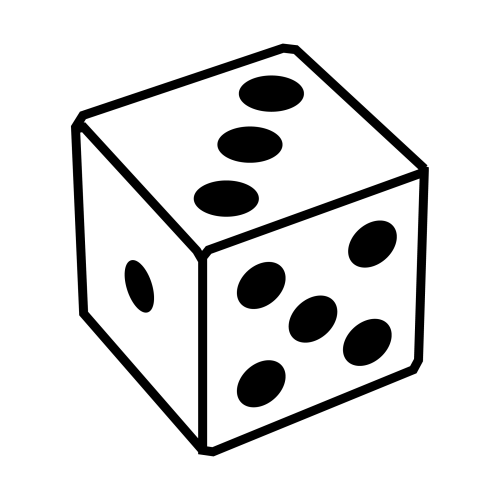 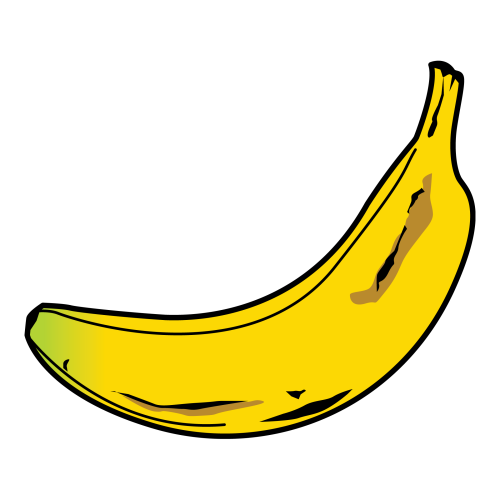 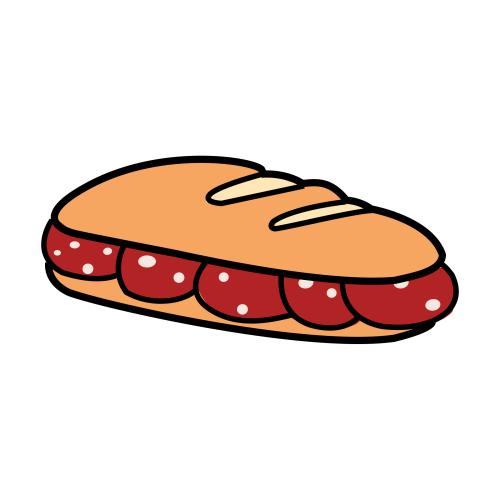 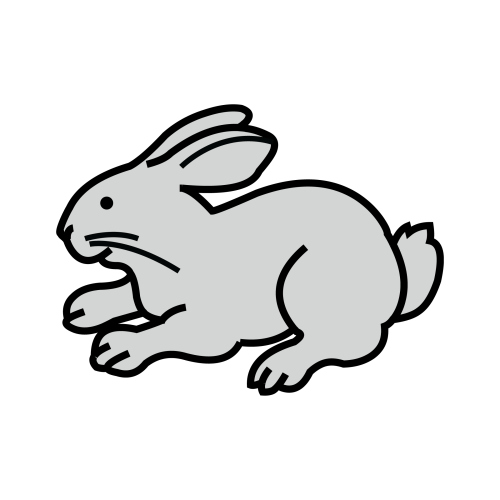 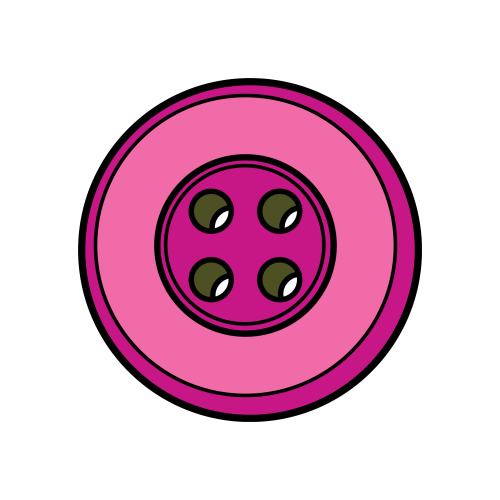 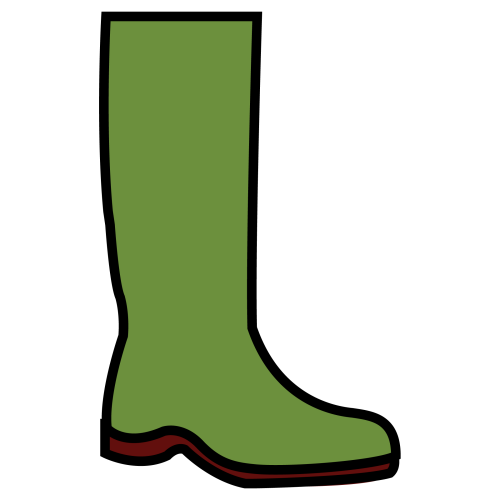 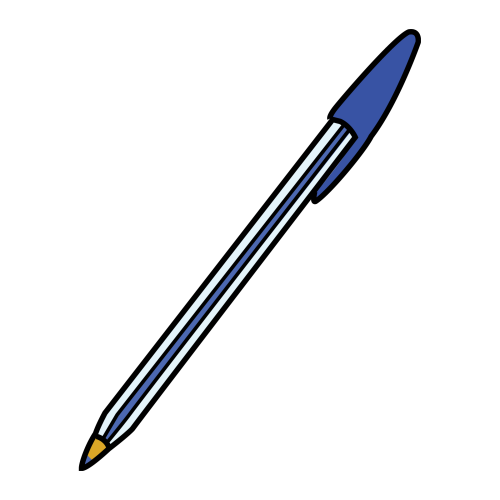 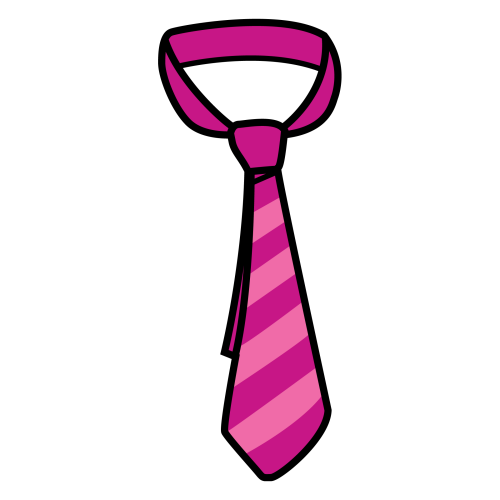 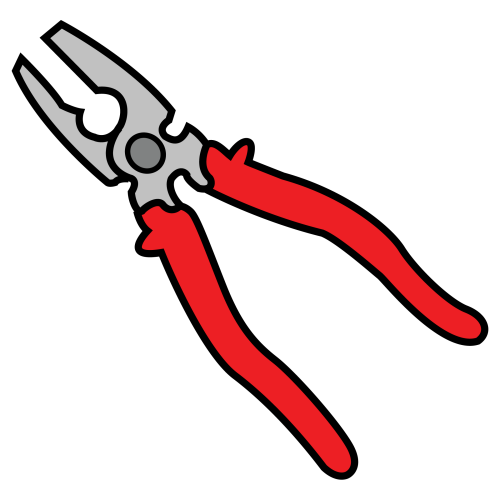 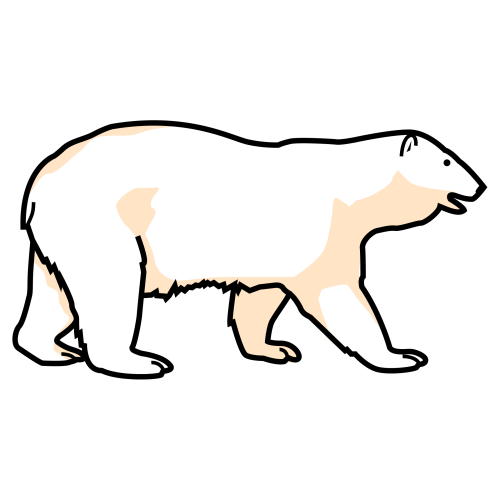 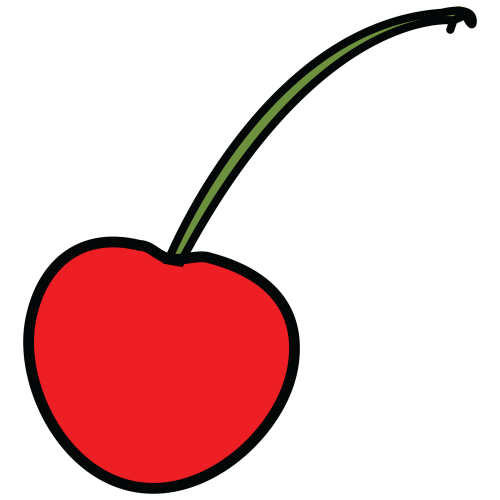 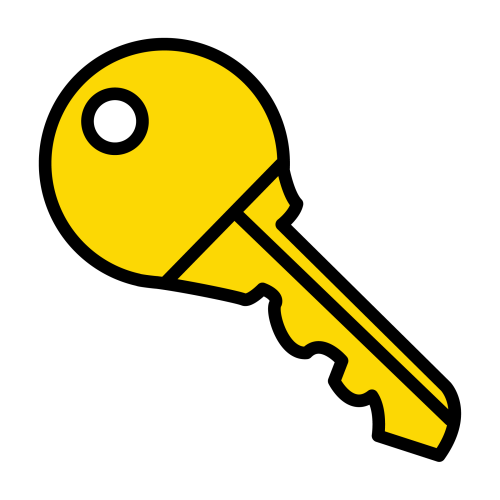 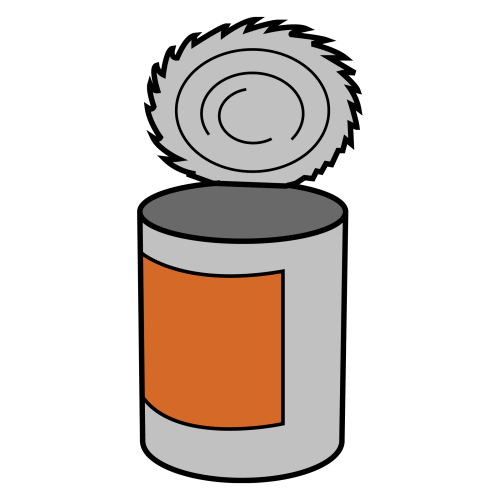 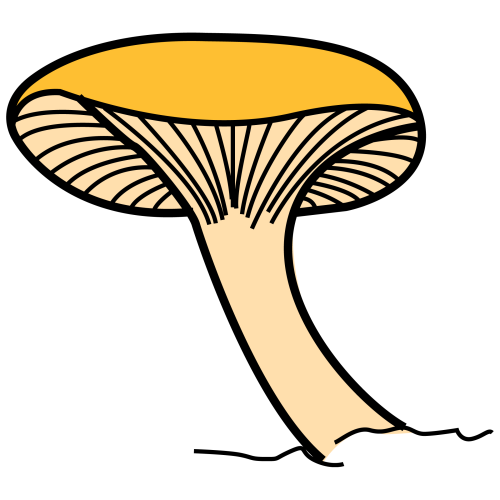 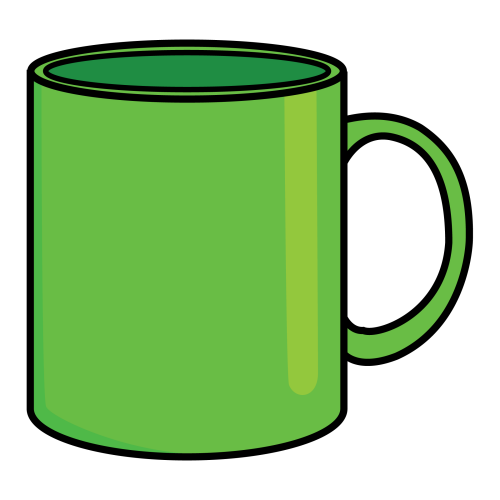 18
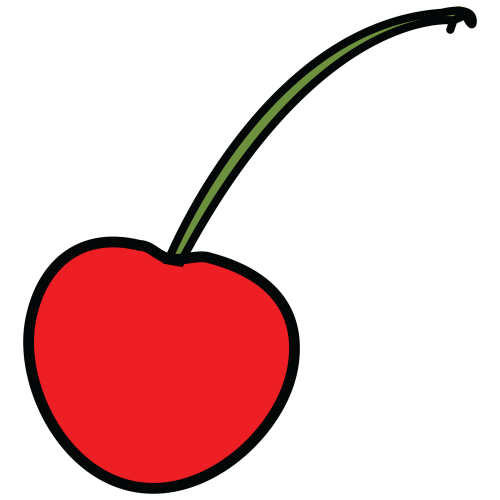 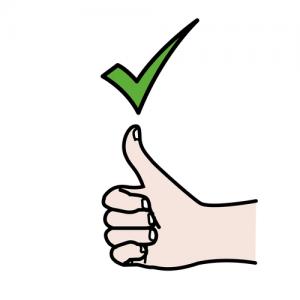 CEREZA
BUSCA UN ANIMAL BLANCO Y GRANDE
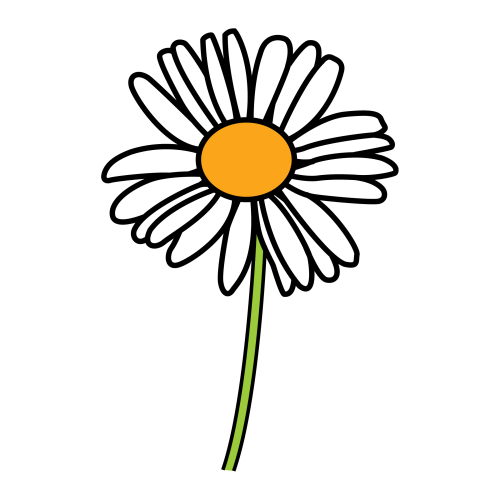 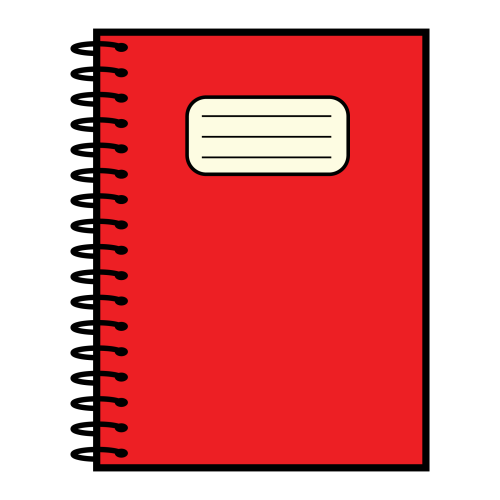 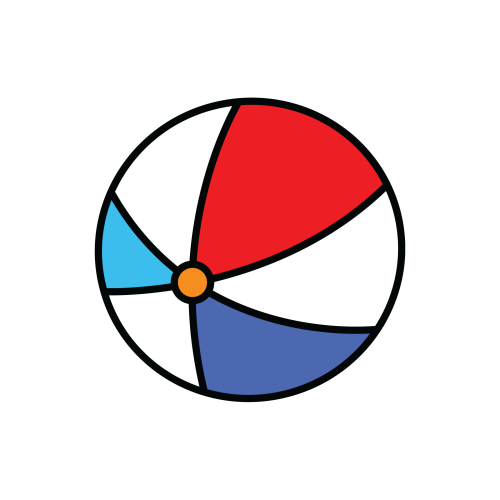 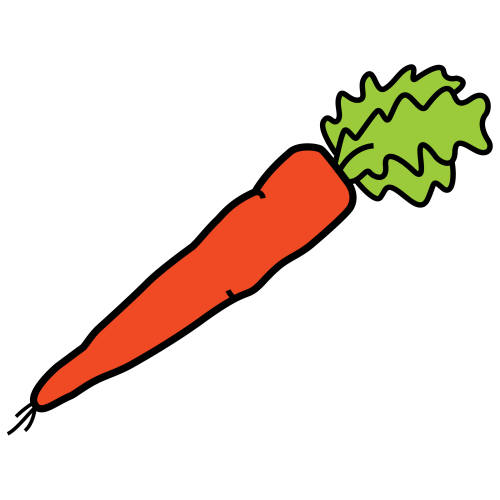 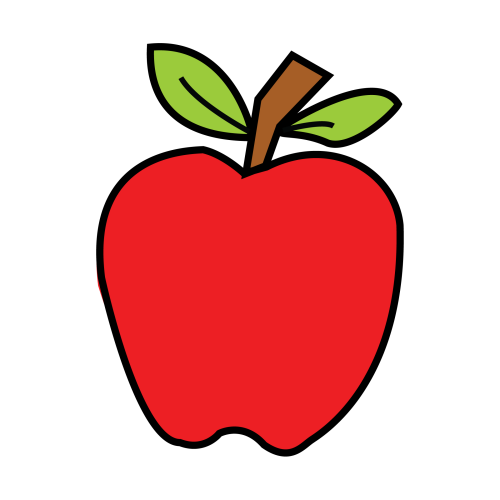 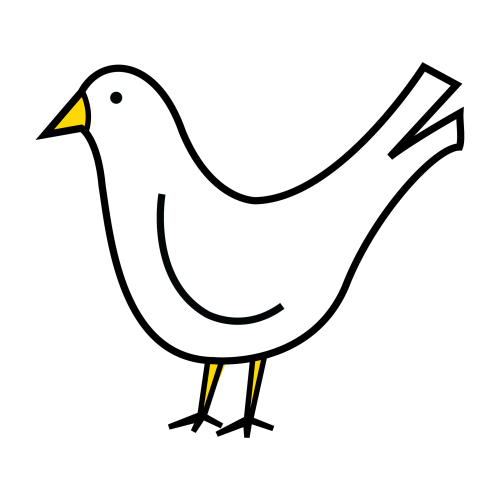 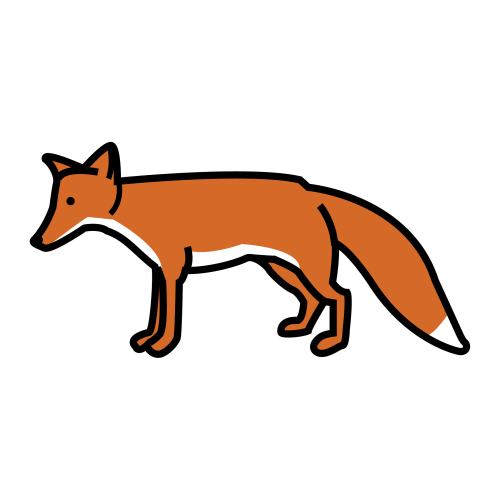 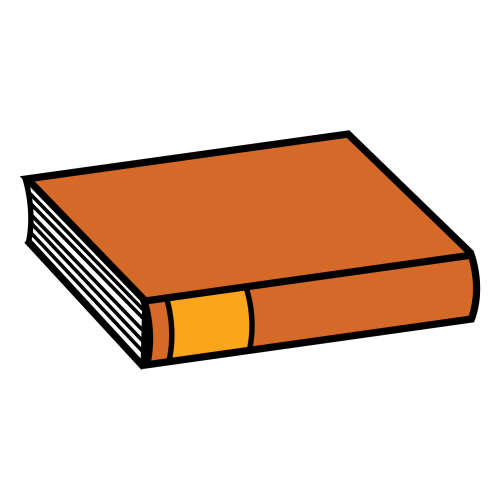 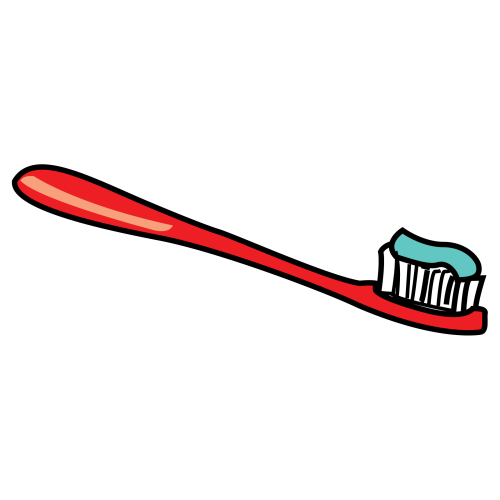 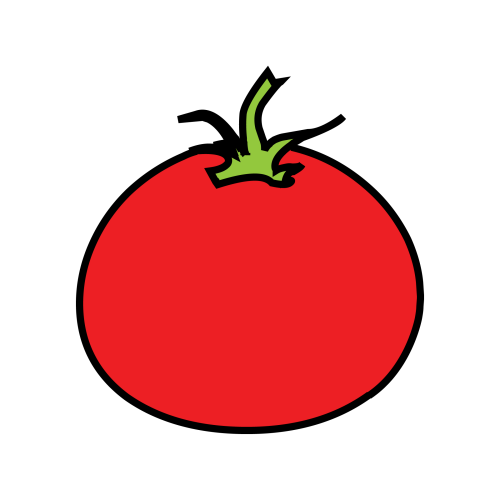 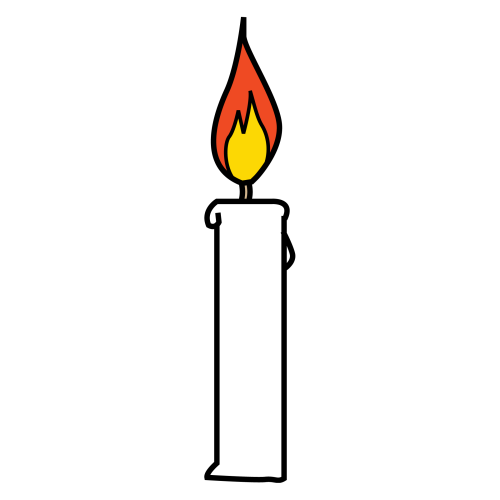 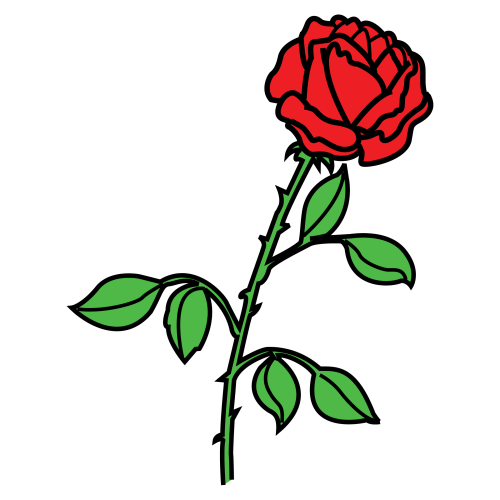 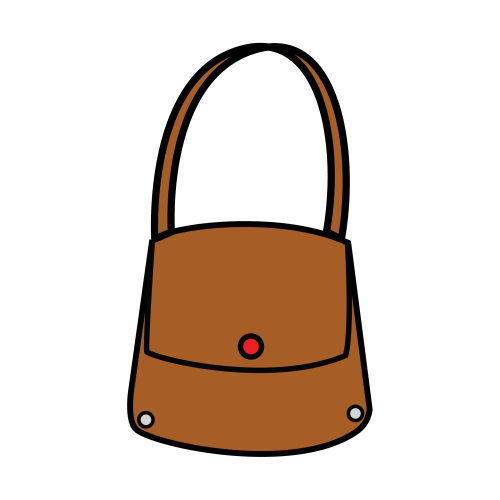 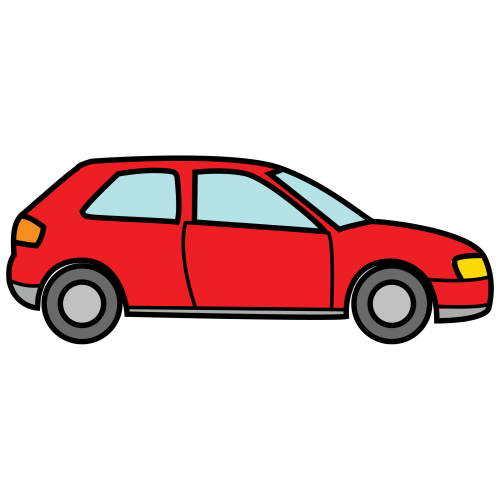 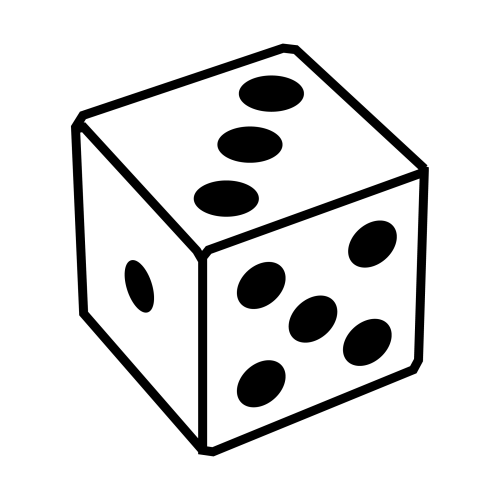 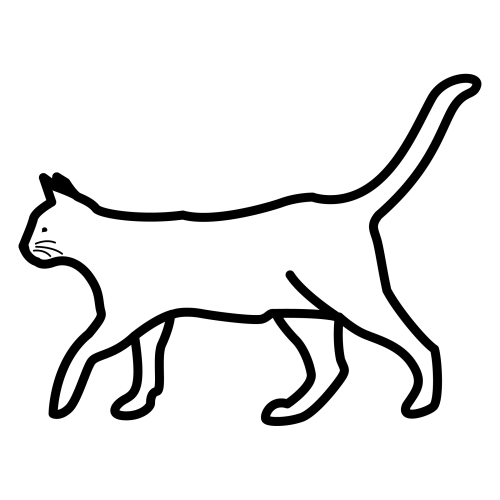 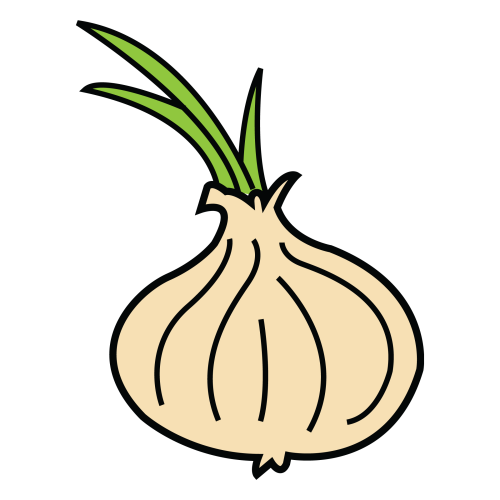 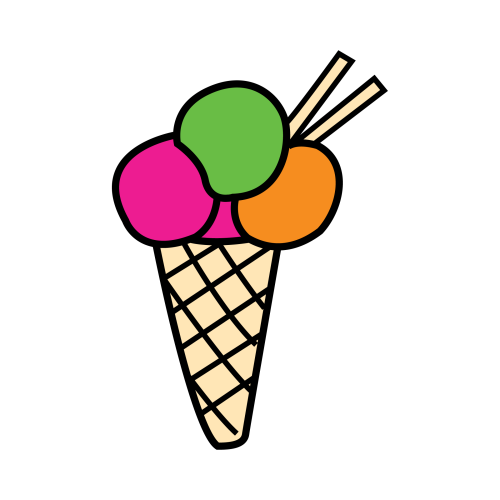 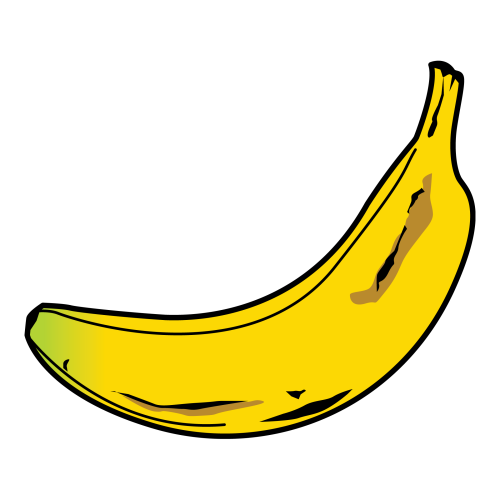 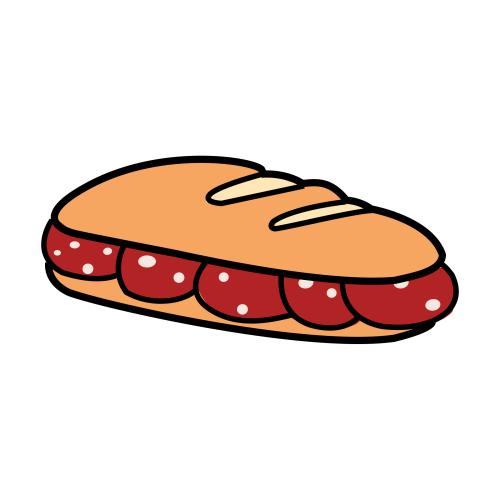 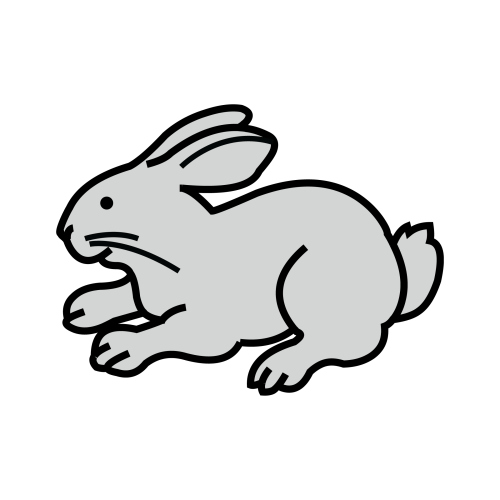 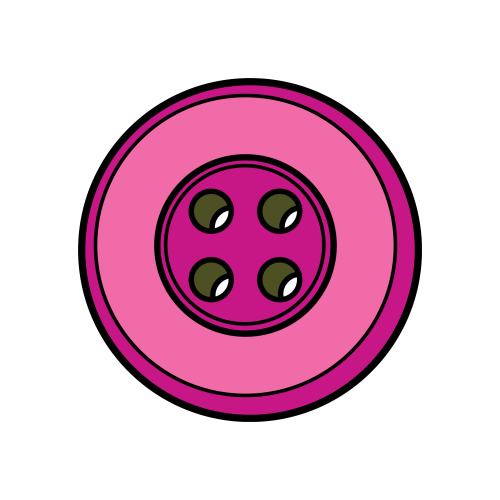 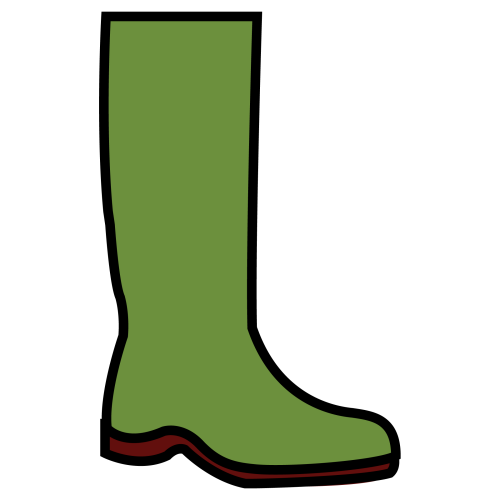 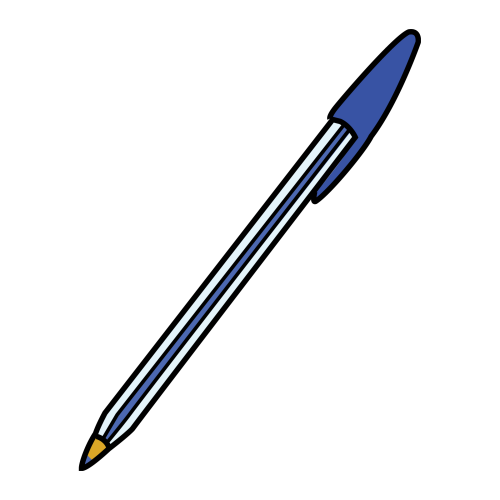 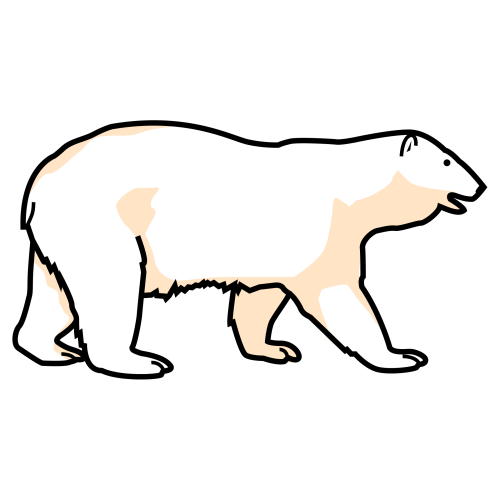 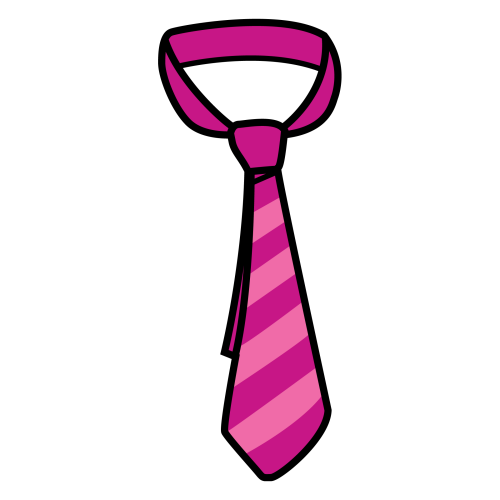 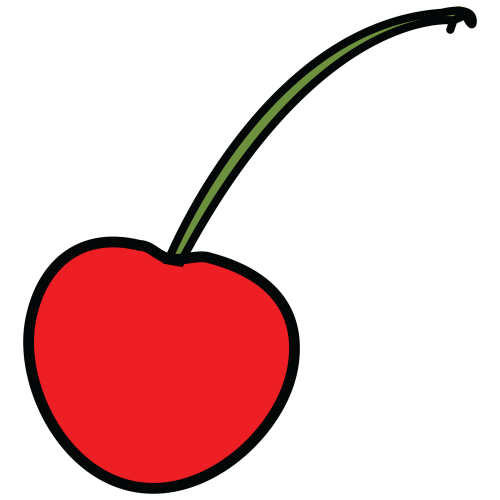 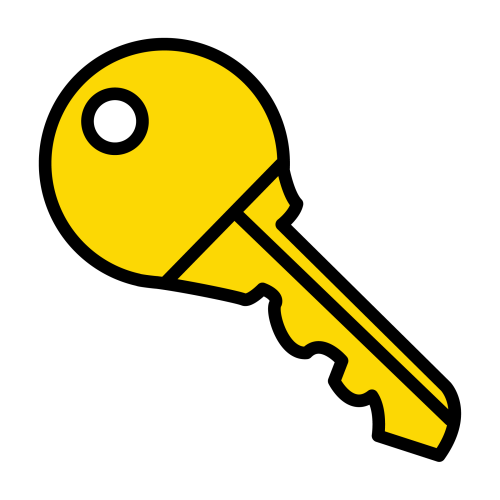 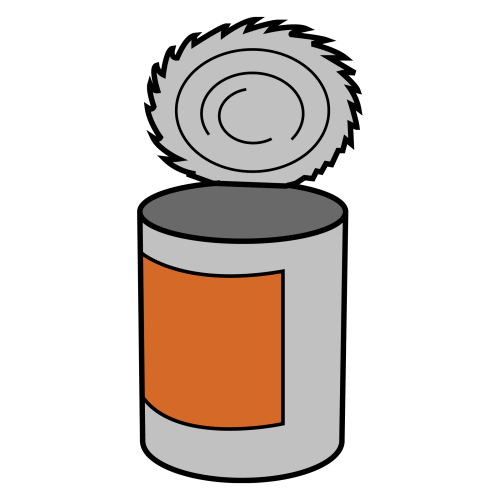 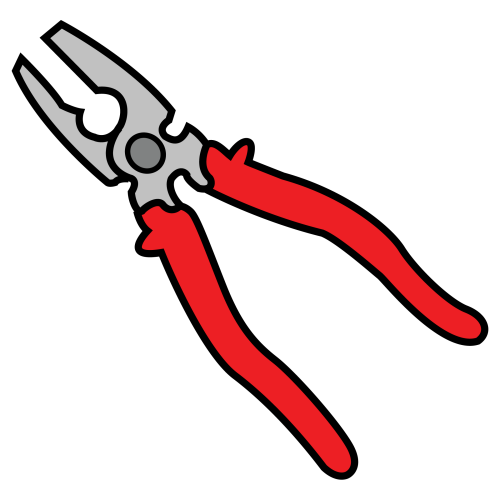 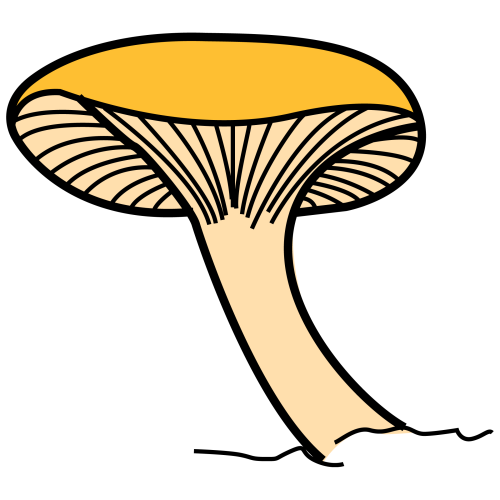 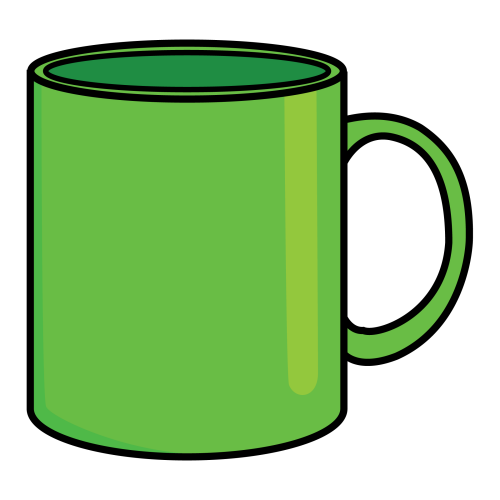 19
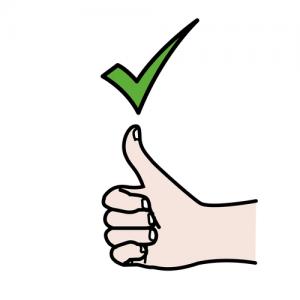 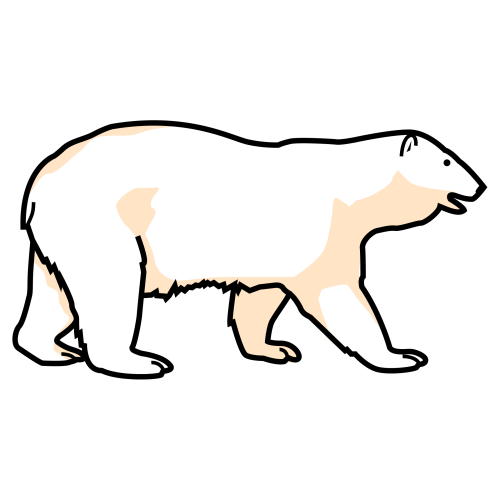 OSO POLAR
BUSCA ALGO DONDE PUEDA ESCRIBIR
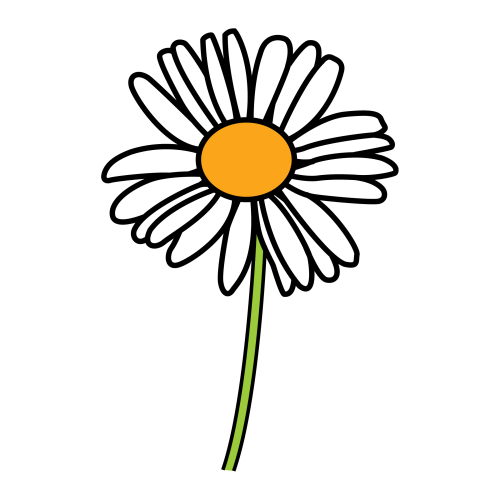 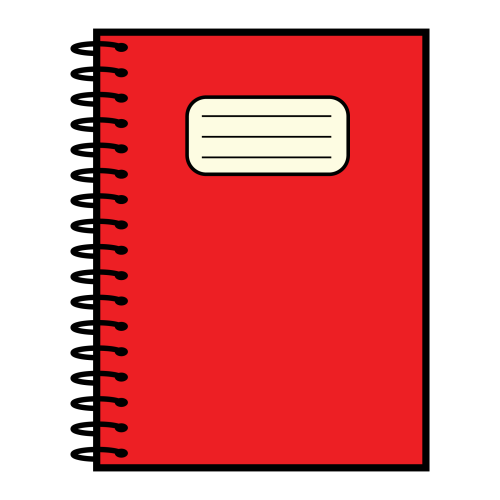 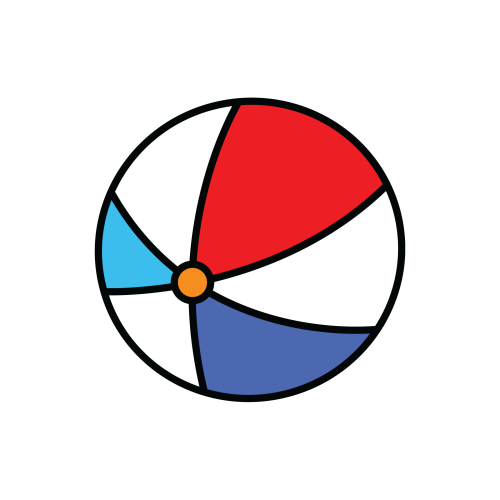 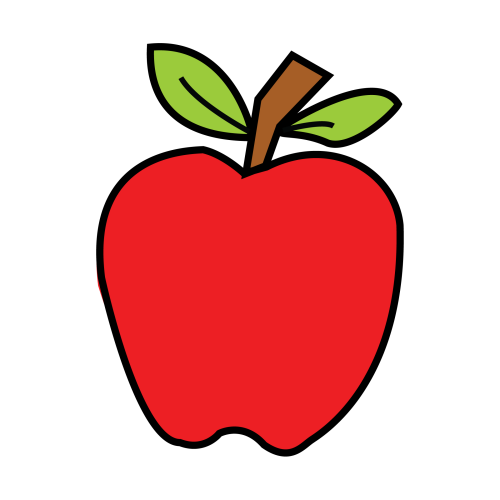 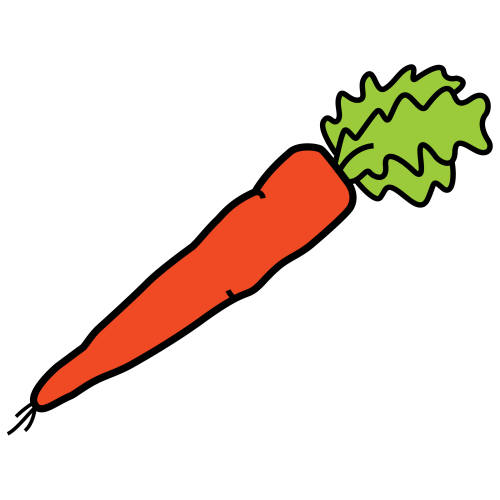 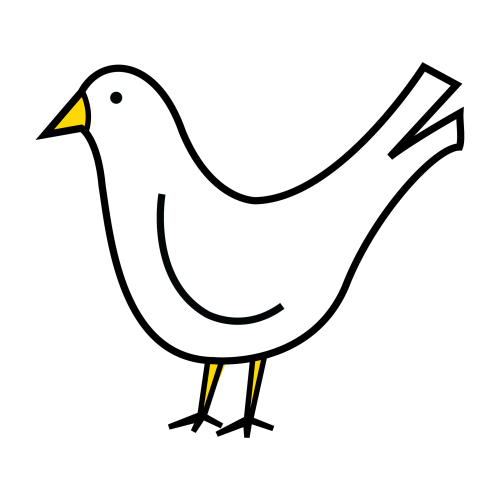 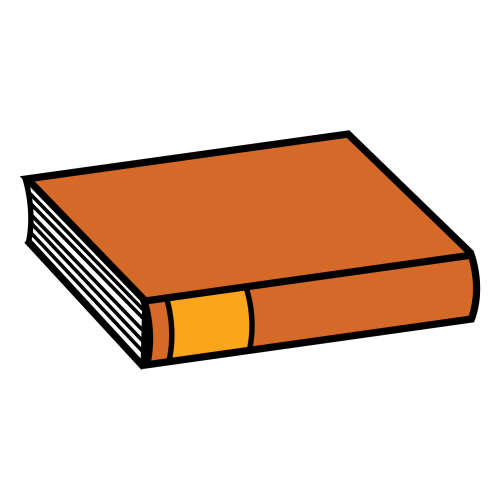 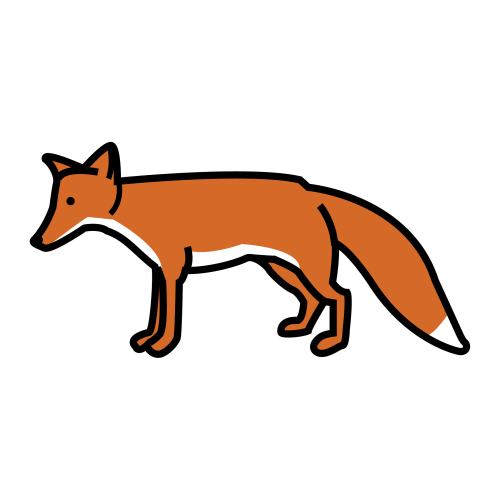 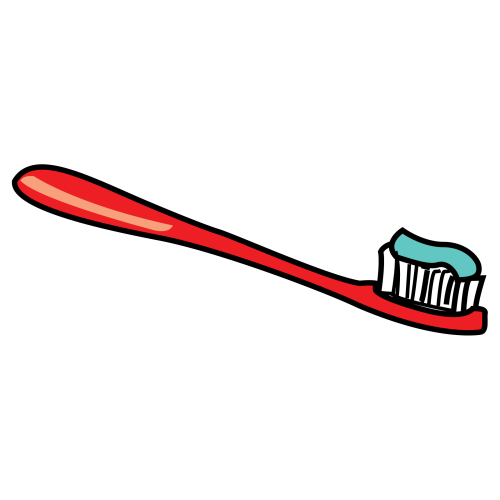 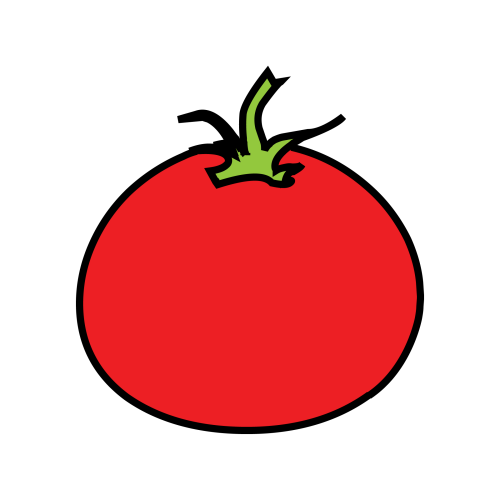 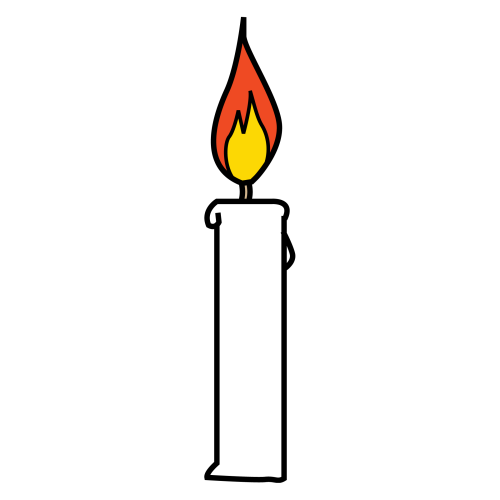 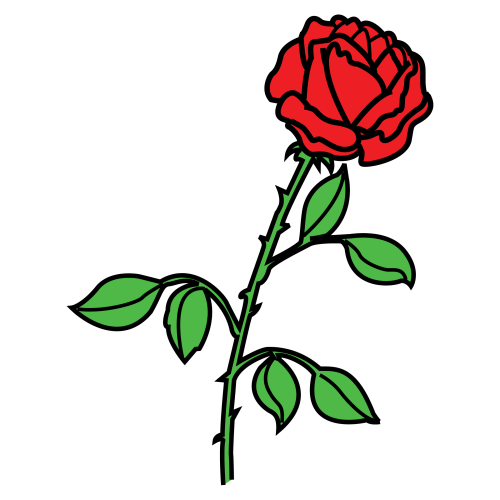 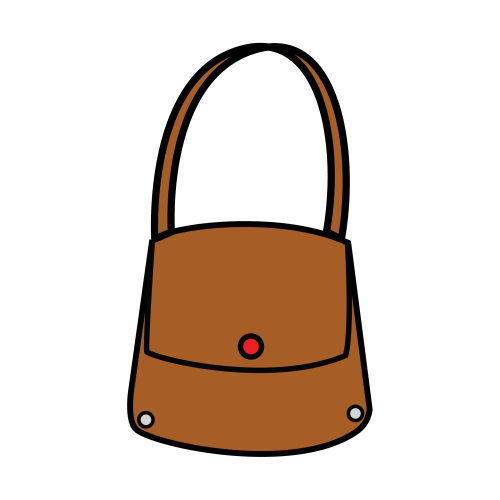 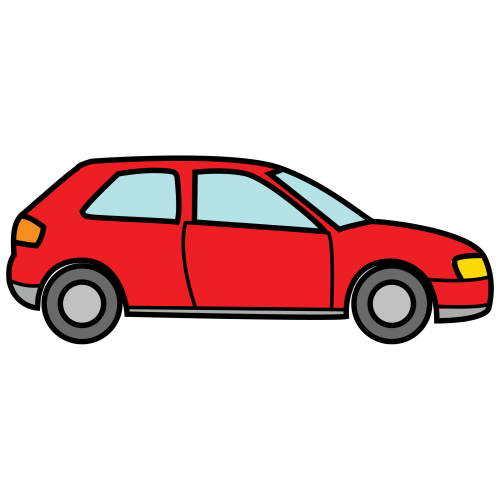 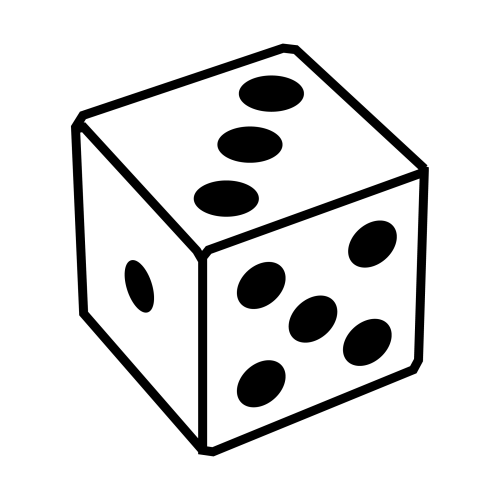 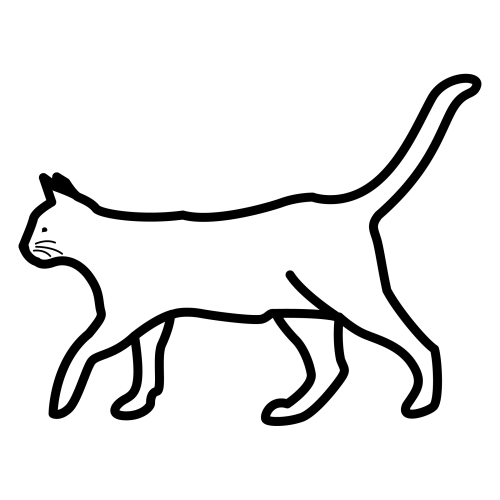 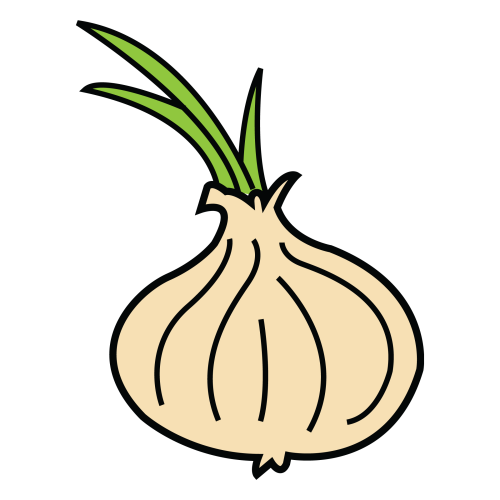 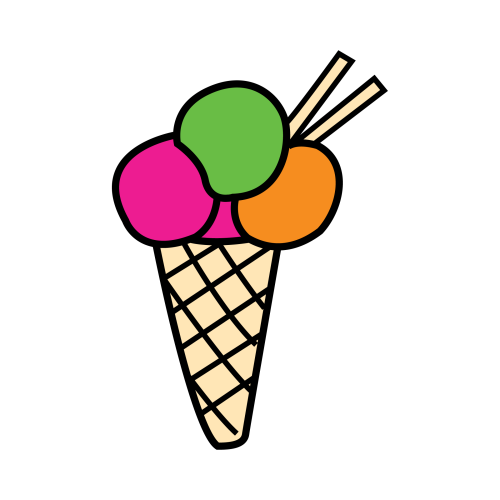 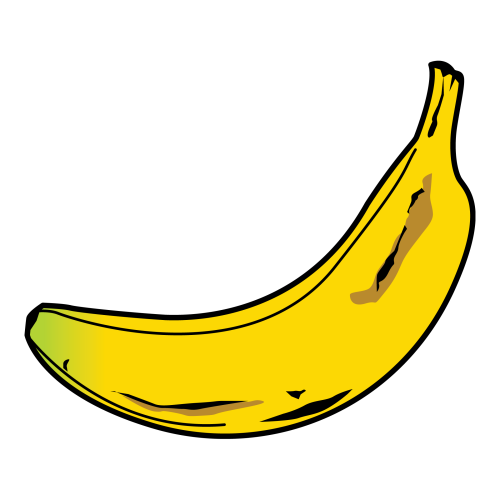 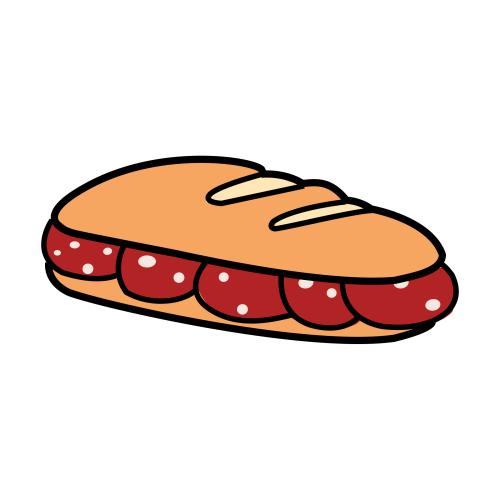 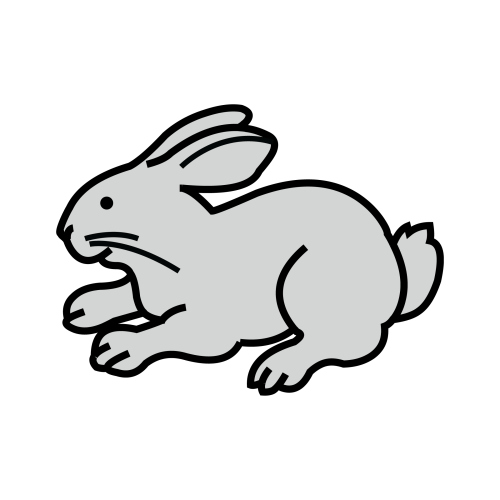 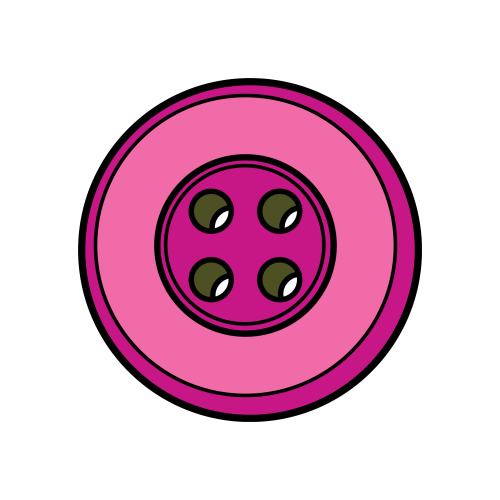 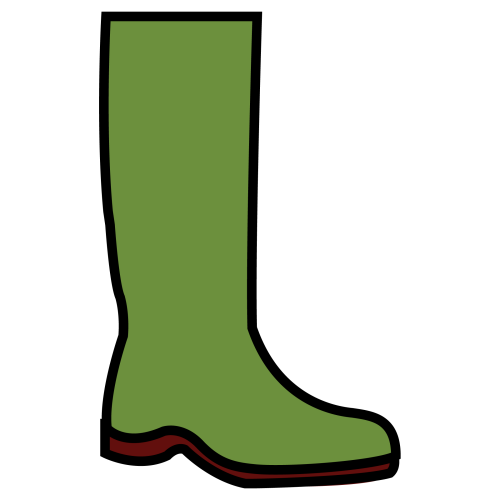 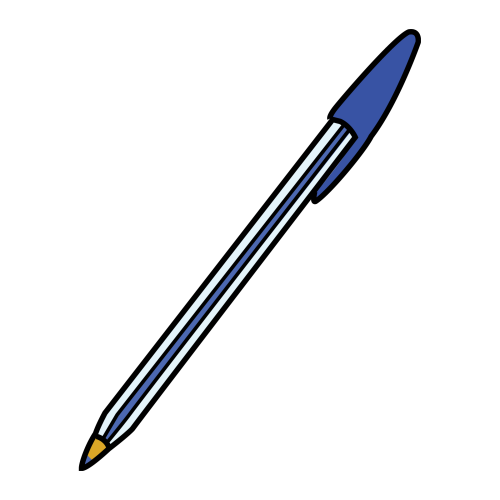 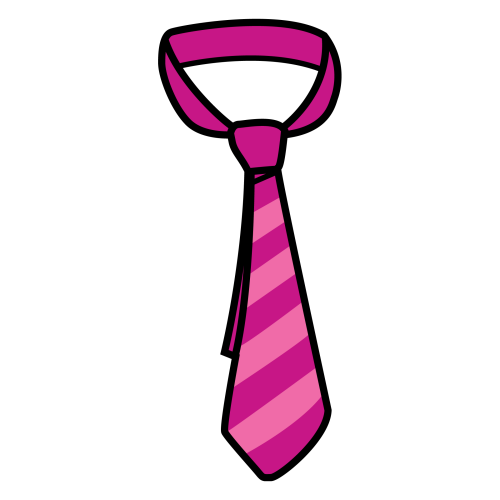 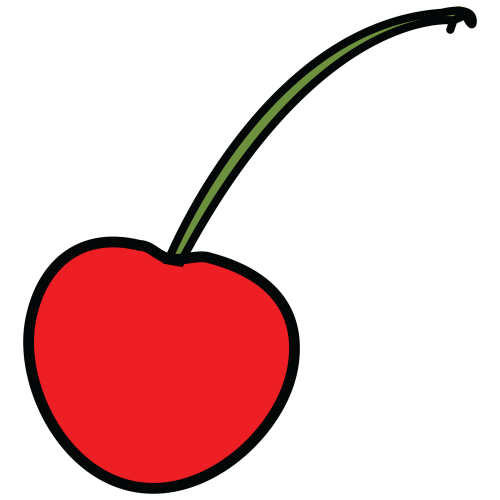 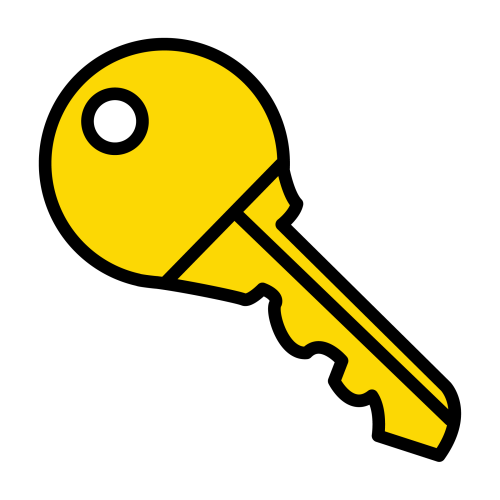 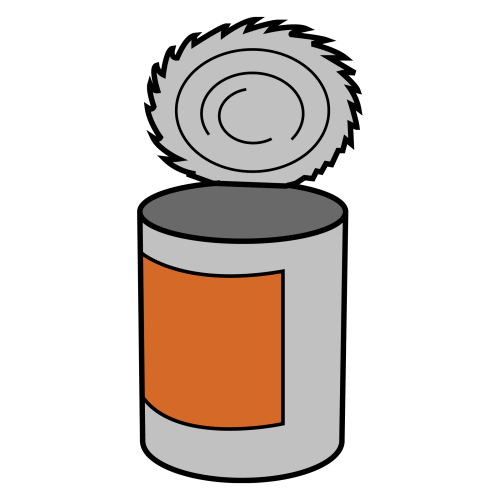 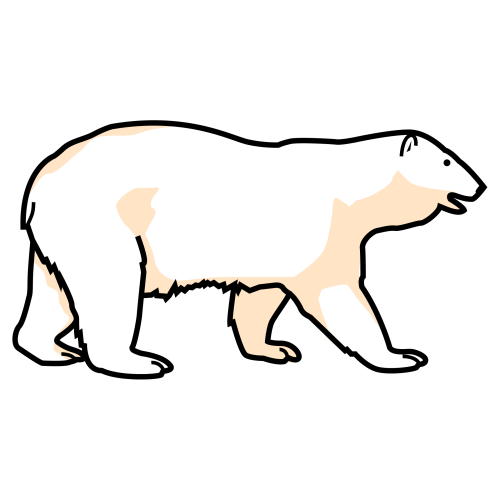 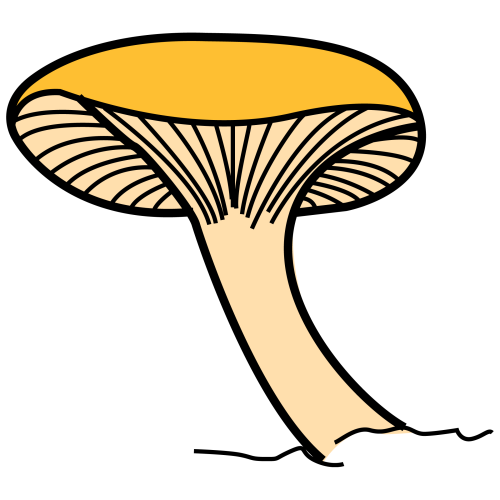 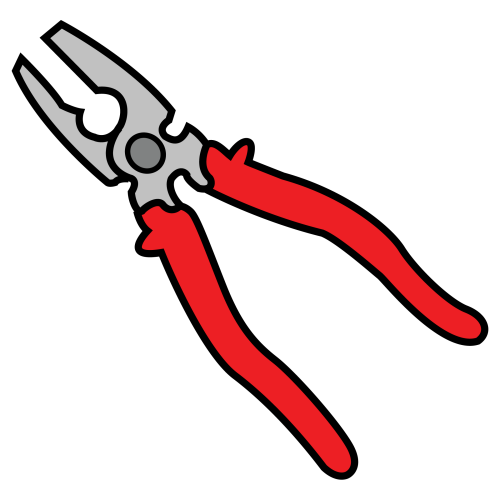 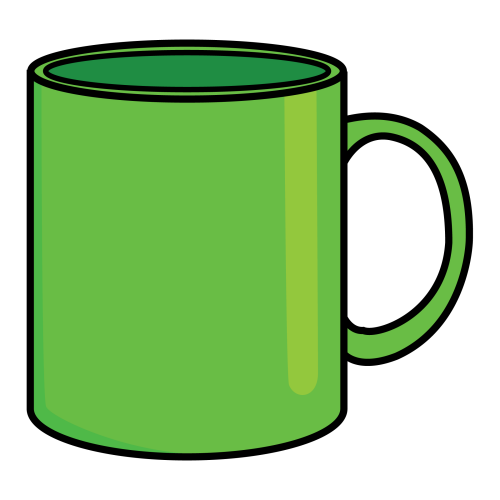 20
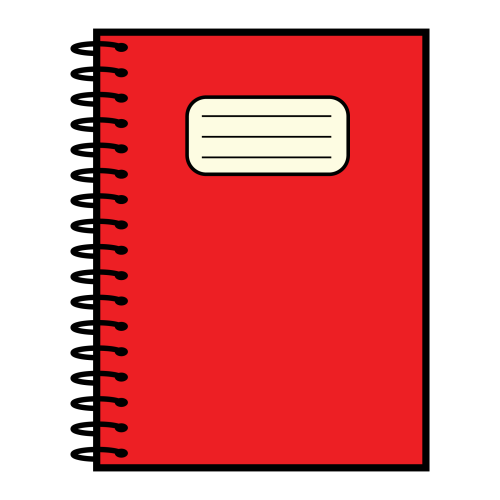 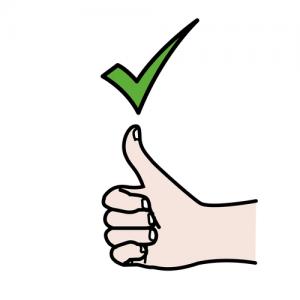 LIBRETA
¡MUY BIEN!
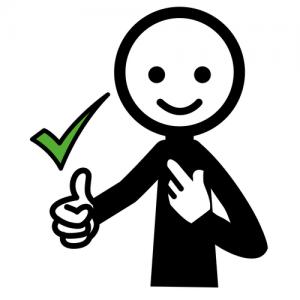 Autora: Psicóloga educativa Karen Marcela Herrera Chang
Autor pictogramas: Sergio Palao 
Procedencia: ARASAAC (http://arasaac.org). Licencia: CC (BY-NC-SA)
Propiedad: Gobierno de Aragón